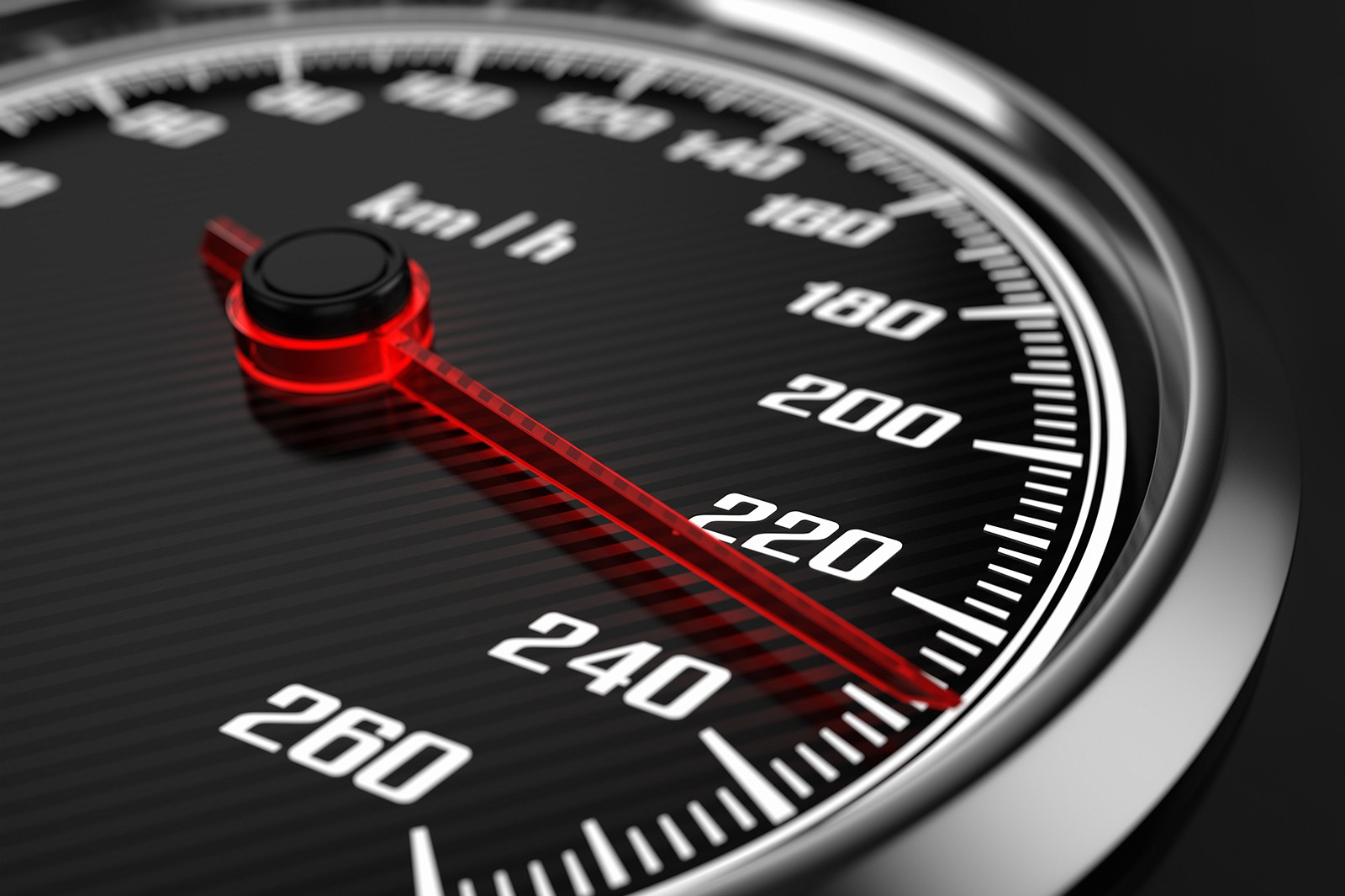 Chapitre 6
p. 266 à 273
Facteurs influençant la vitesse de réaction
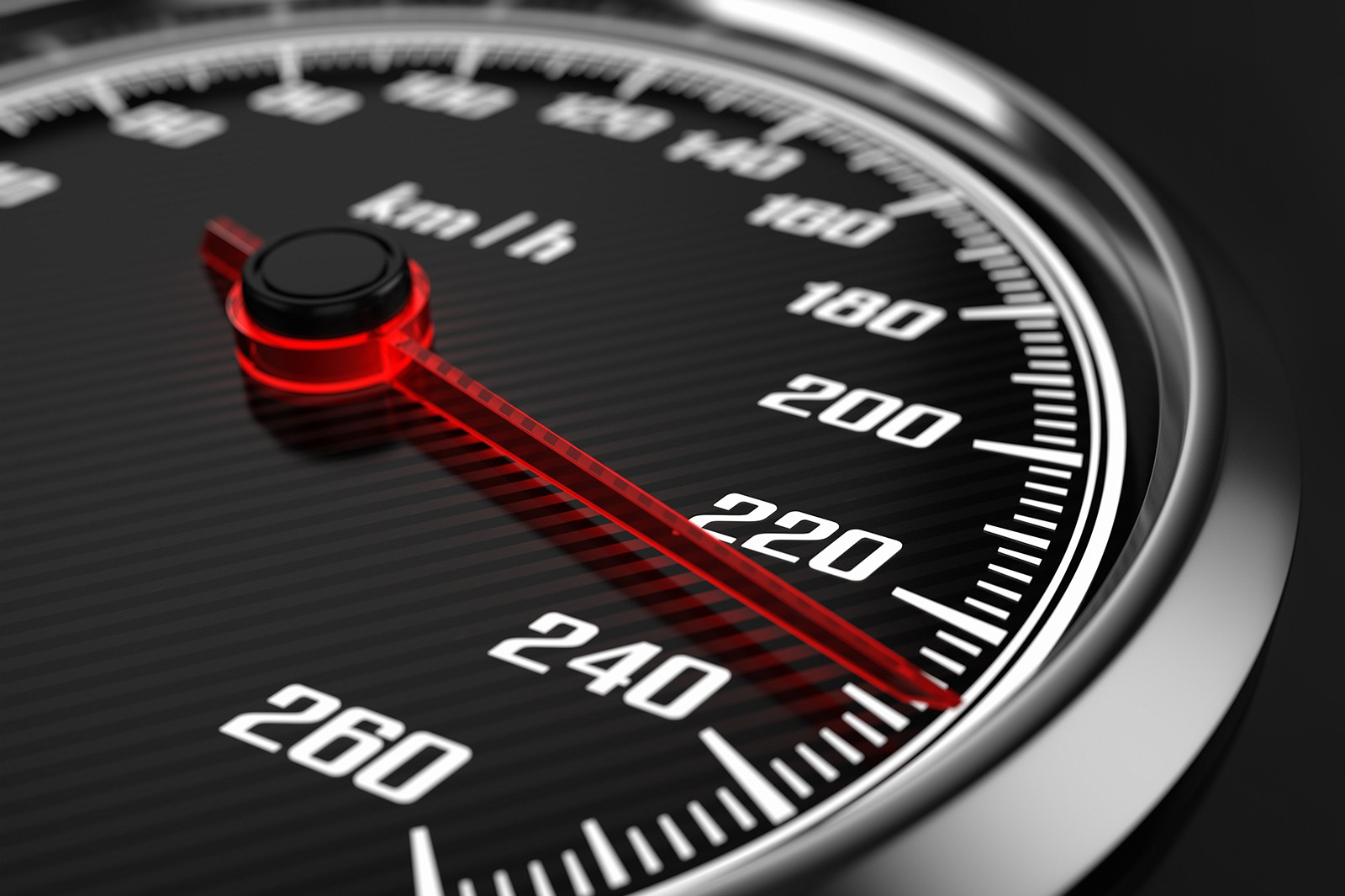 Chapitre 6
p. 261 à 263
Rappel:Conditions pour avoir une réaction chimique?
Chapitre 6
p. 261
Rappel: Conditions pour avoir une réaction chimique?
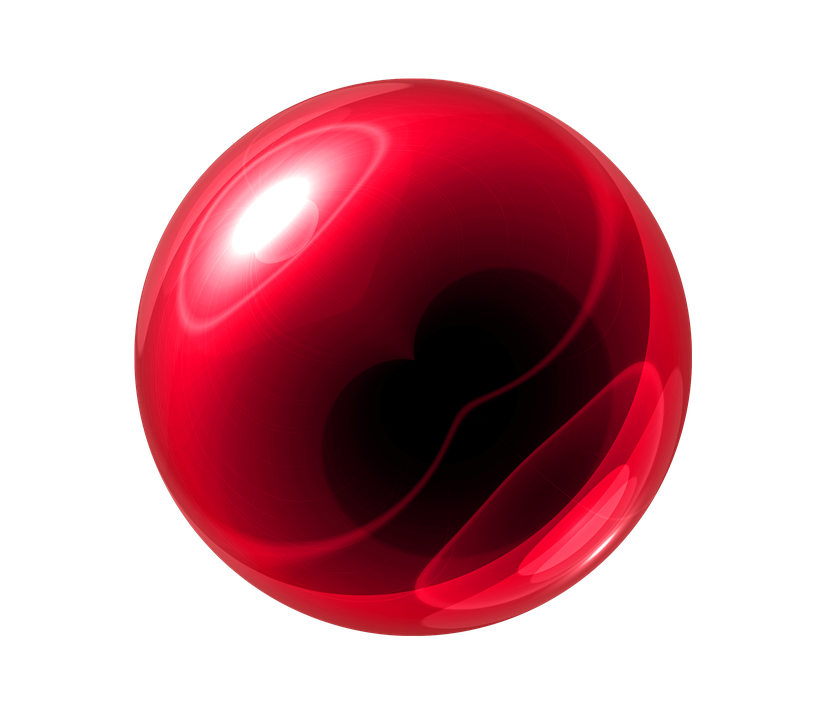 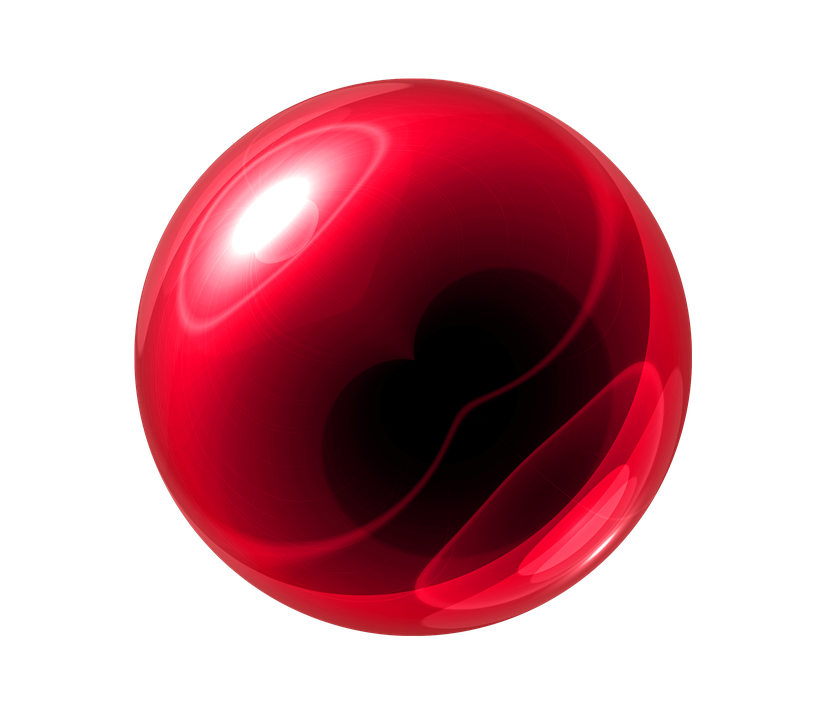 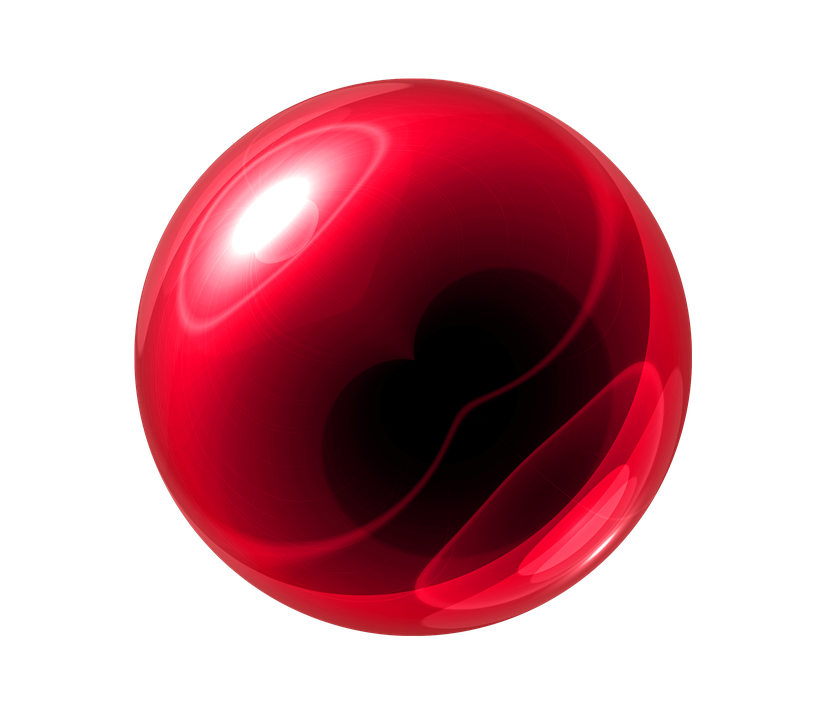 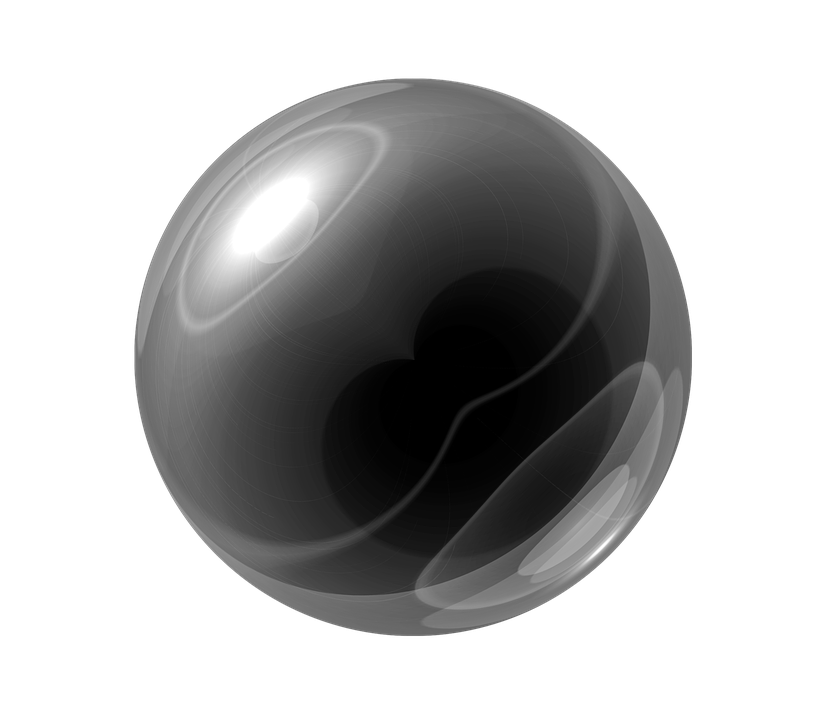 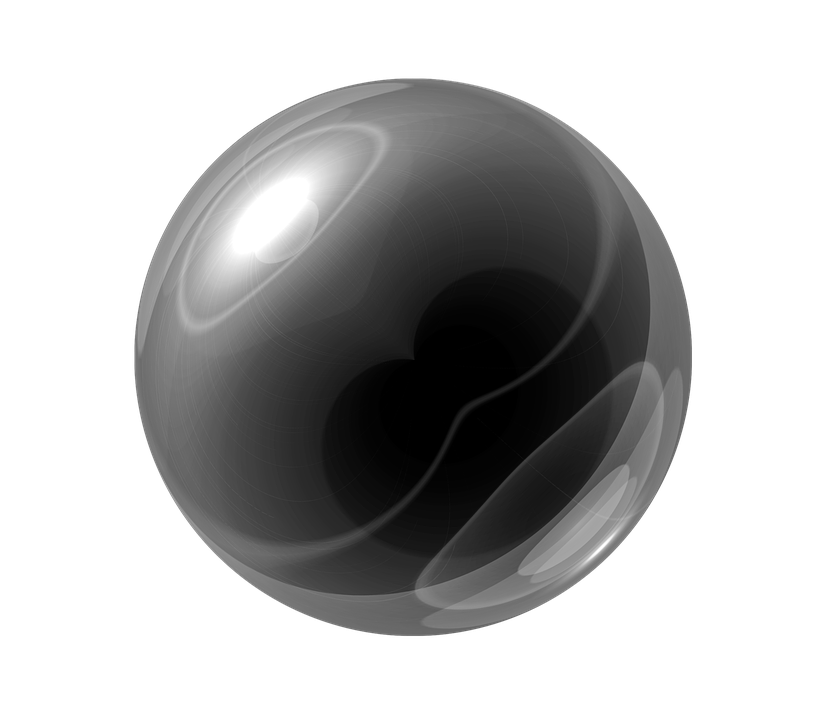 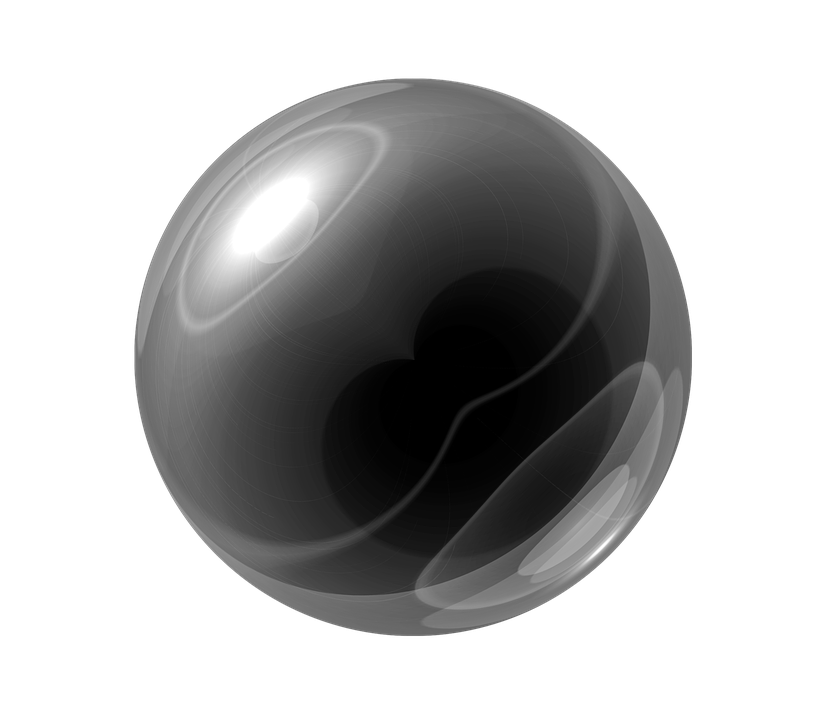 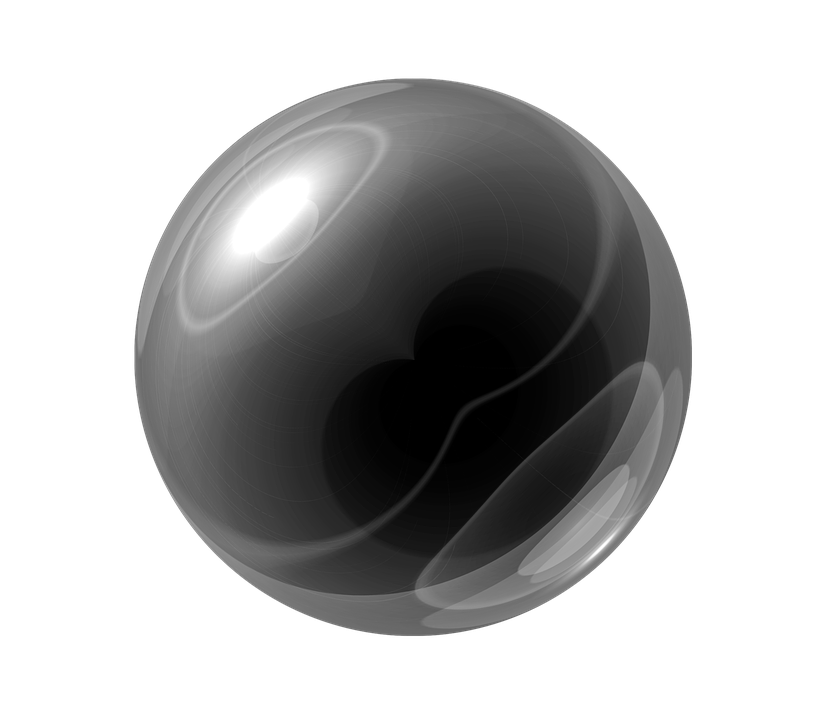 Les particules qui composent les réactifs doivent entrer en collision.
Aussi, l’énergie cinétique minimale (Emin) doit être atteint par les réactifs afin que la réaction puisse se faire.
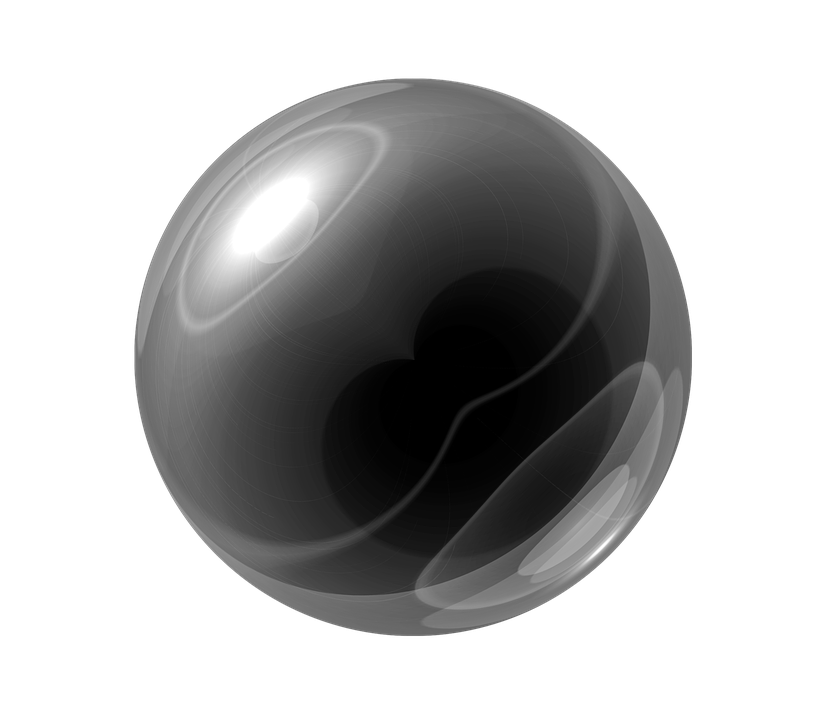 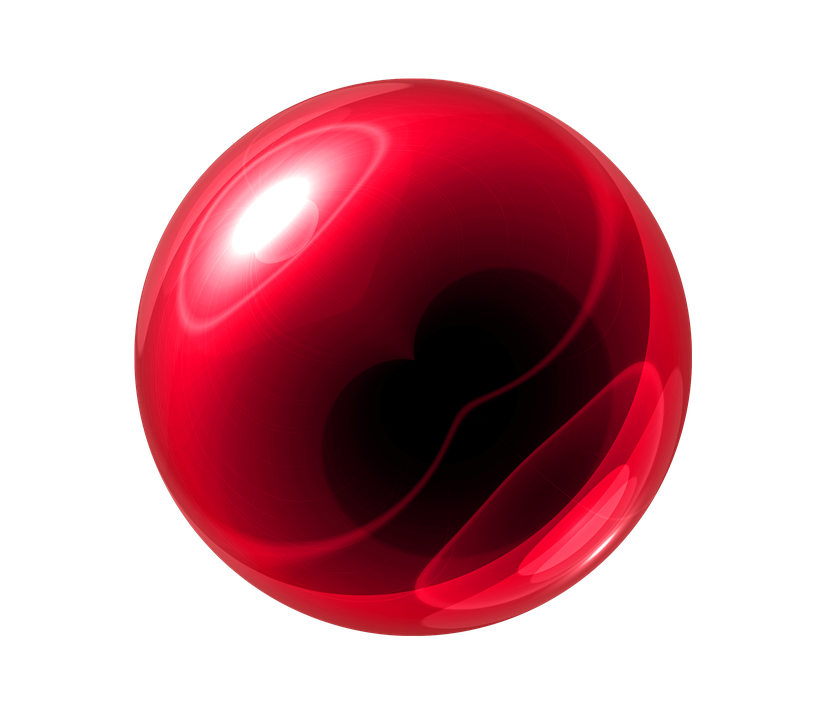 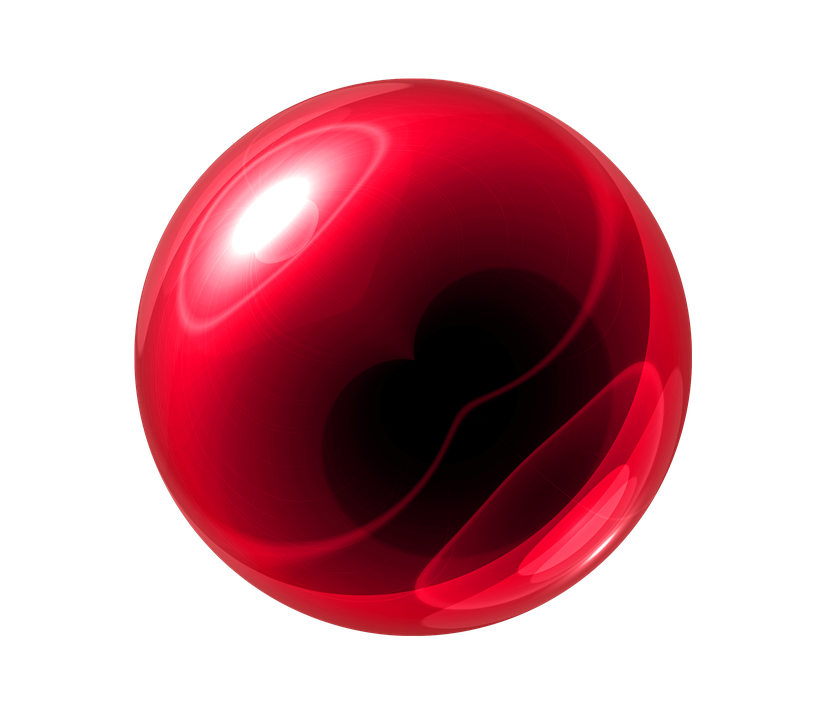 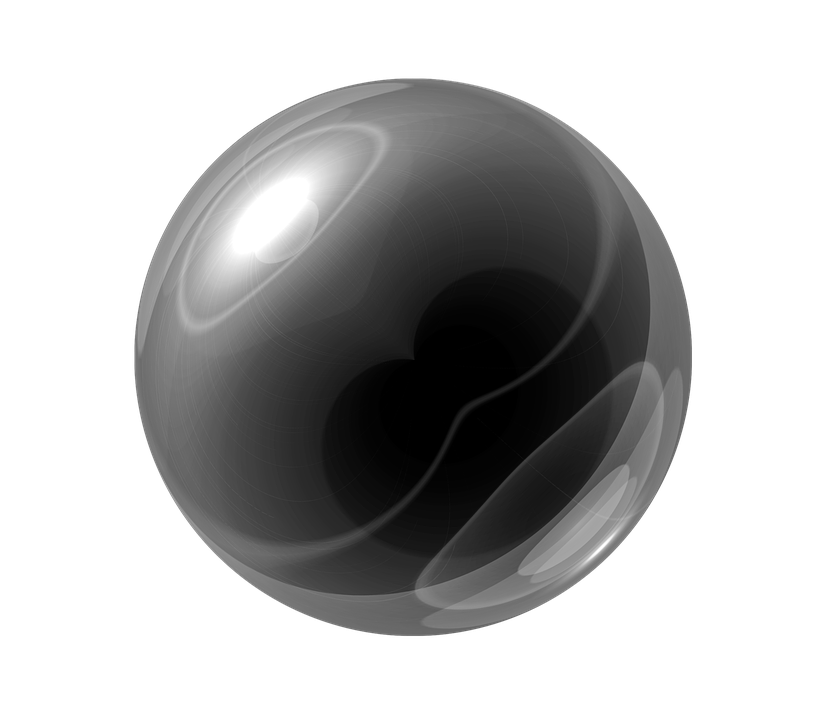 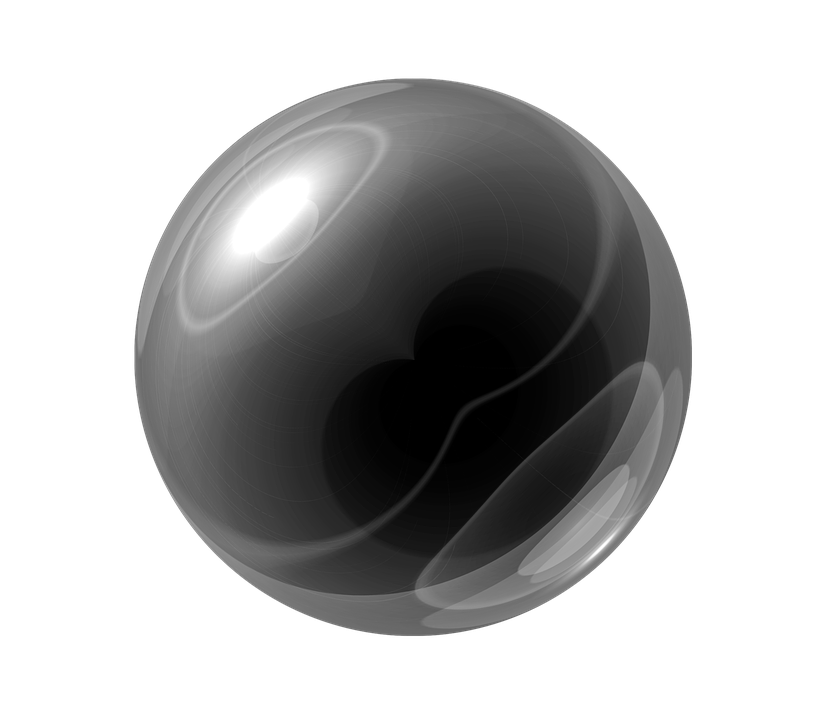 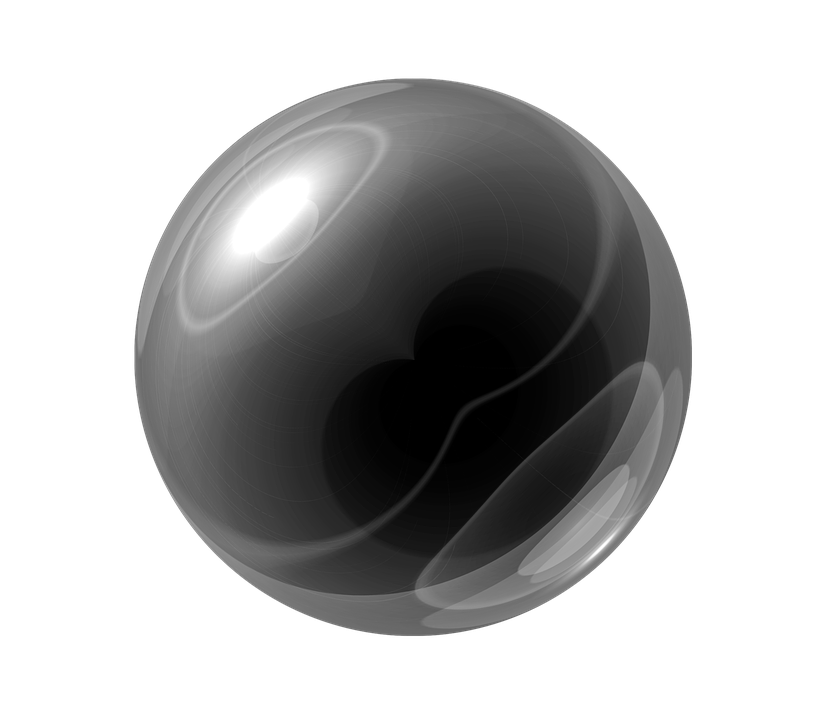 H
I
I
I
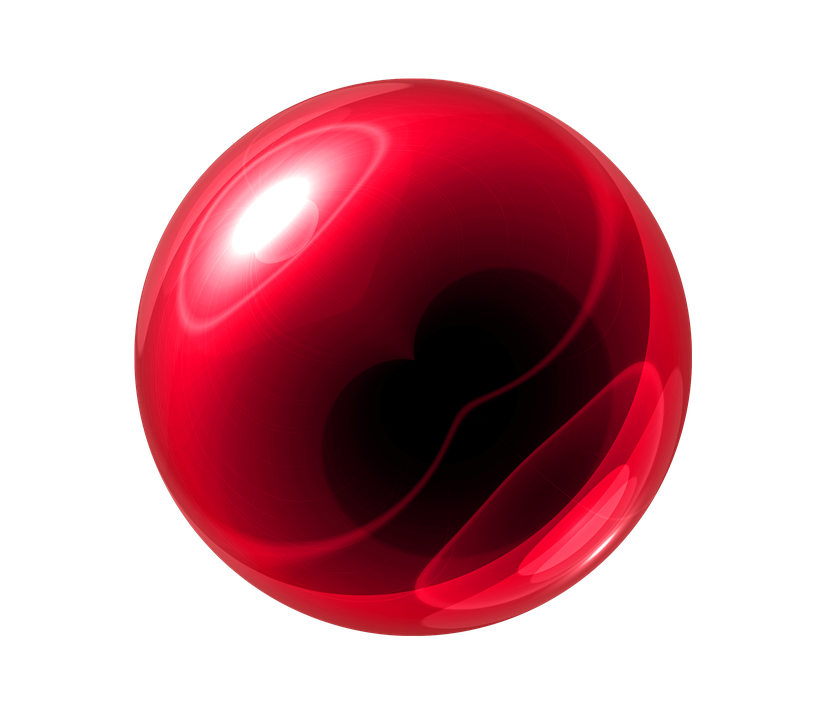 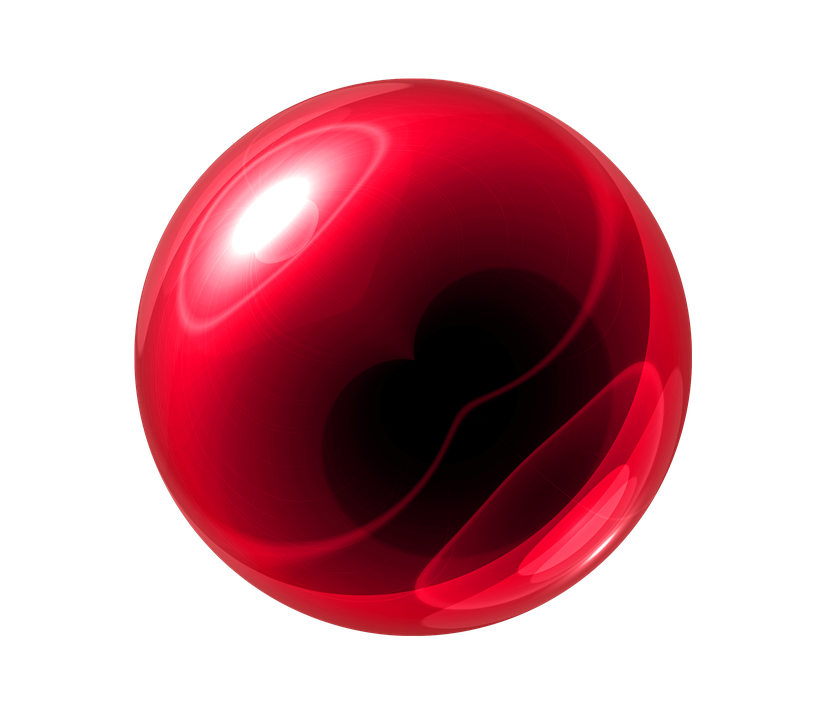 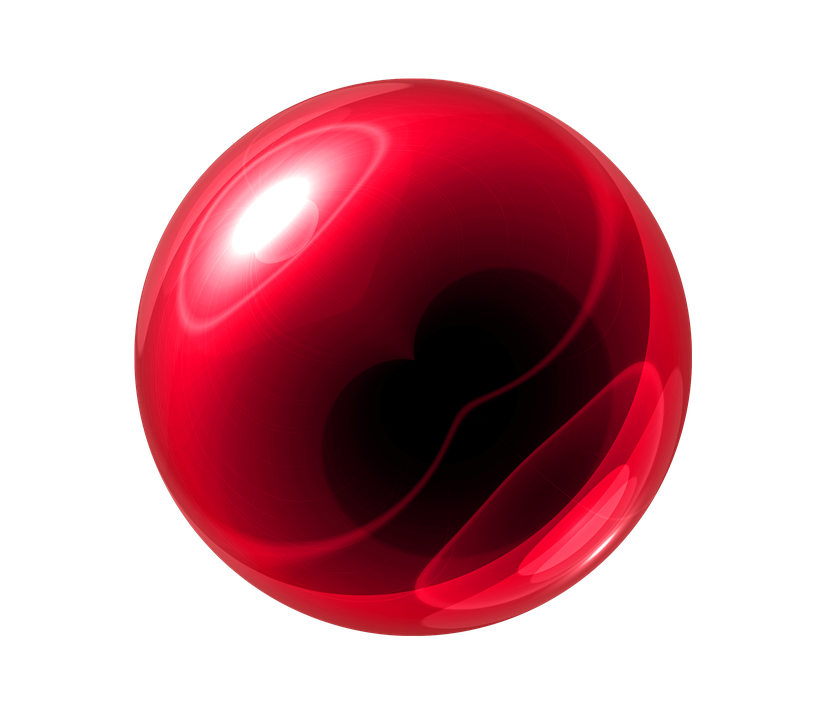 H
H
H
H
I
H
H
H
I
I
I
I
Nombre de particules
H2(g)    +      I2(g)             2 HI(g)
Emin = Ea
Portion des particules ayant la possibilité de réagir
Énergie cinétique
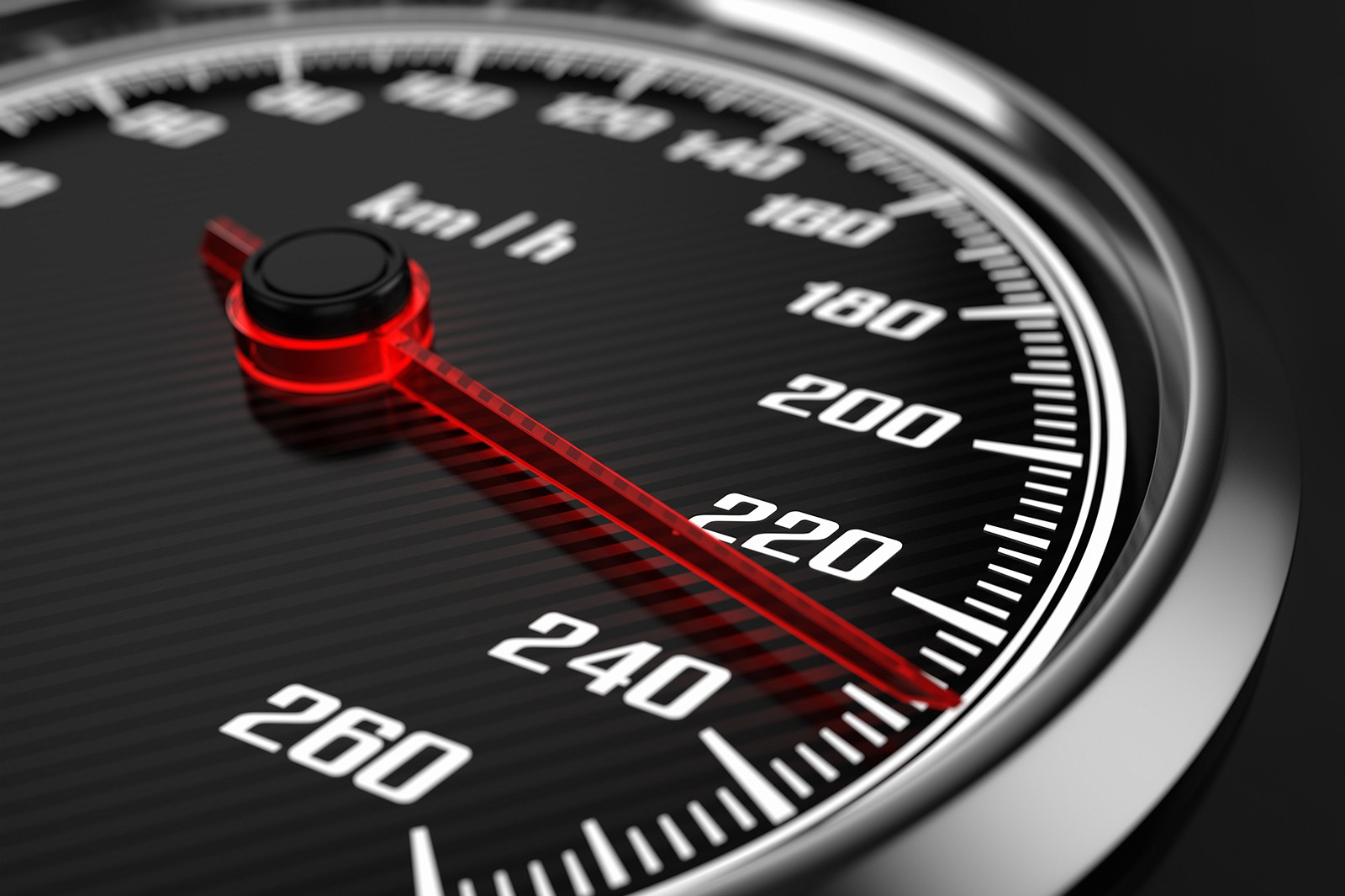 Chapitre 6
p. 266 à 273
Qu’est-ce qui influence la vitesse de réaction
Chapitre 6
p. 266 à 273
Qu’est-ce qui influence la vitesse de réaction
Chapitre 6
p. 266-267
Nature des réactifs
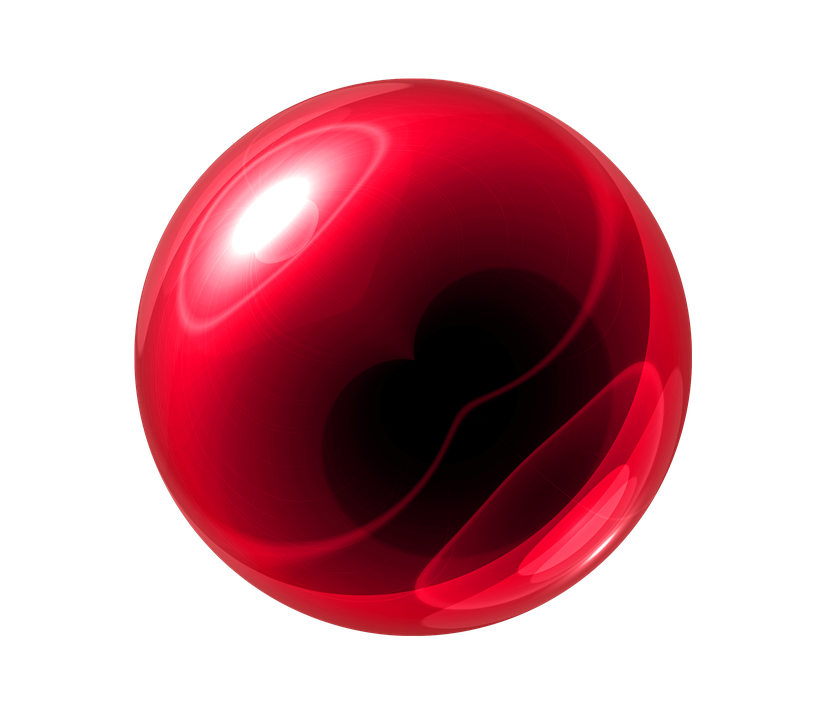 Le nombre de liens à briser:
Les liens de réactifs doivent être brisés pour former des nouveaux liens.
Si nous avons plus de liens, la vitesse sera plus lente.
O
Ea = 2057 kJ
6.17 Le diagramme énergétique de la combustion du méthane et du méthanol
H (kJ)
Ea = 1656 kJ
Méthane (CH4)
Méthanol (CH4OH)
CH4 + 2O2
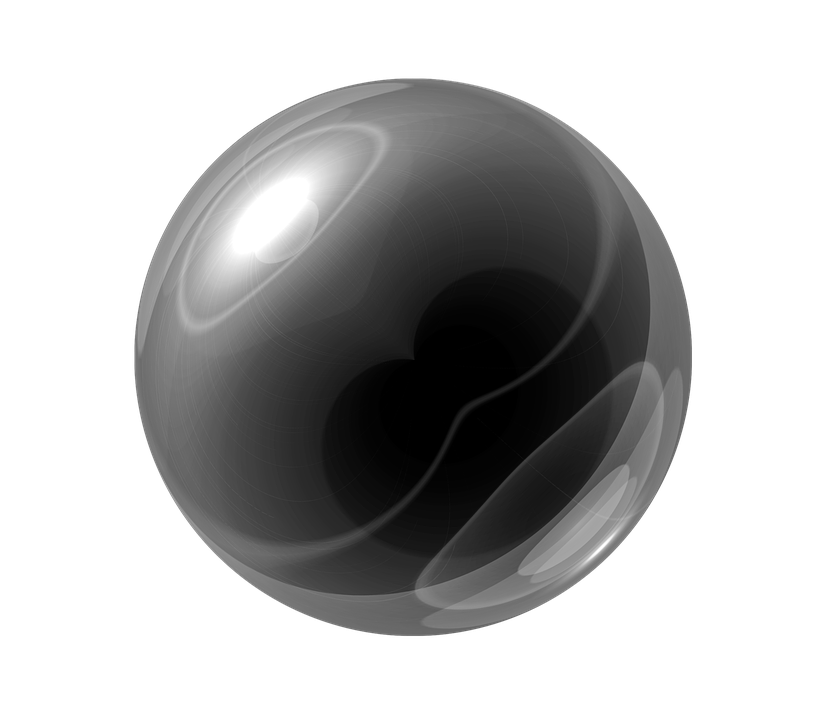 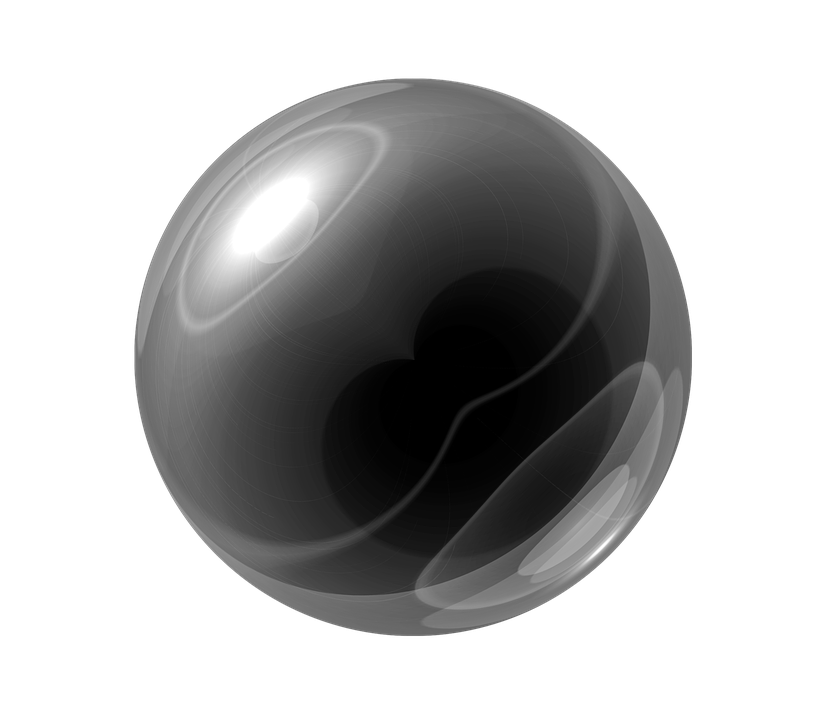 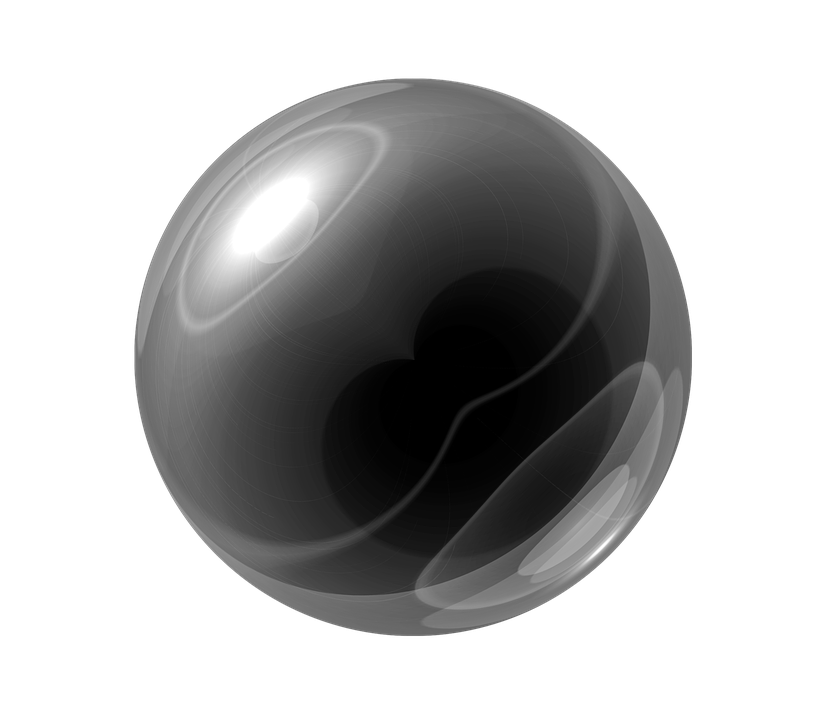 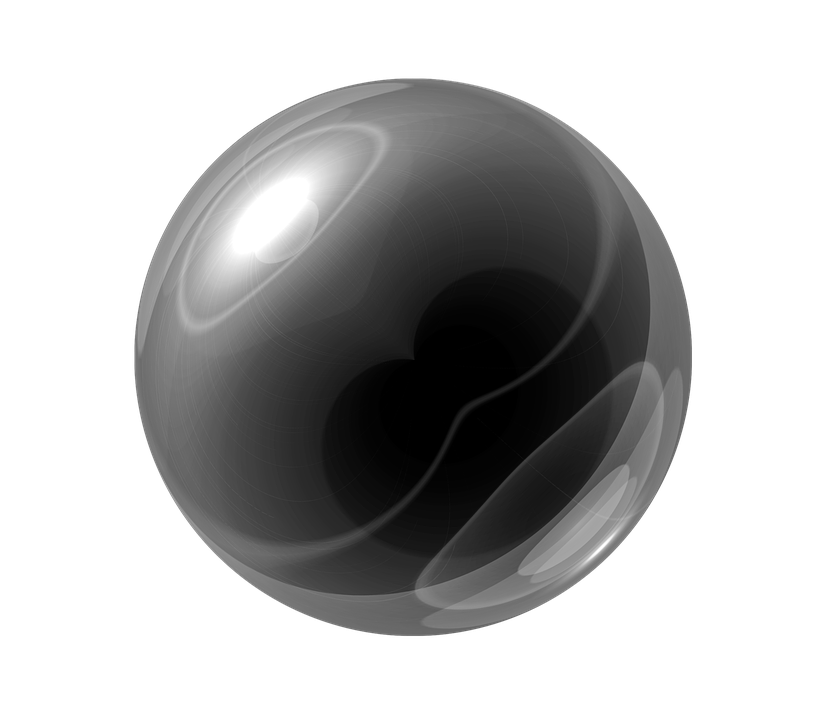 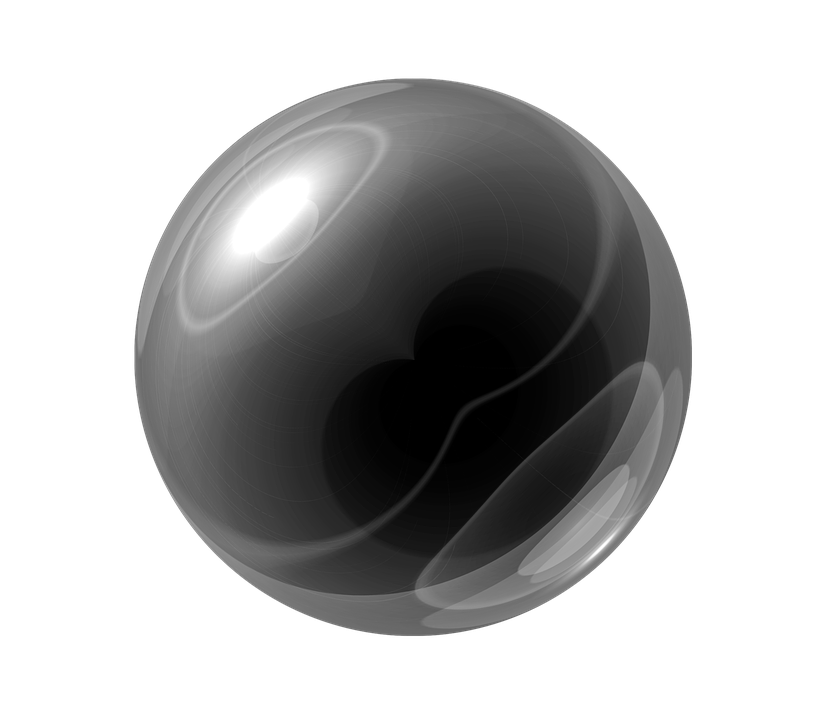 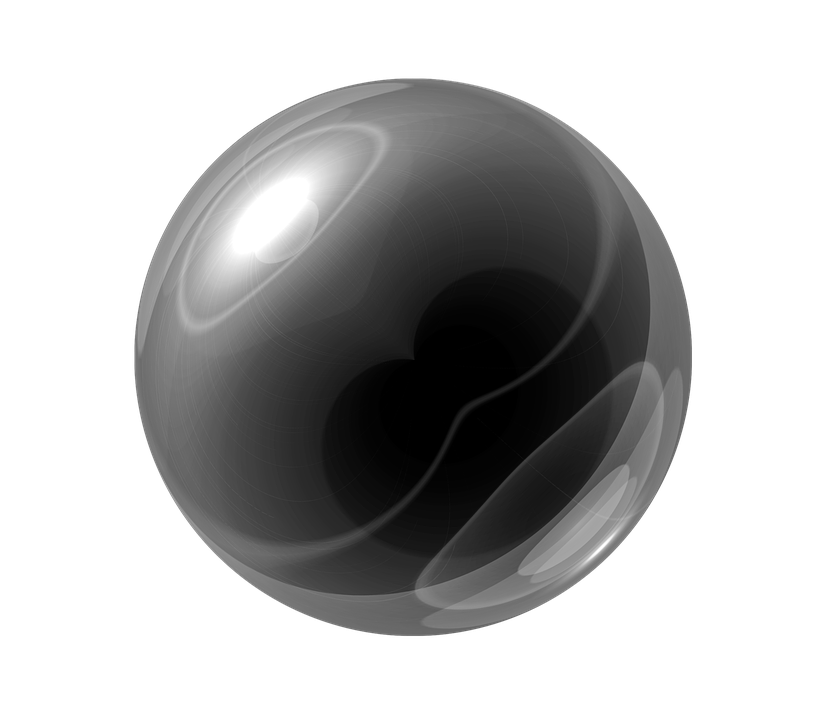 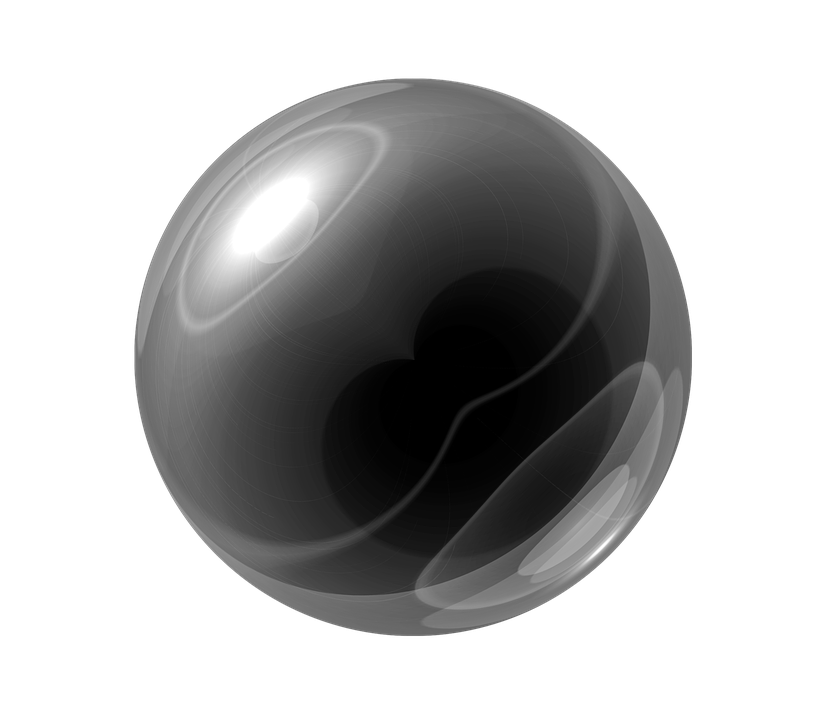 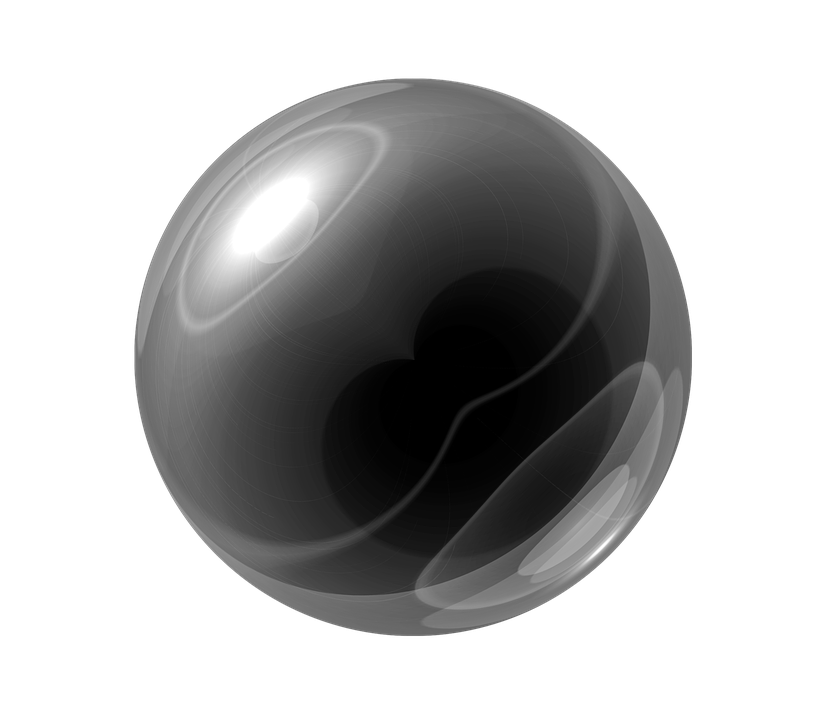 H
H
H
H
H
H
H
H
2O2  + 2 H2O
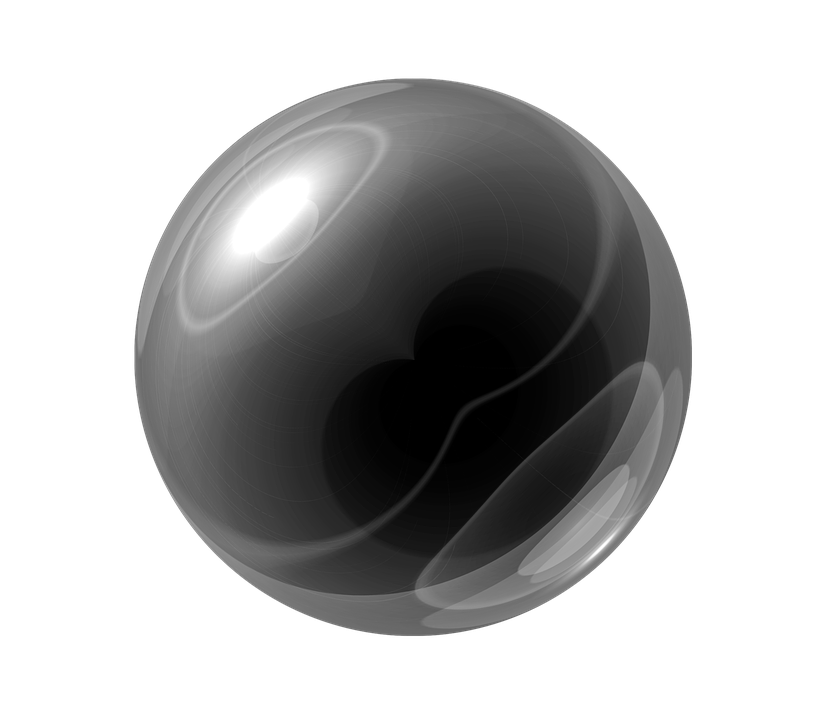 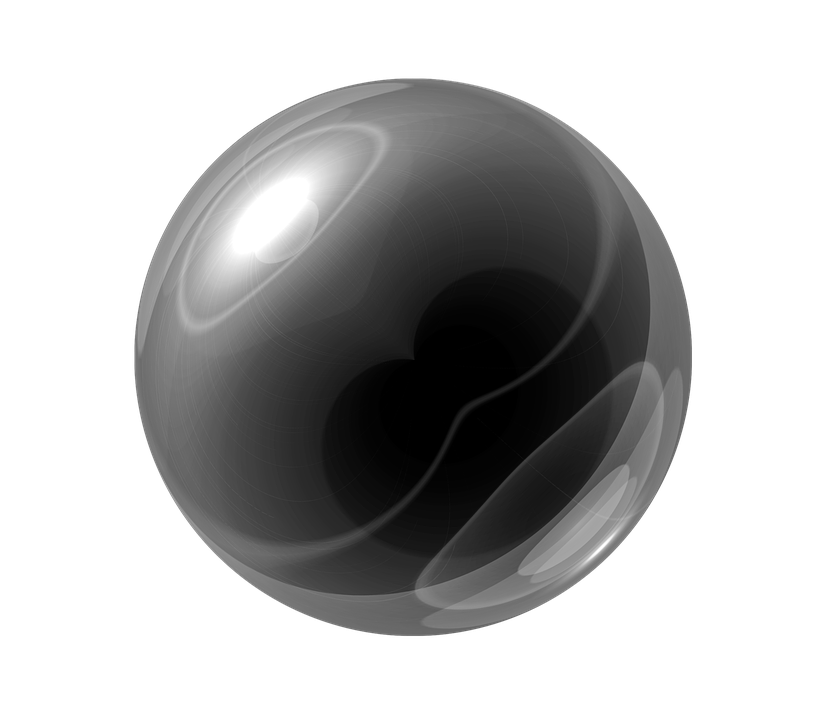 C
C
Progression de la réaction
Chapitre 6
p. 266-267
Nature des réactifs
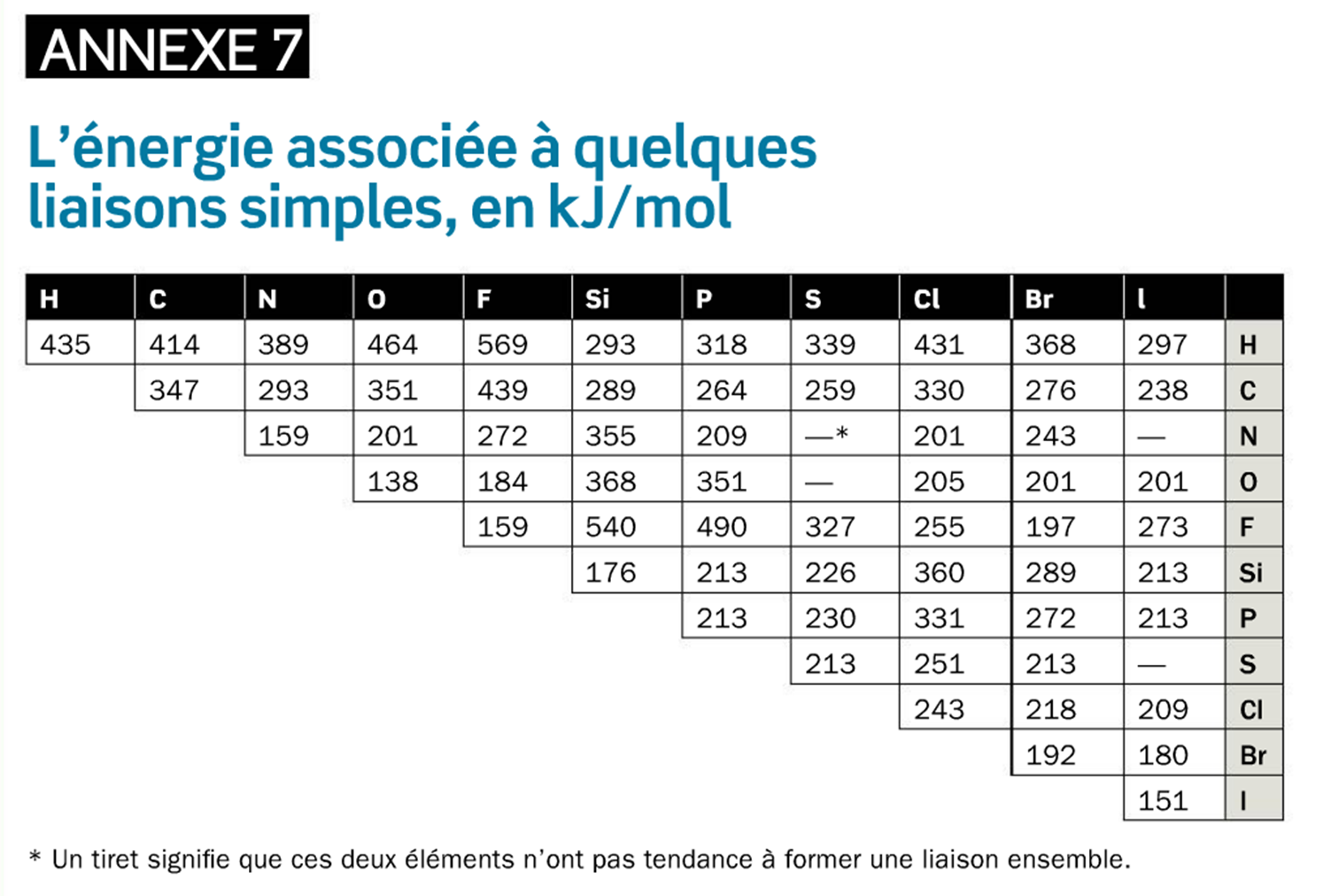 P. 420
La force des liens à briser:
Plus les liens sont forts, plus il faut fournir de l’énergie pour les briser et plus la vitesse de réaction sera lente.
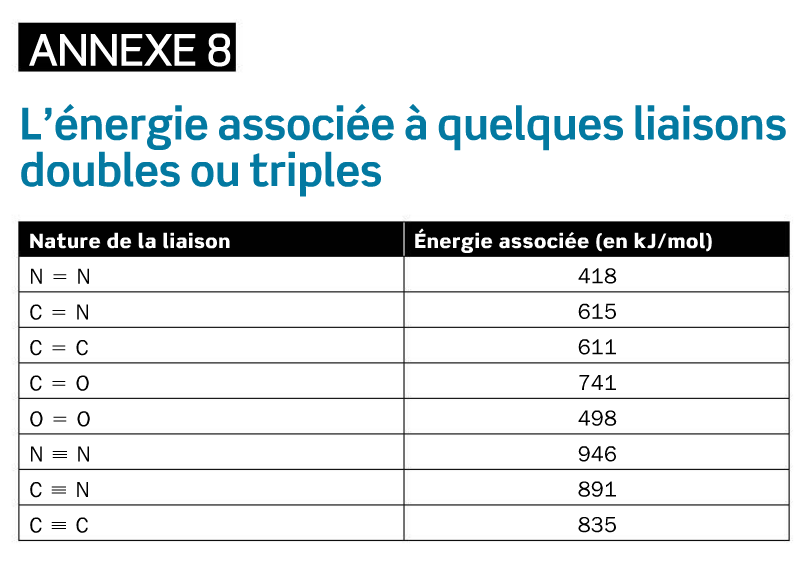 P. 421
Chapitre 6
p. 266-267
Nature des réactifs
La phase de la substance:
La phase de la substance a une influence sur la probabilité d’obtenir une collision efficace.
On parle l’influence de la force d’attraction entre les particules d’un même réactif. Si cette force est grande, elle sera nuisible pour les collisions efficaces
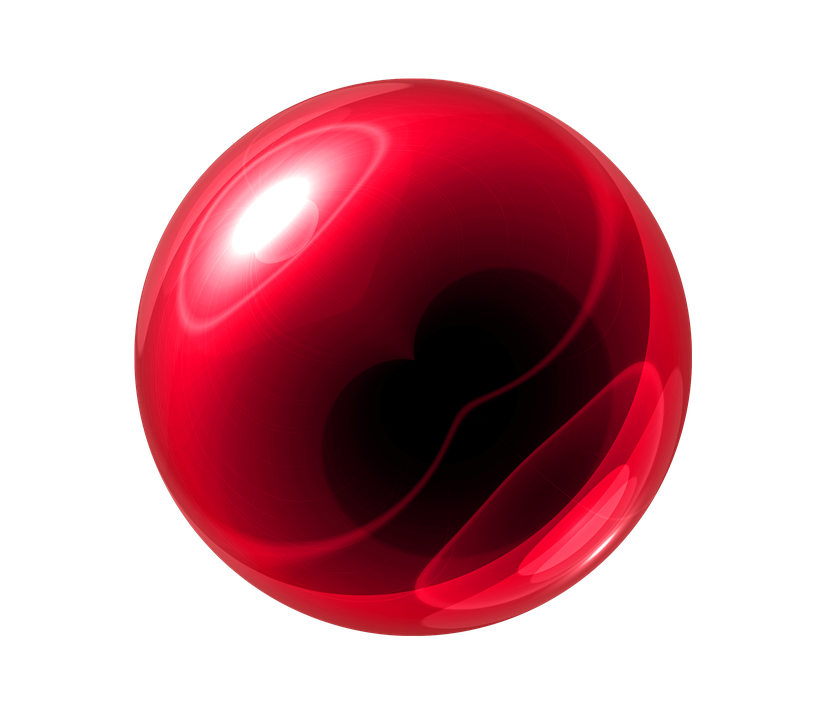 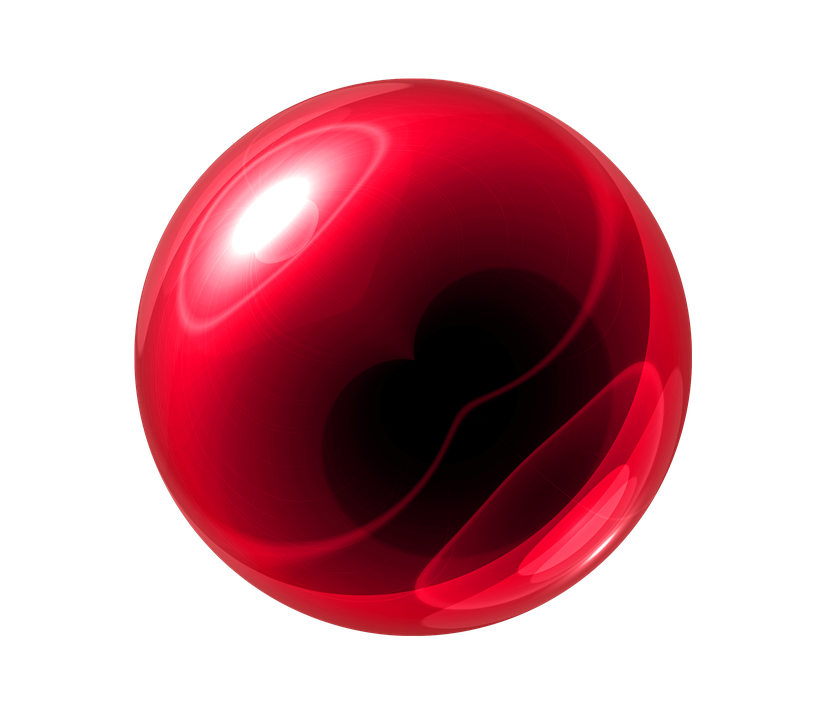 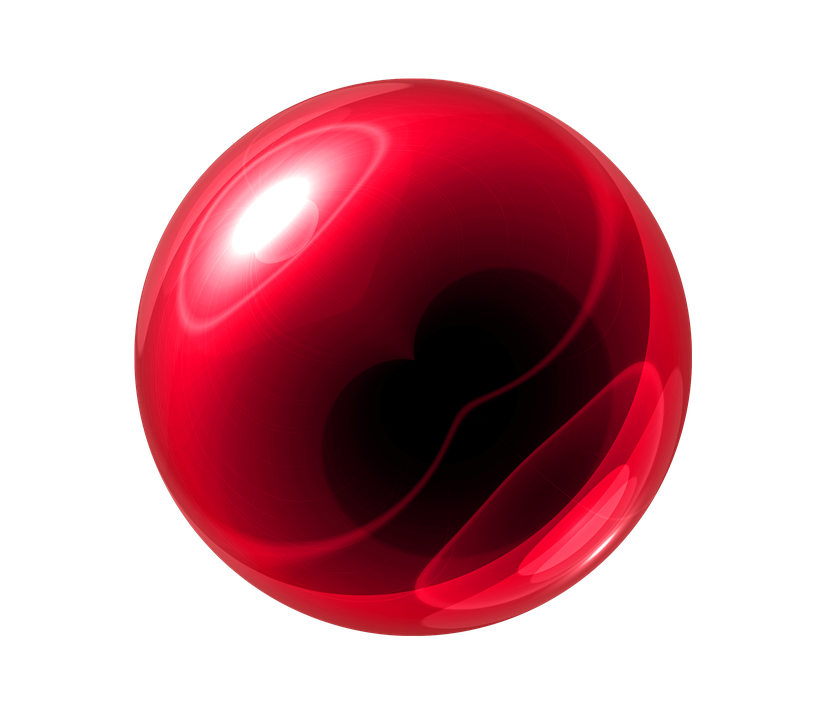 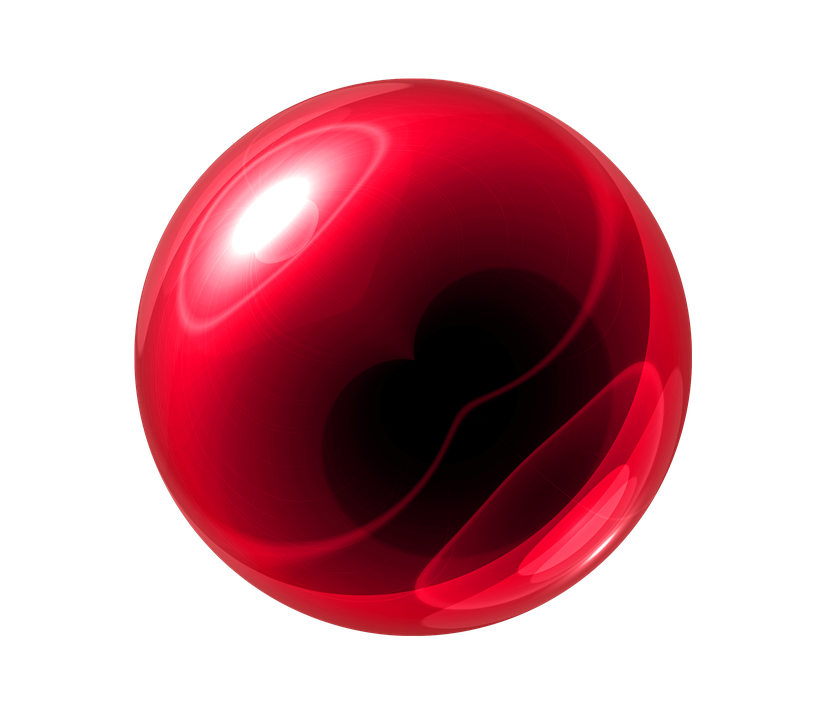 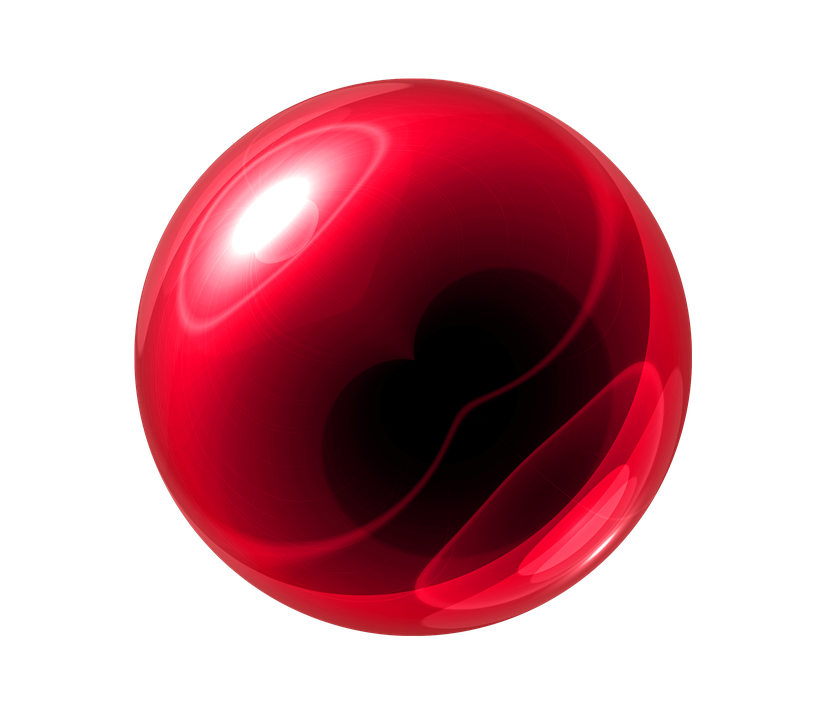 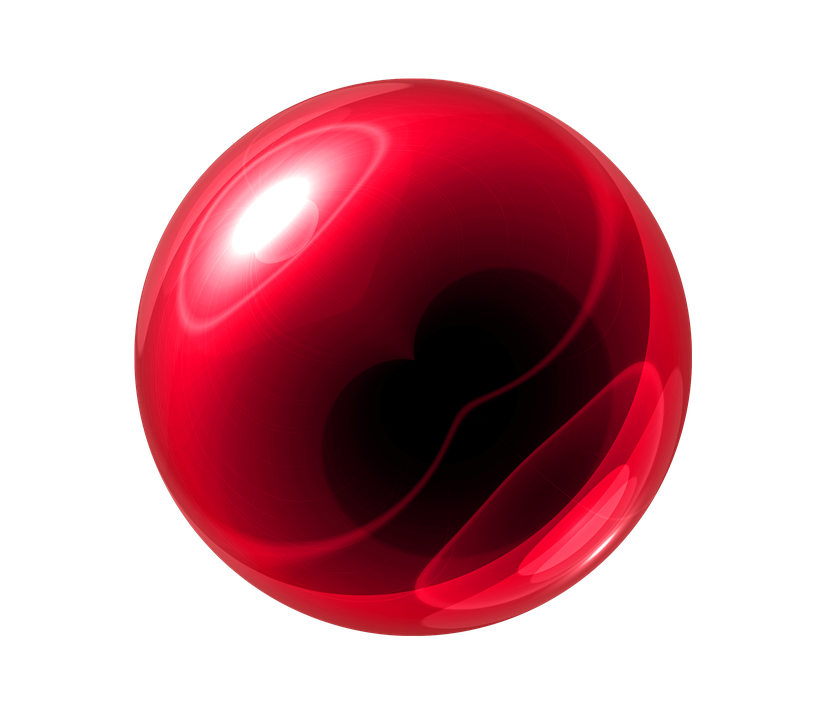 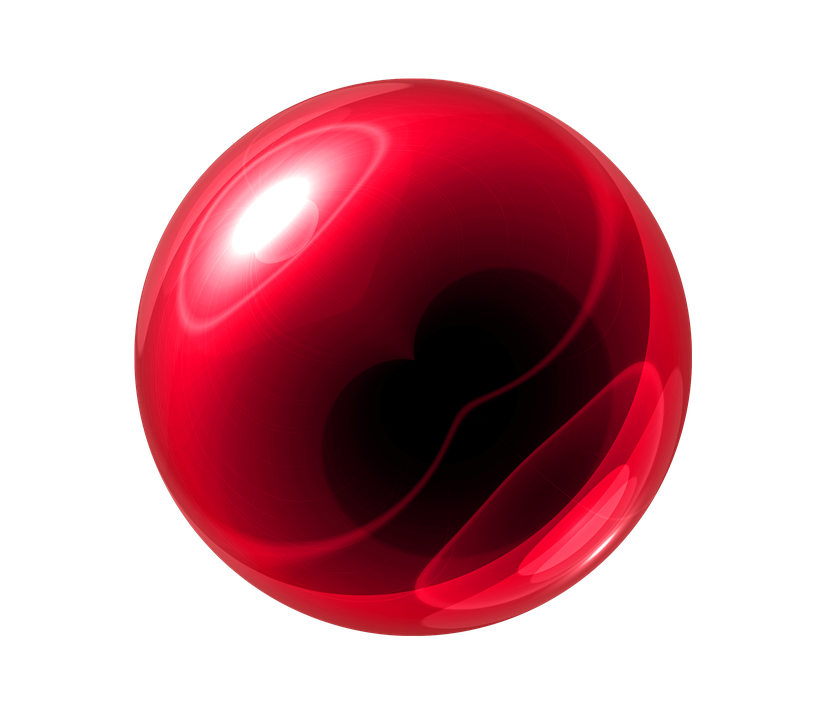 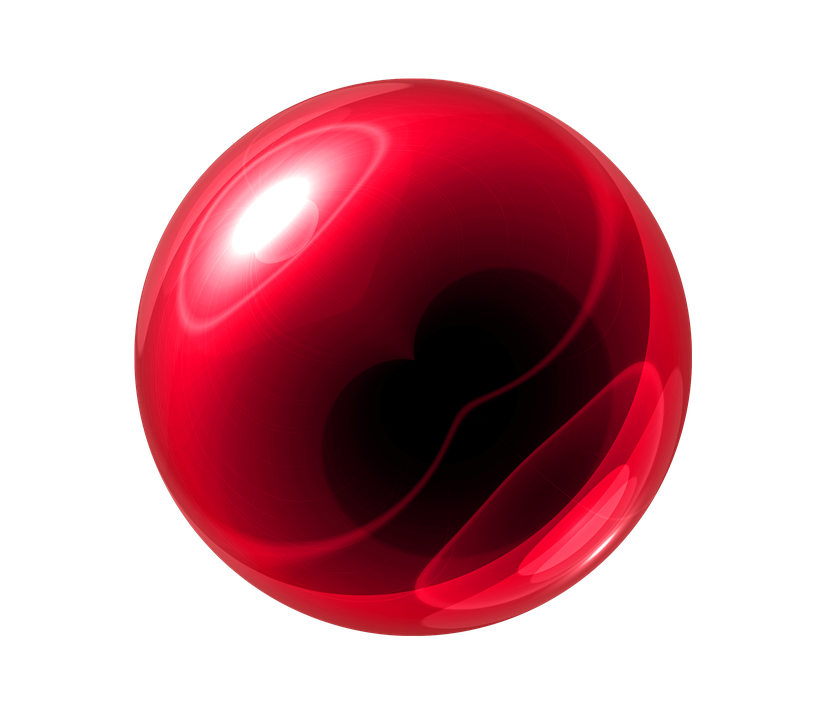 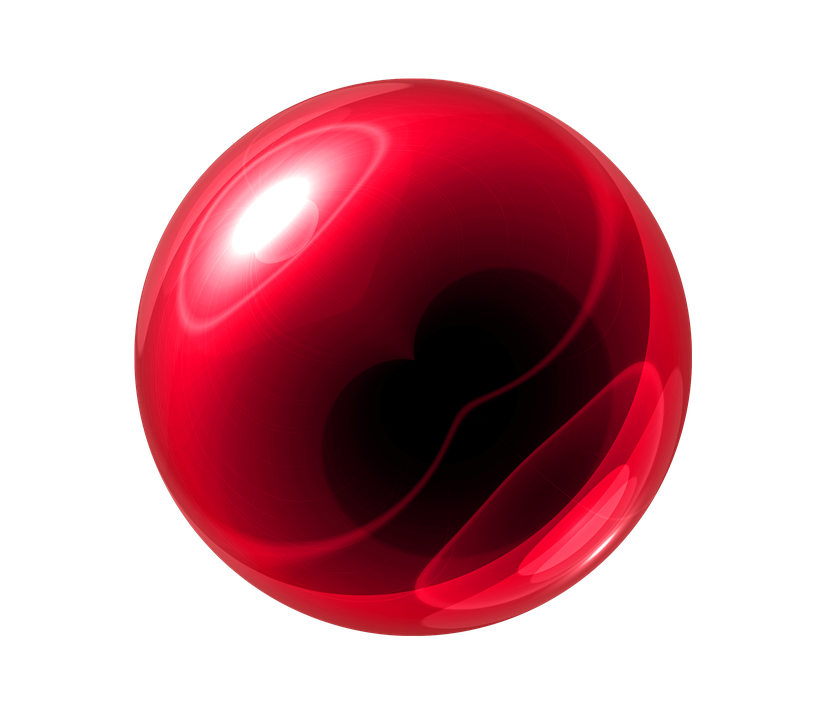 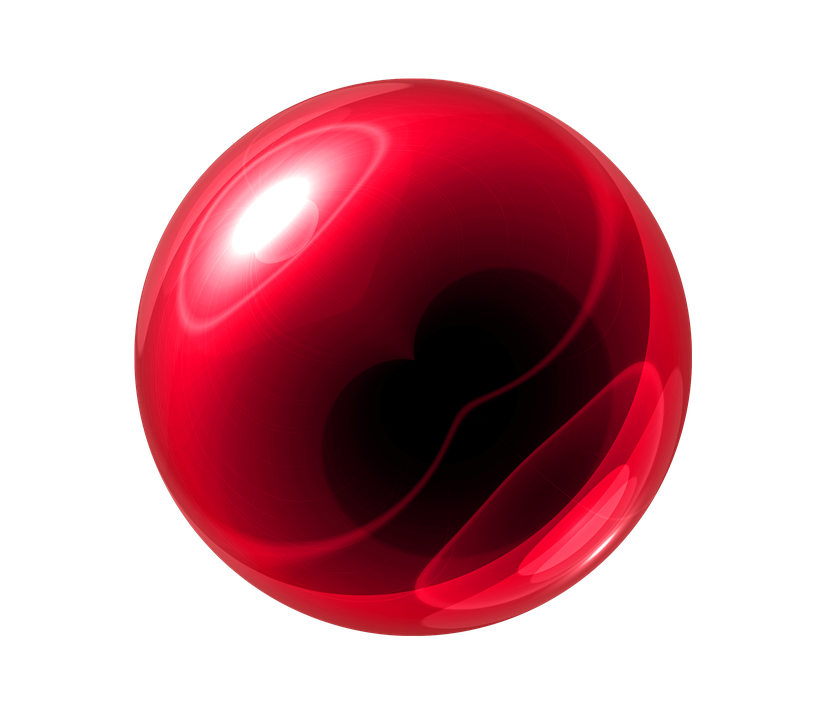 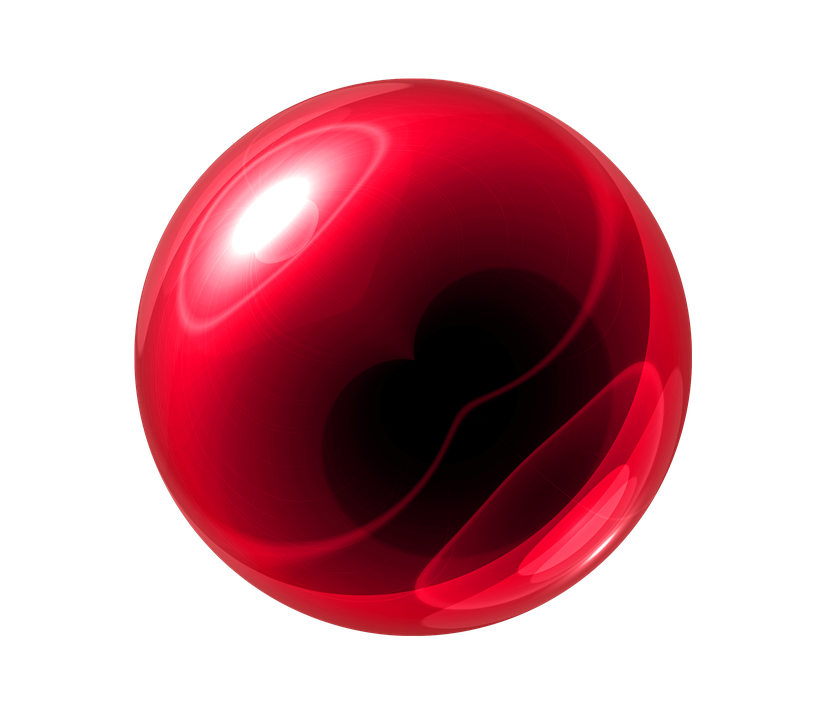 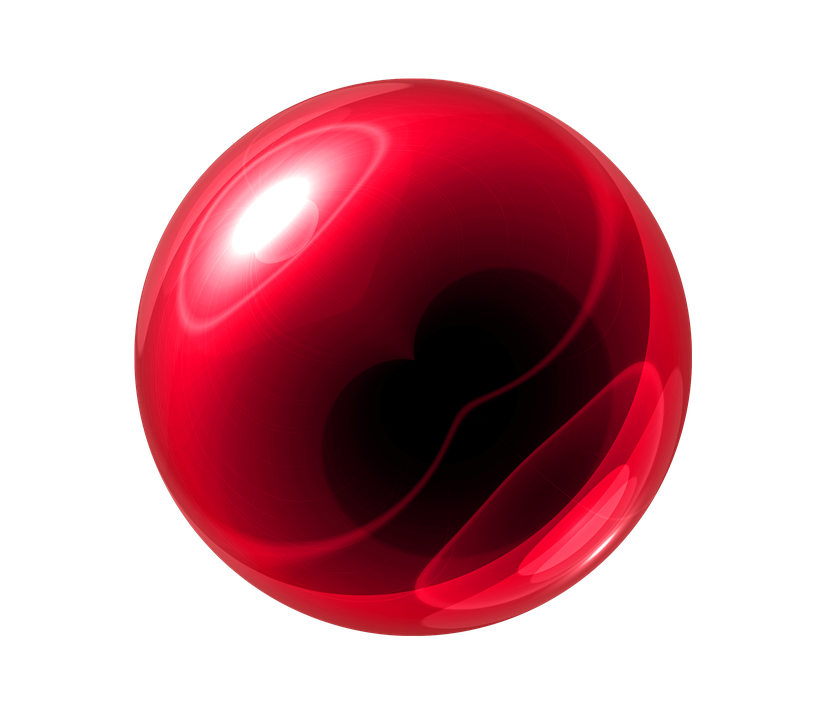 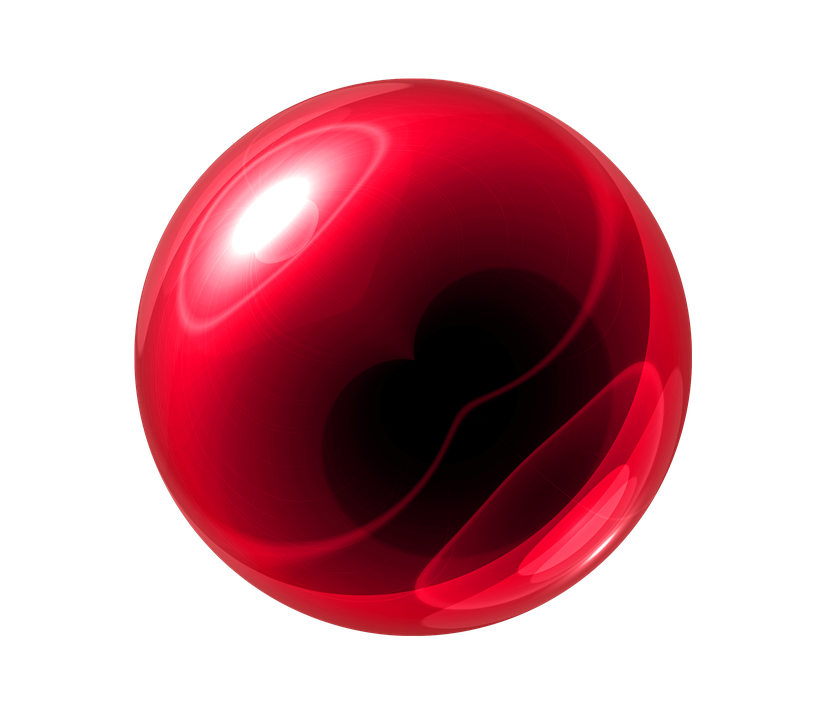 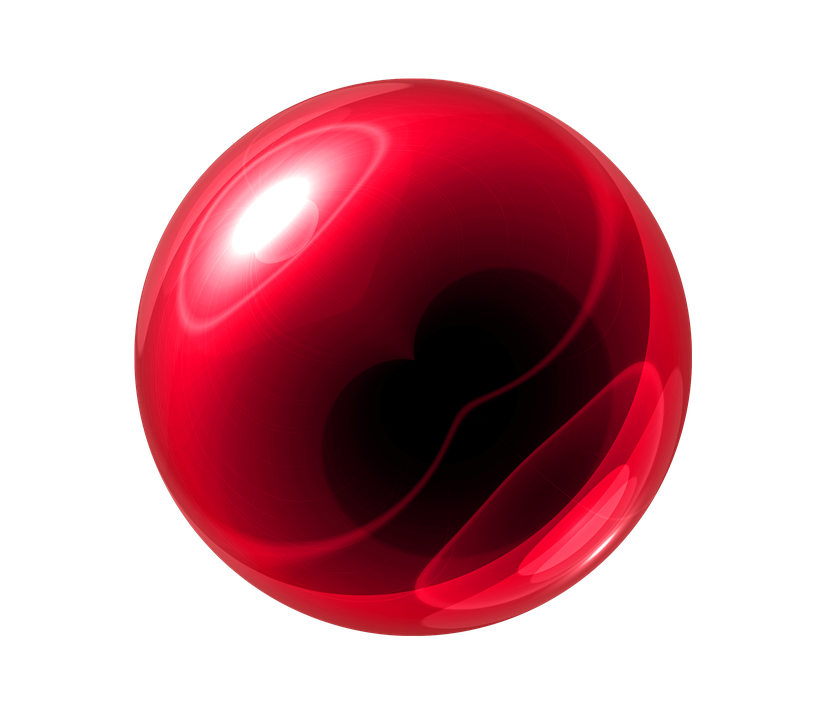 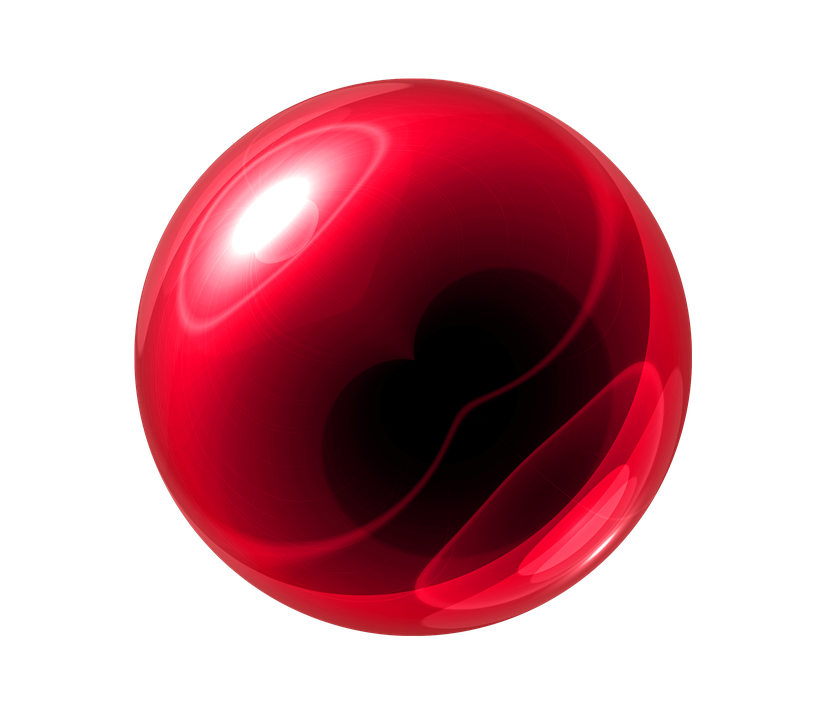 vgaz
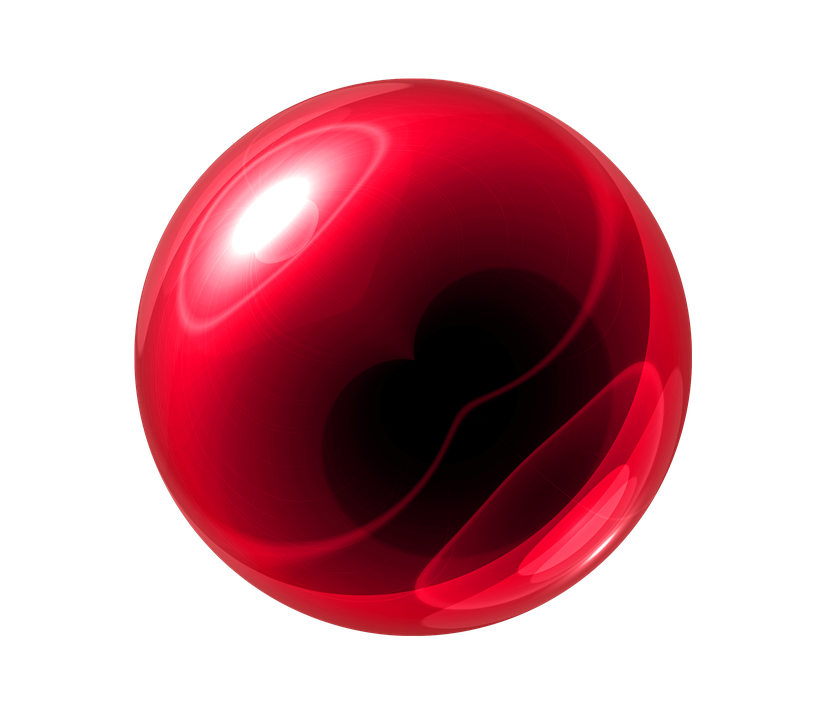 vaqueux
vsolide
vliquide
vgaz
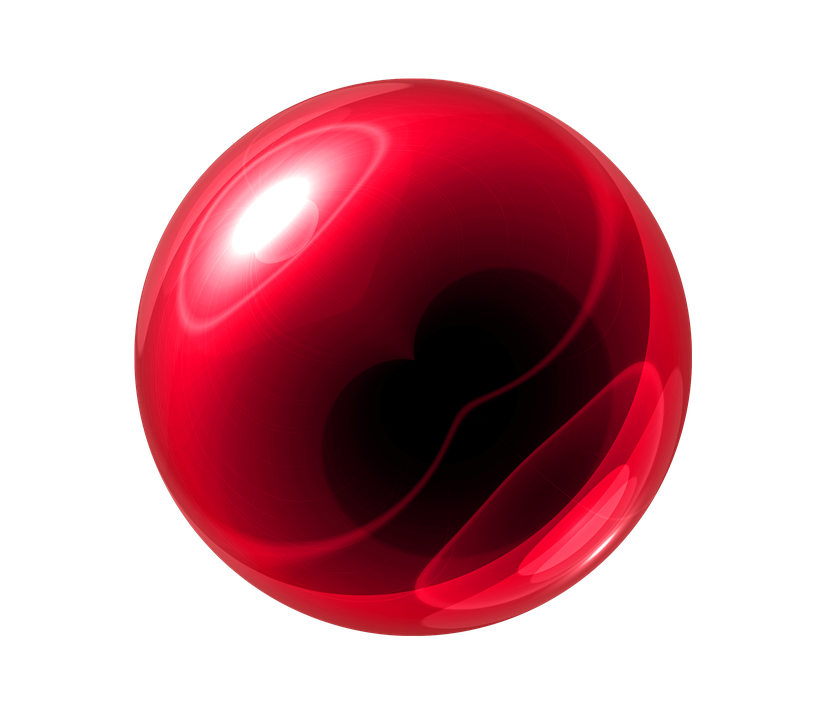 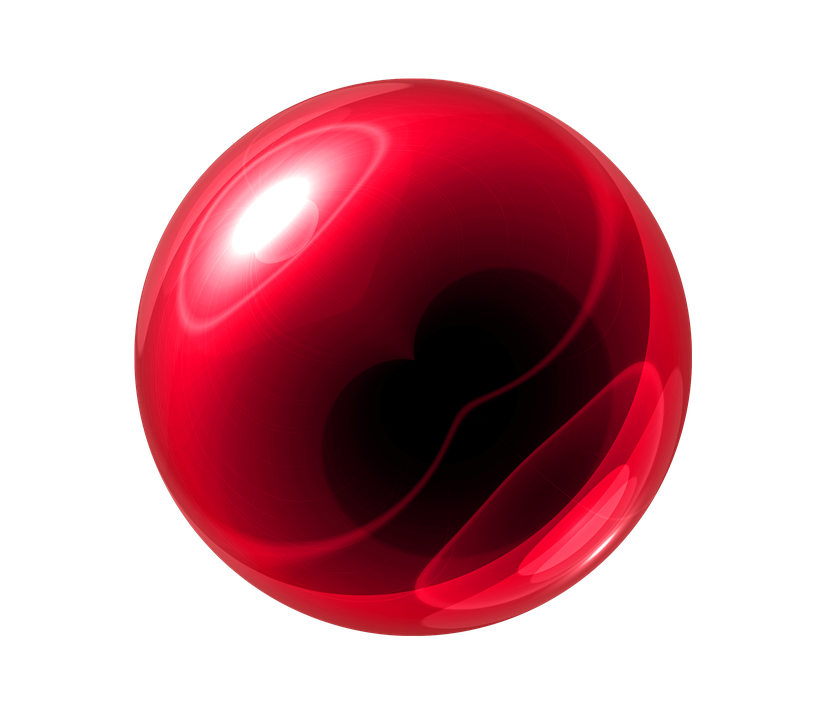 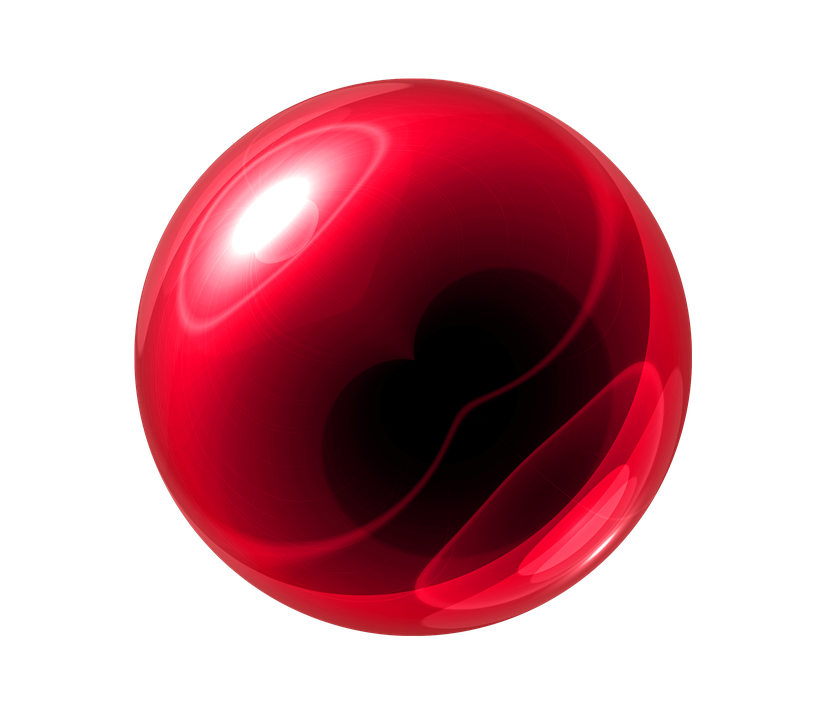 vaqueux
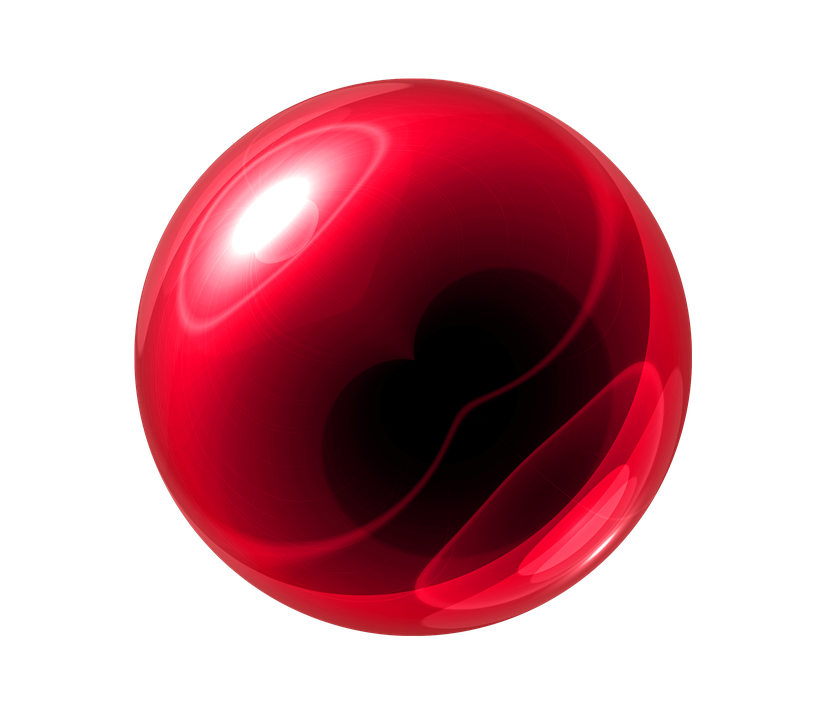 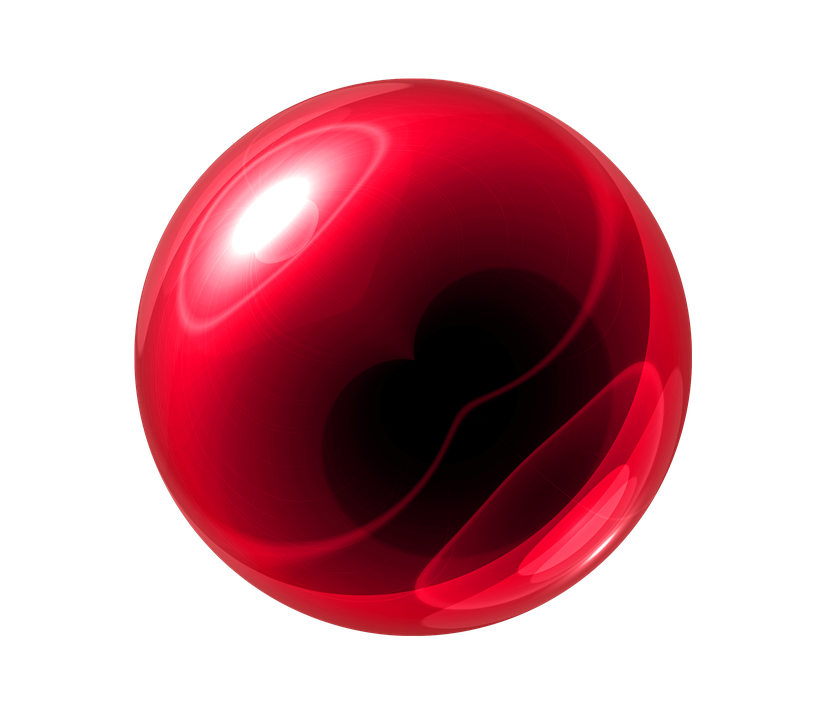 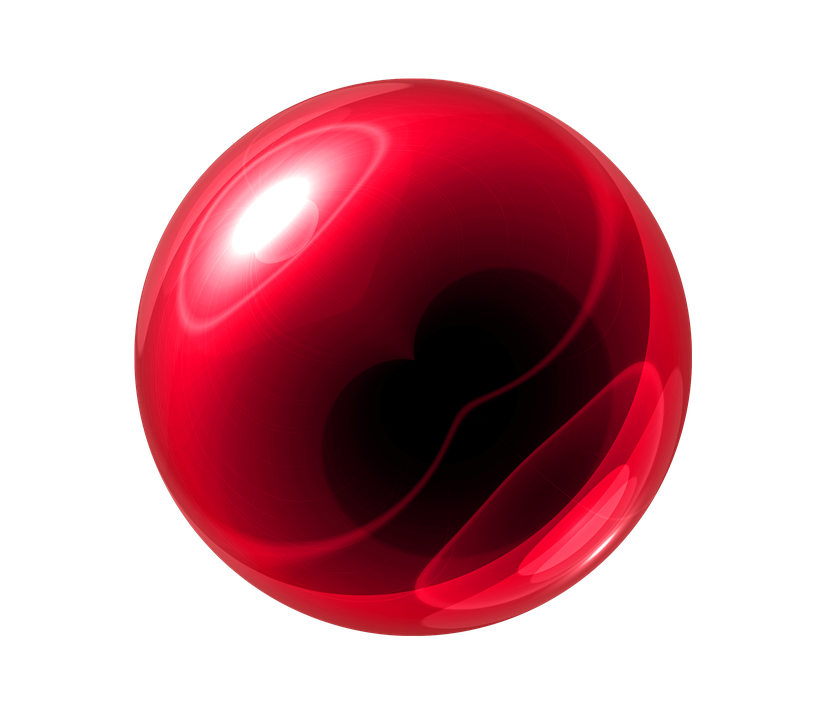 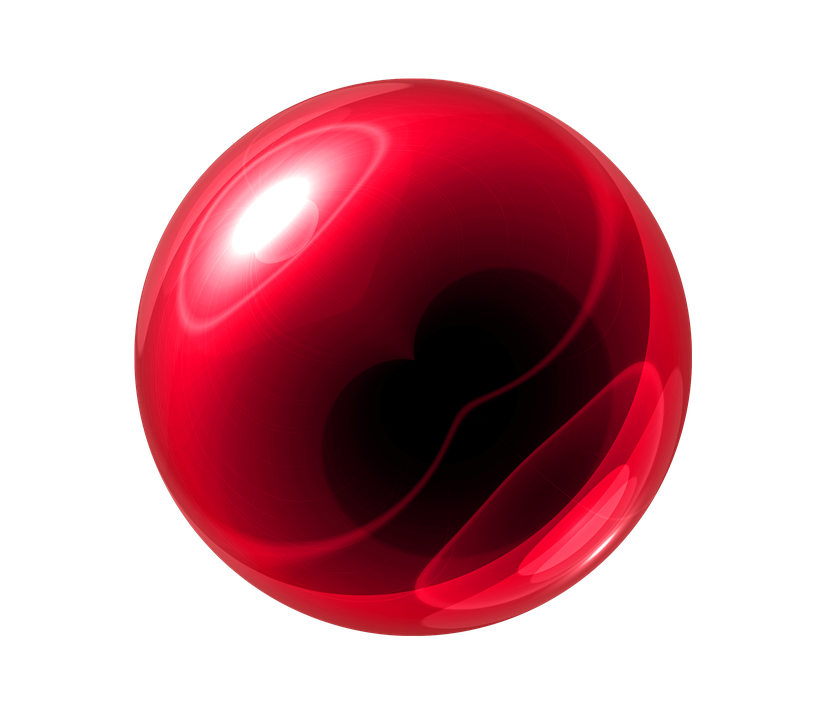 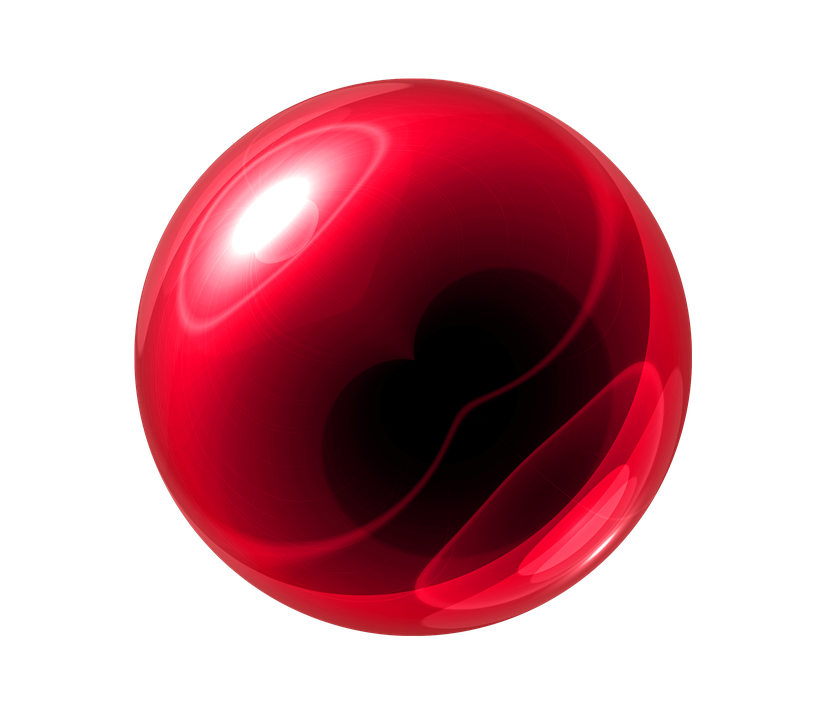 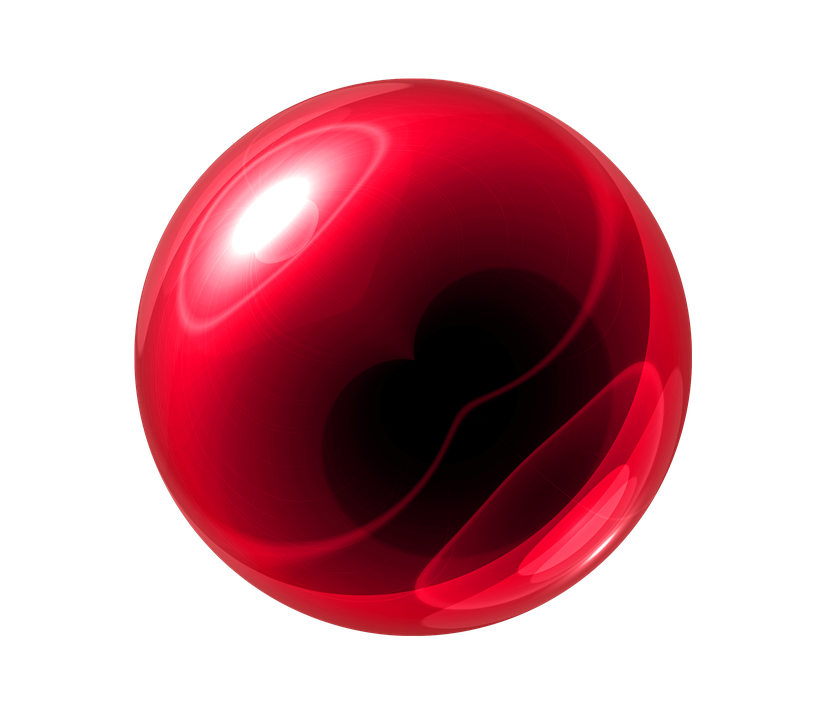 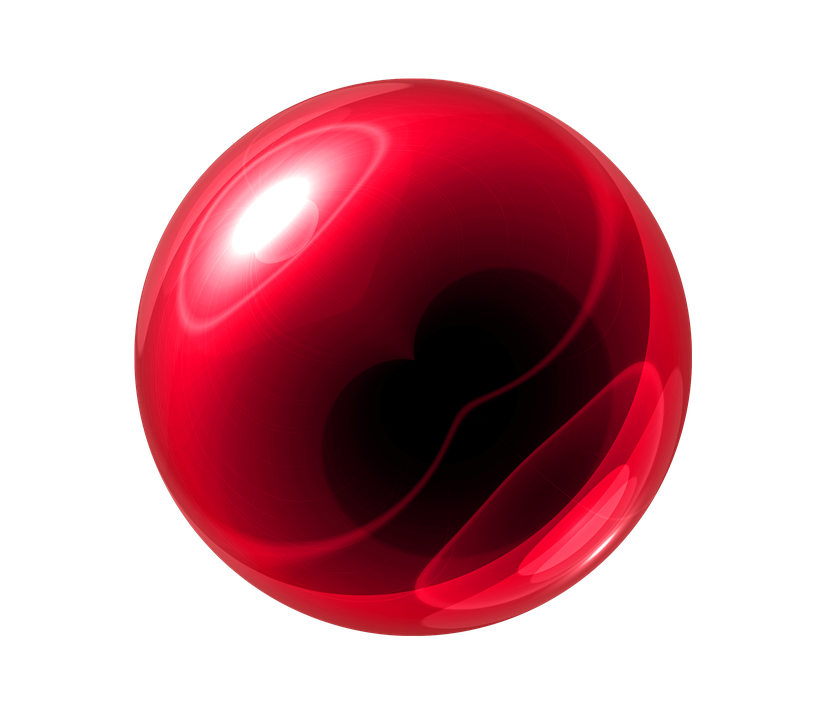 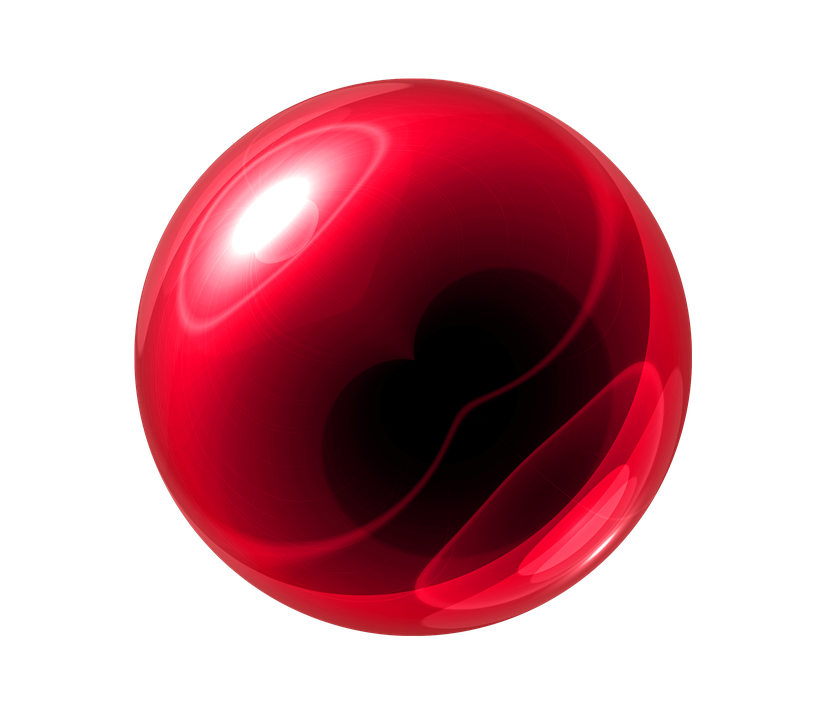 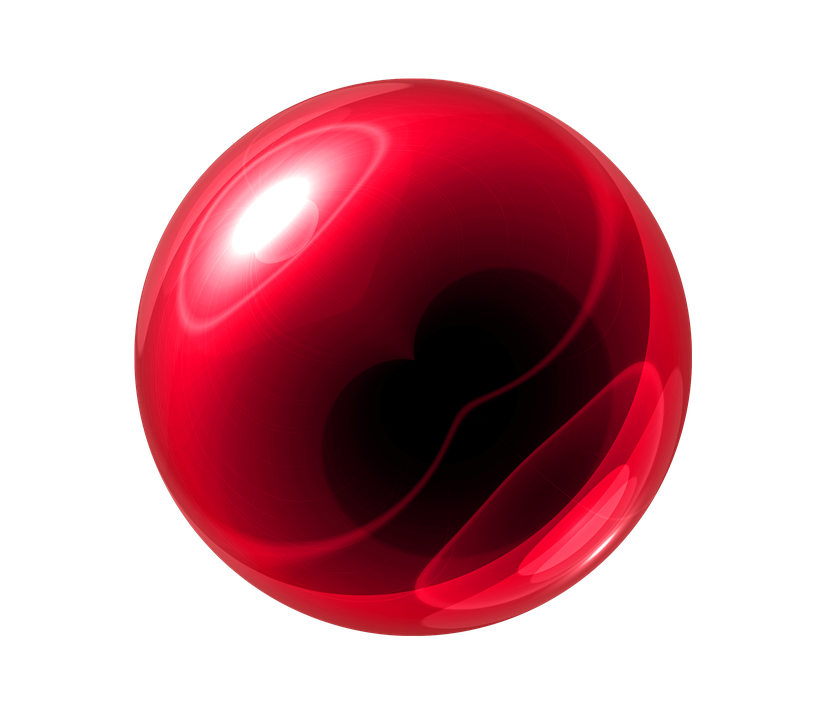 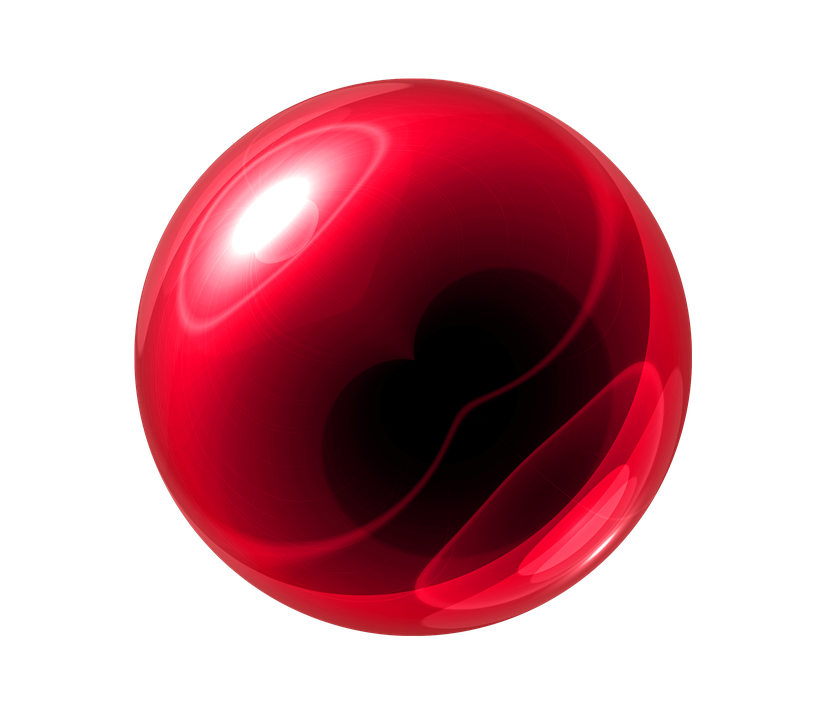 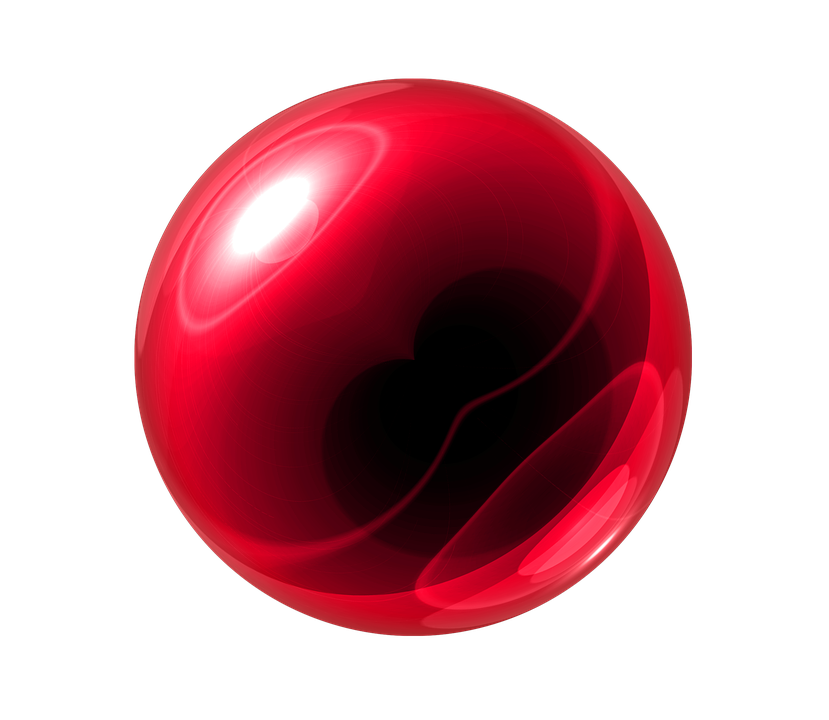 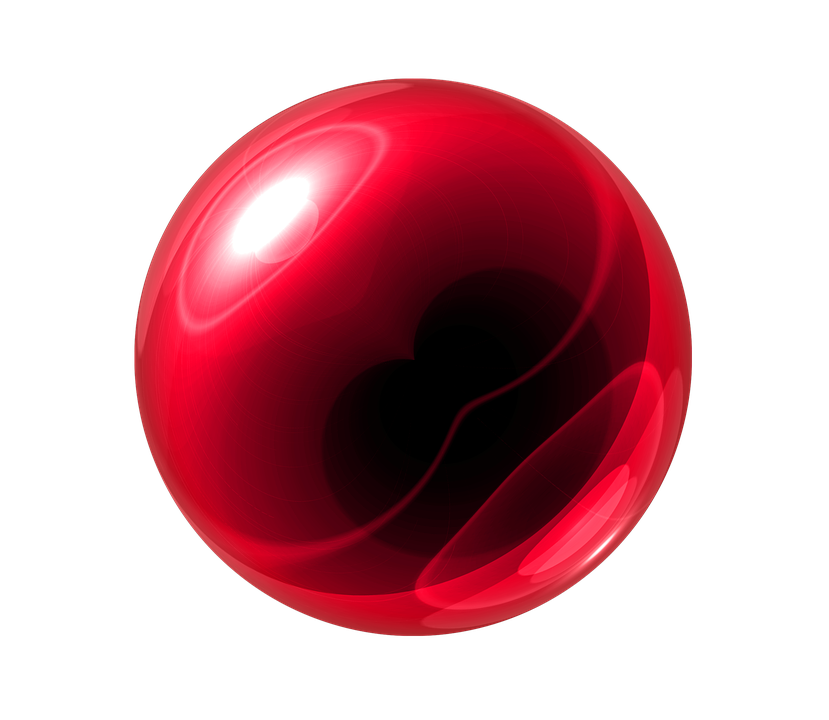 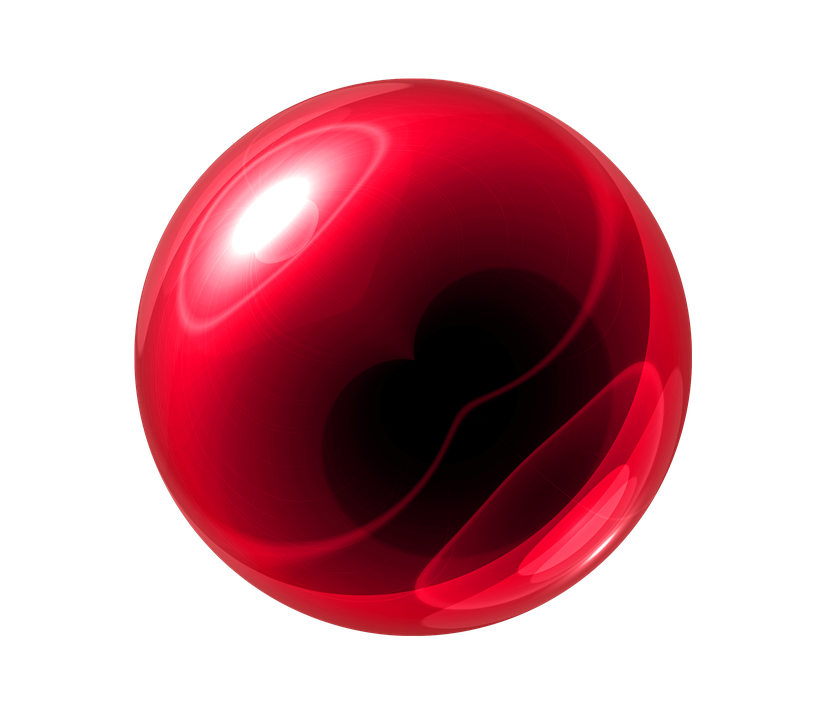 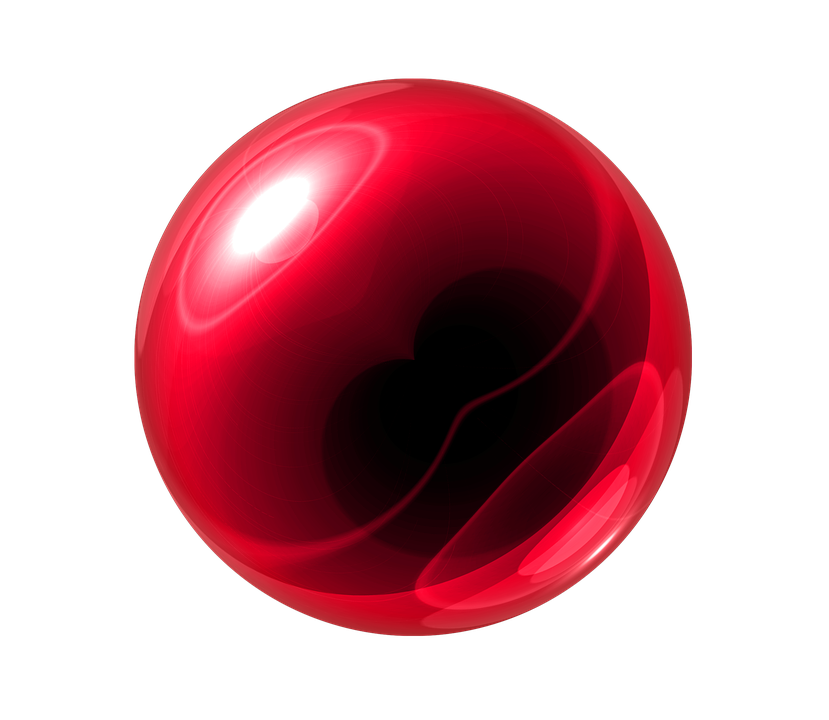 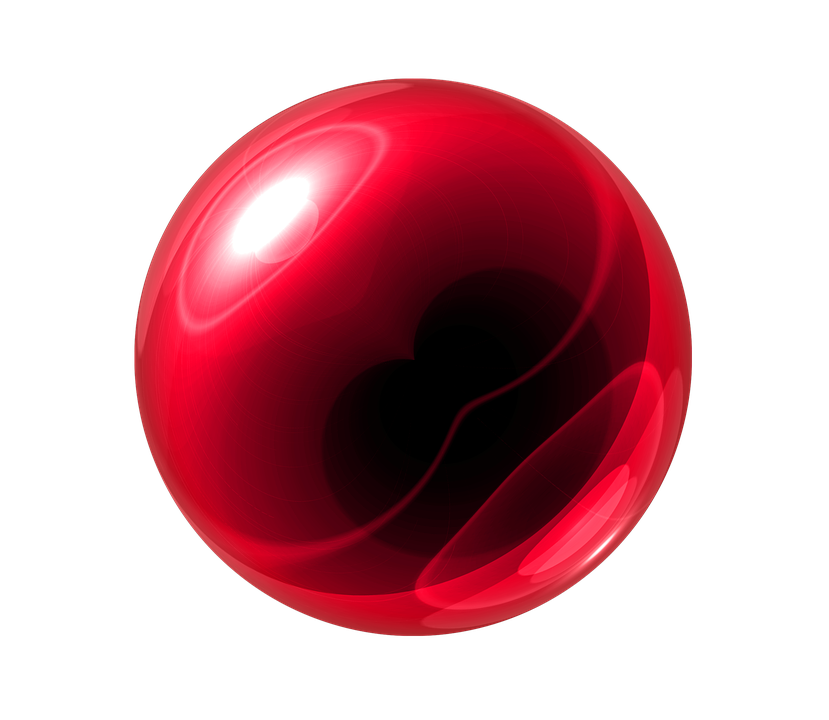 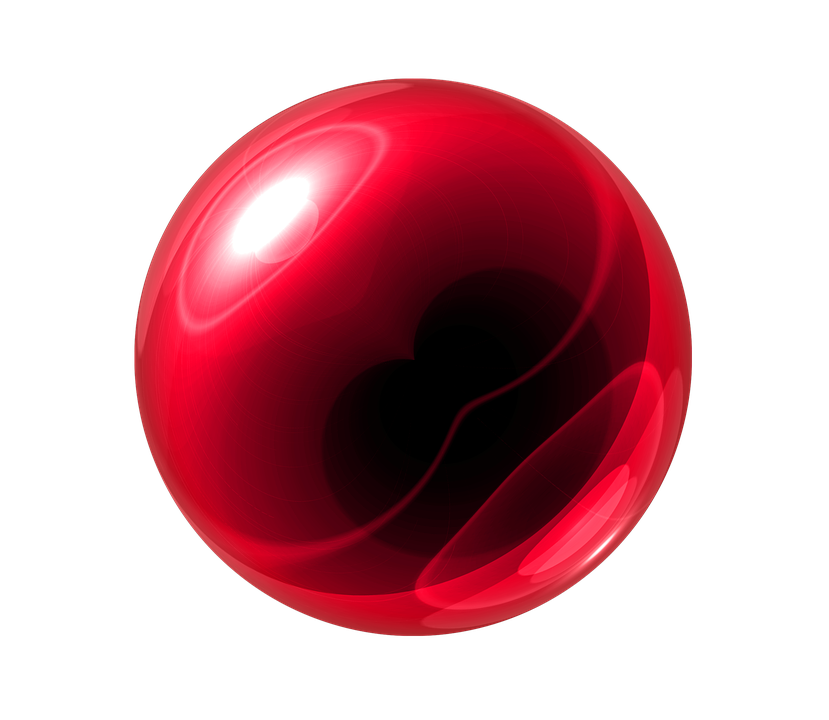 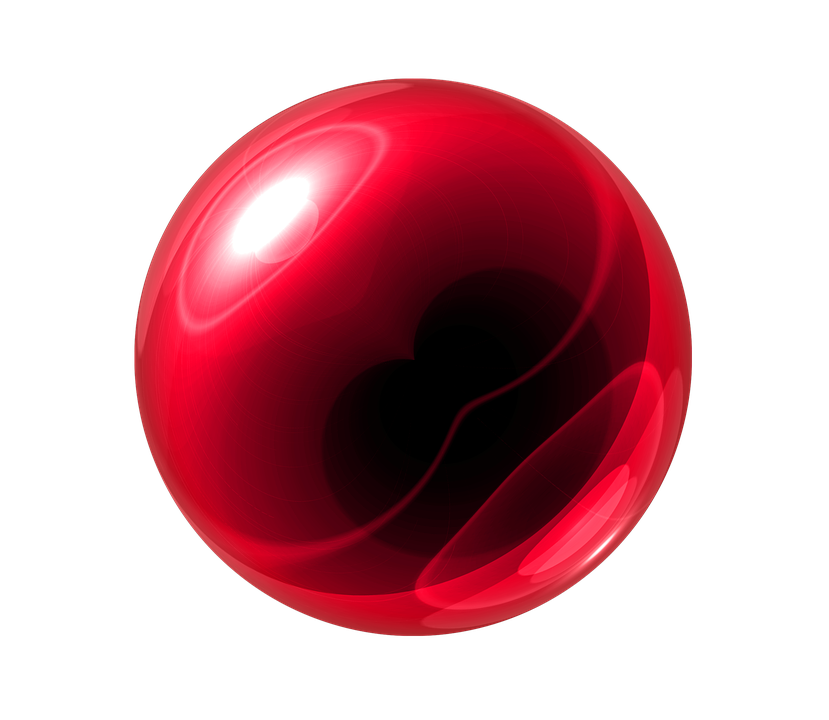 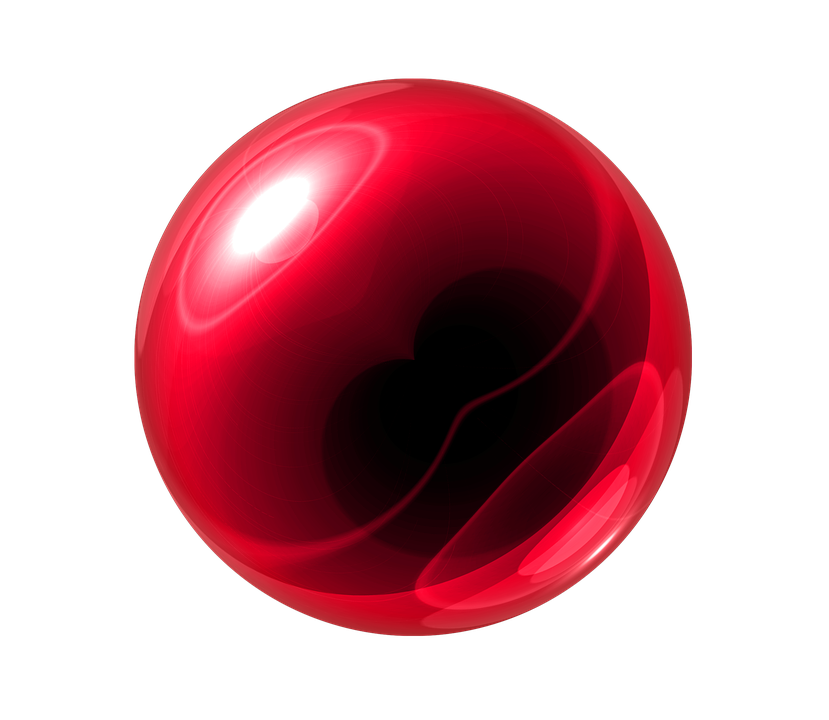 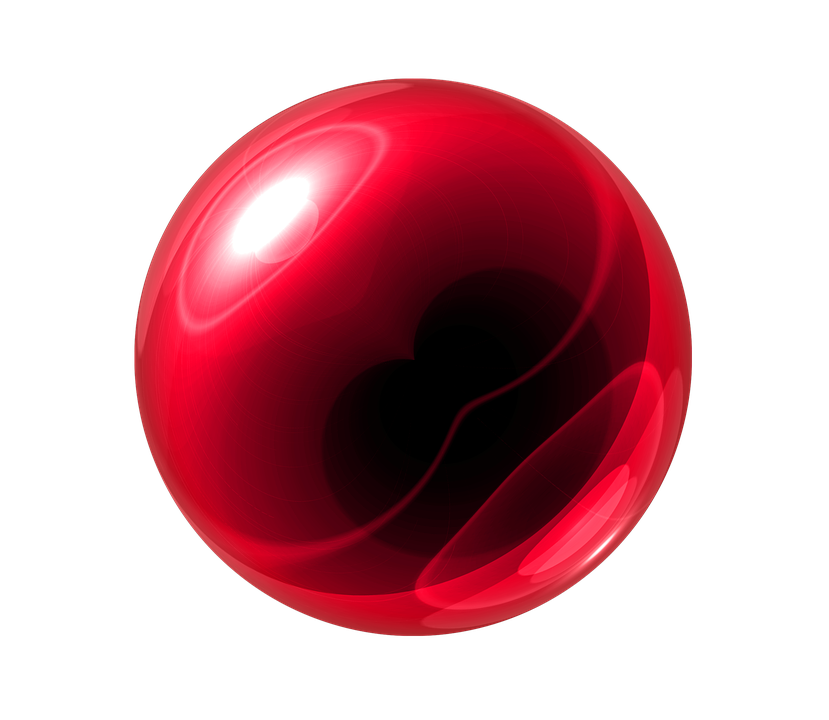 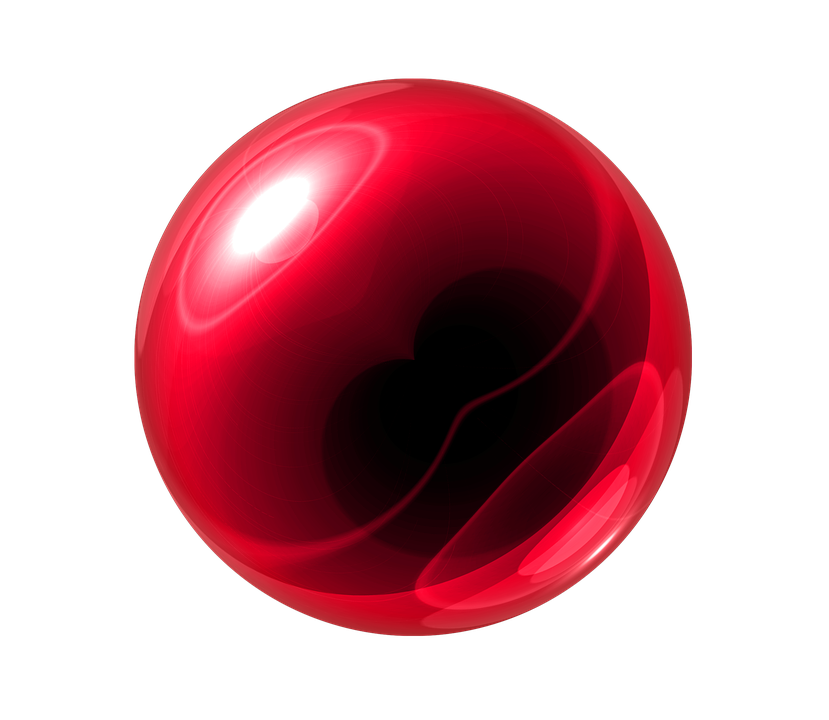 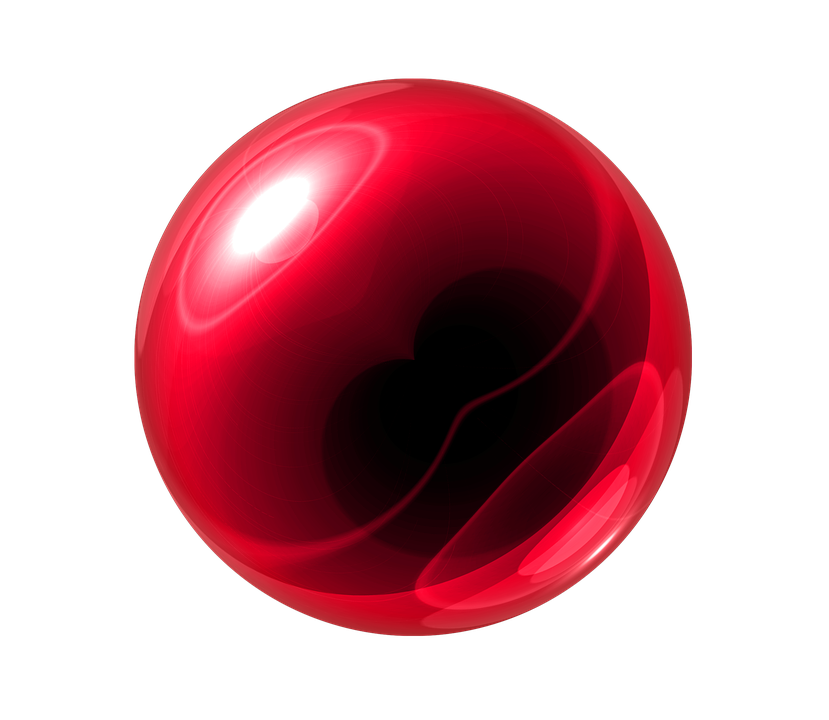 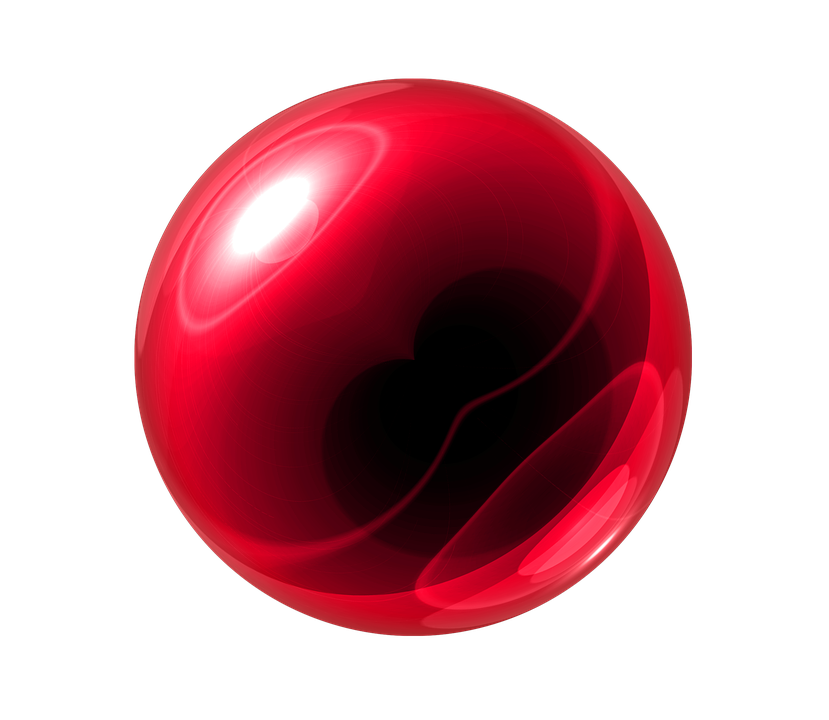 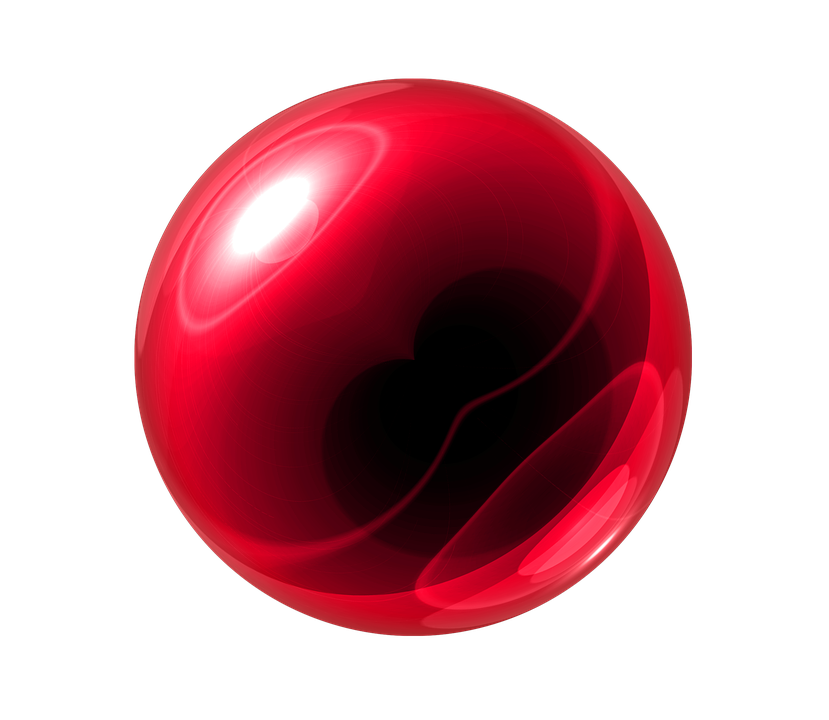 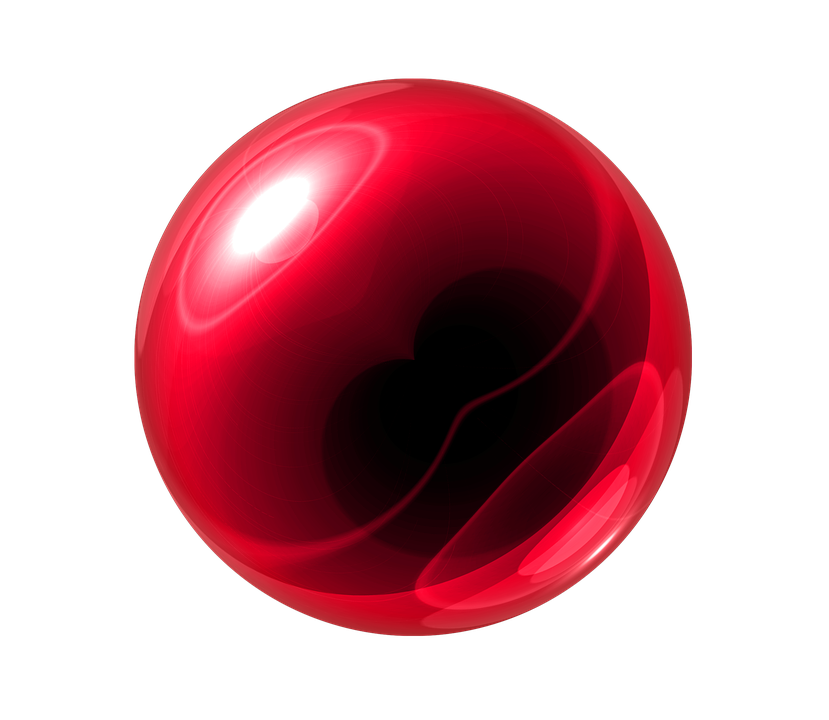 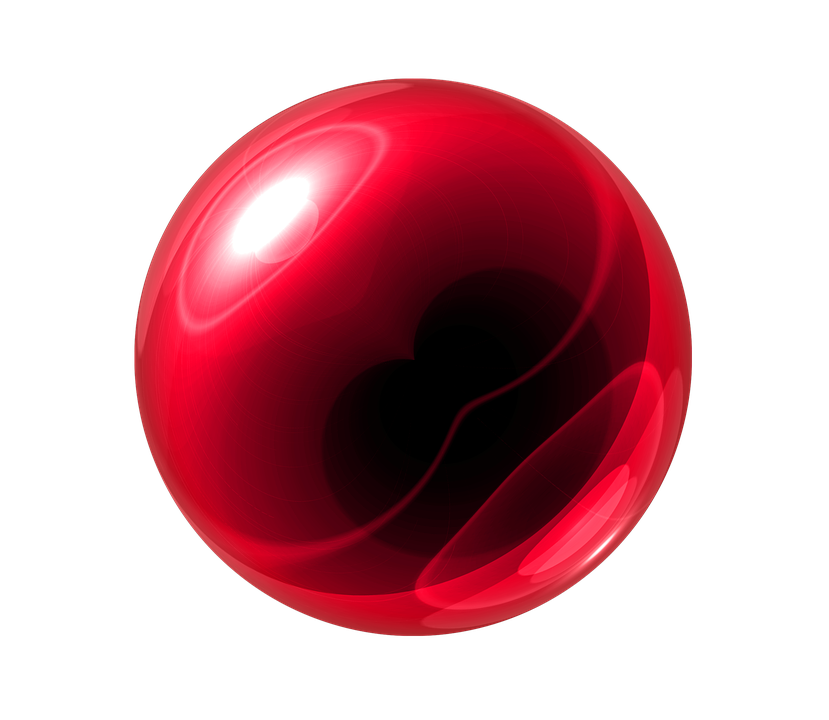 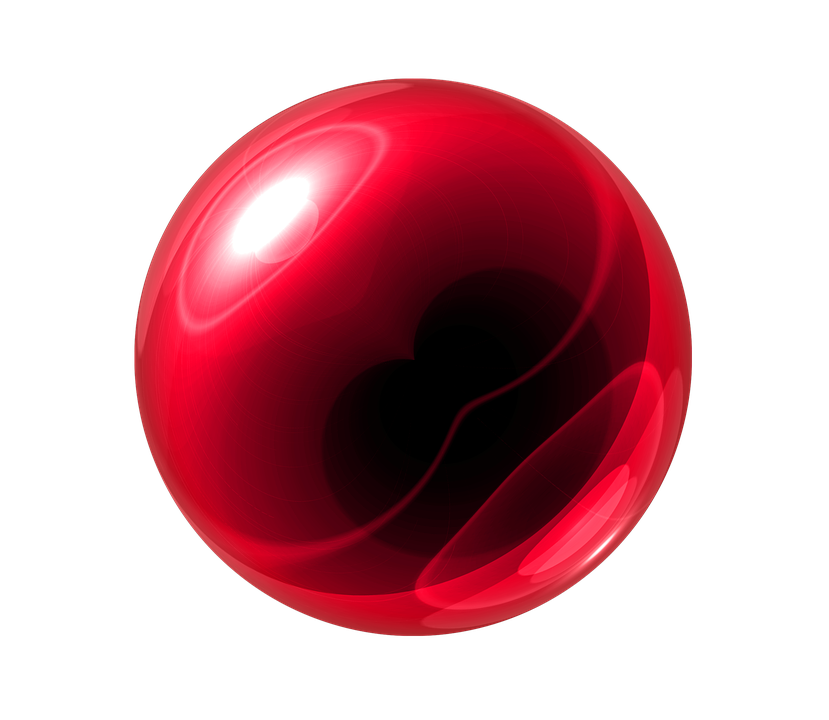 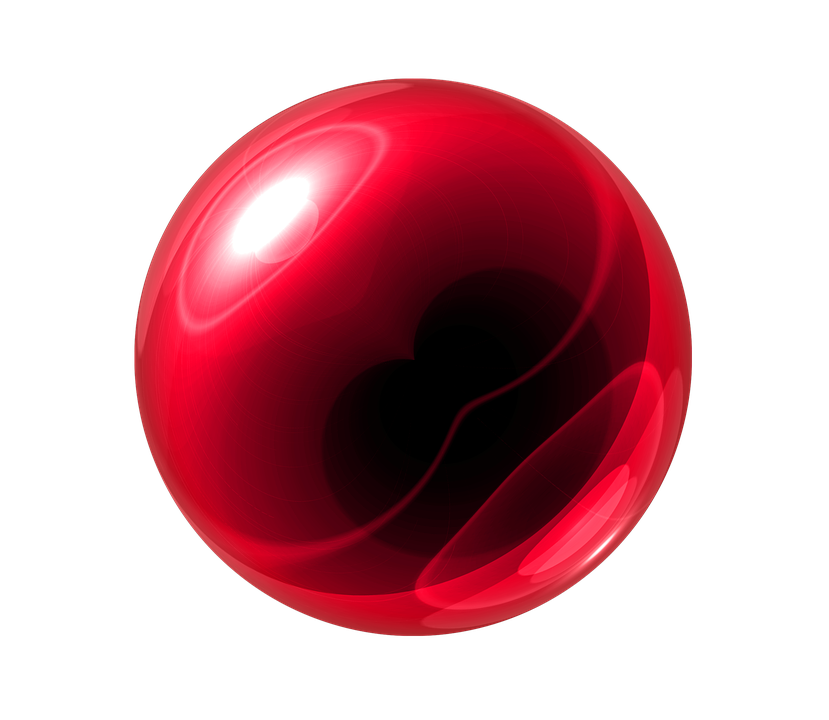 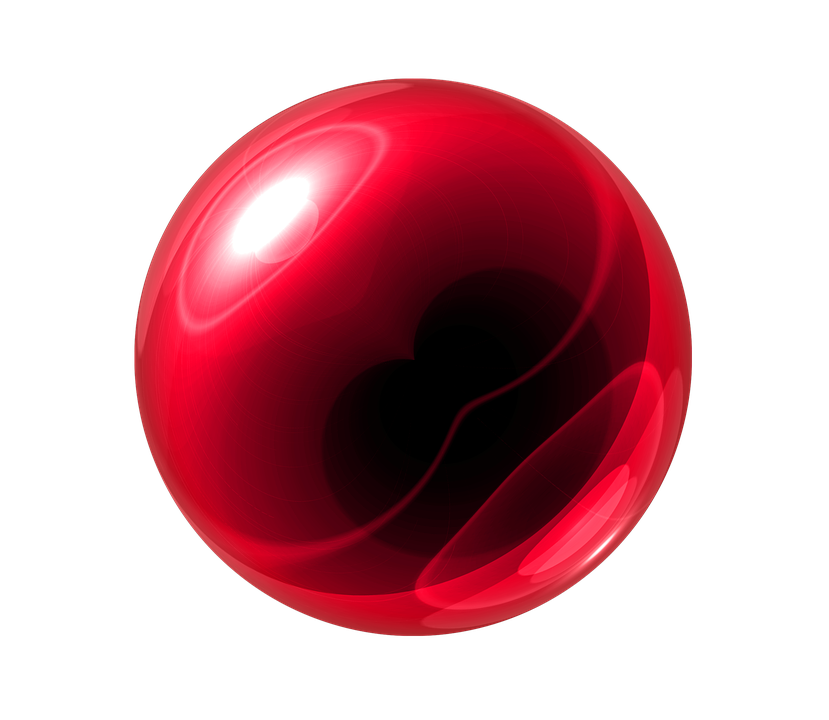 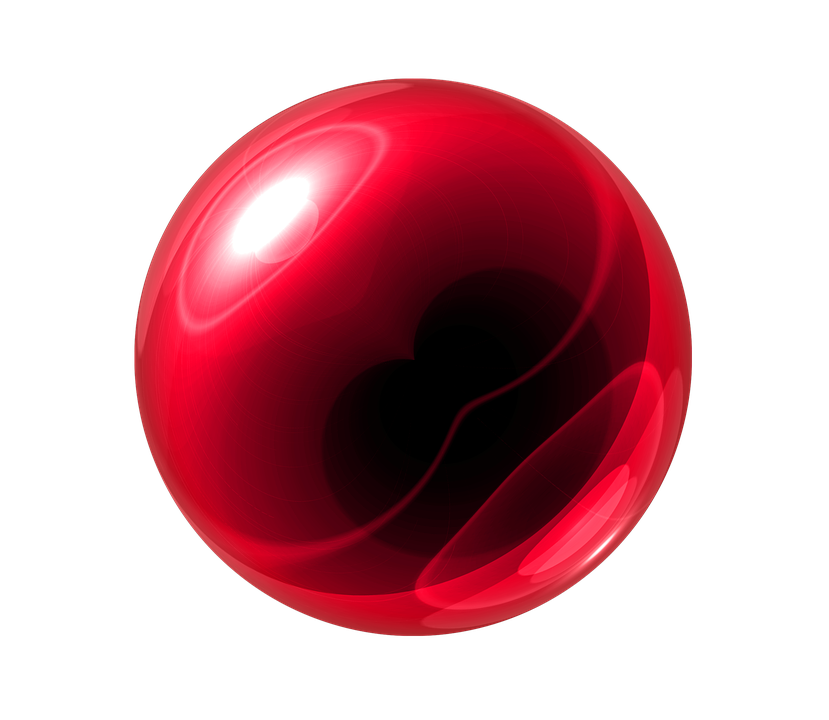 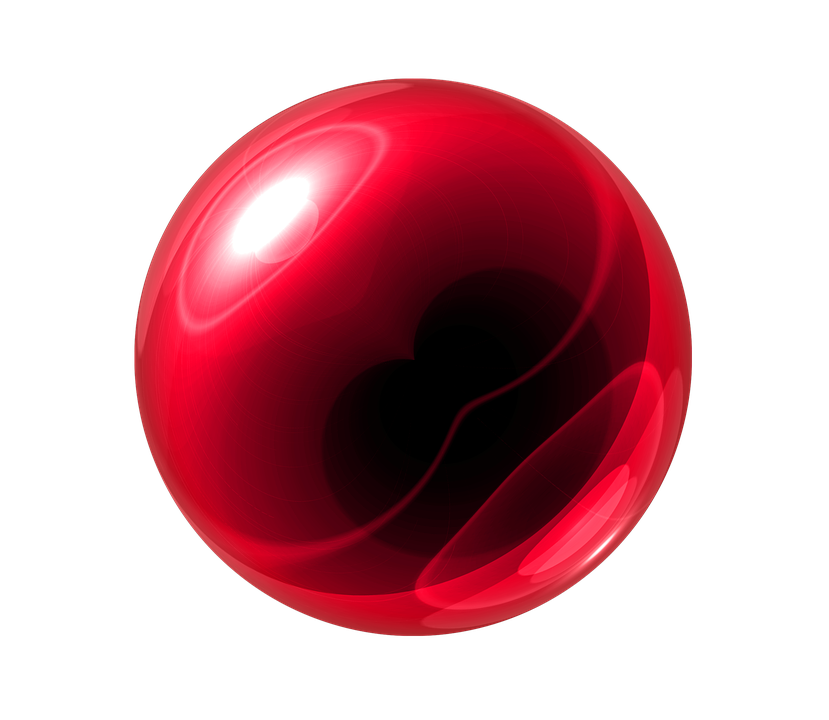 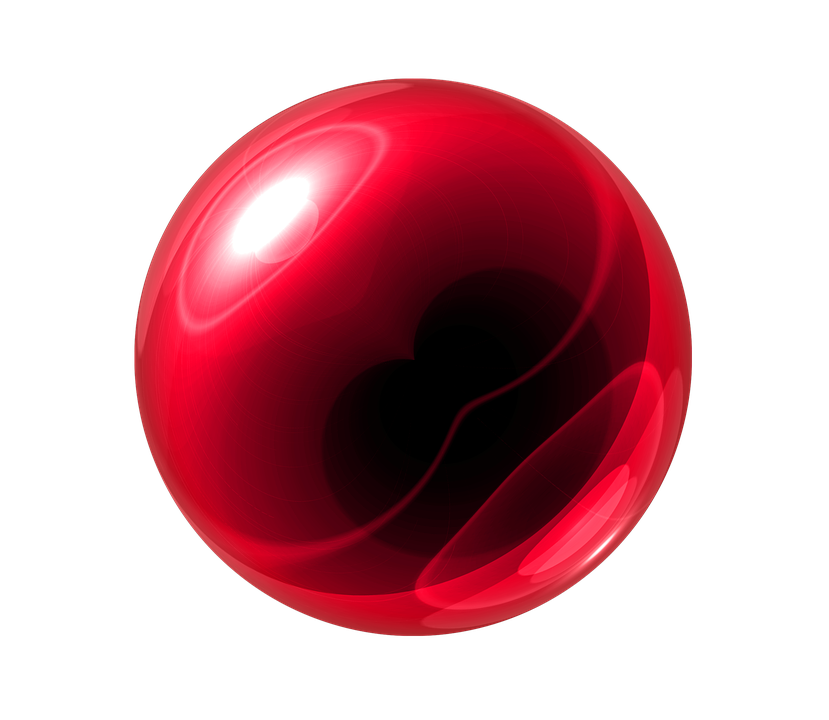 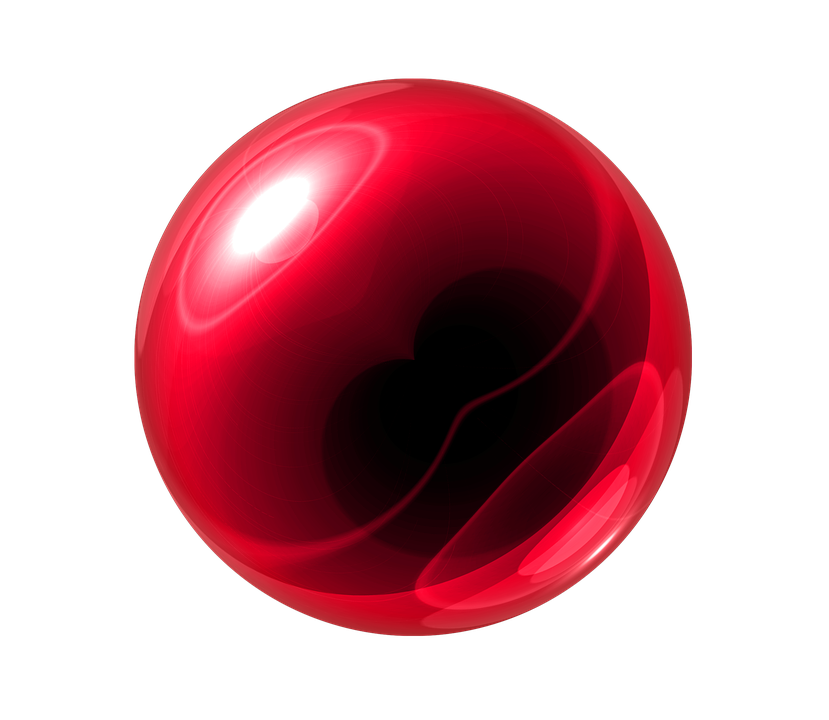 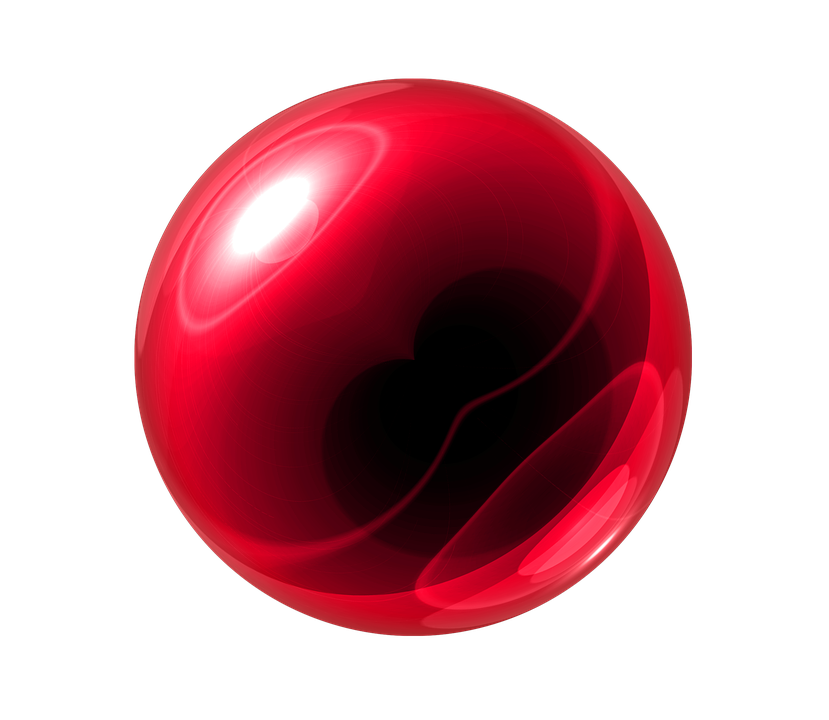 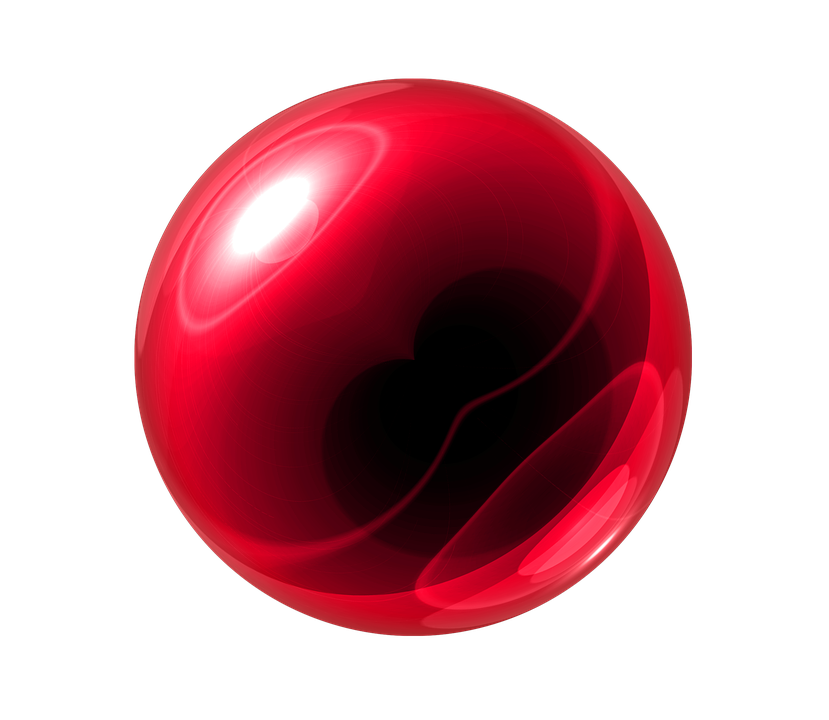 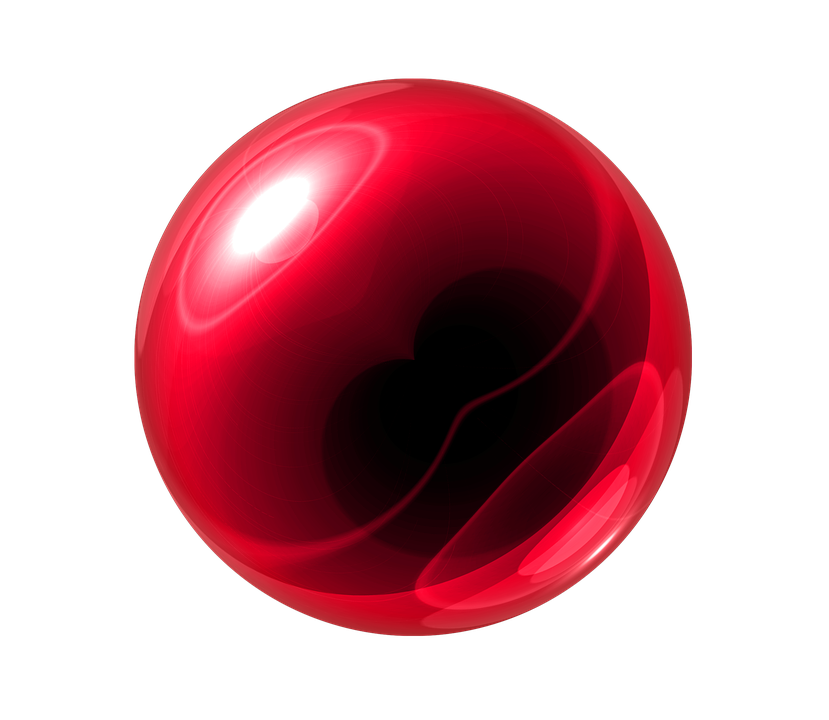 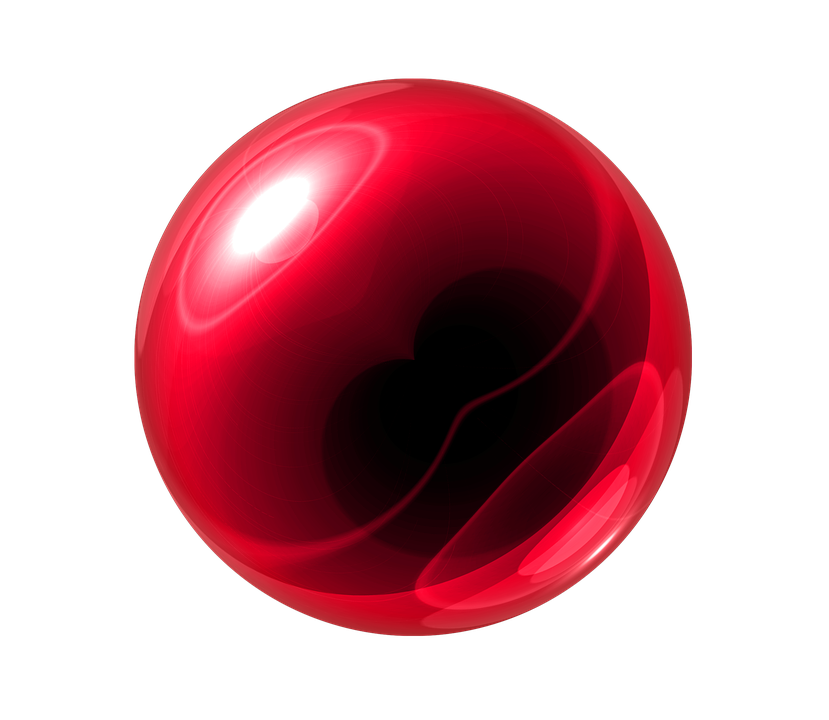 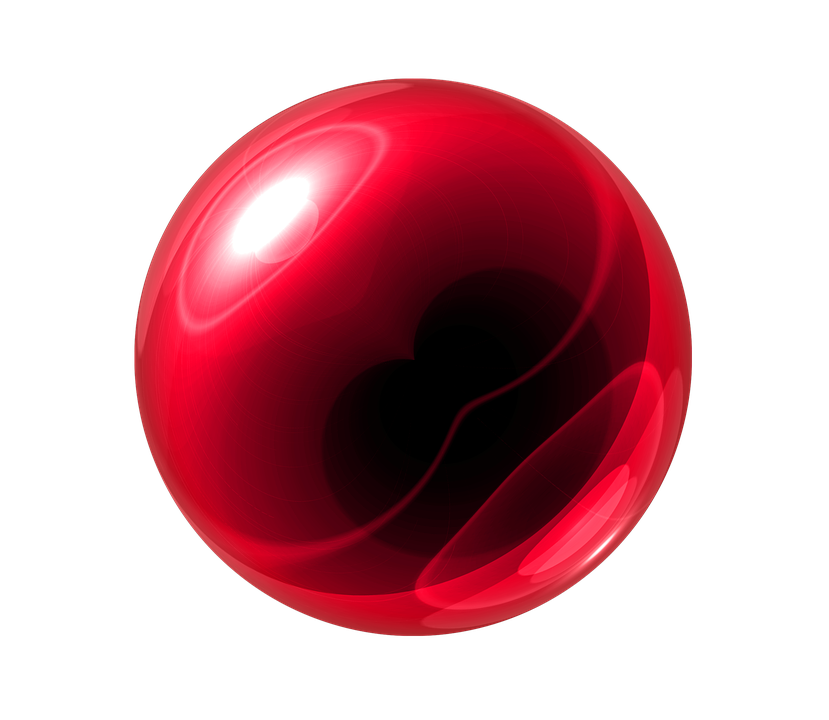 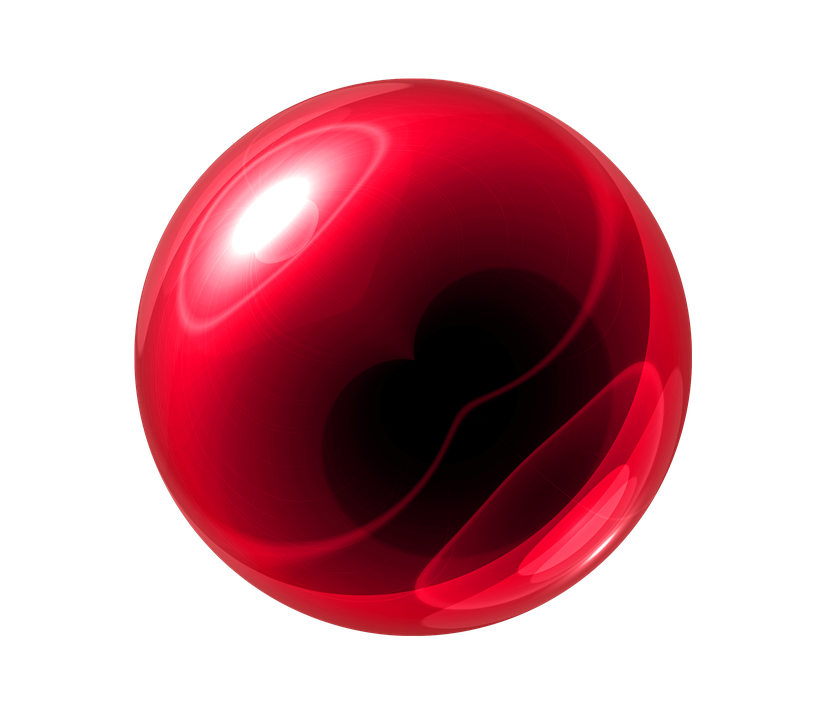 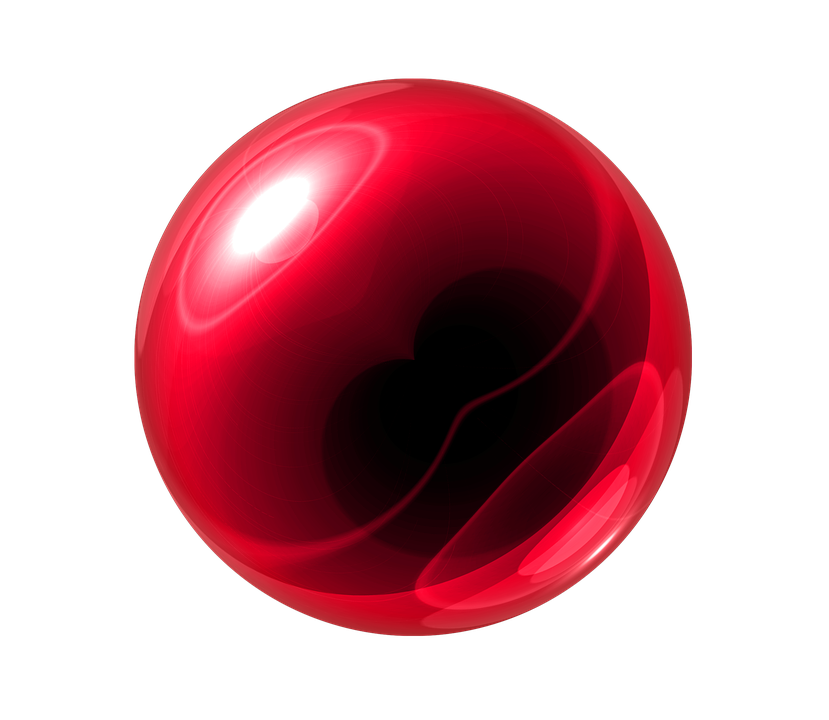 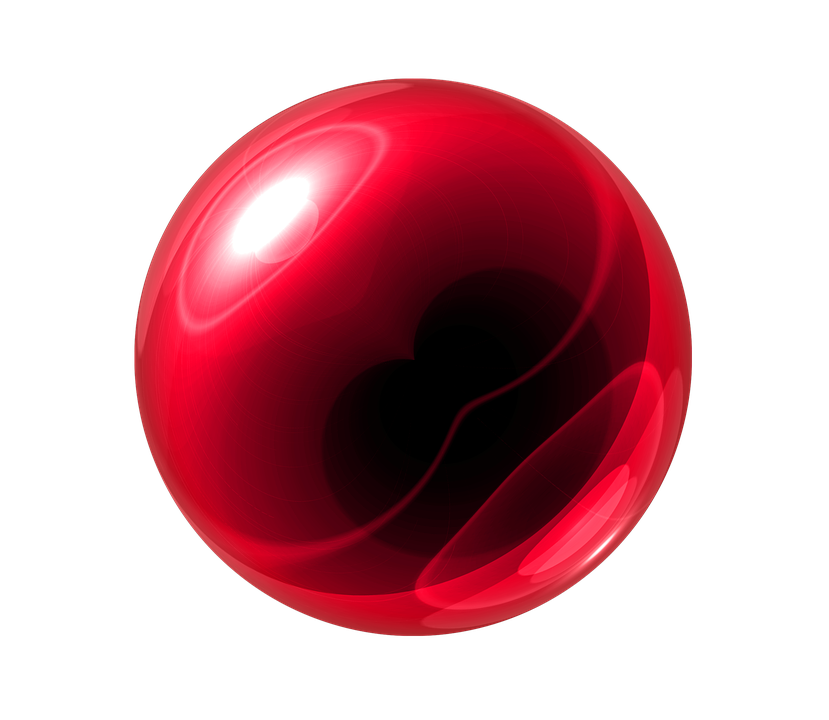 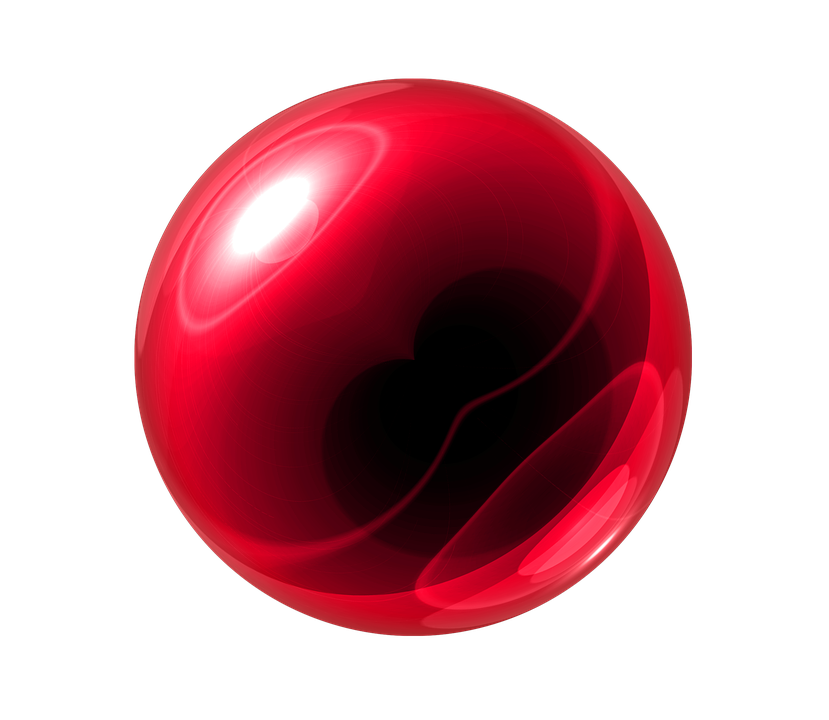 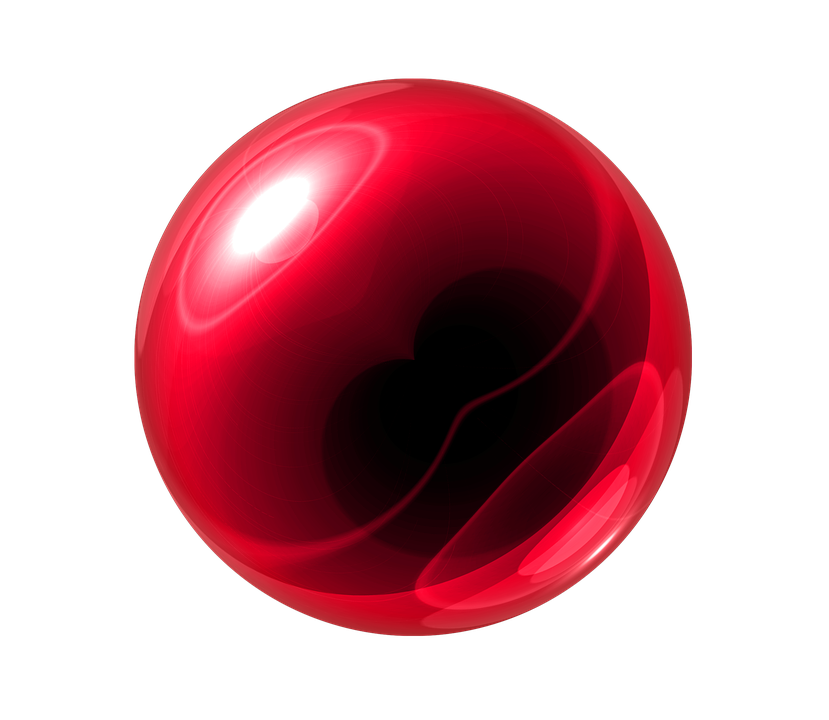 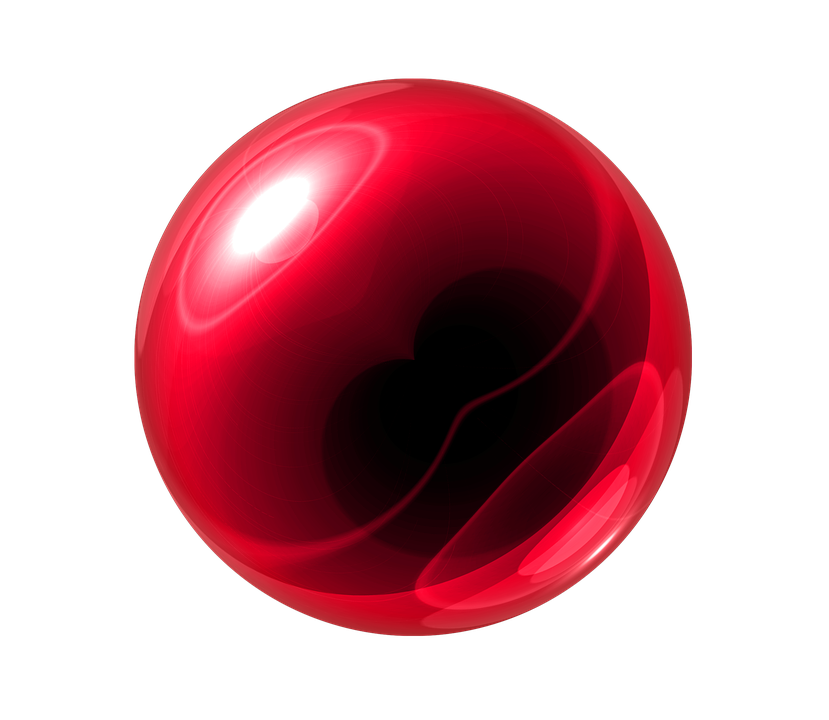 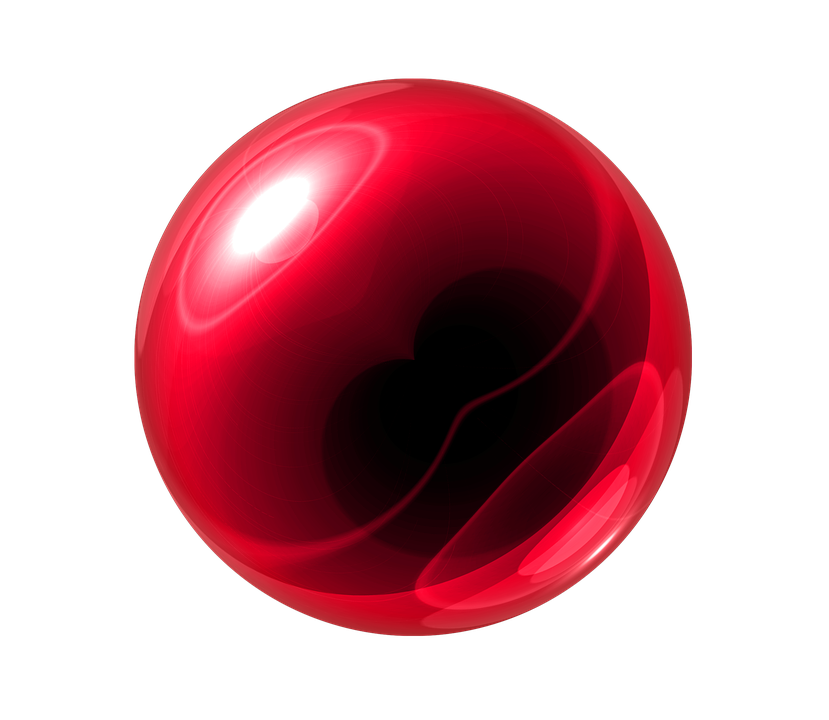 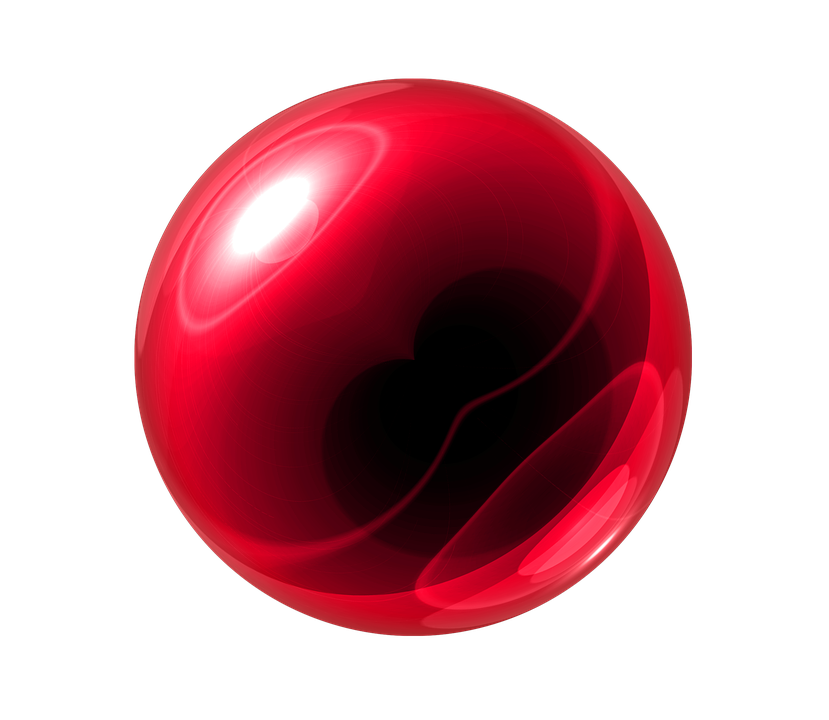 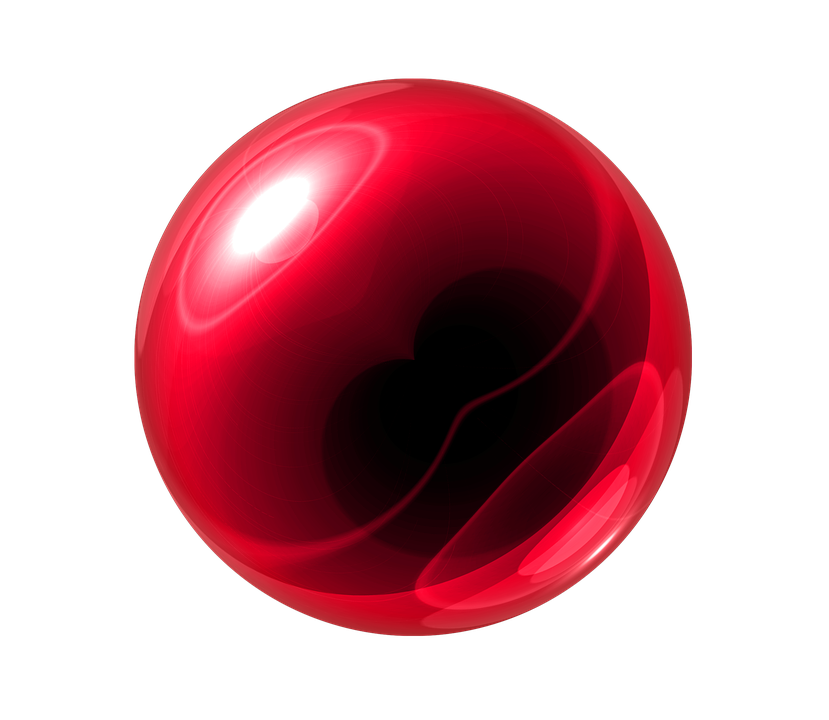 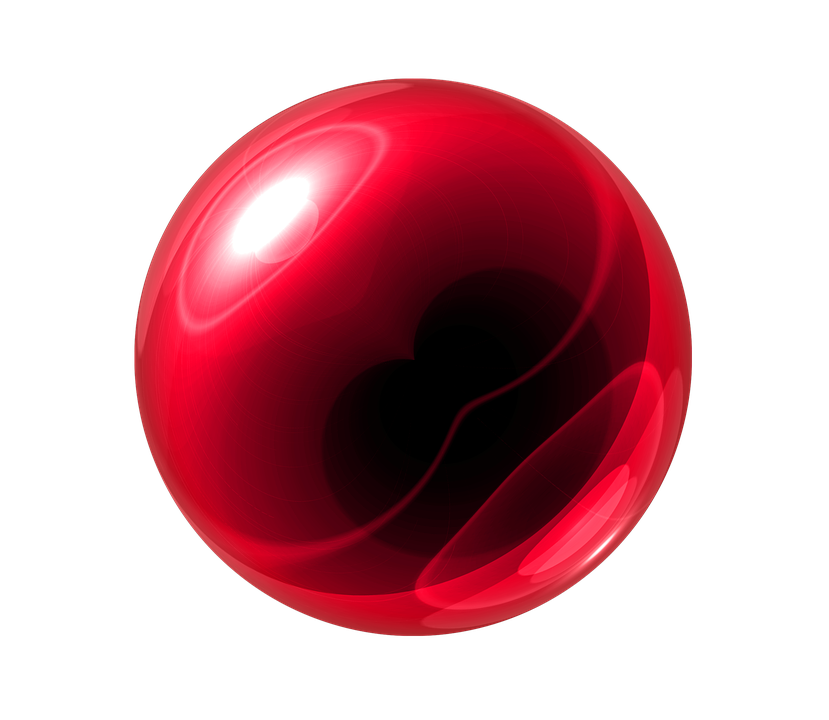 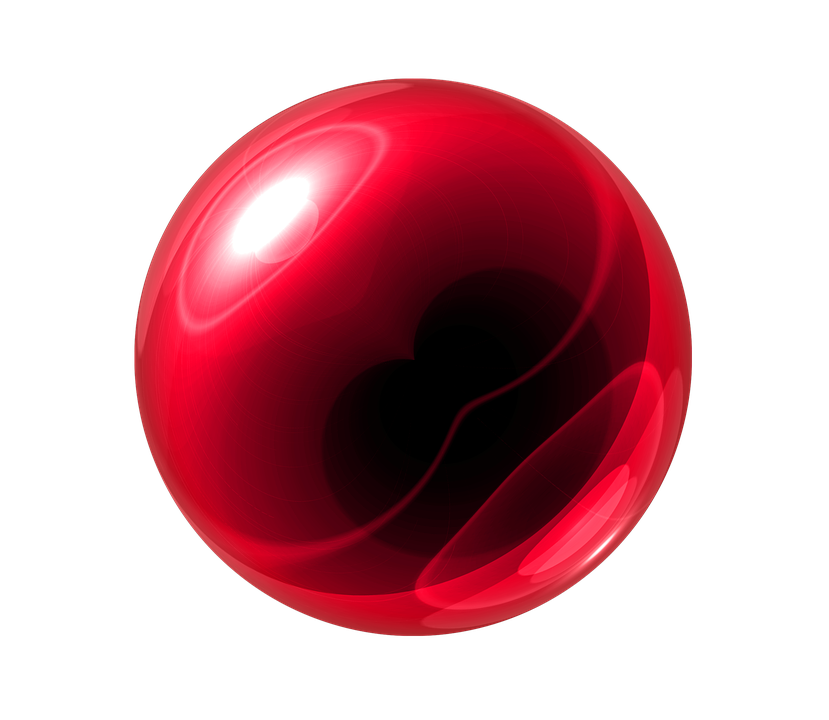 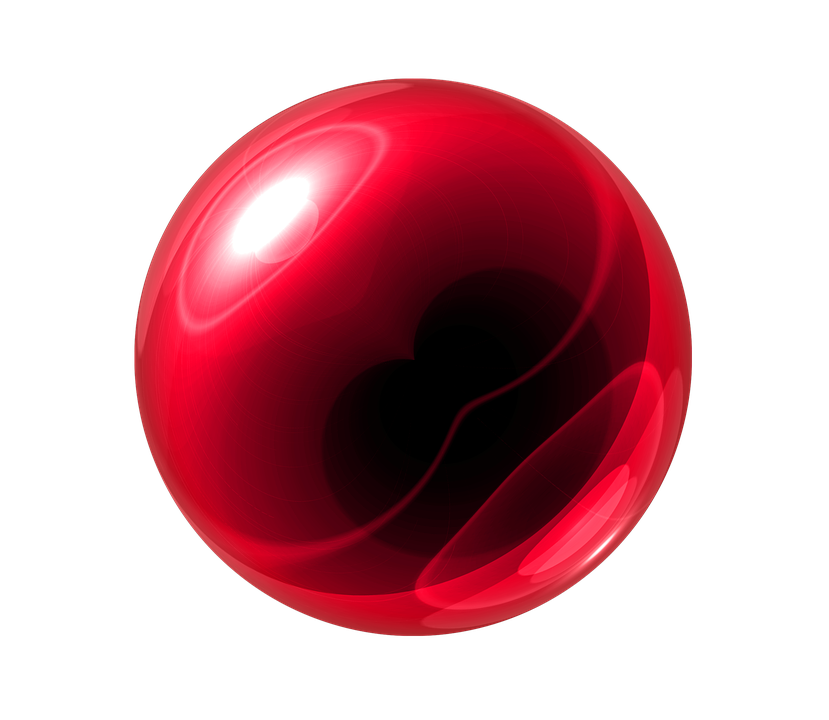 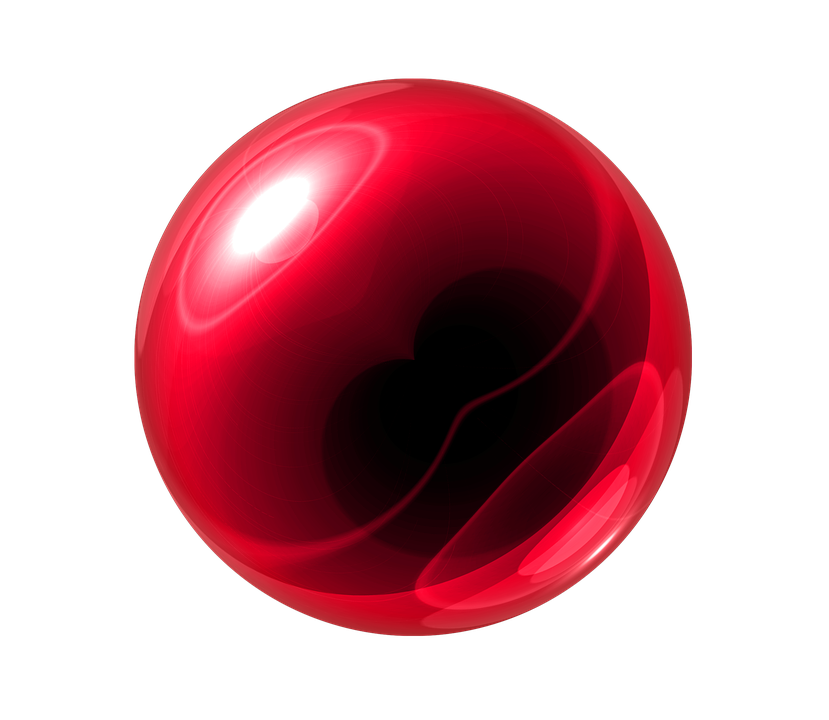 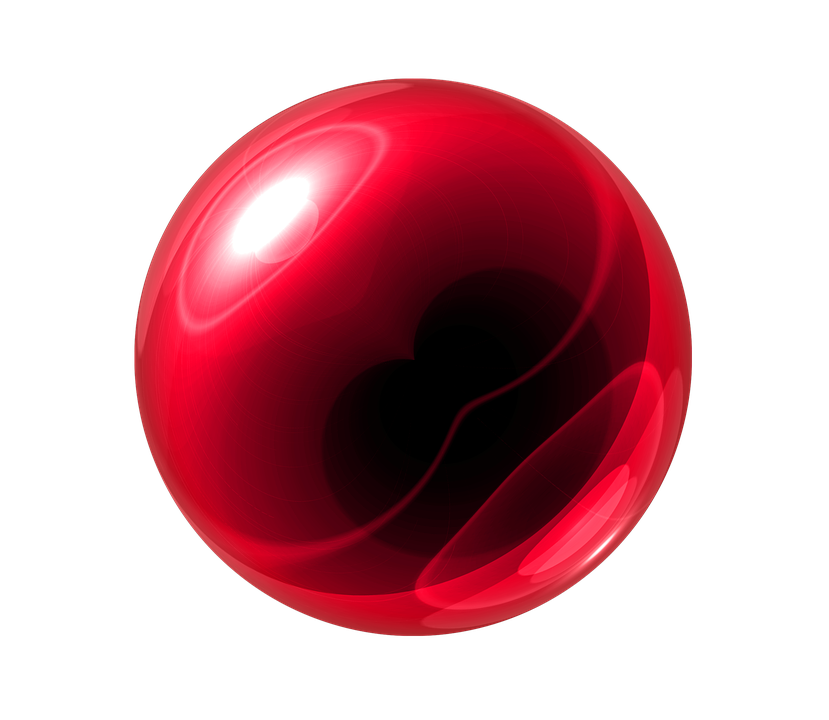 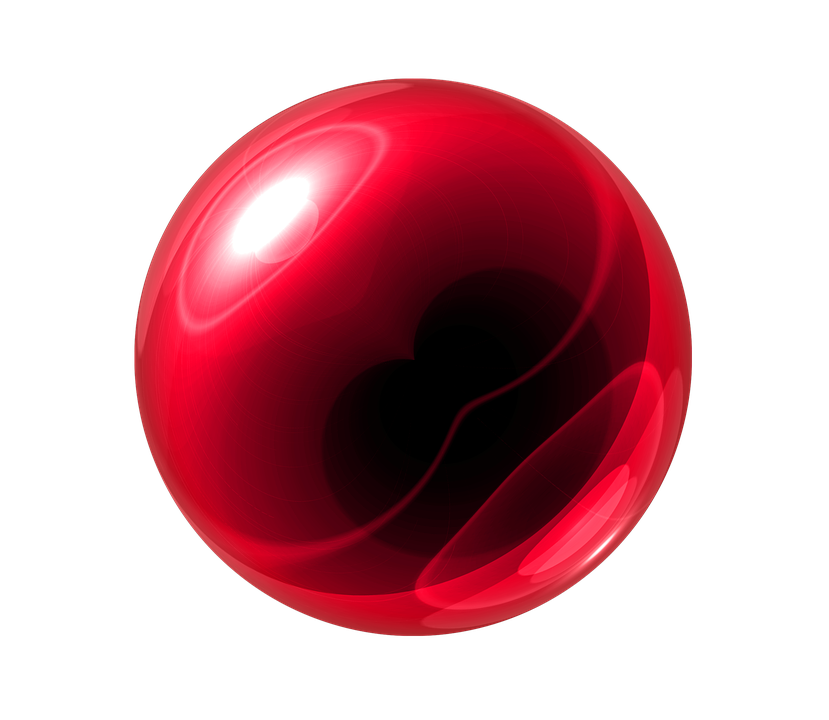 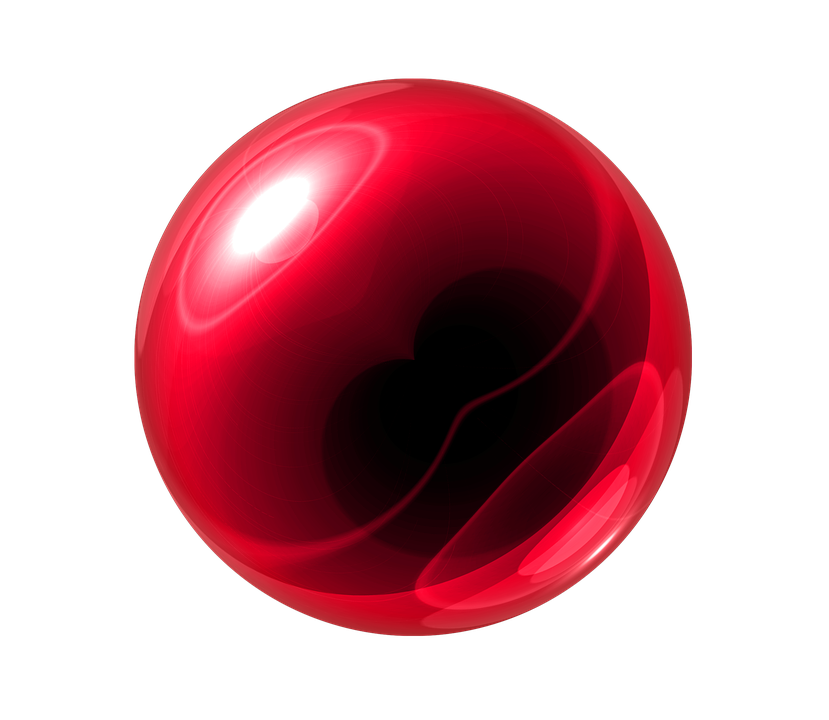 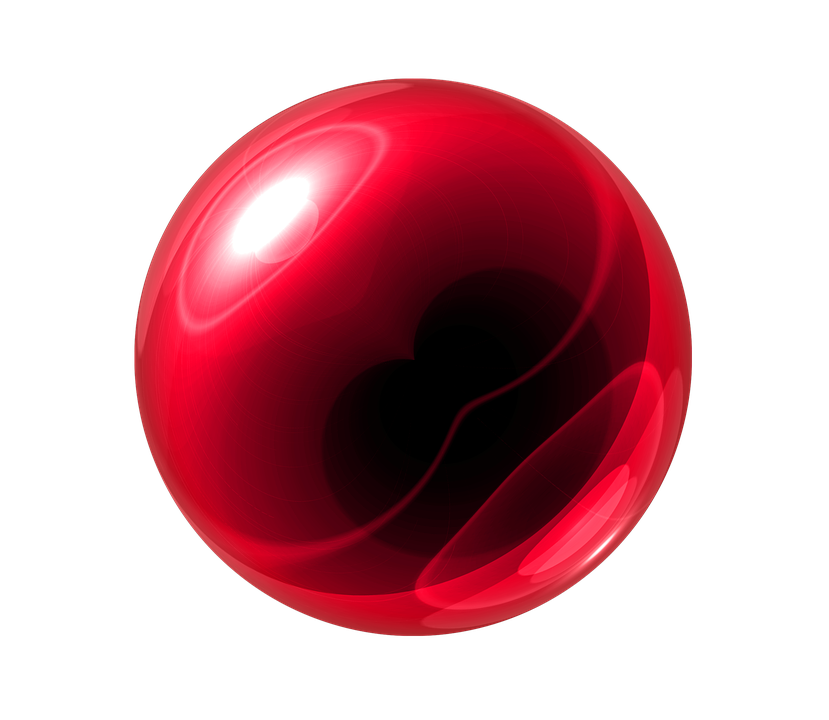 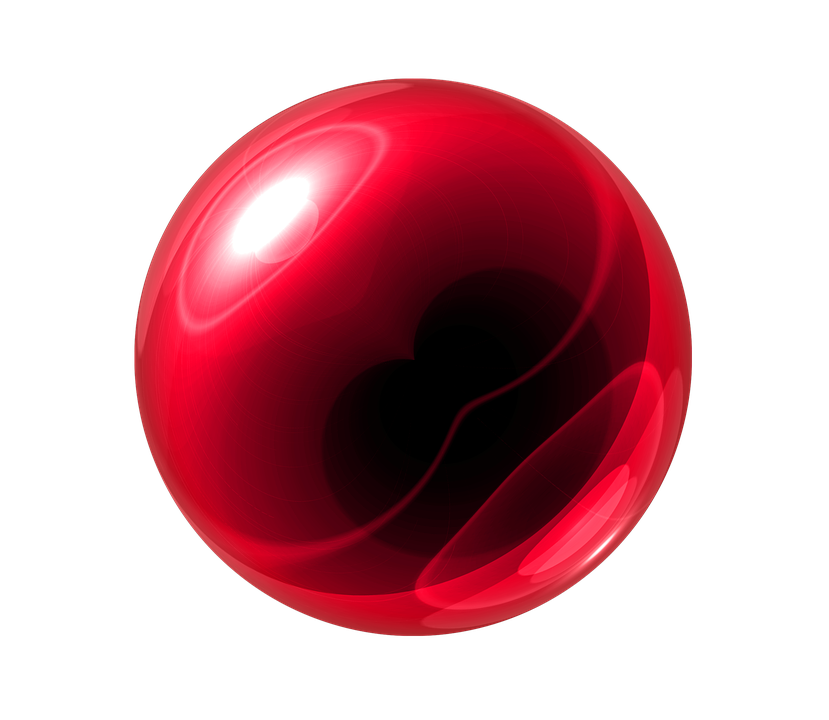 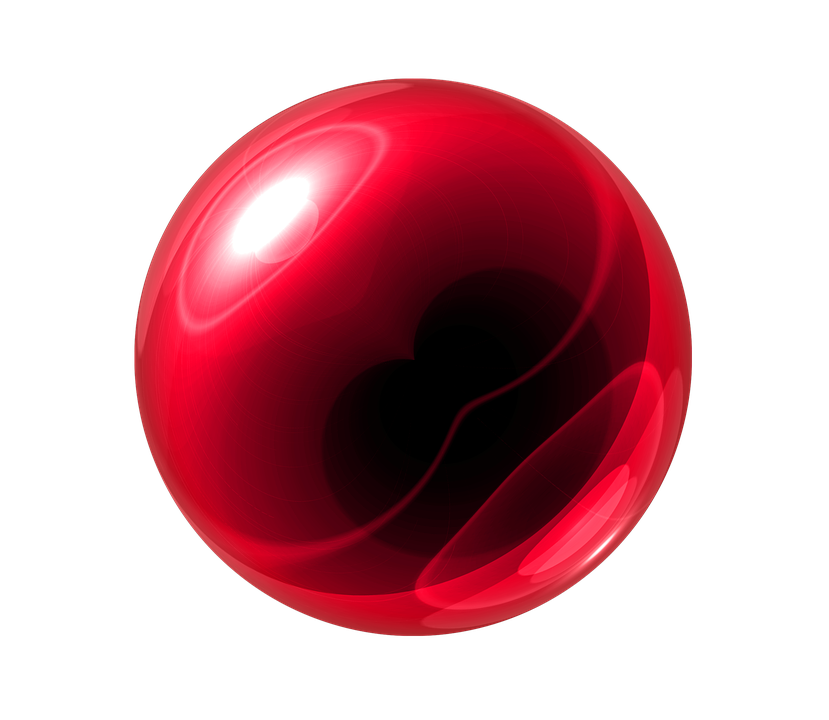 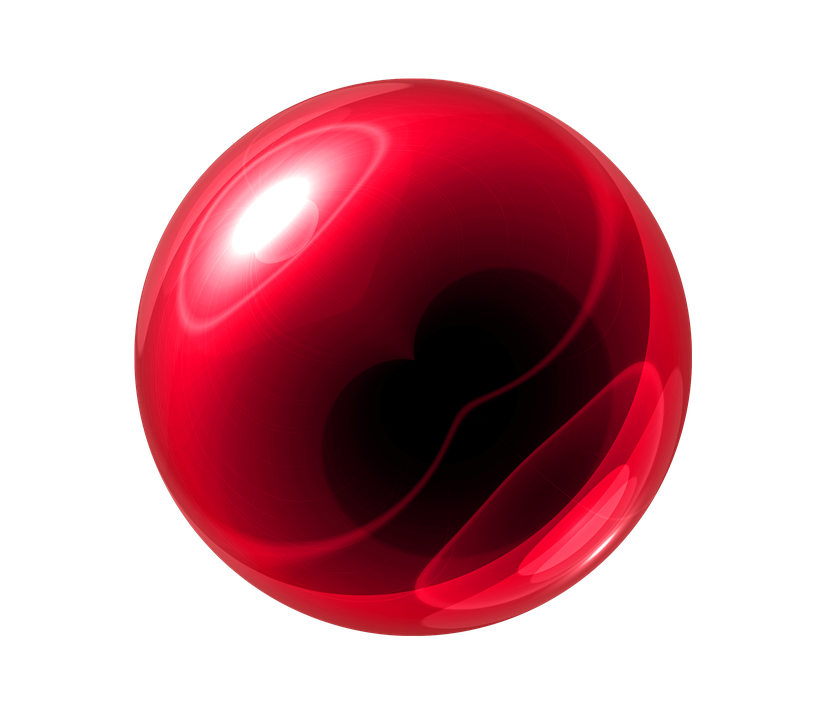 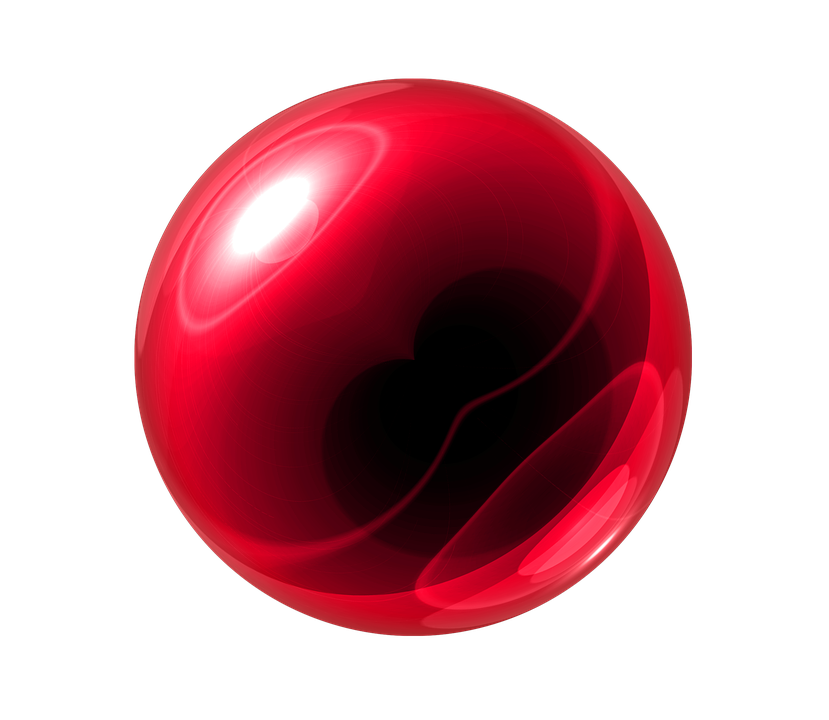 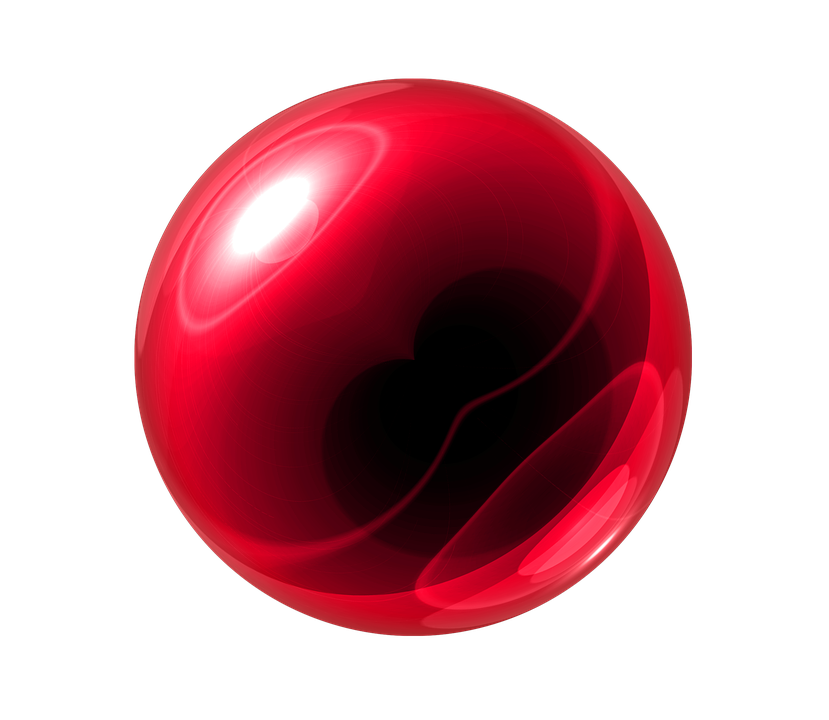 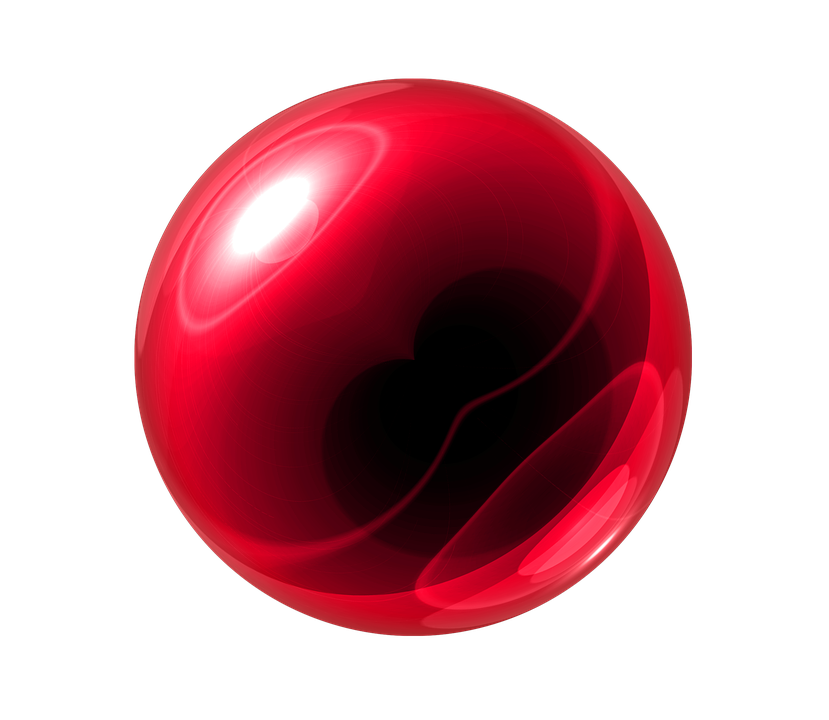 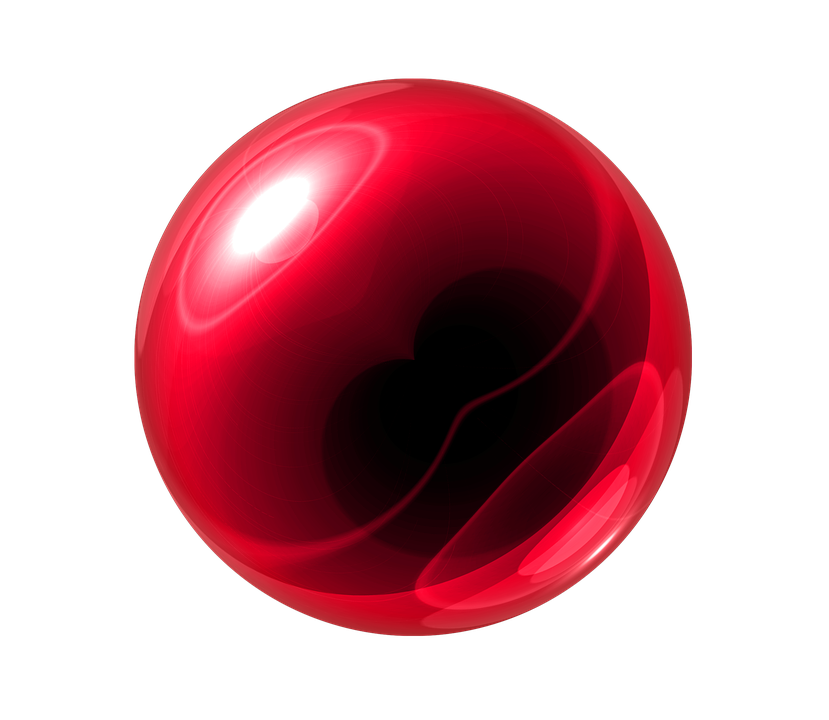 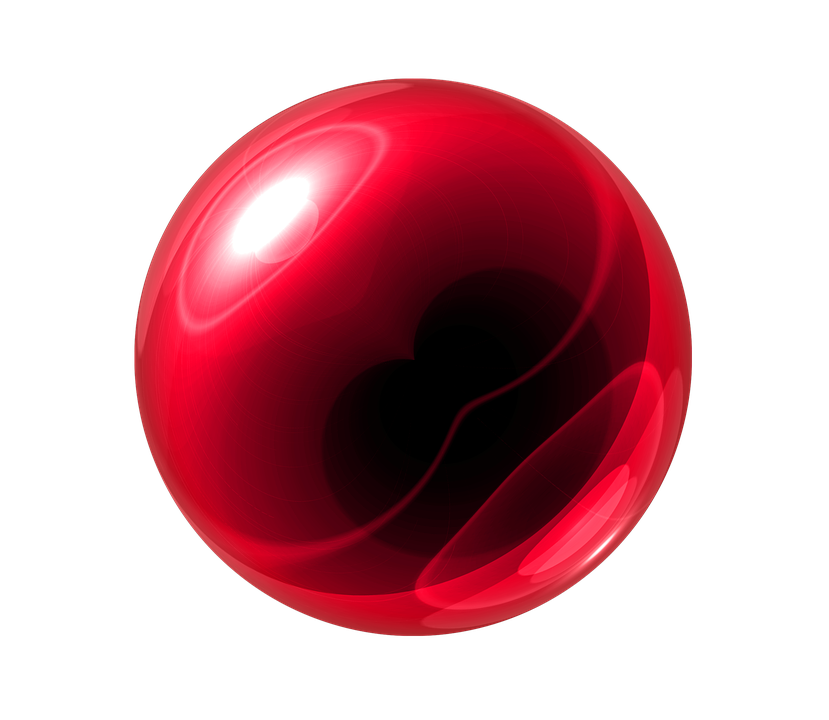 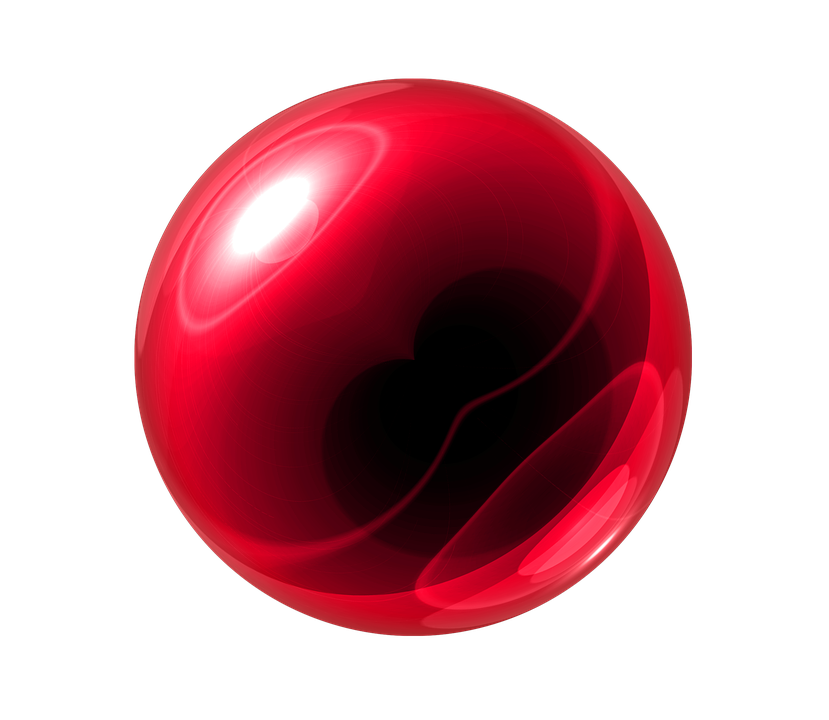 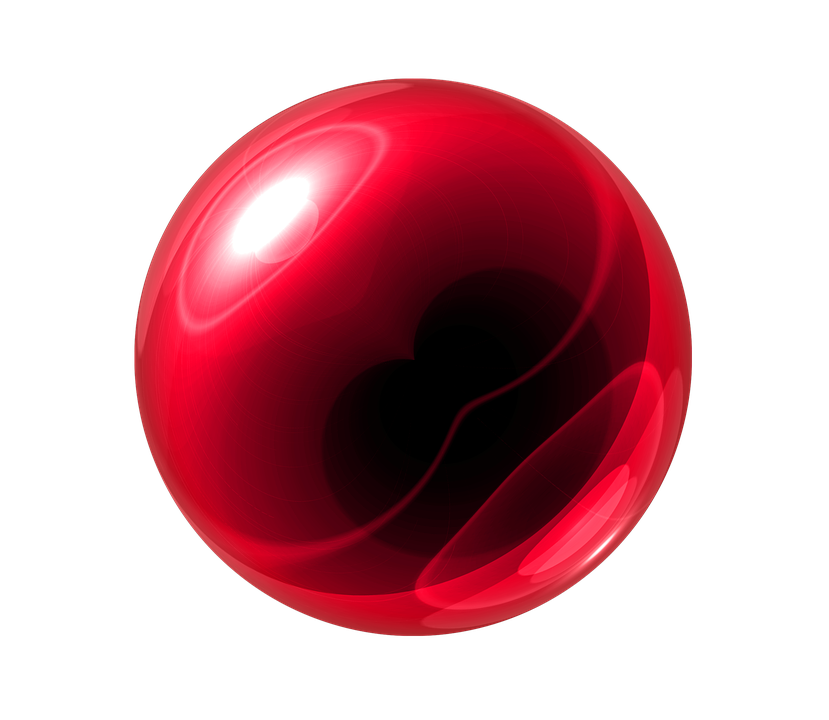 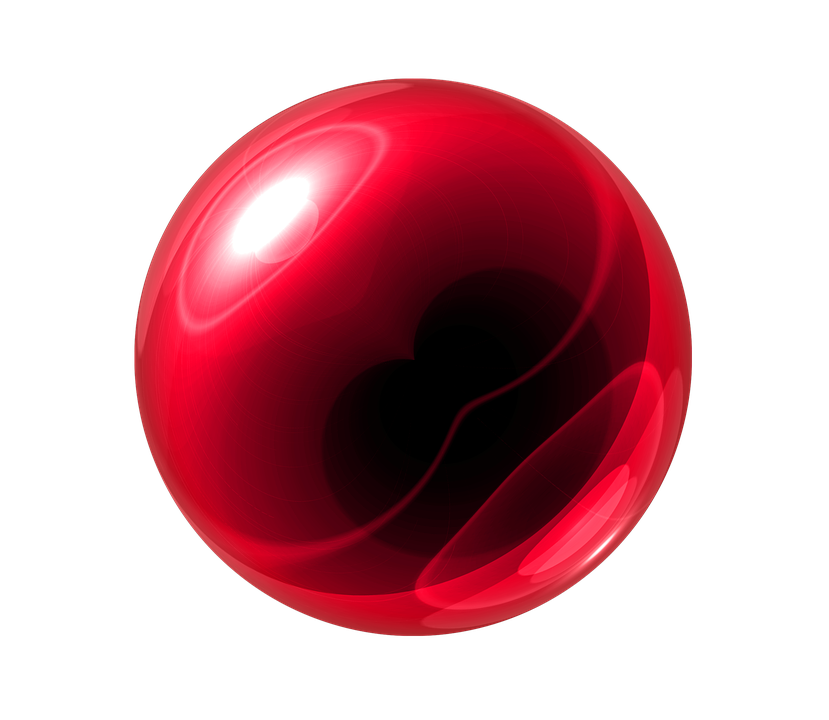 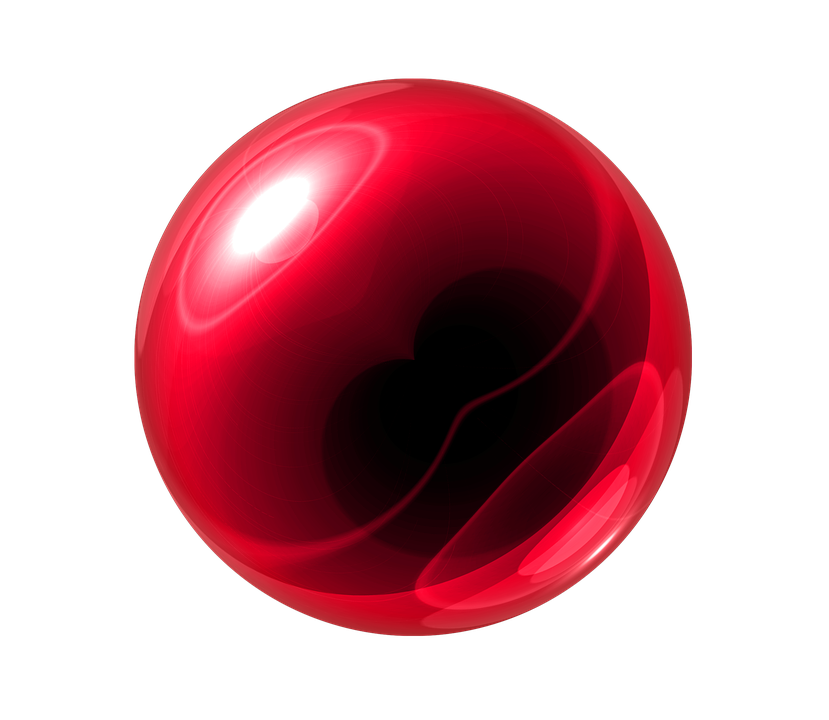 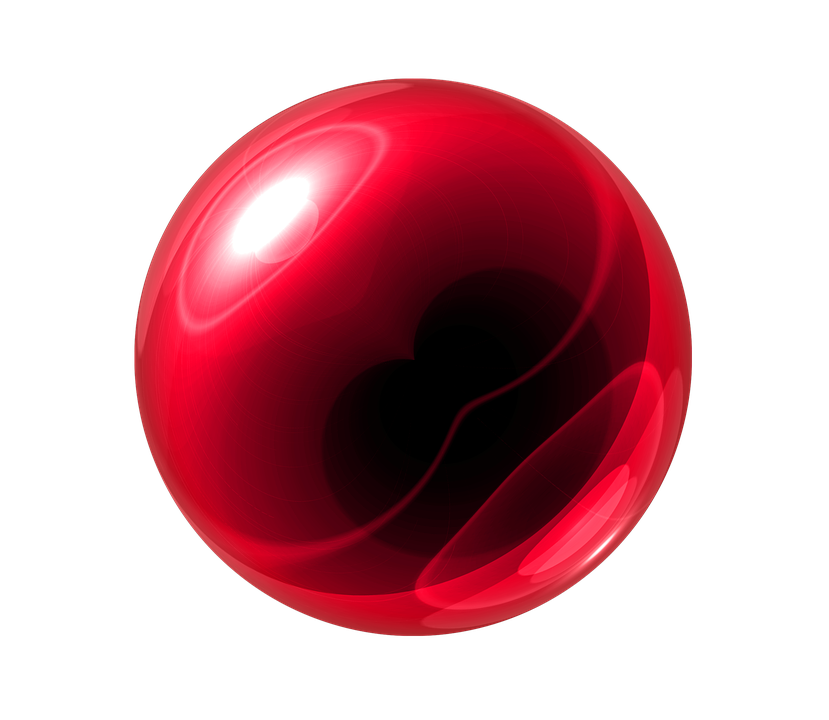 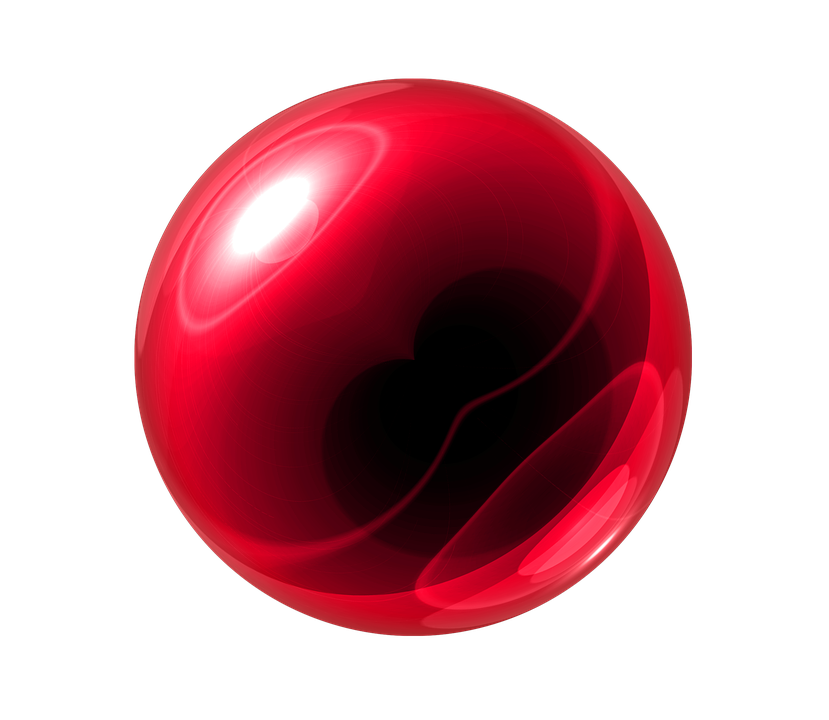 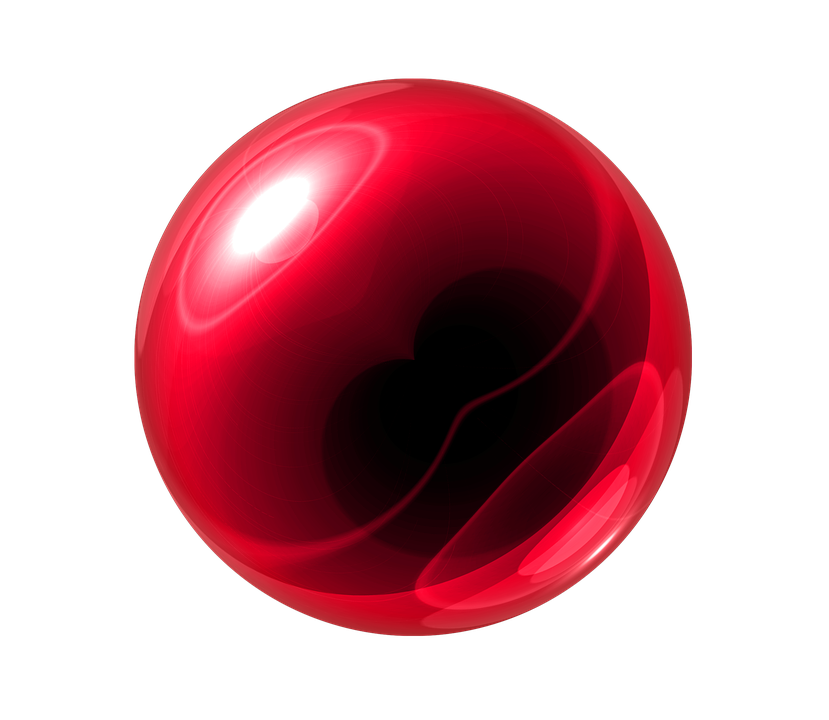 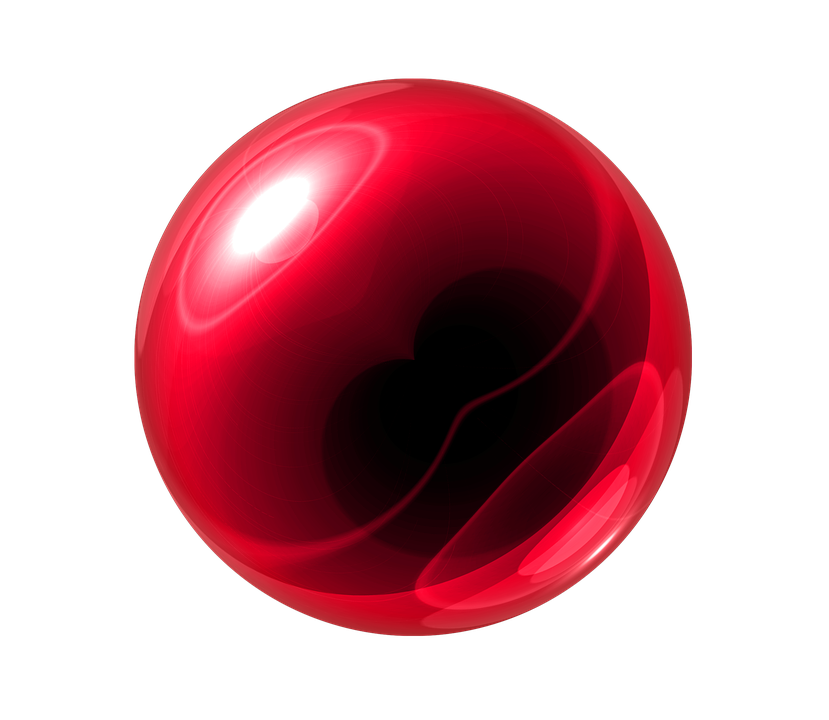 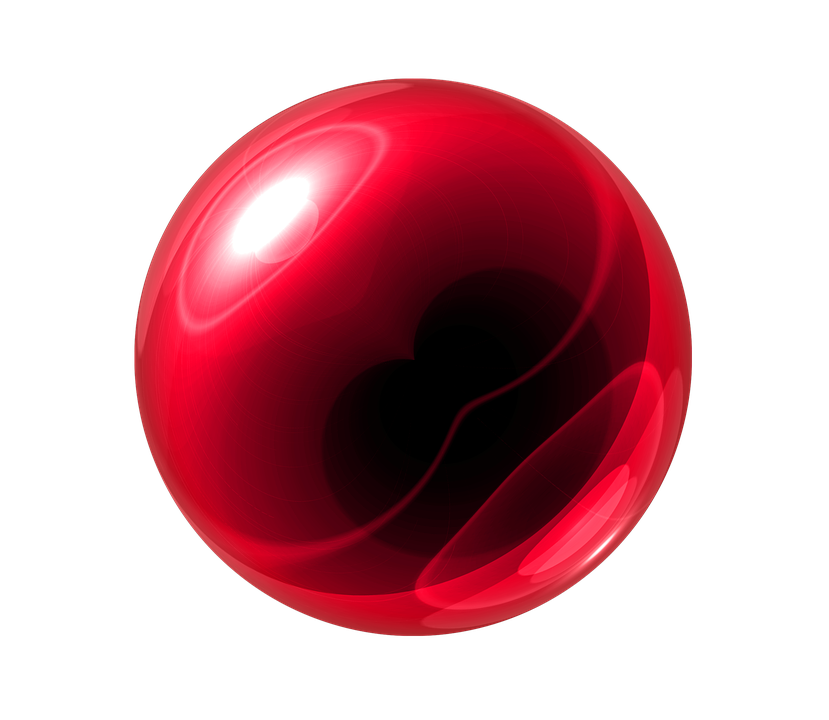 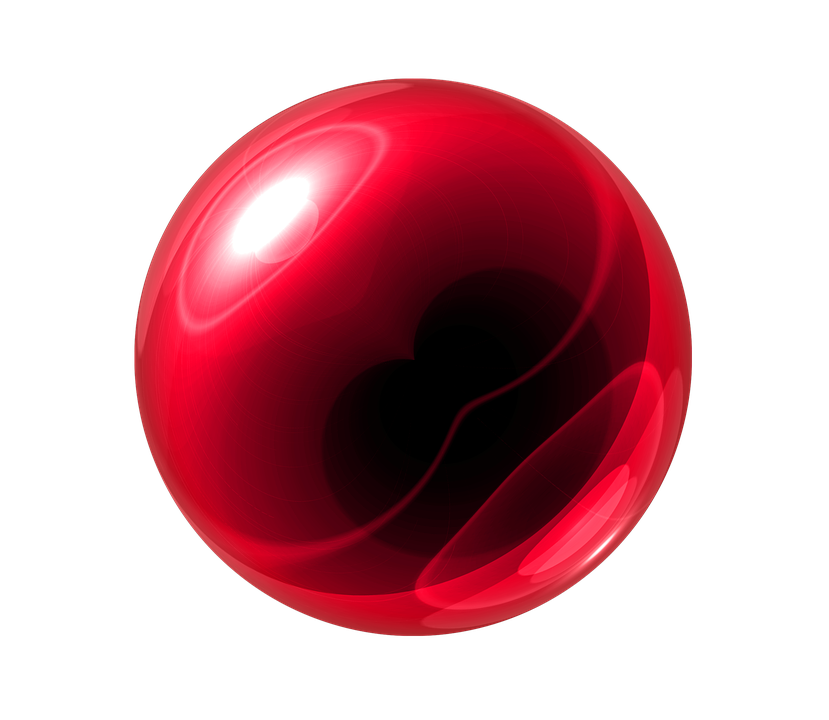 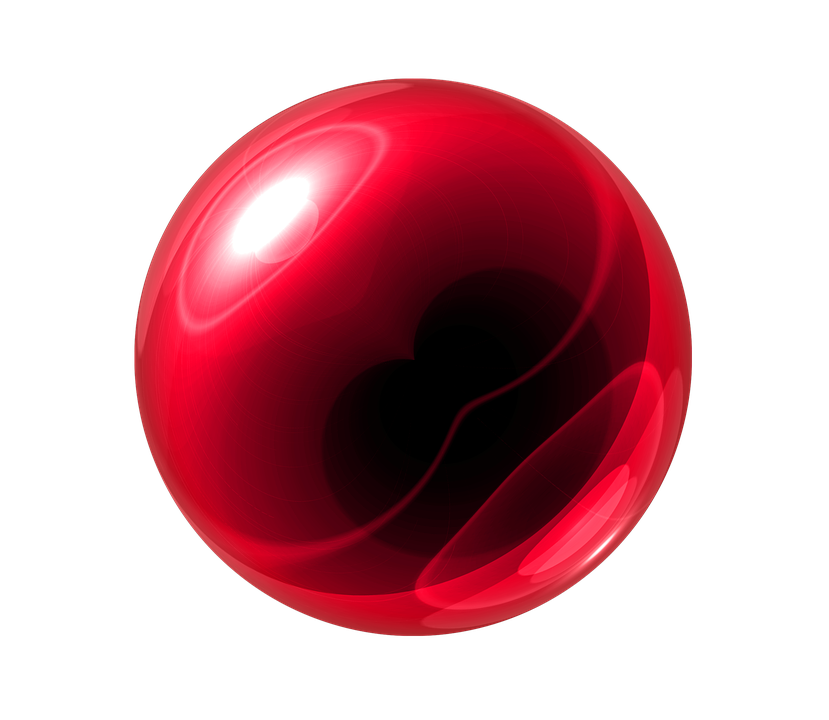 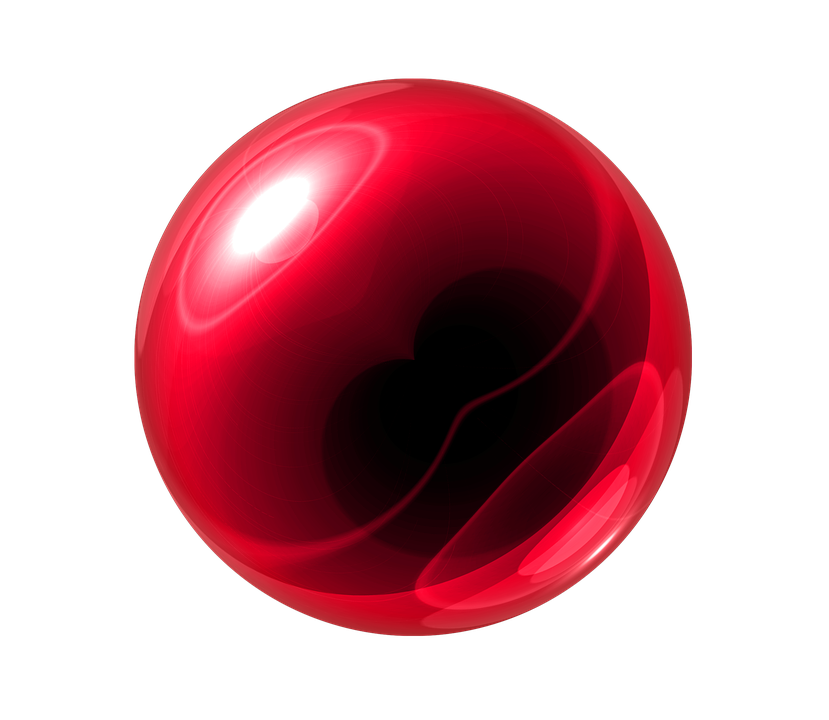 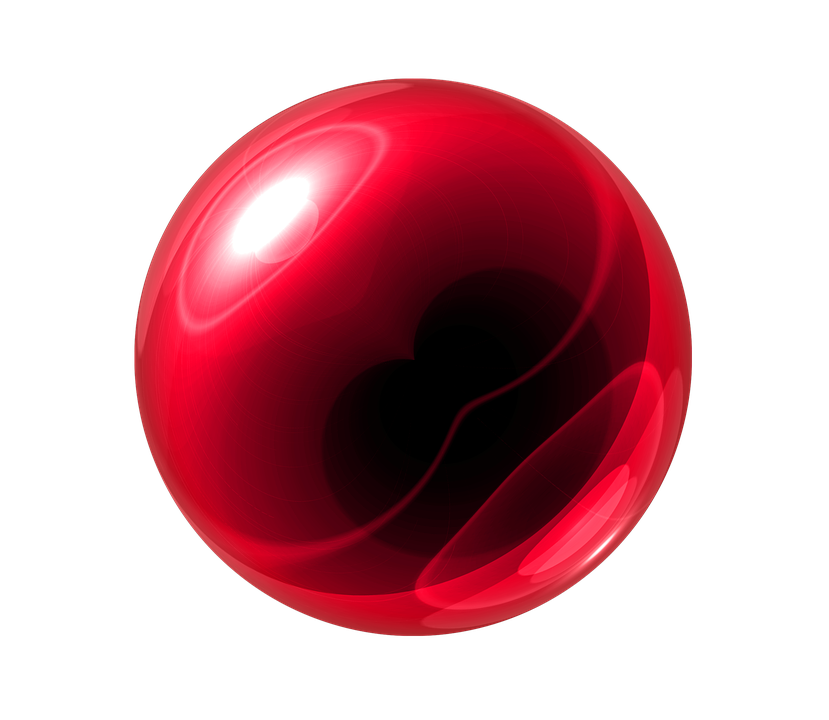 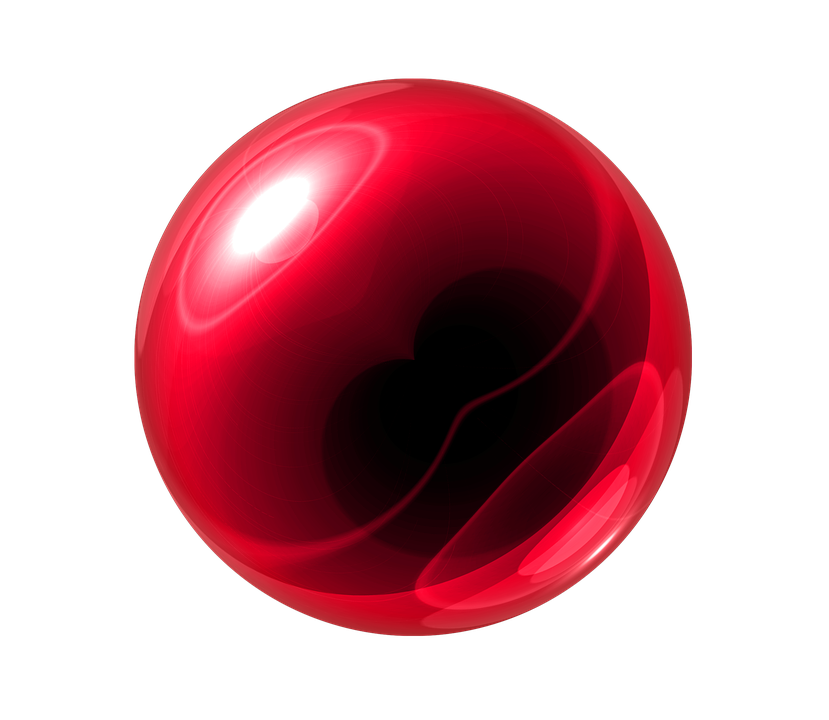 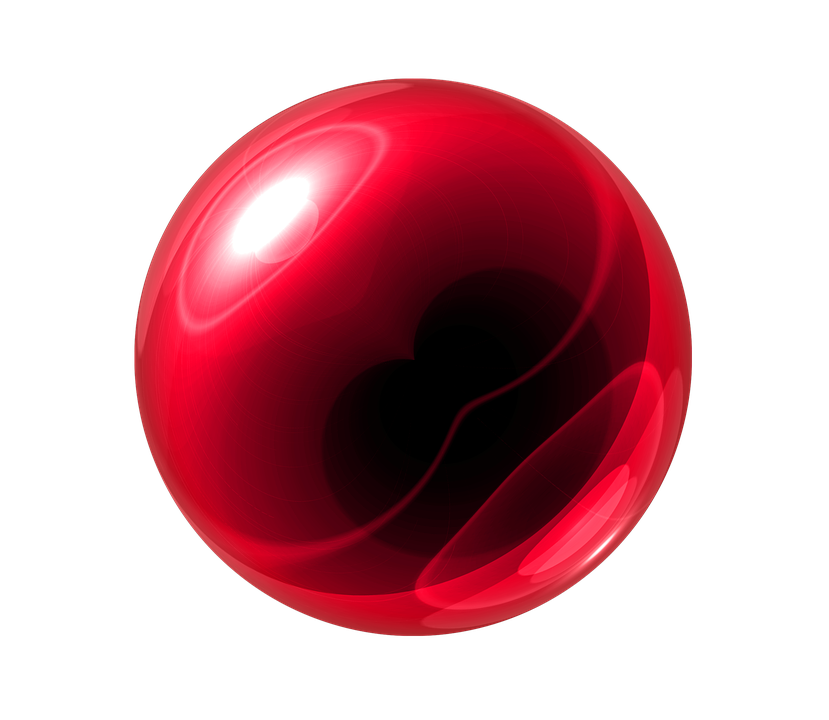 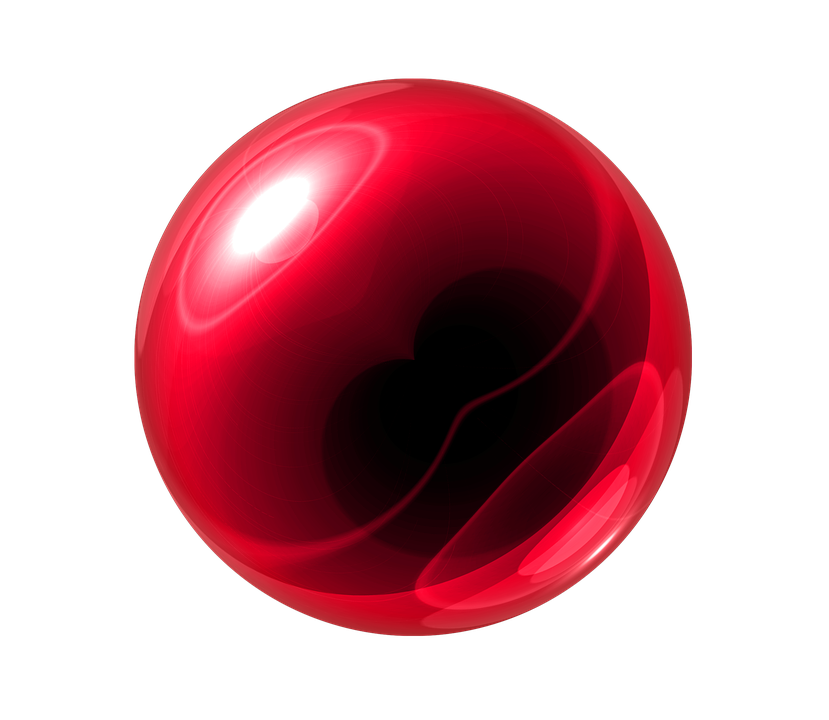 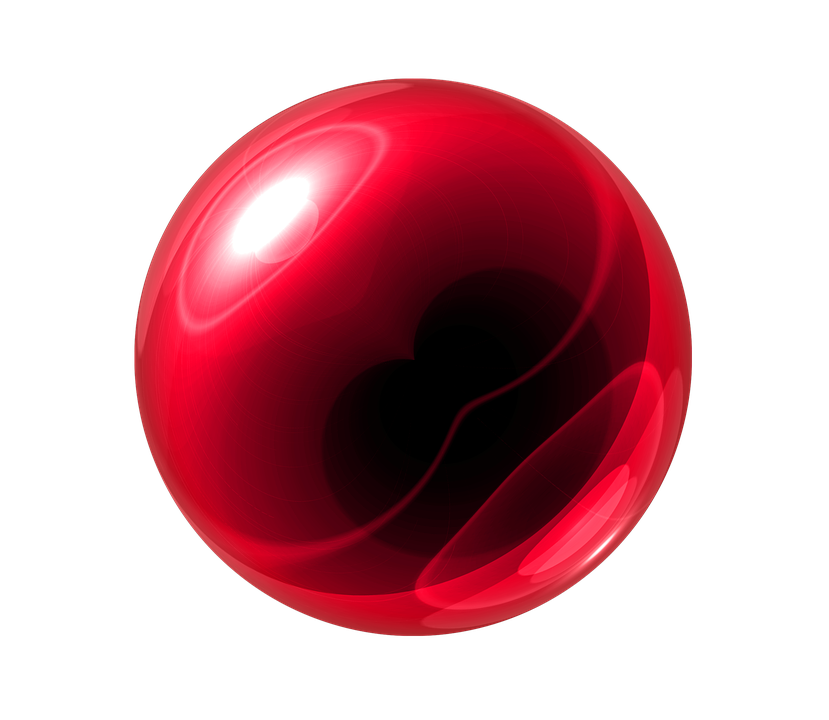 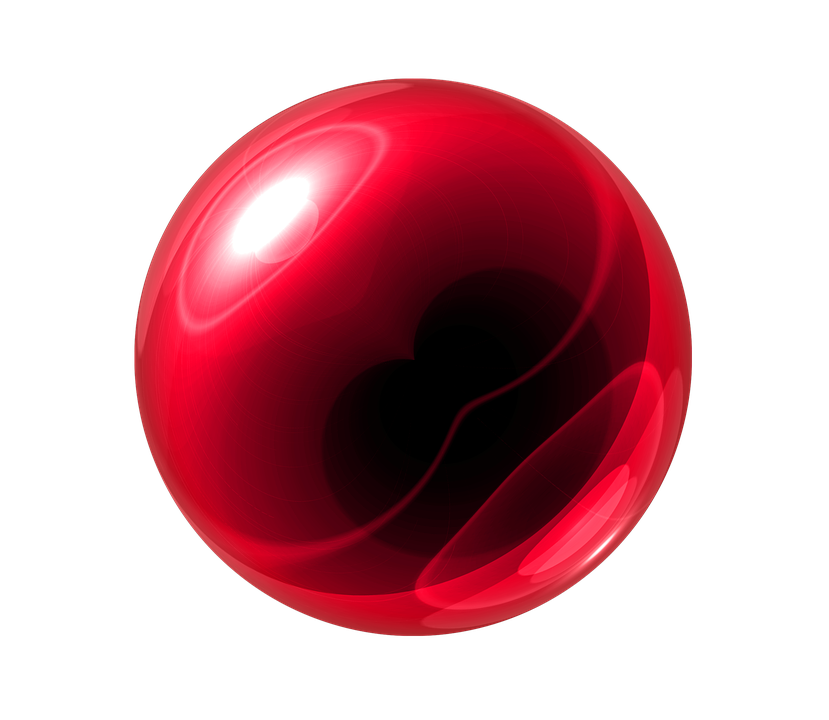 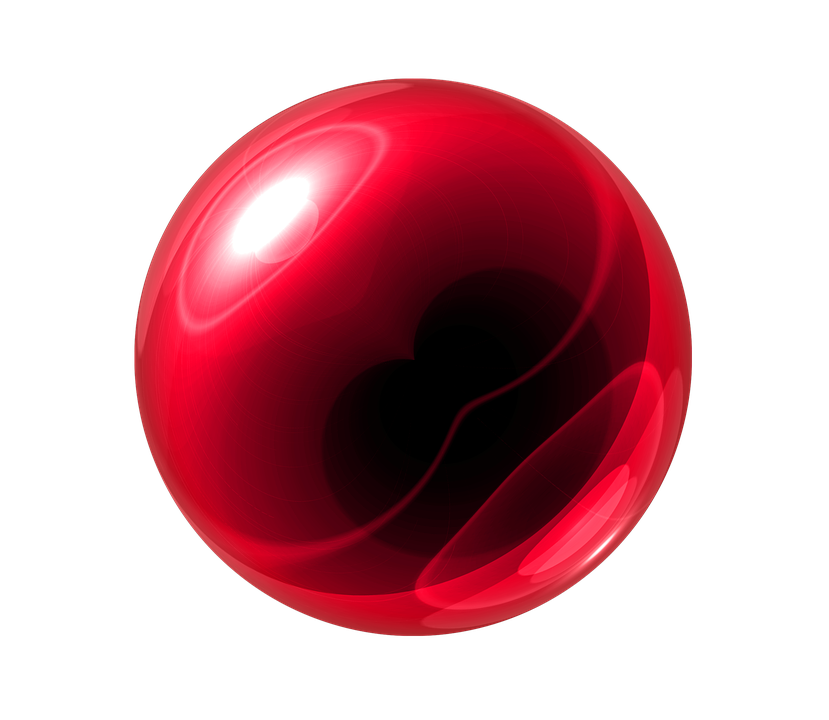 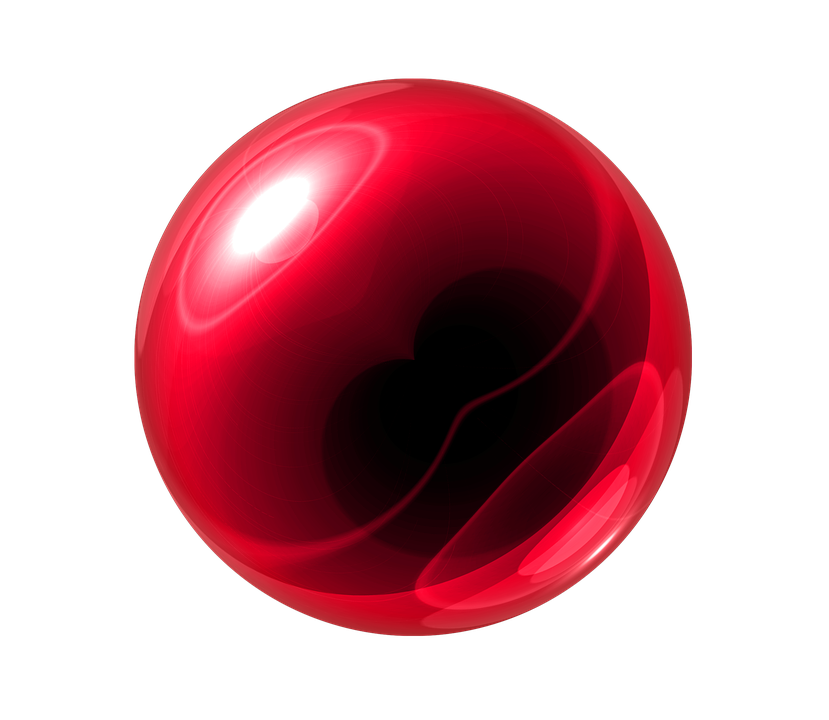 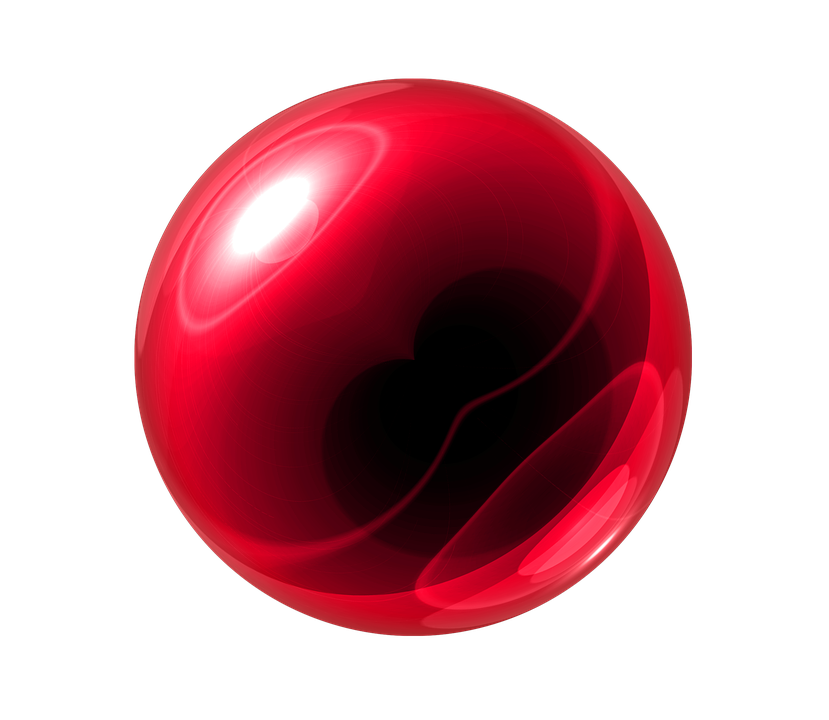 Chapitre 6
p. 266-267
Pourquoi la vitesse de réaction en substance aqueuse est-elle plus grande qu’en substance gazeuse?
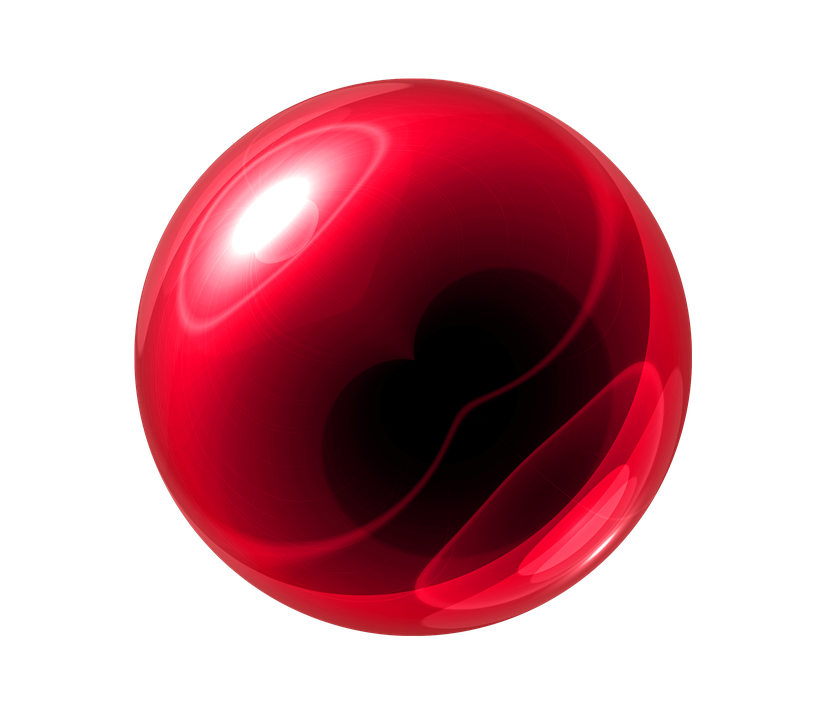 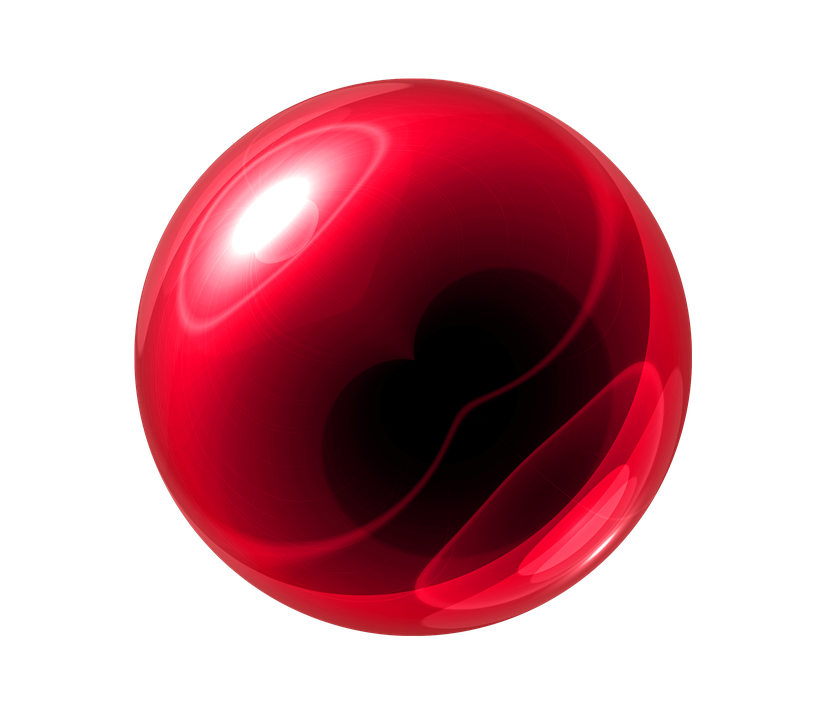 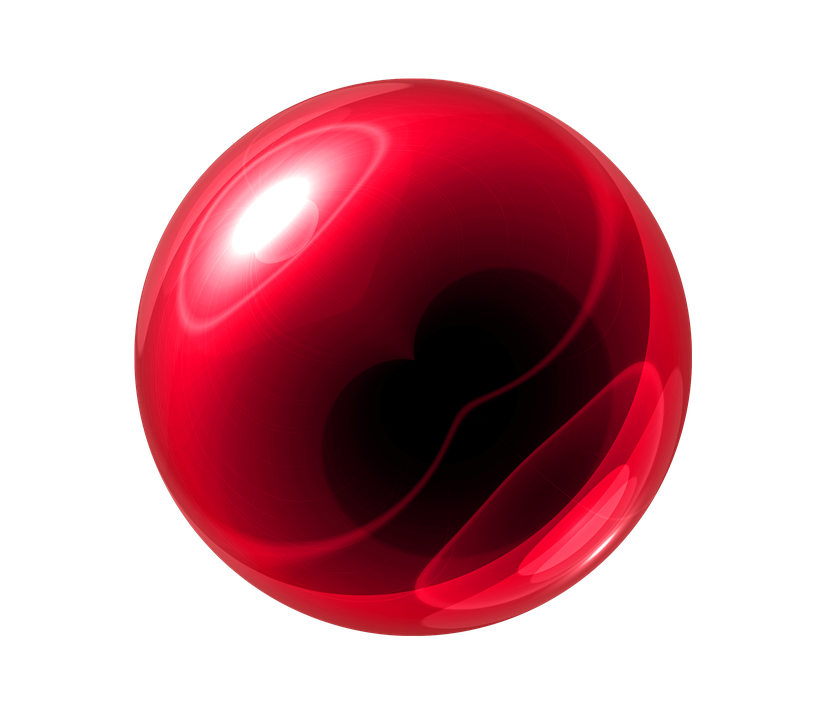 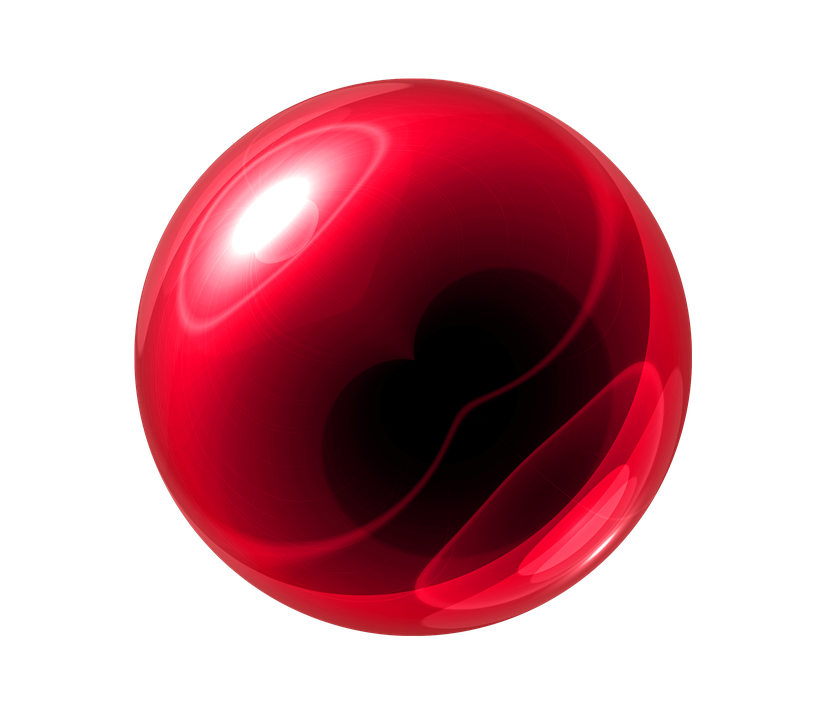 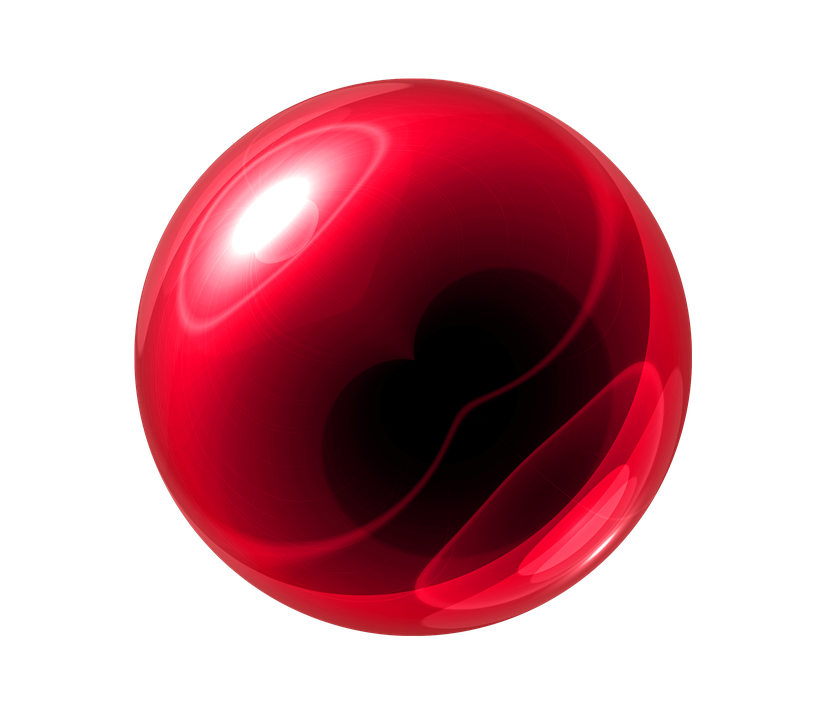 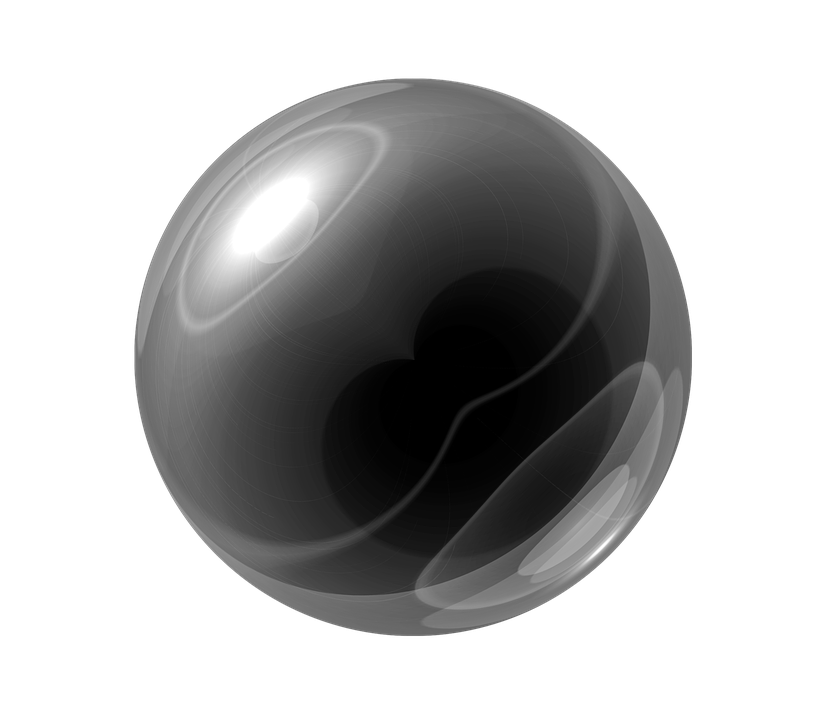 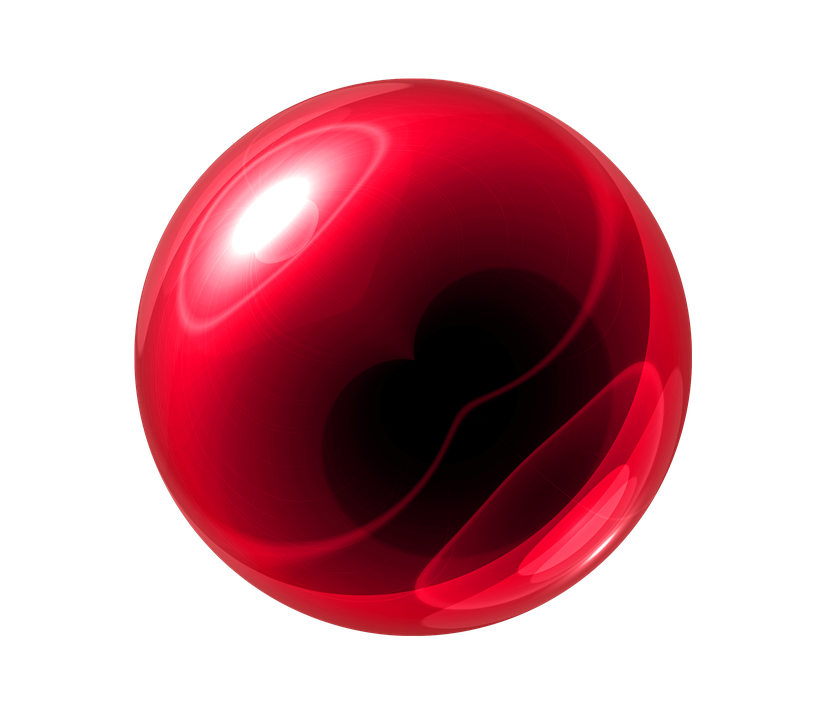 La dissolution dans l’eau réduit au maximum les forces d’attraction entre les particules d’une même substance.
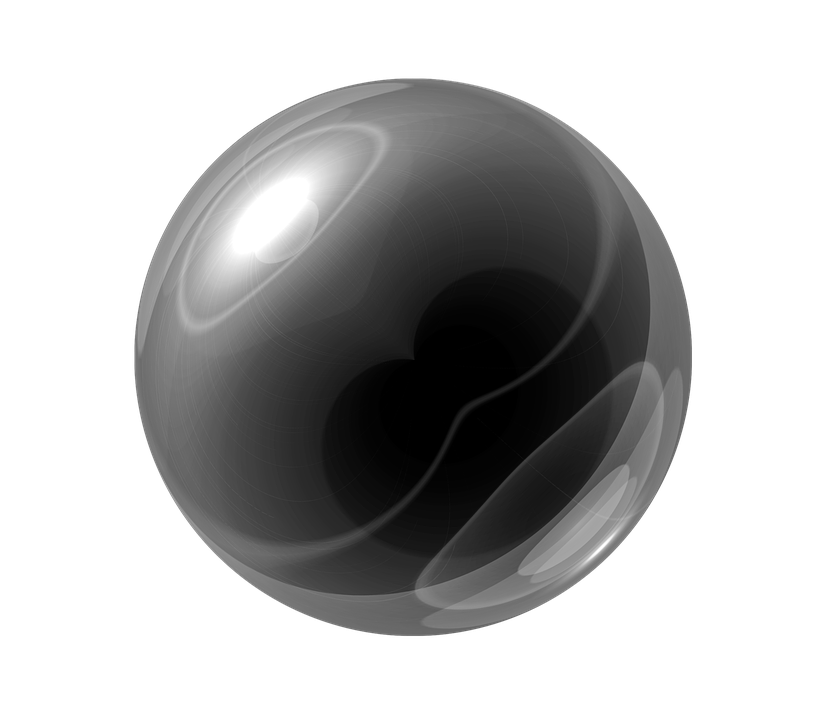 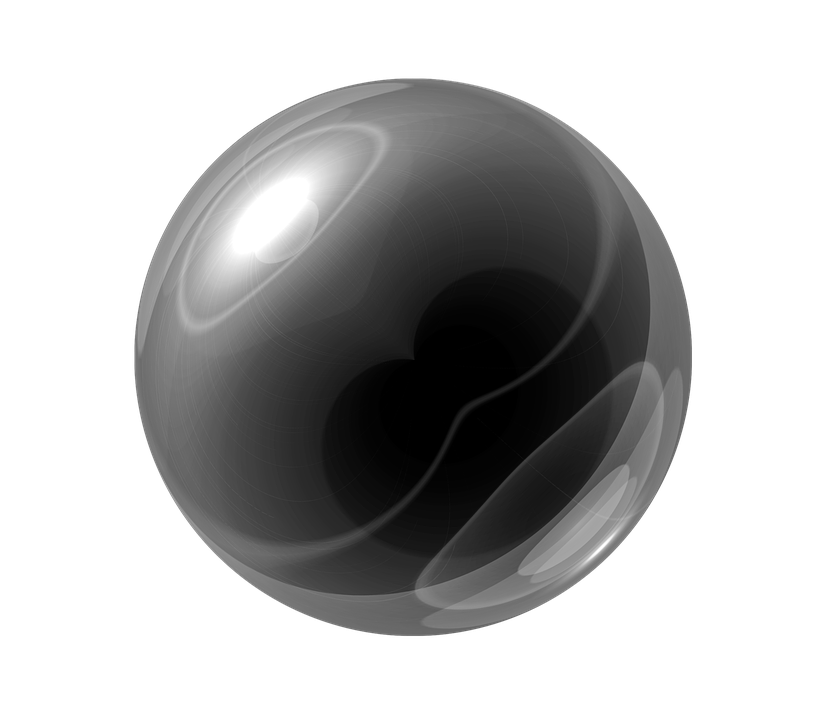 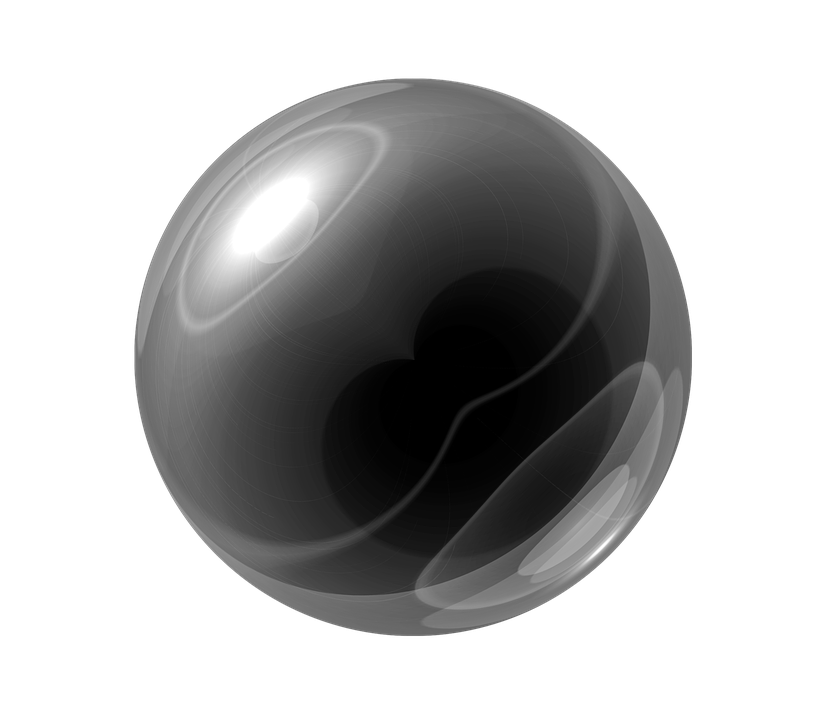 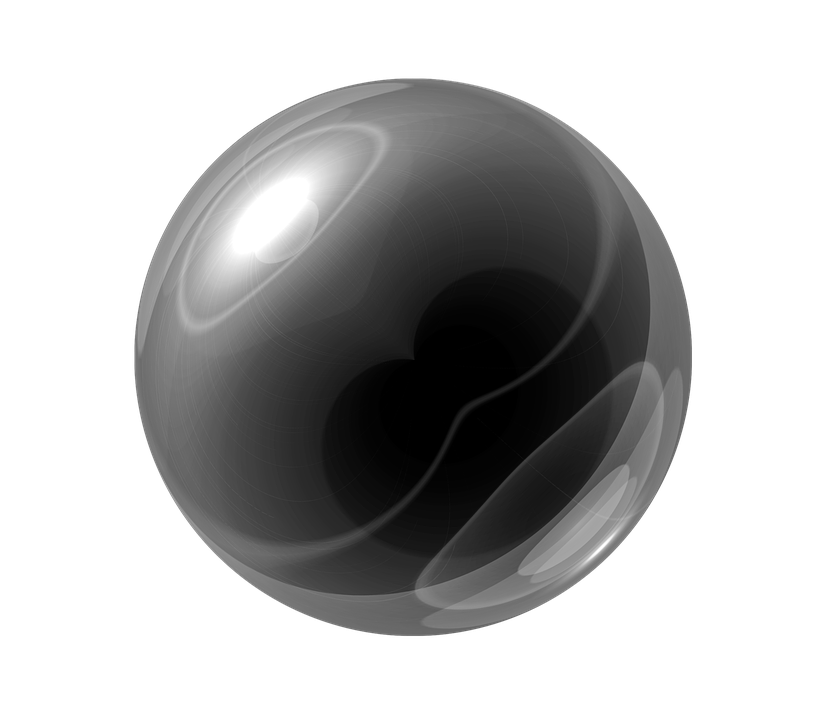 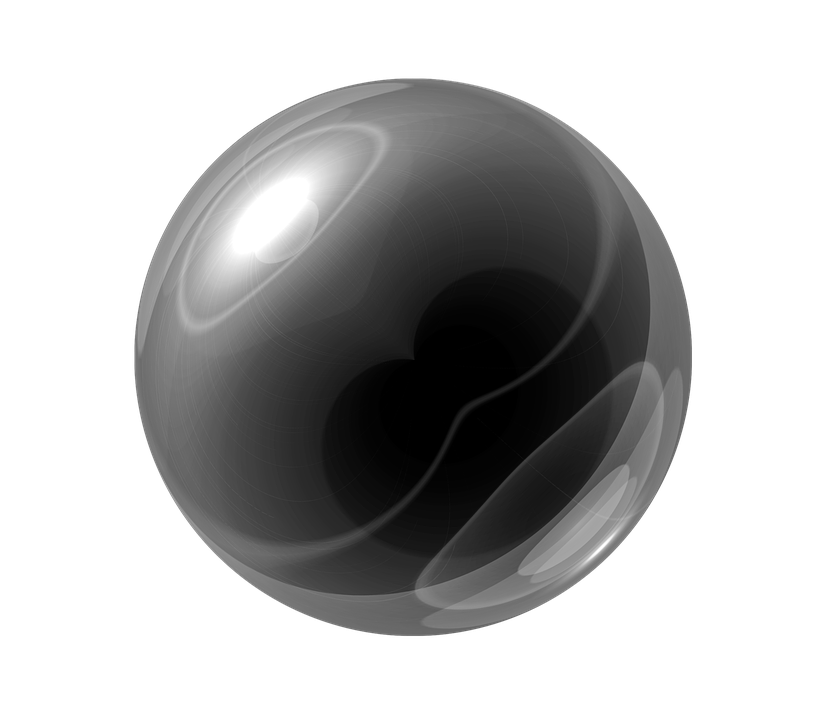 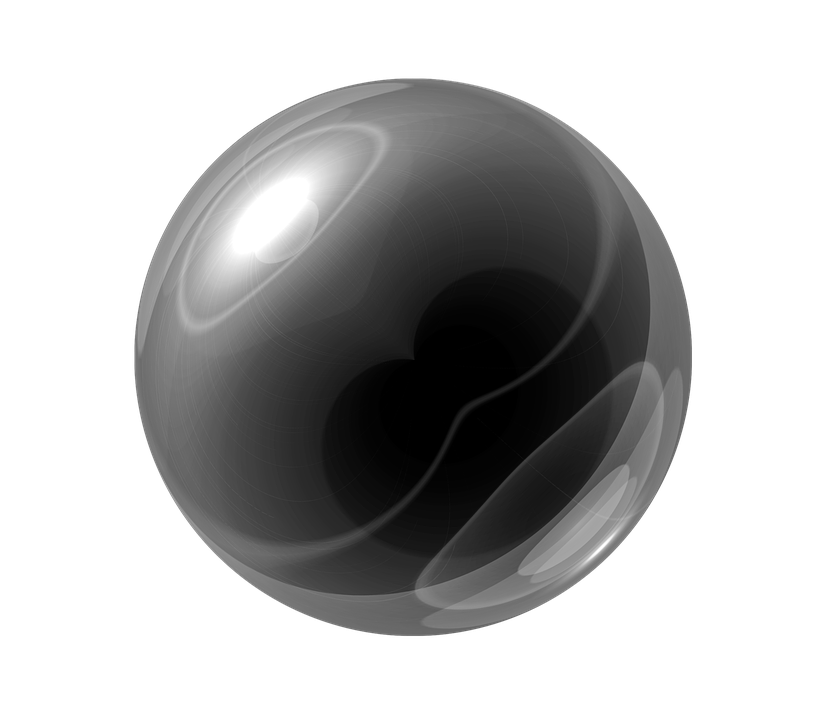 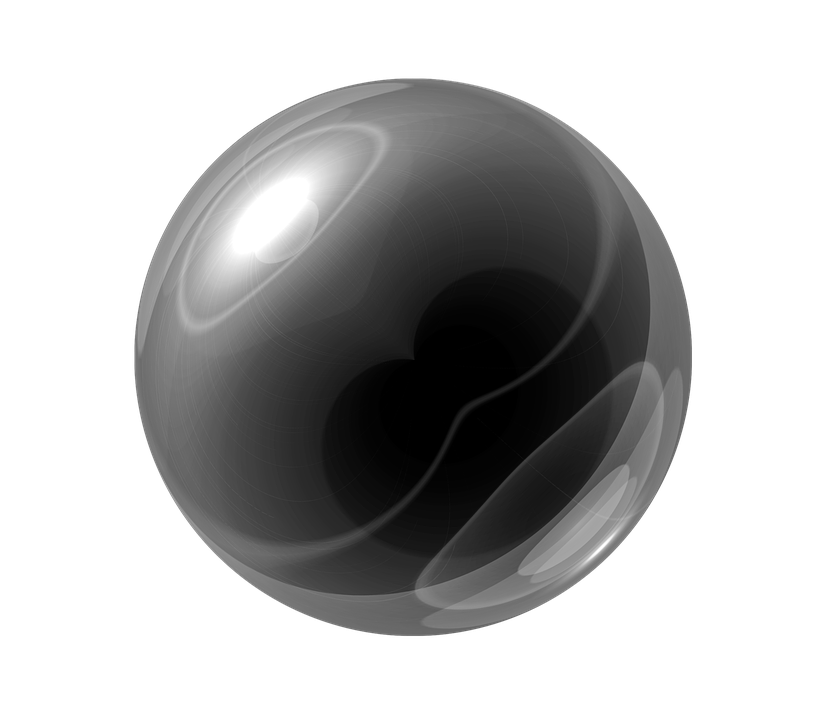 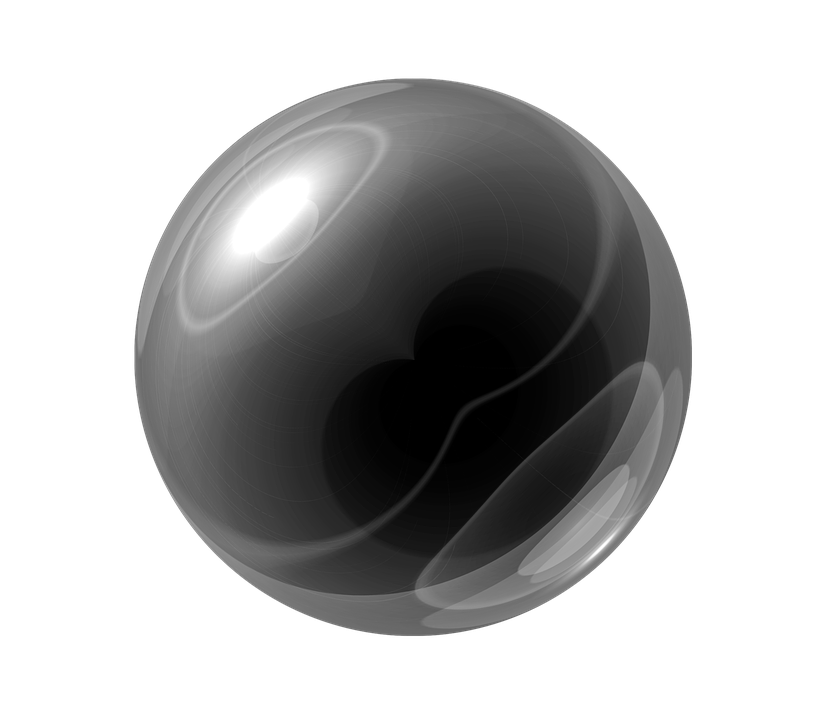 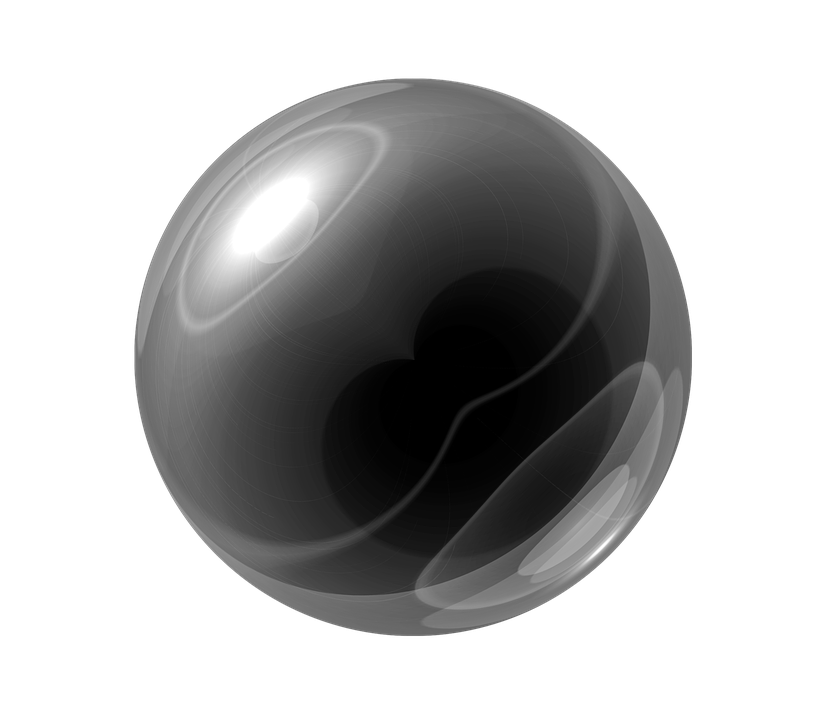 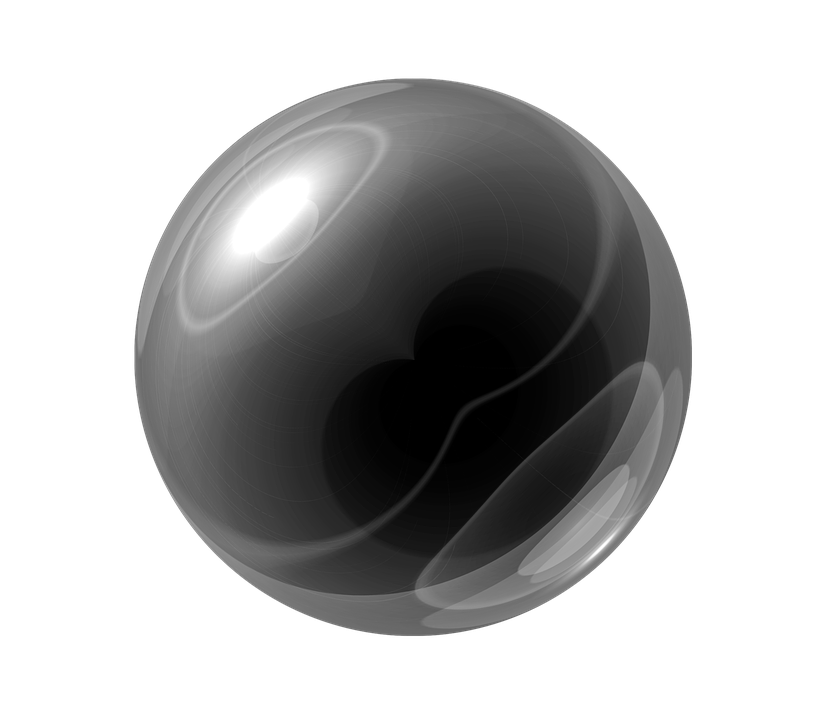 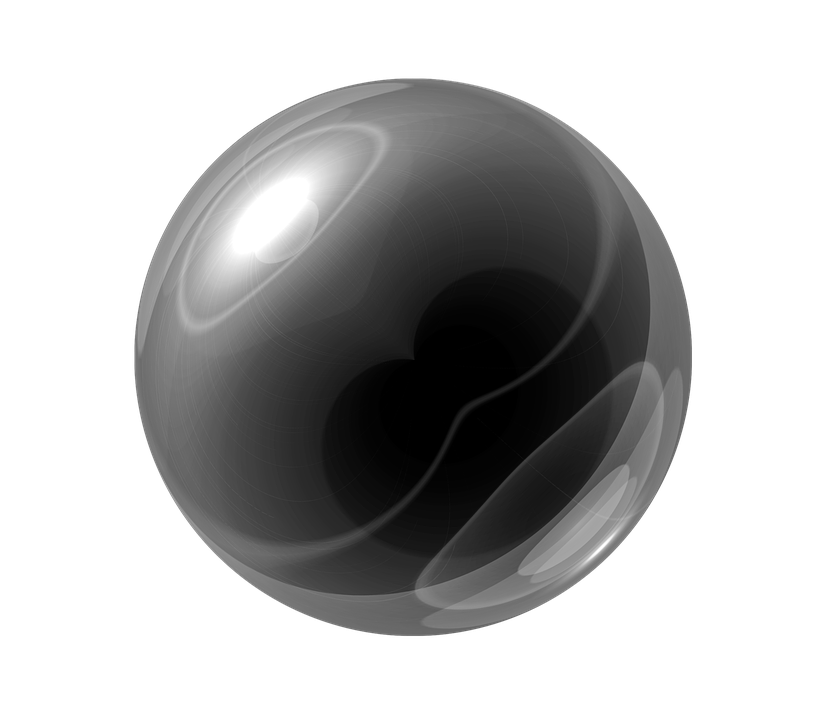 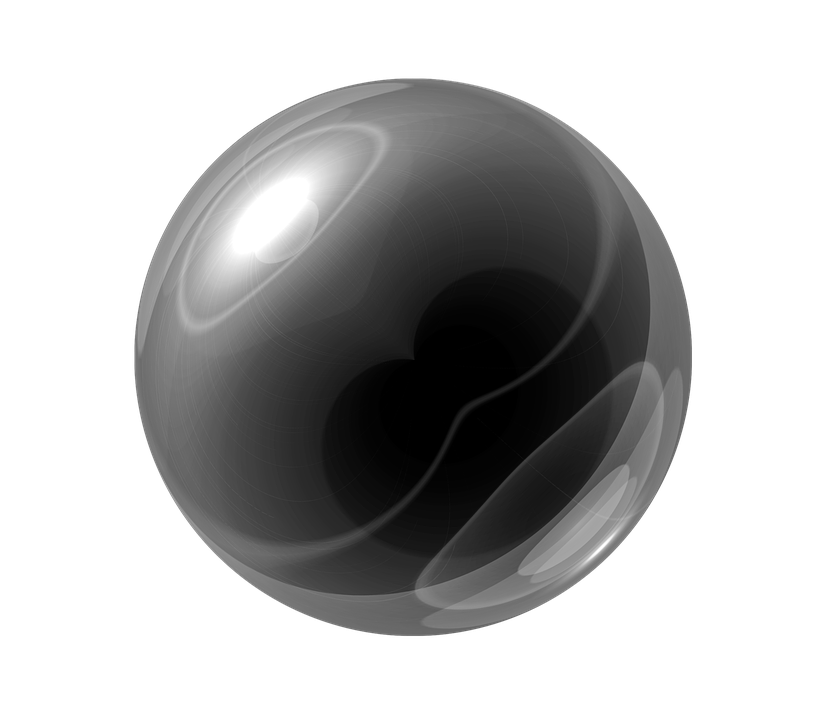 H
H
H
H
H
H
H
H
H
H
H
H
O
O
O
O
O
O
Na+
vaqueux
vgaz
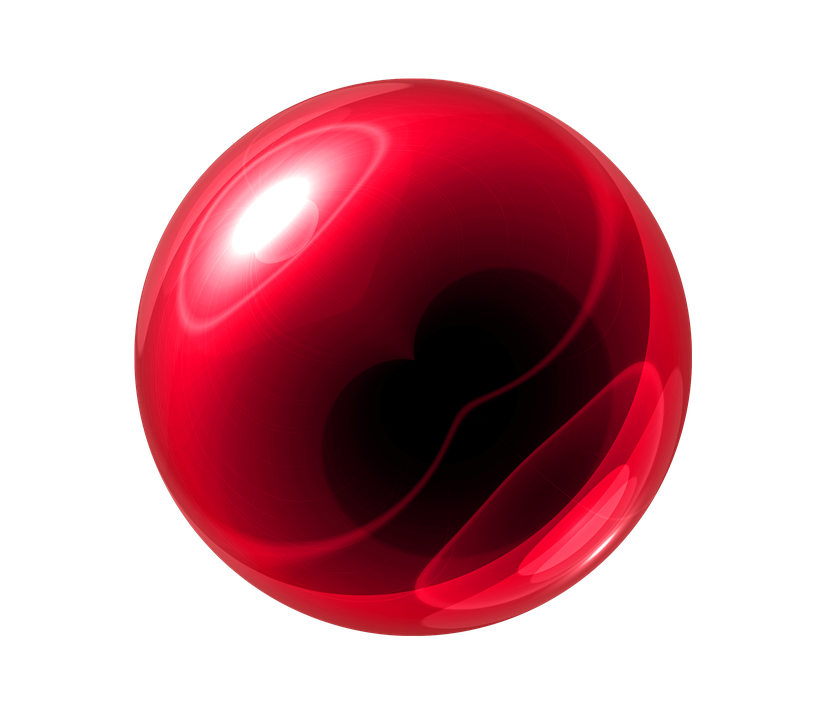 Cl-
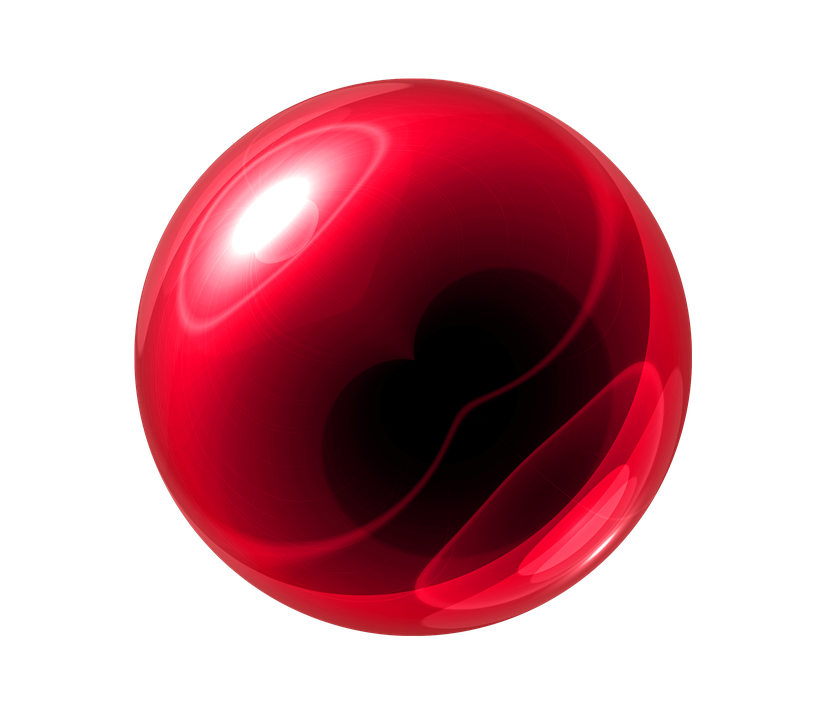 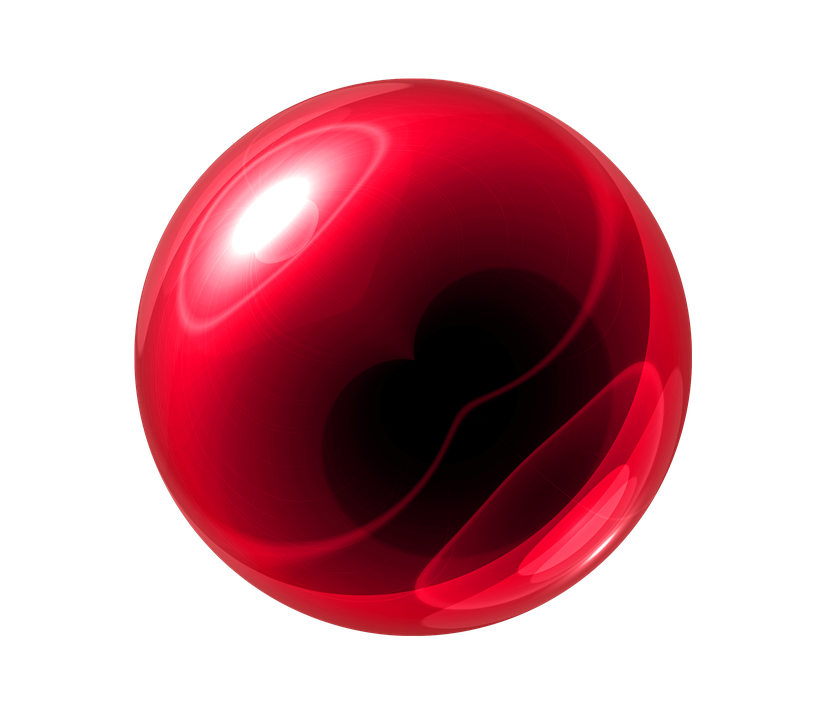 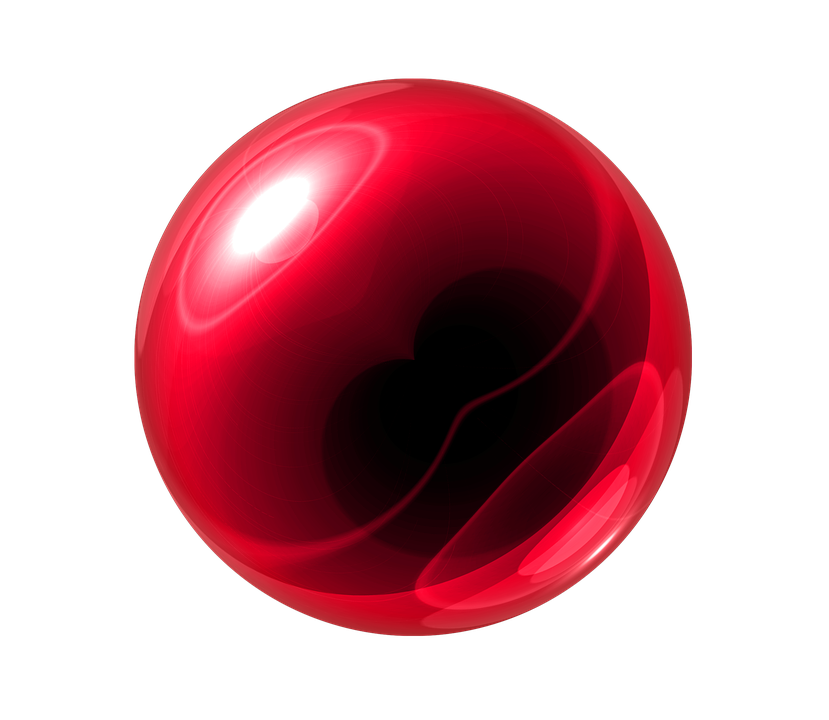 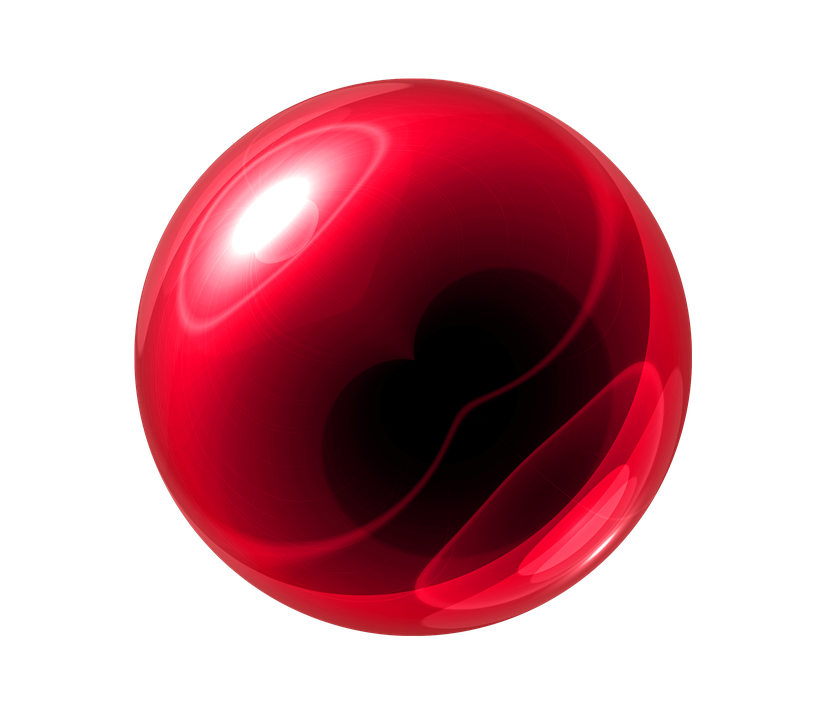 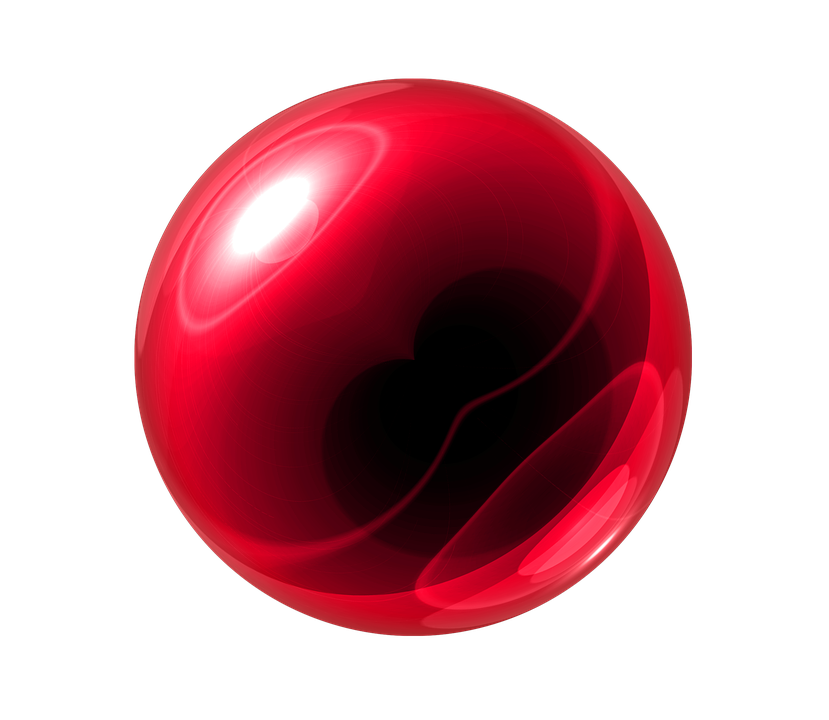 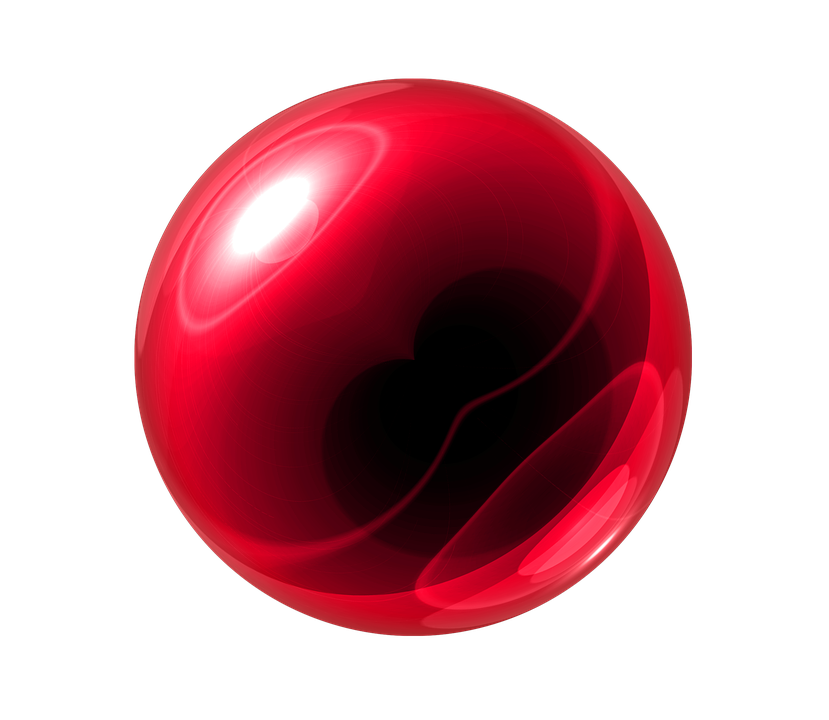 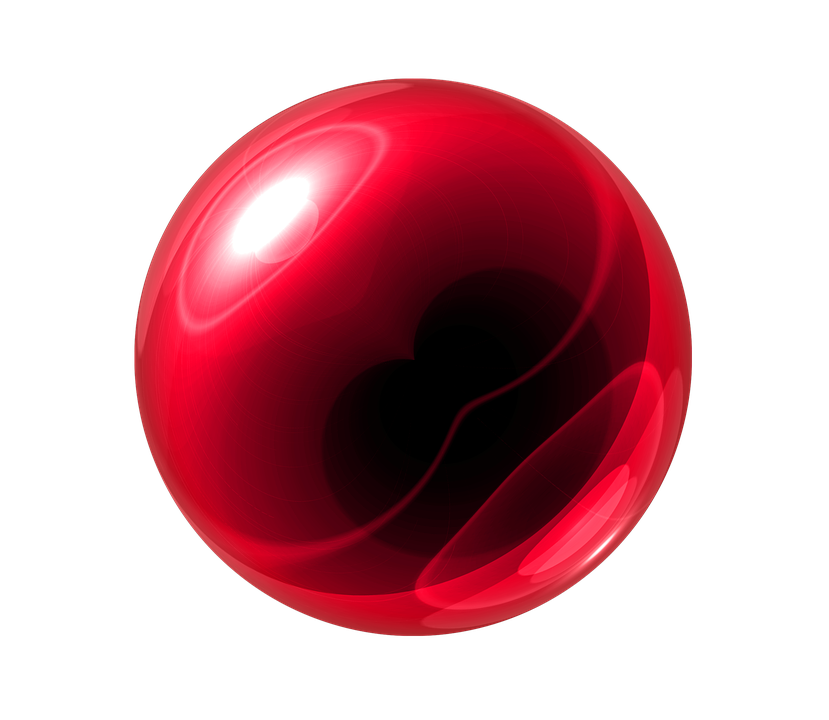 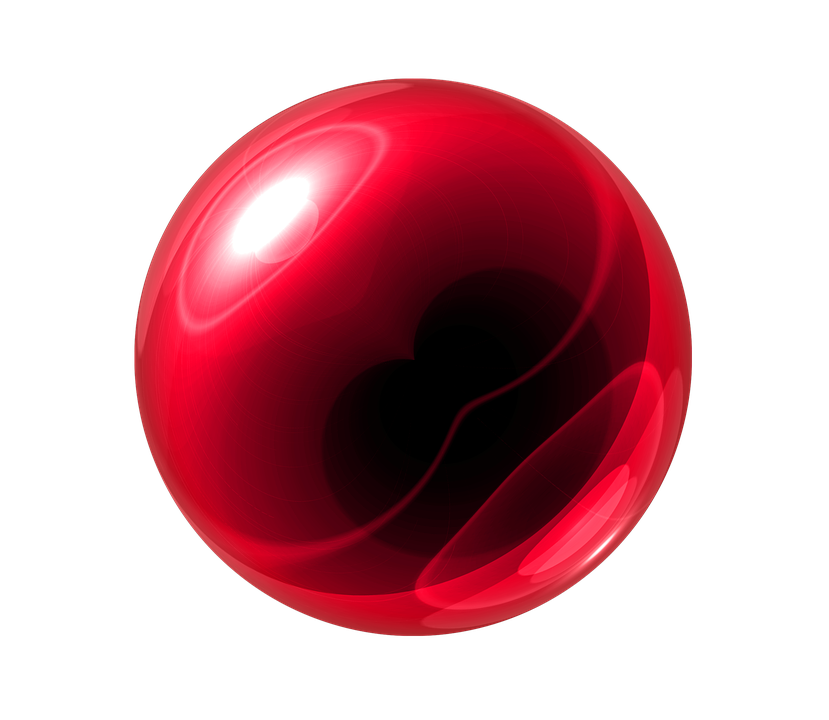 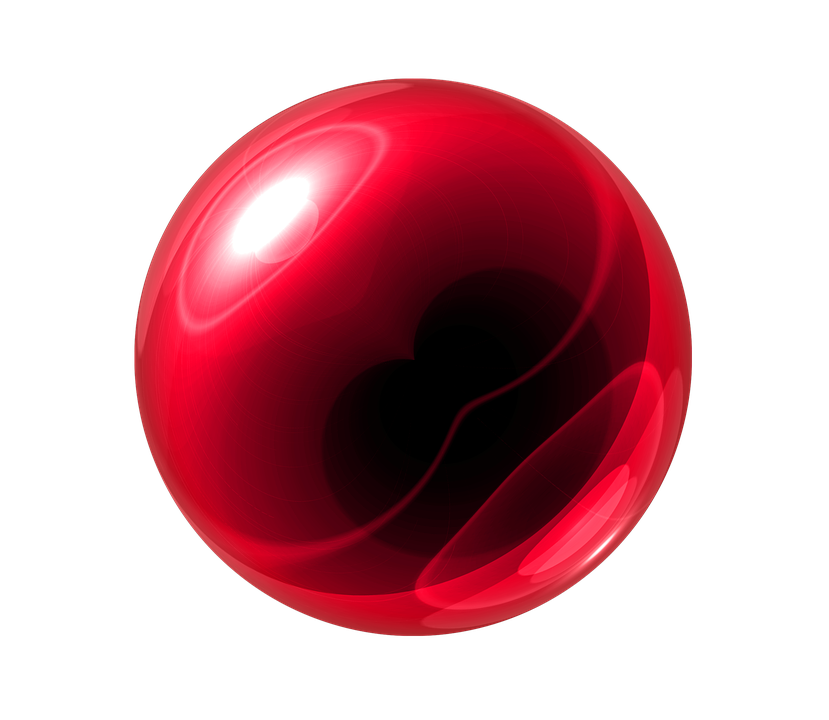 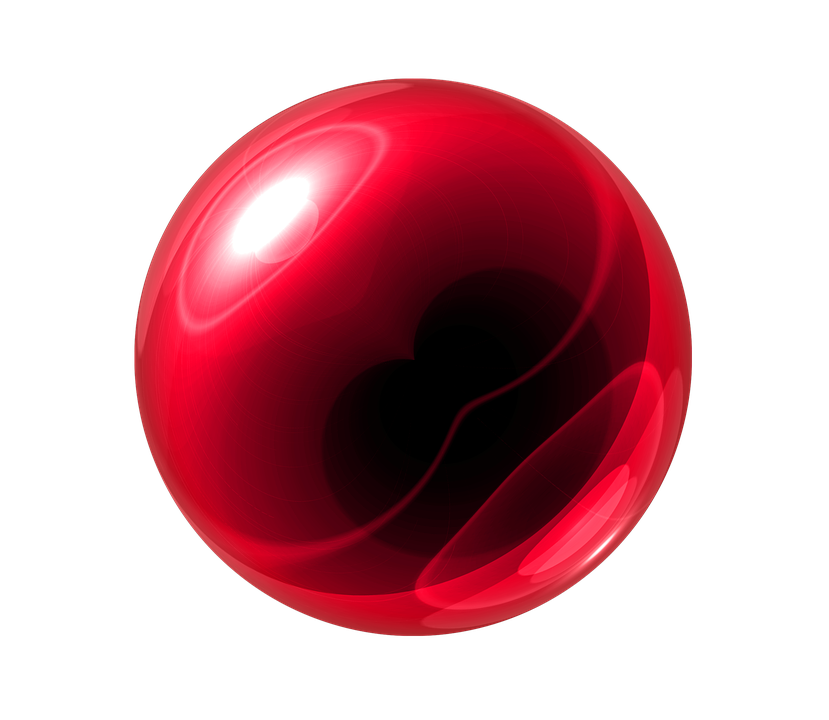 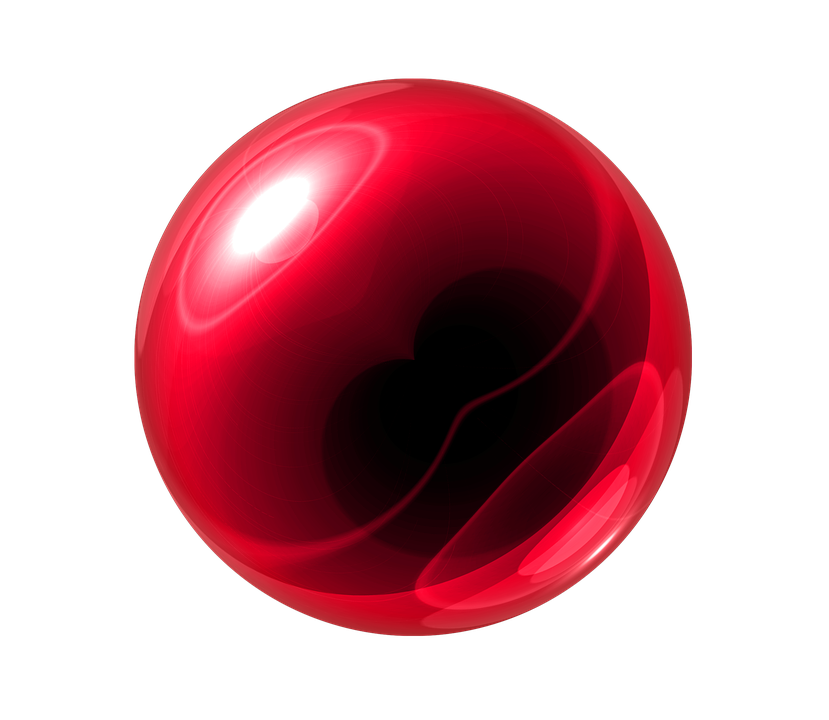 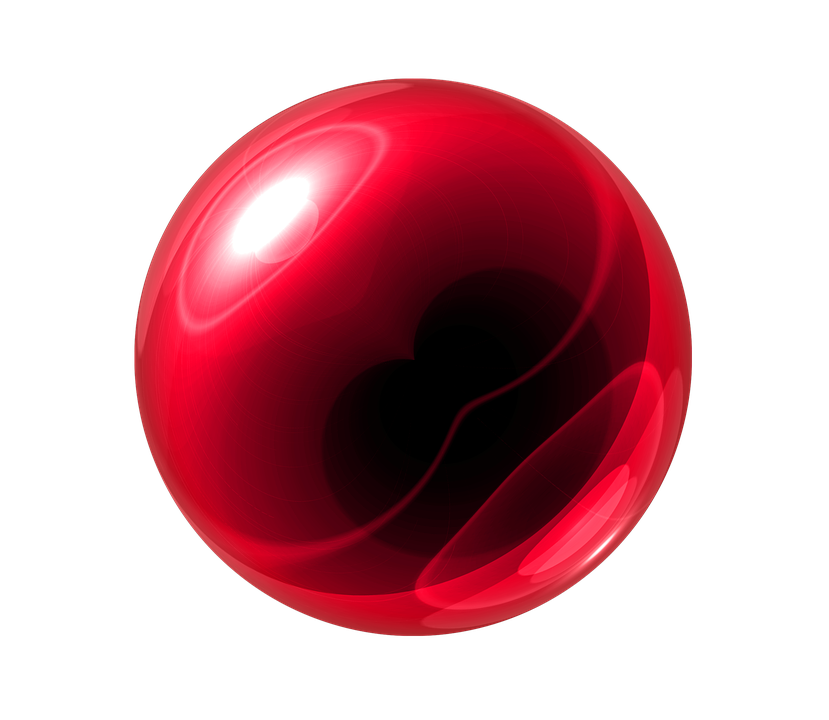 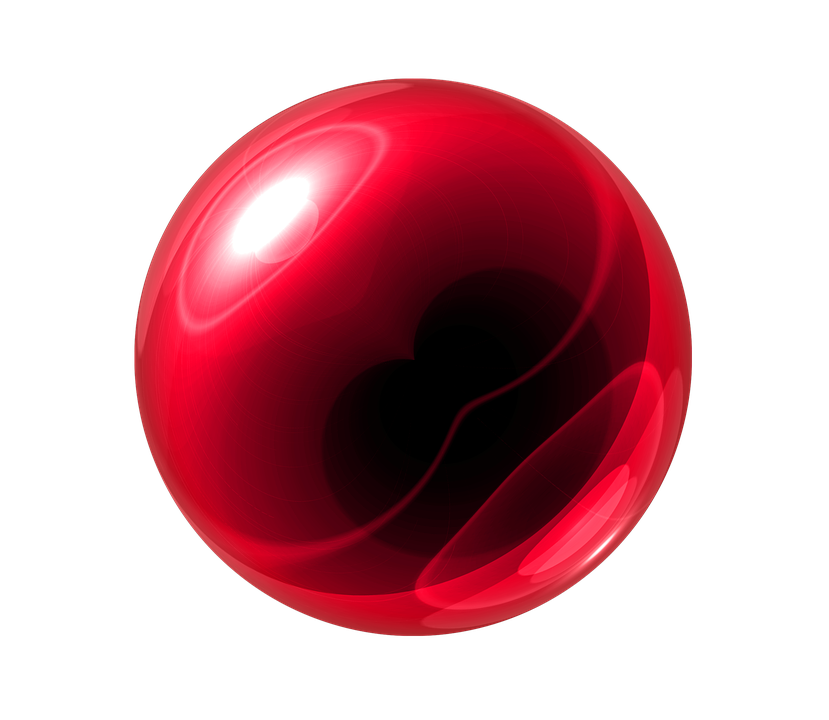 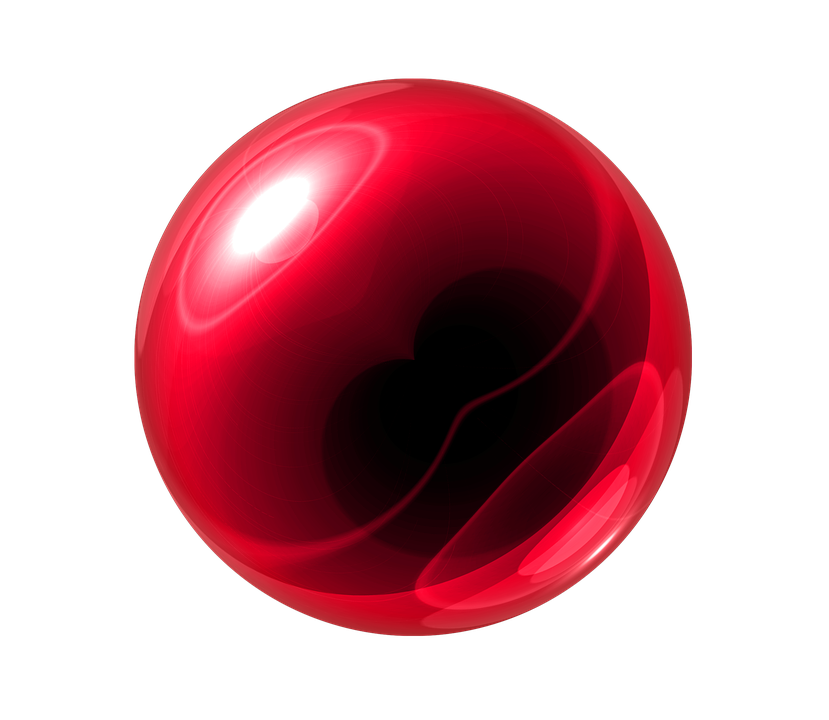 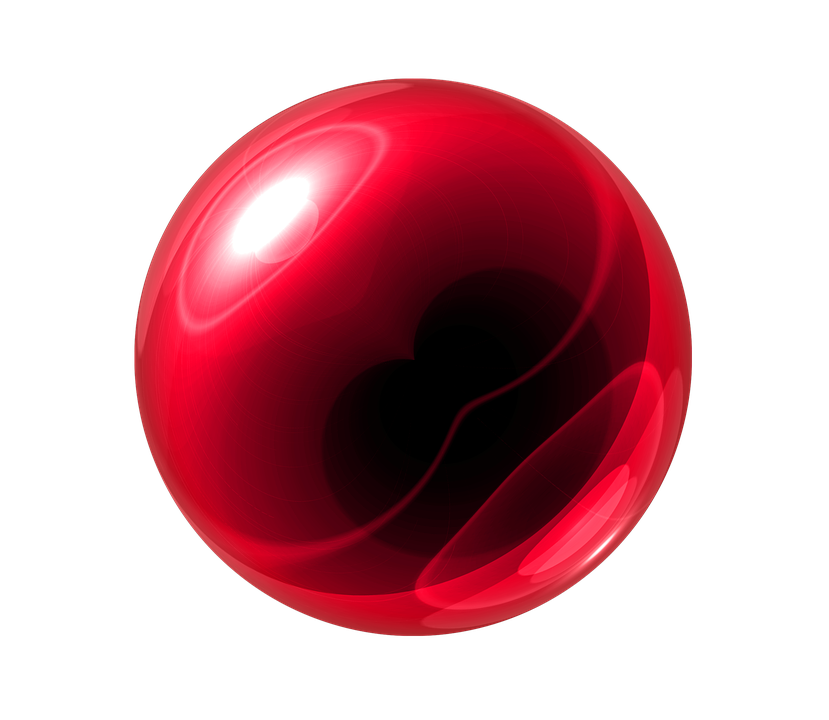 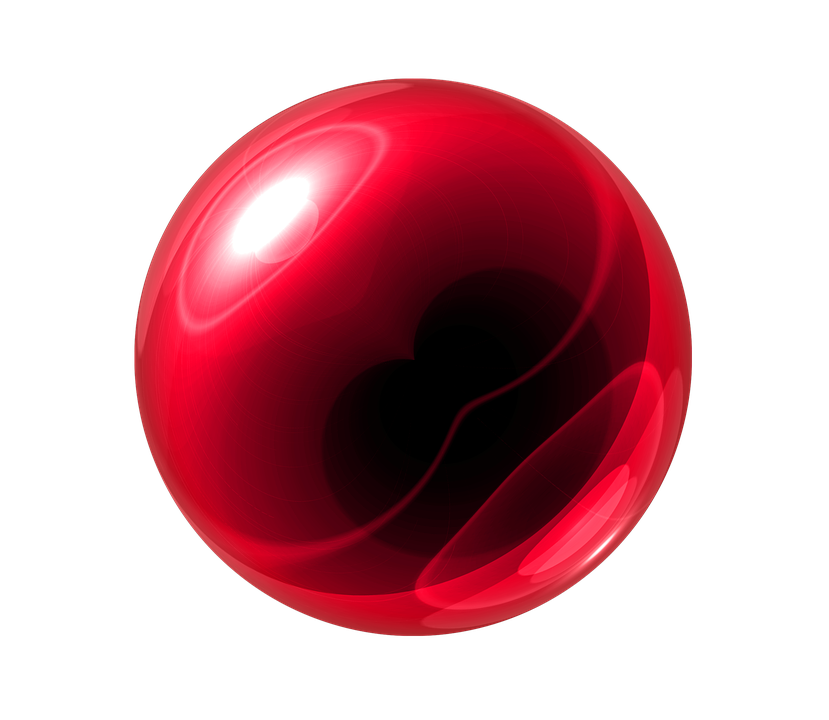 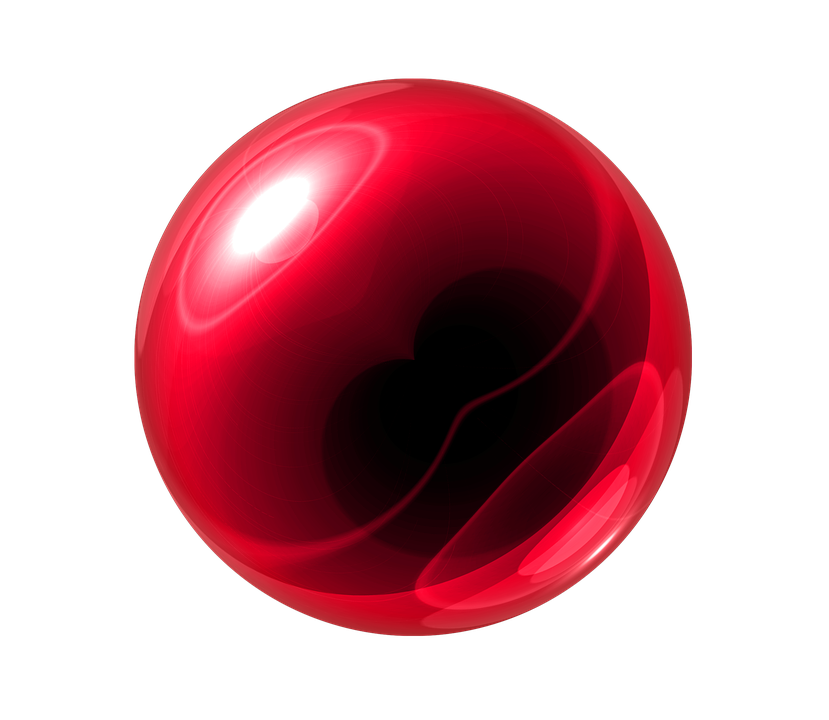 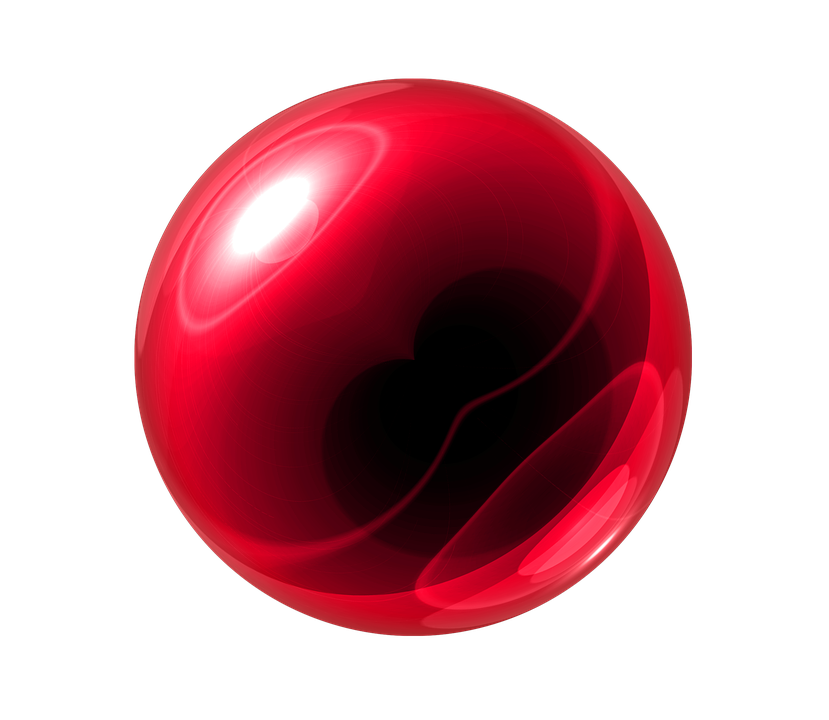 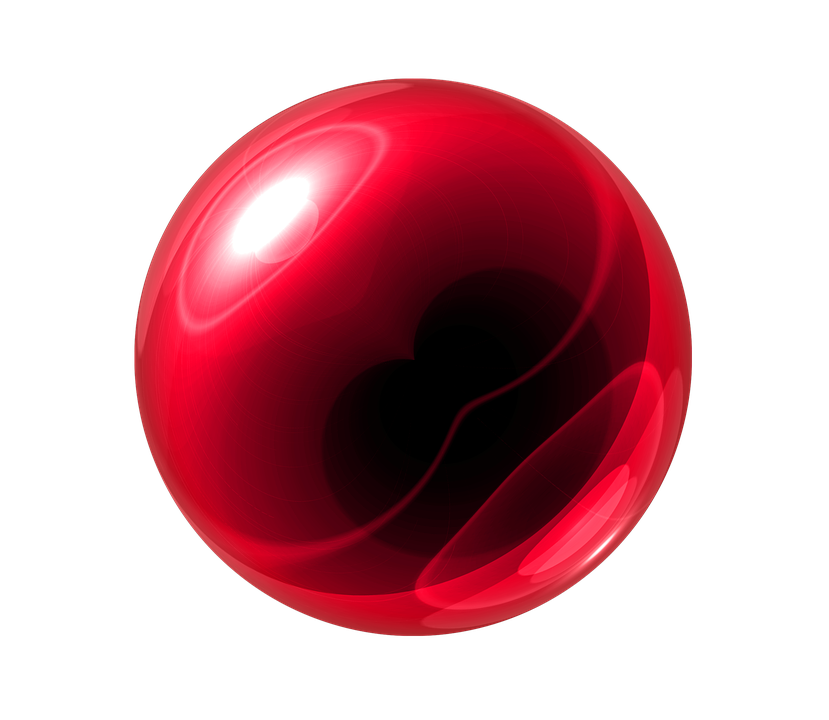 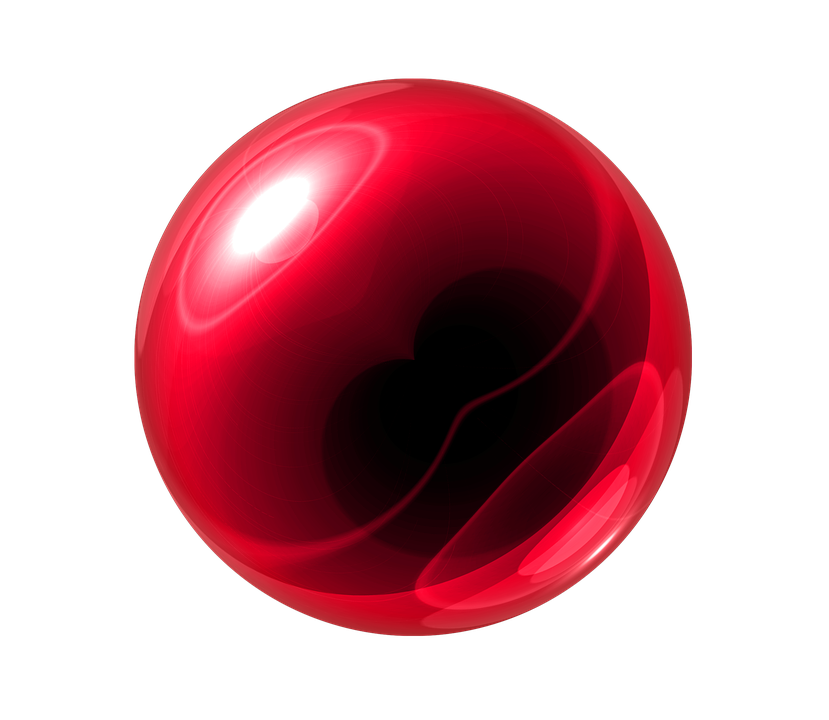 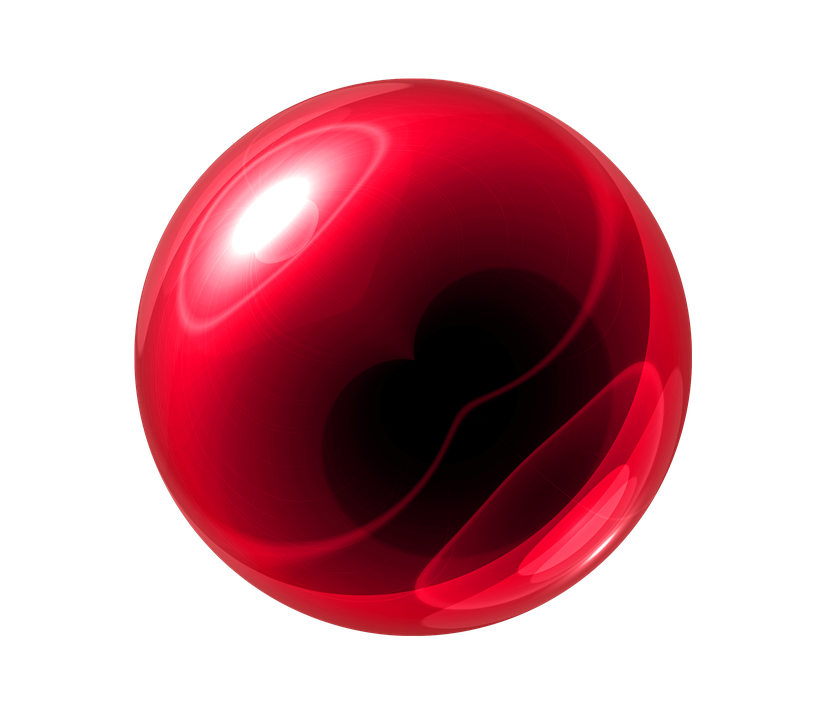 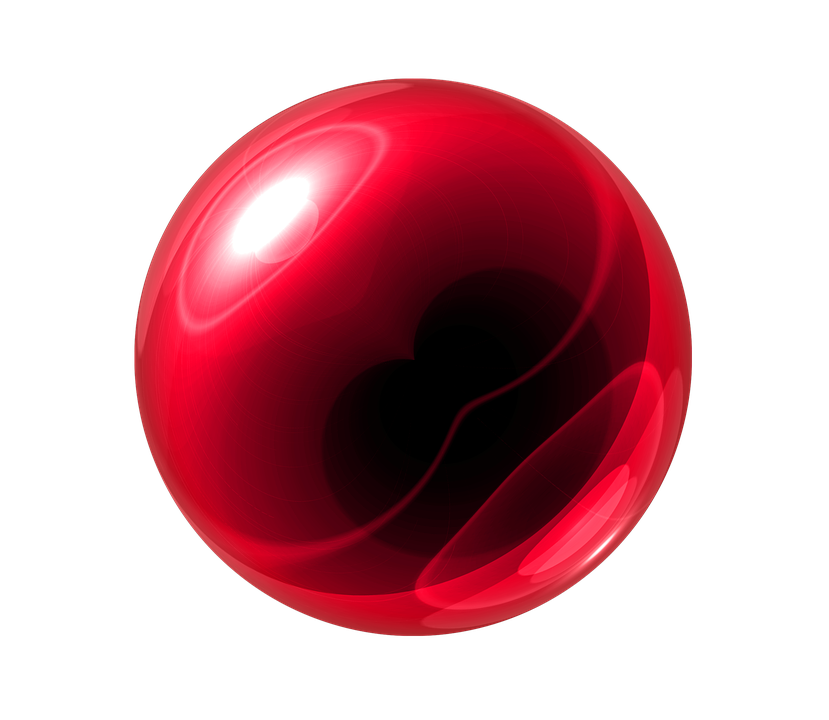 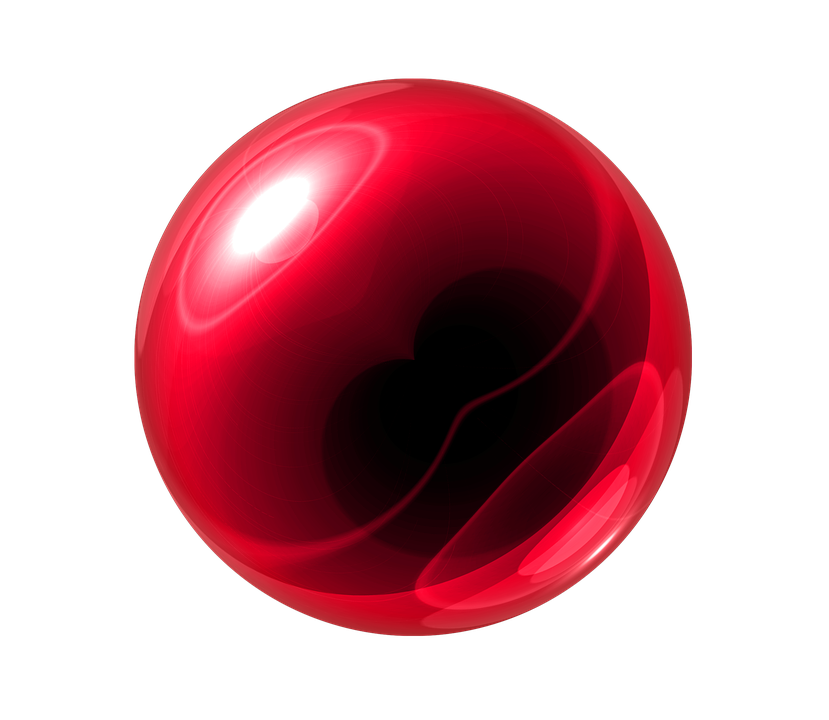 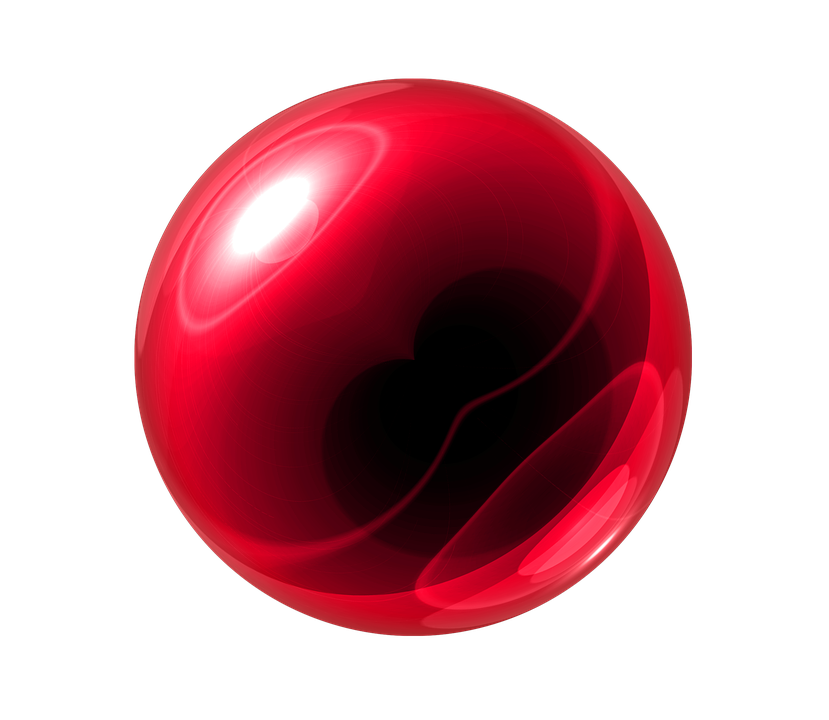 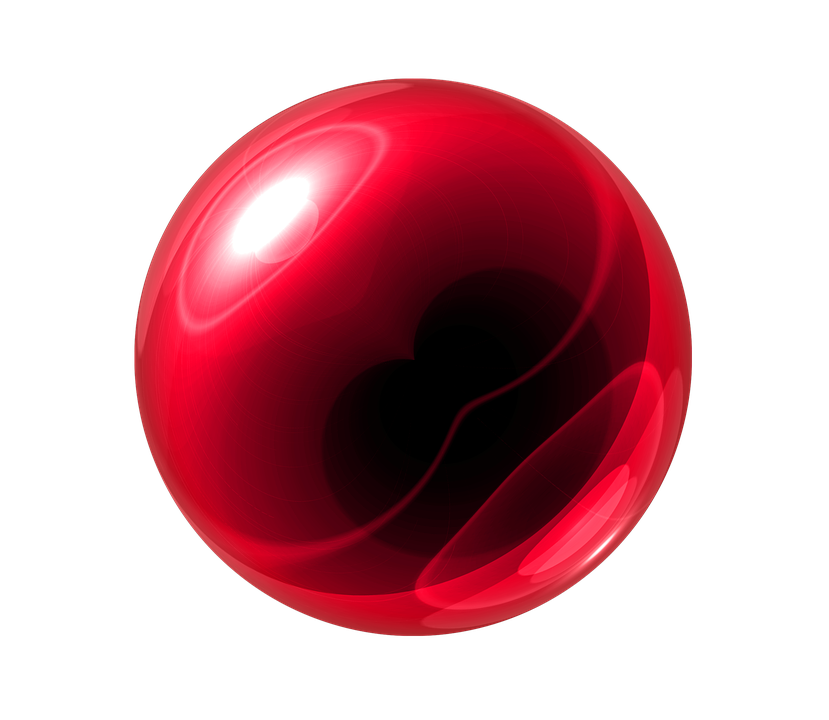 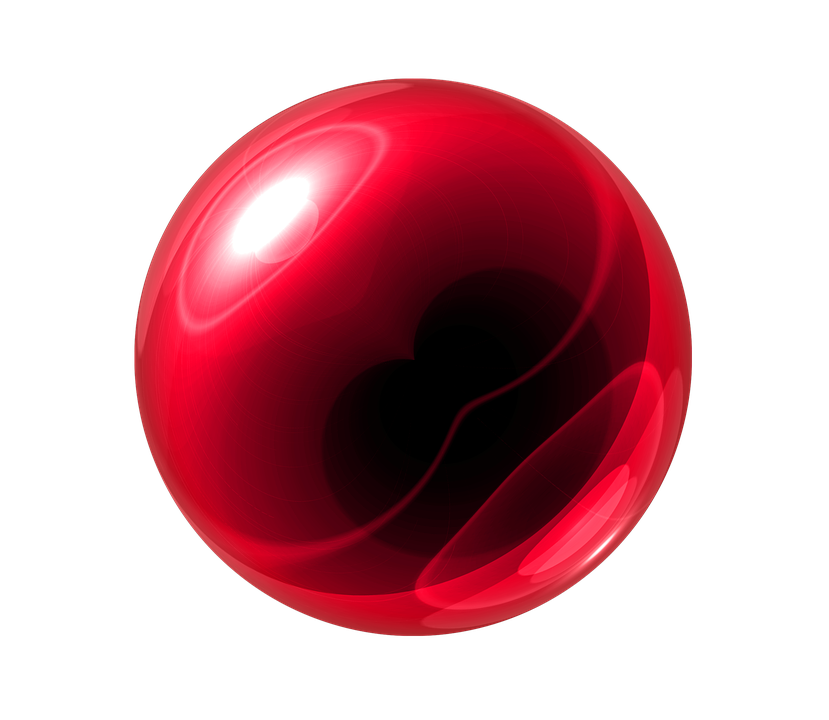 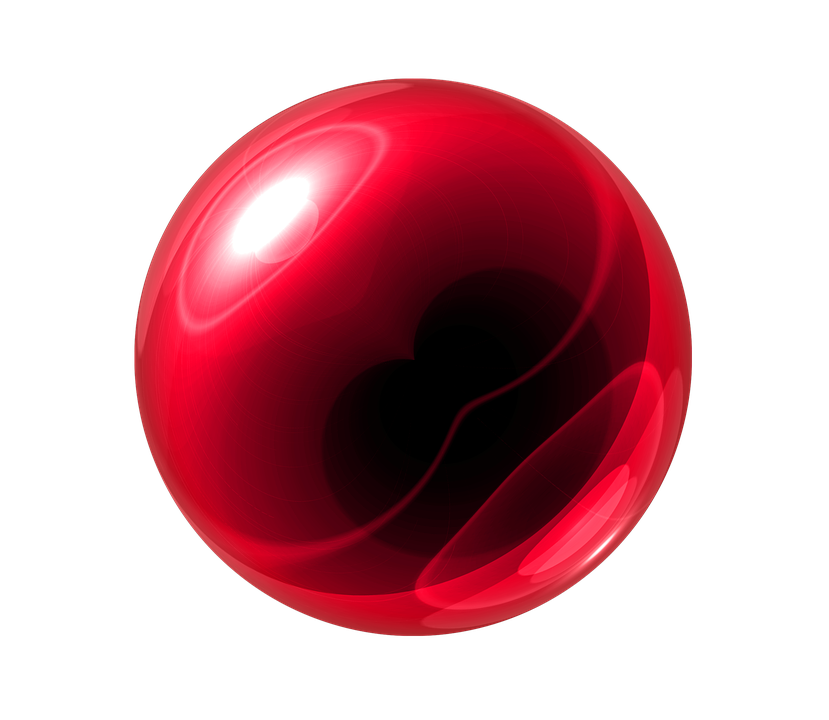 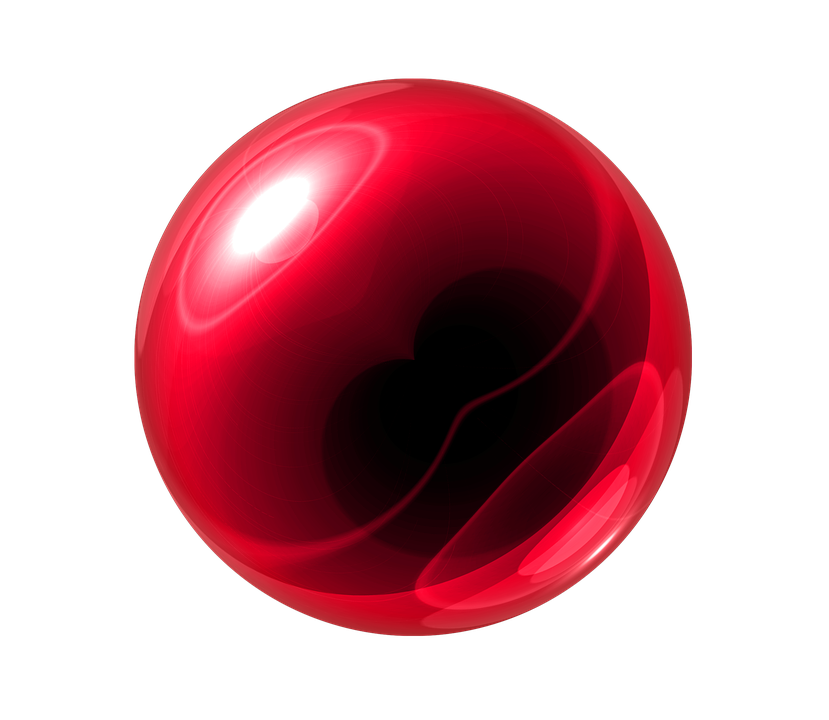 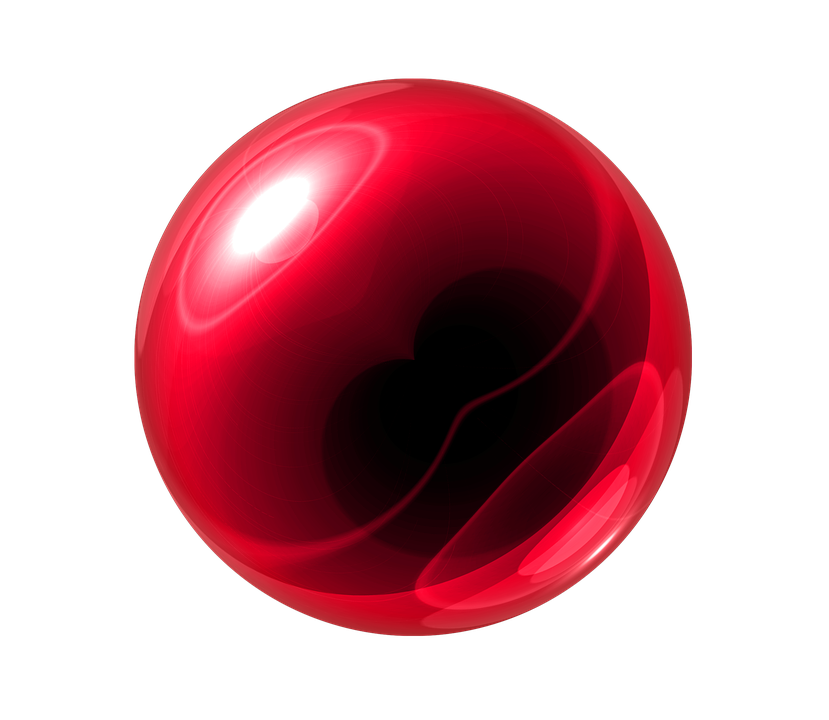 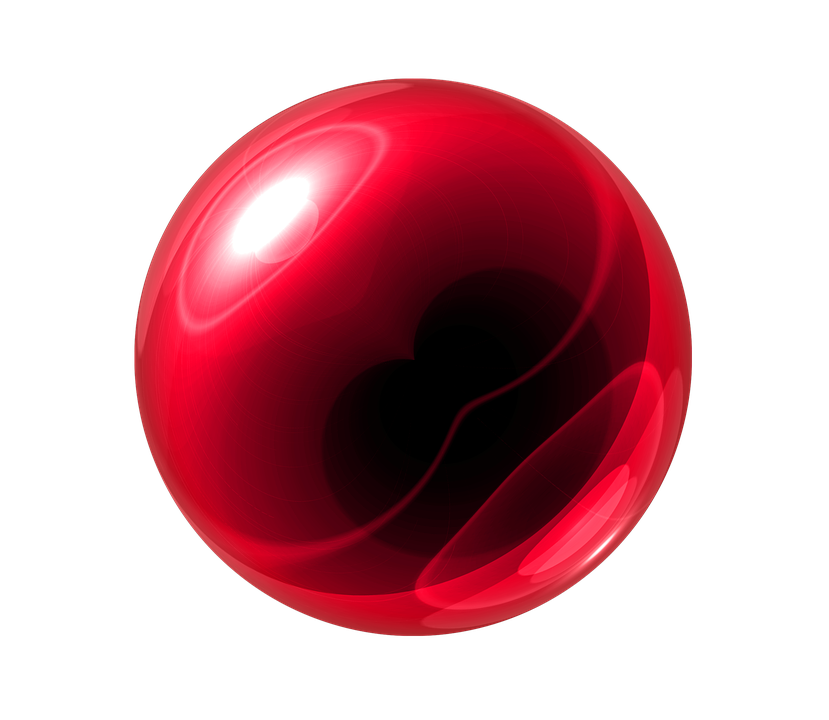 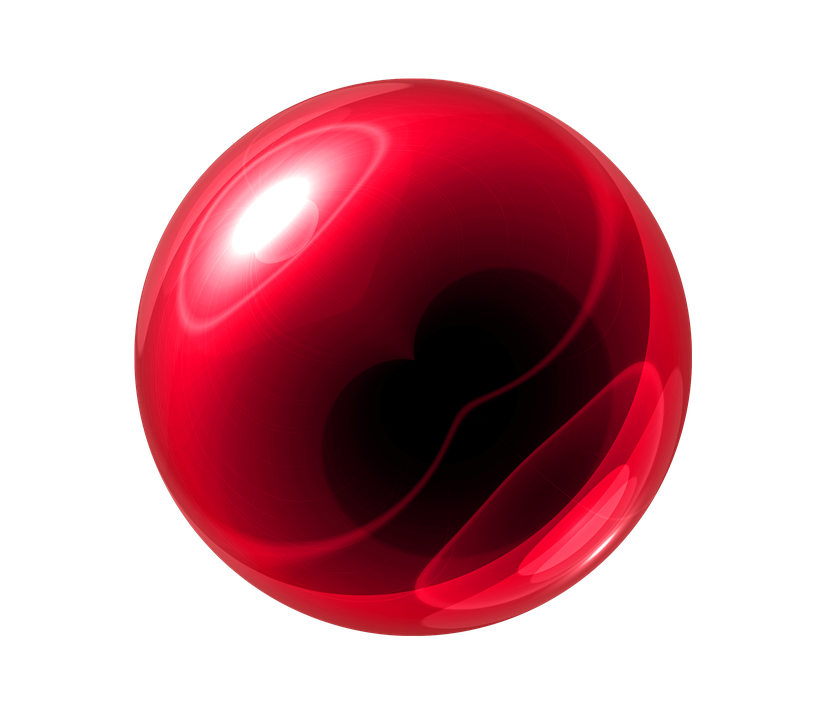 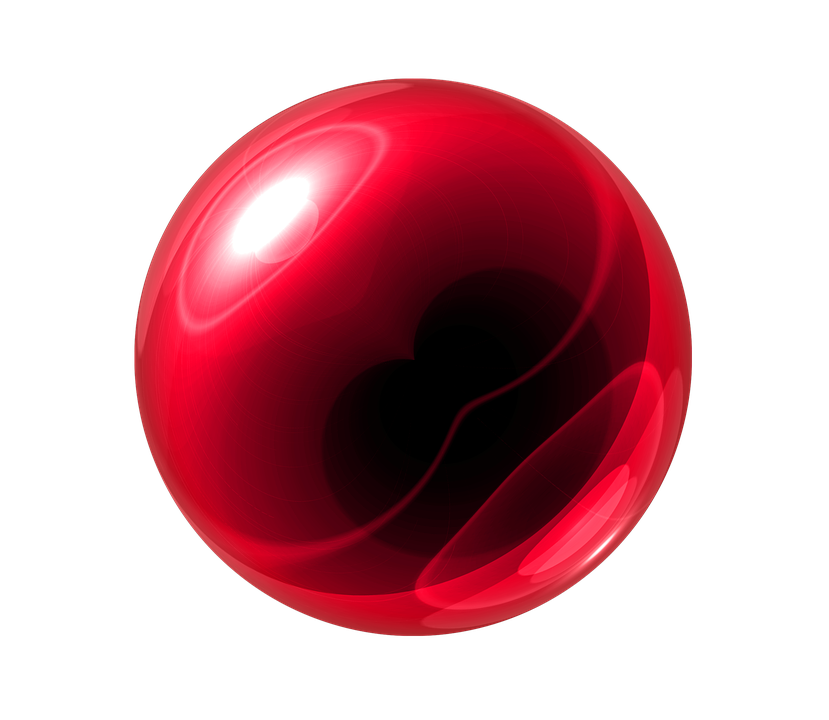 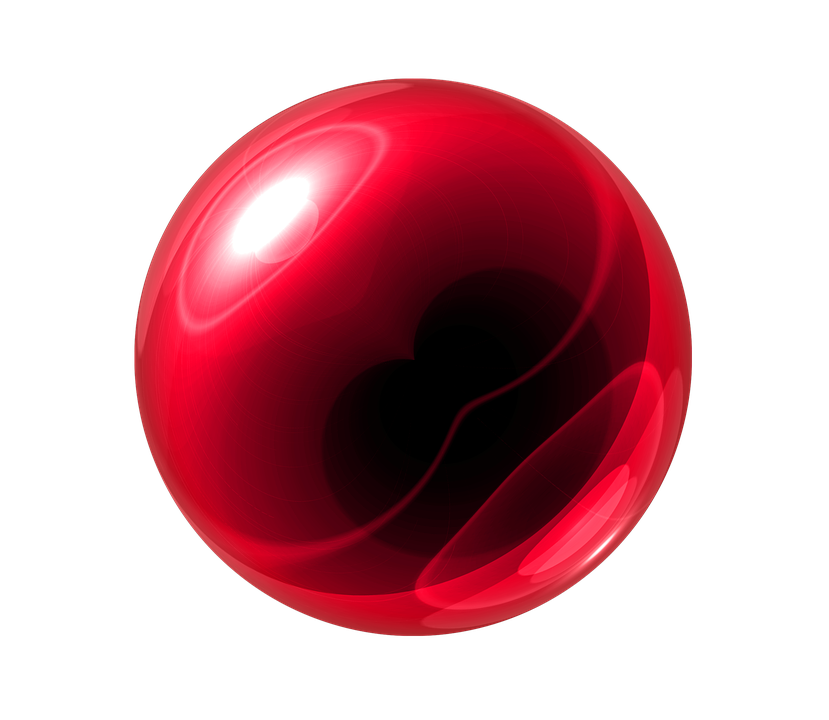 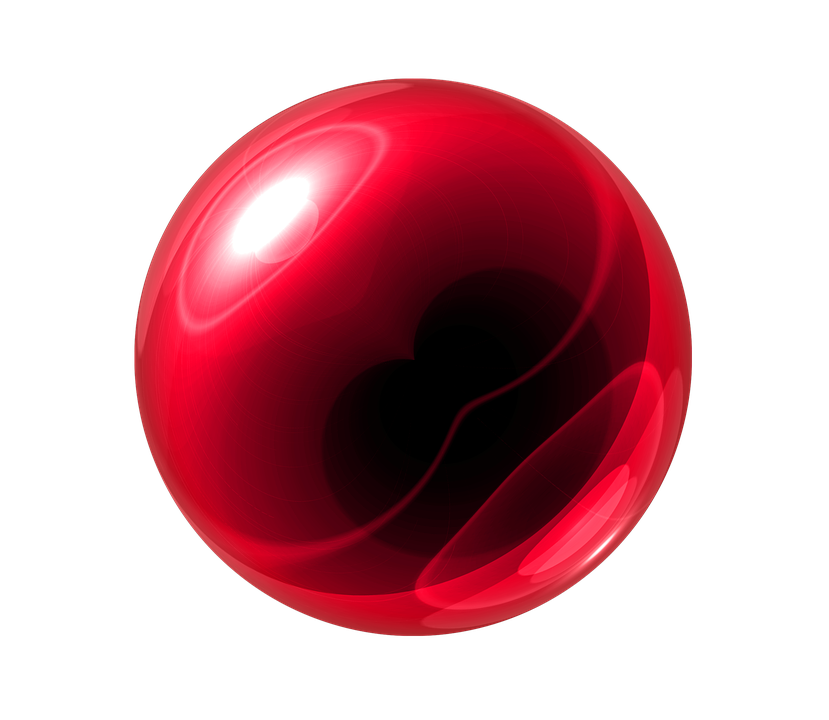 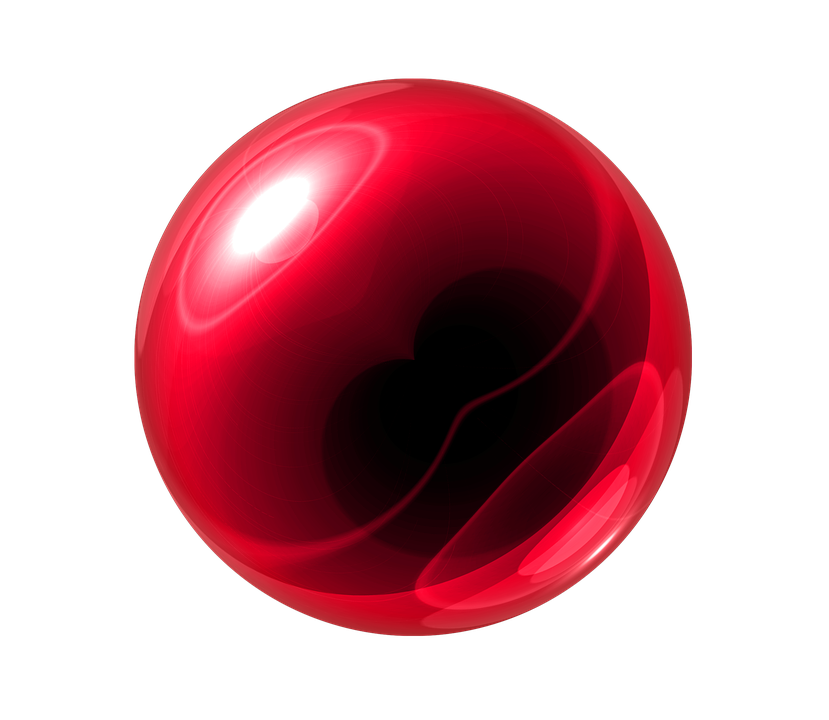 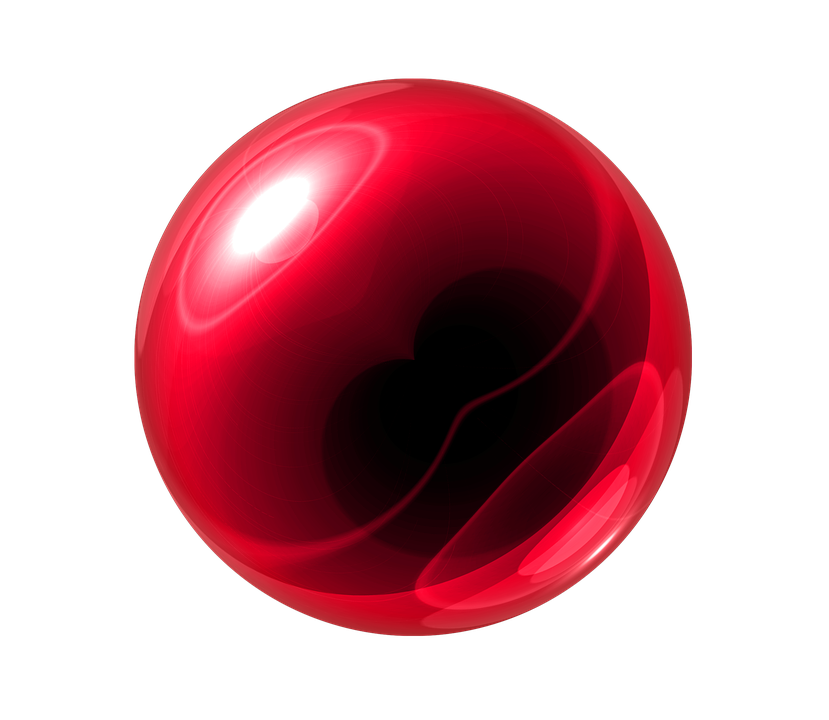 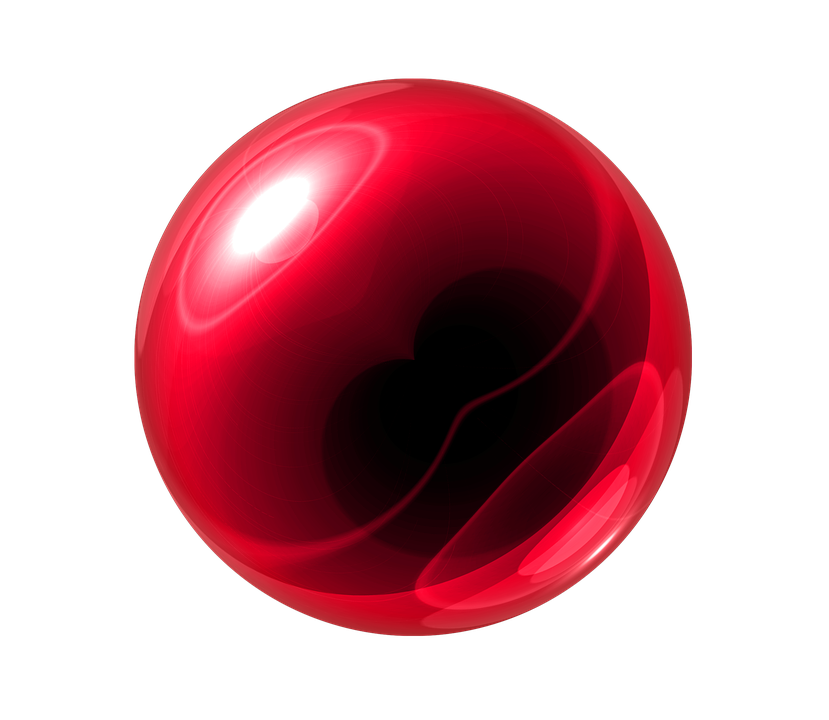 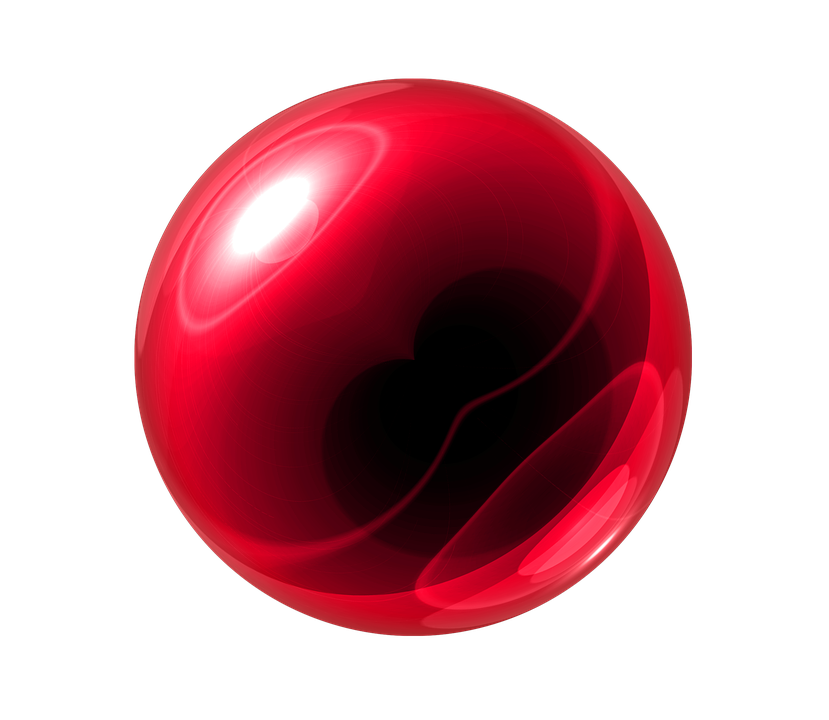 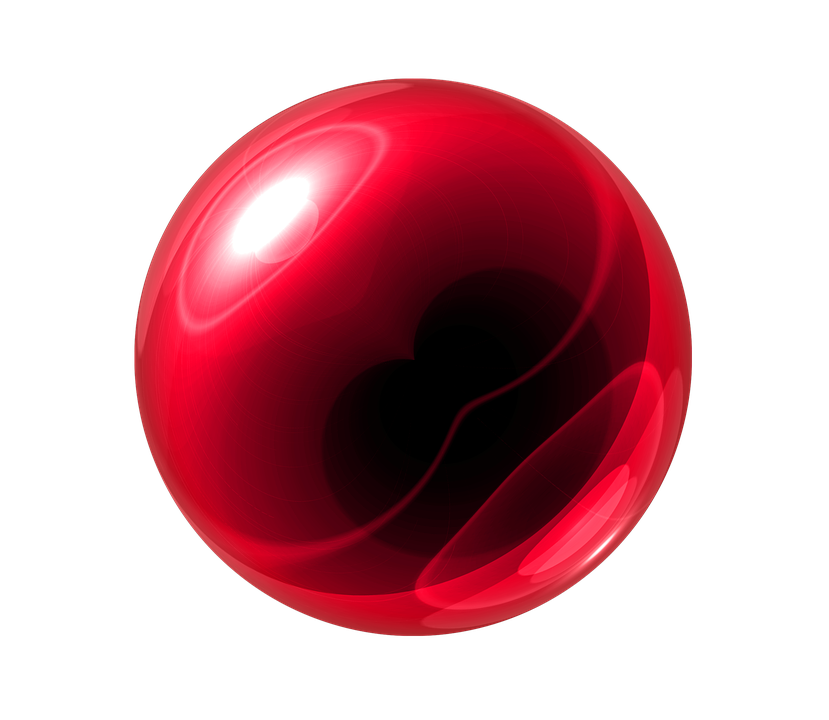 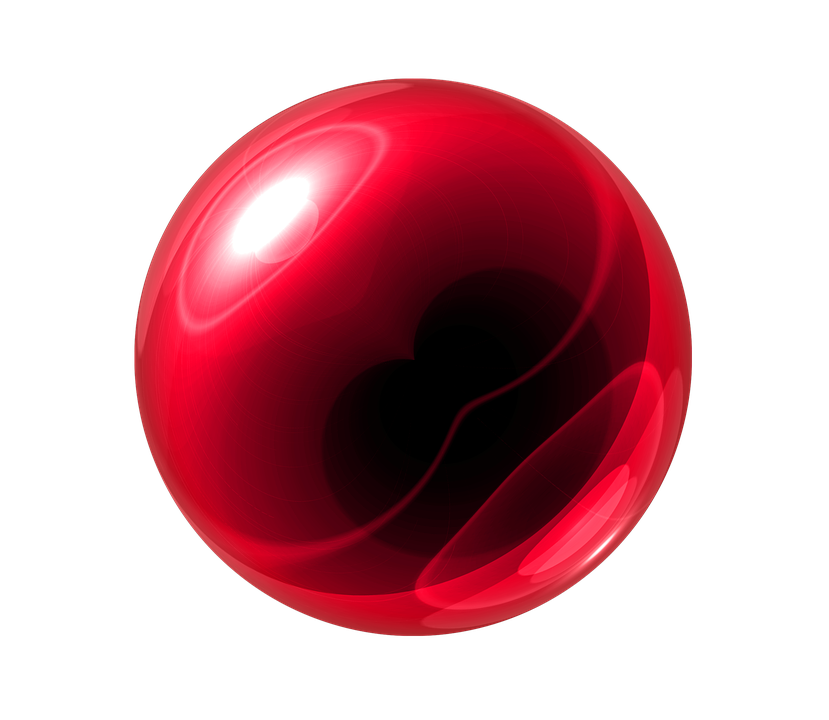 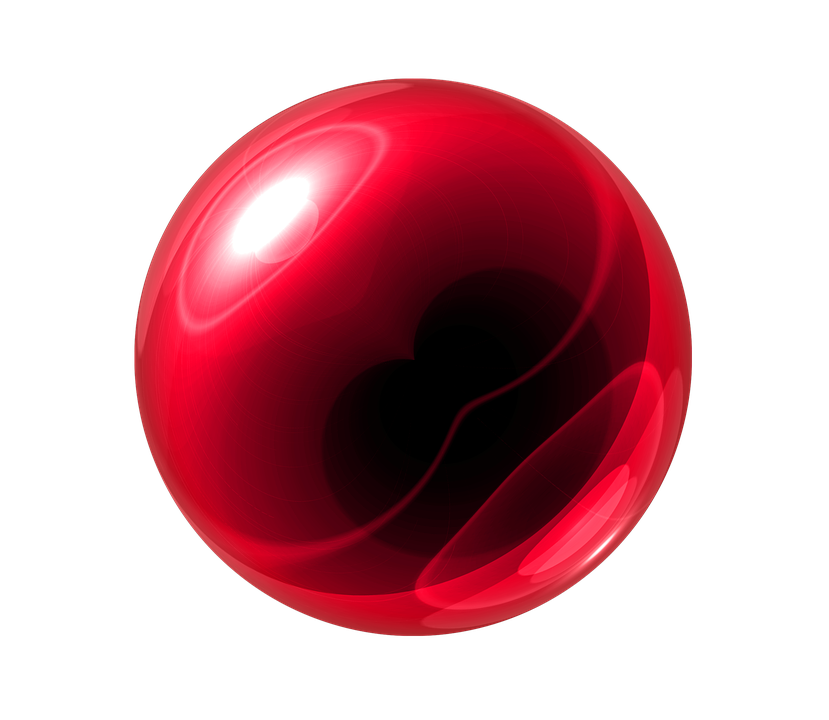 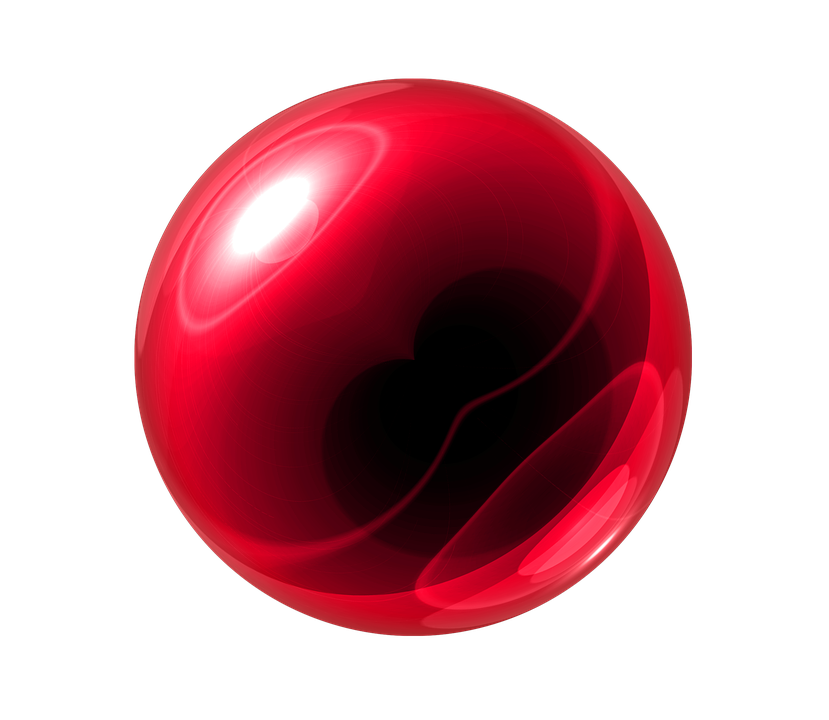 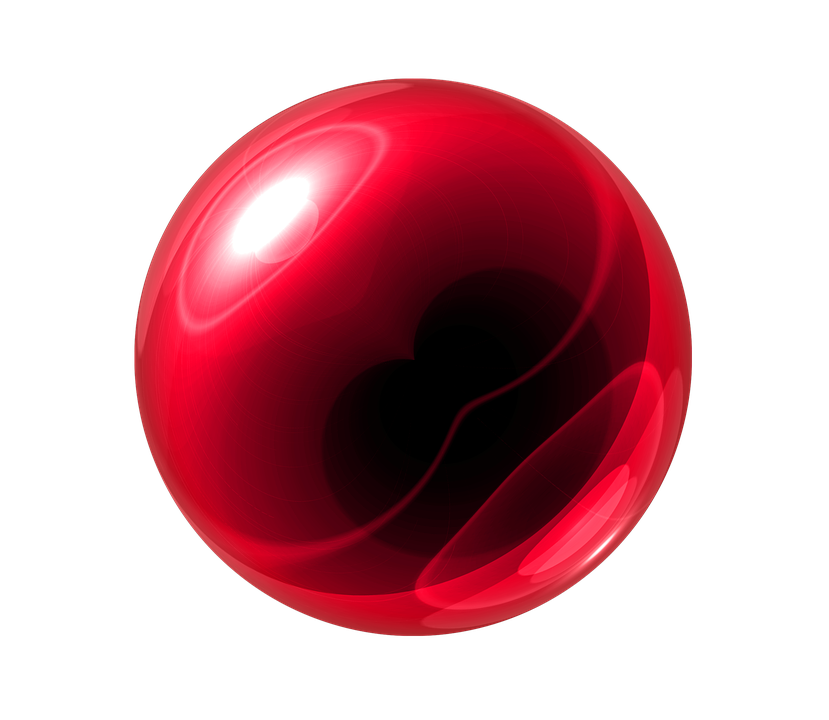 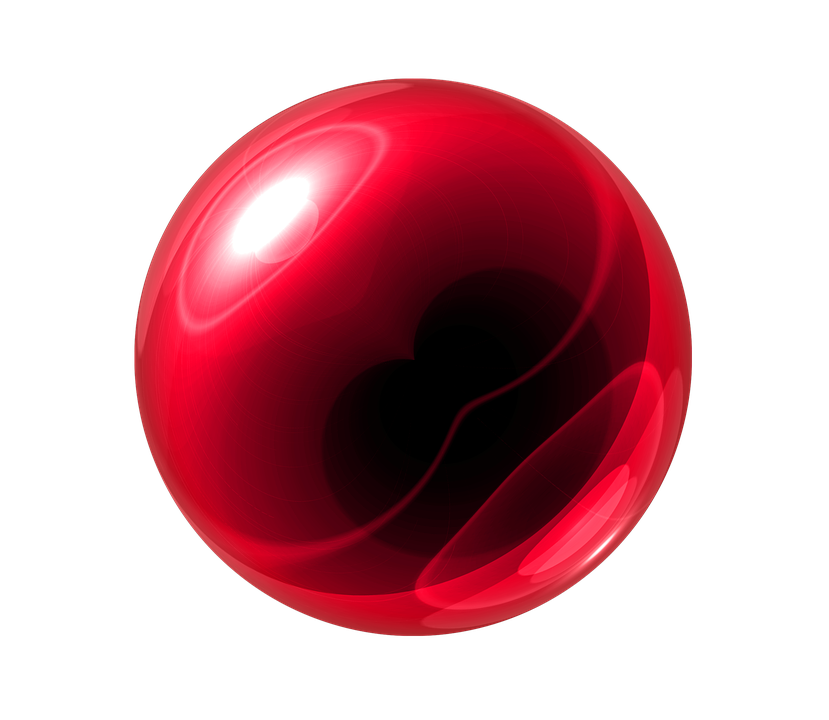 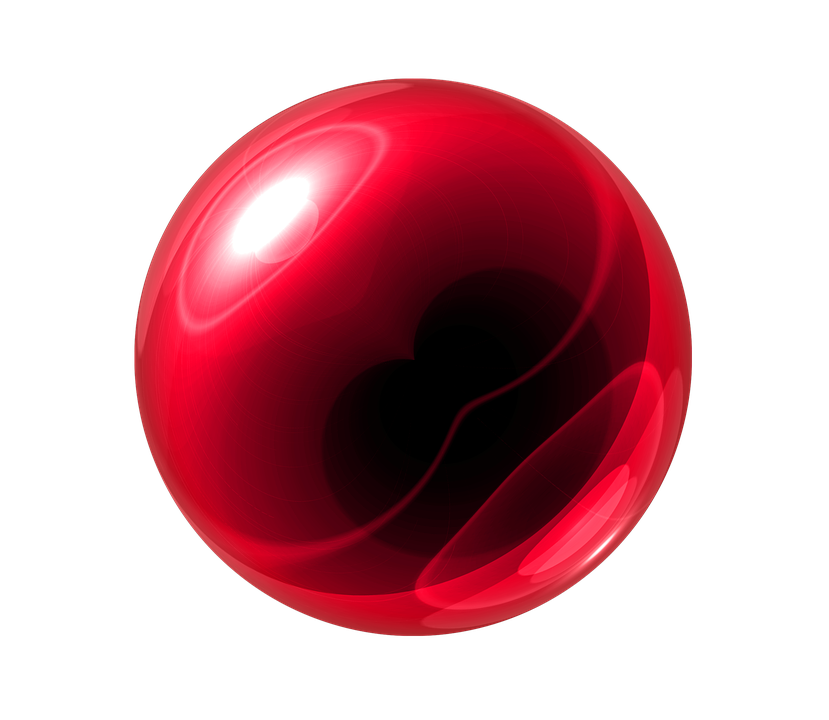 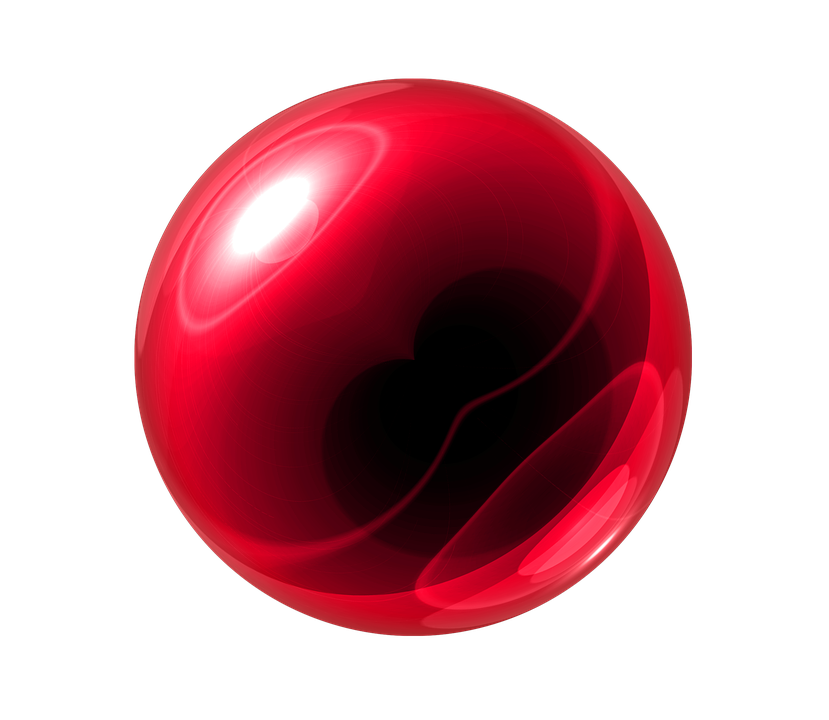 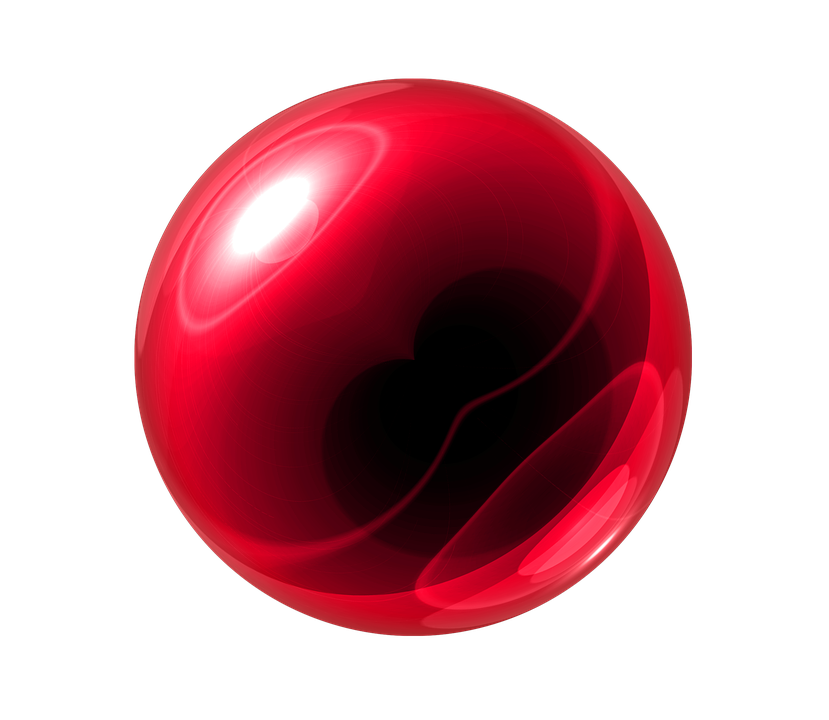 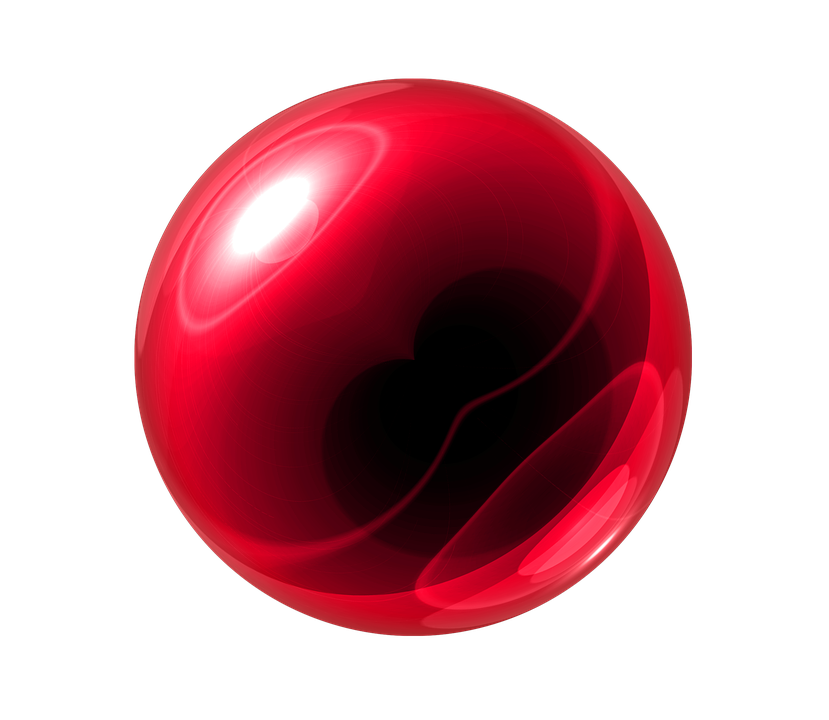 Chapitre 6
p. 268
Surface de contact des réactifs
Lorsqu’un réactif est en phase solide, le nombre de surface pouvant réagir influence la vitesse de réaction.
v
v
6
3
2
1
4
5
Chapitre 6
p. 269
* Le volume de la solution n’a pas une influence sur la vitesse de réaction.
La concentration des réactifs
Plus la concentration des réactifs est élevée, plus il y aura des collisions efficaces. Ainsi, la vitesse de réaction augmentera.
Ceci augmentera les chances d’avoir des molécules ayant suffisamment d’énergie pour franchir l’énergie d’activation de la réaction.
Nombre de particules
Ea
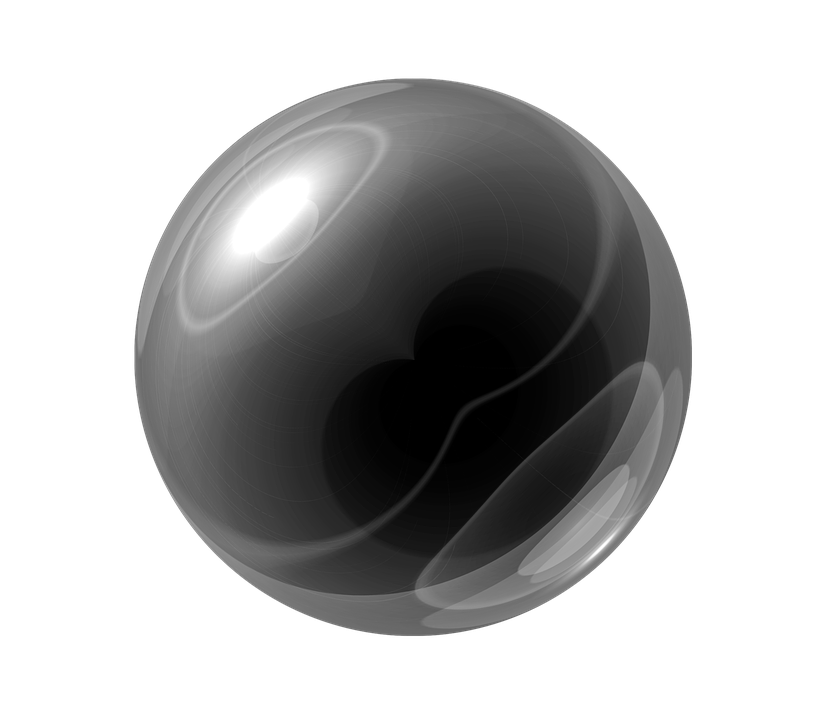 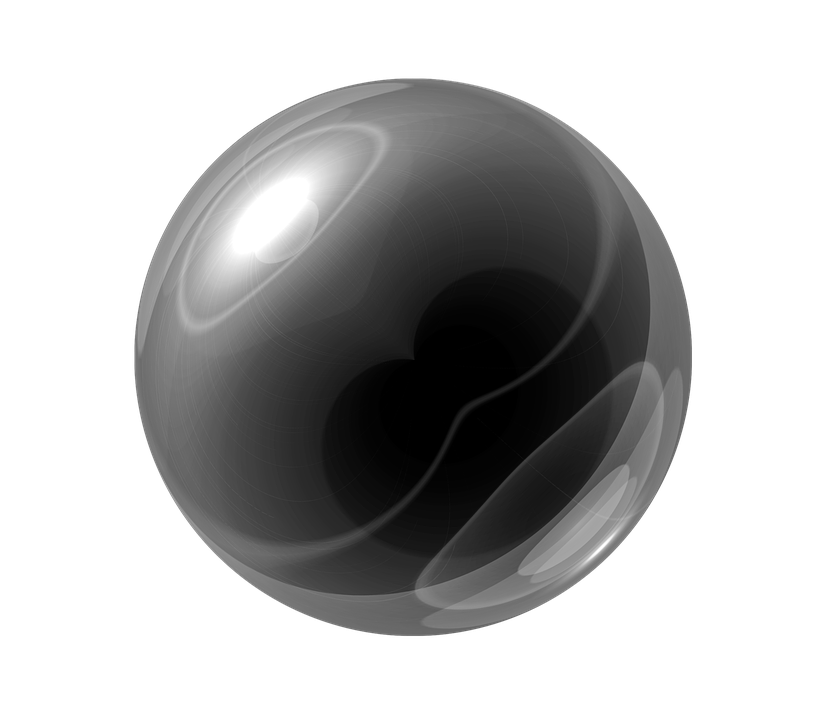 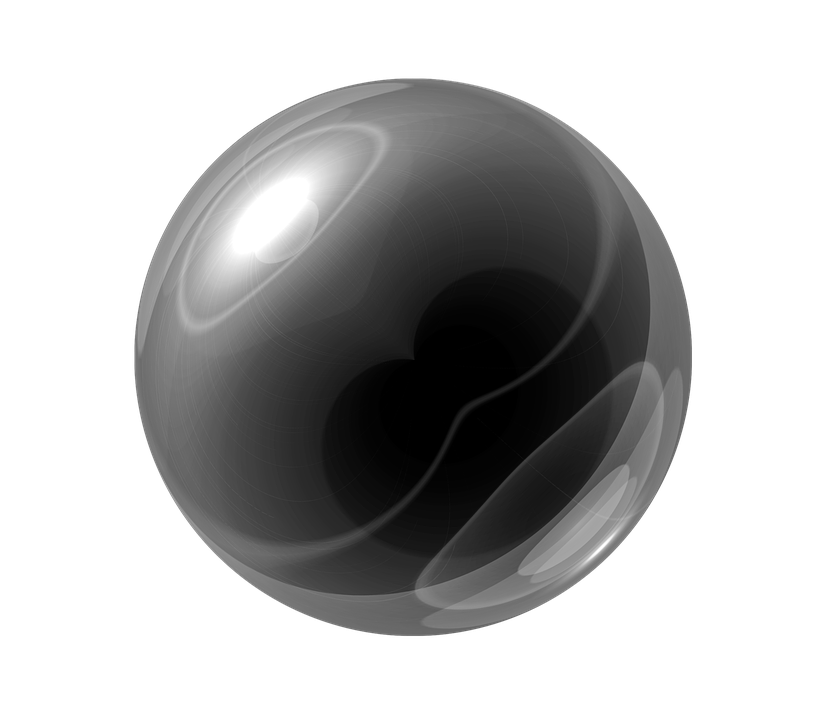 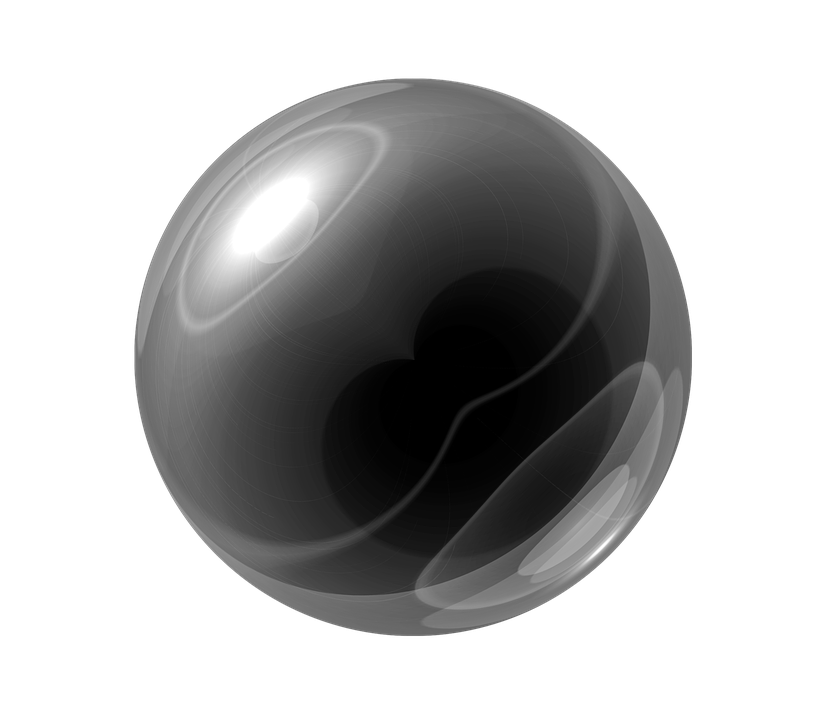 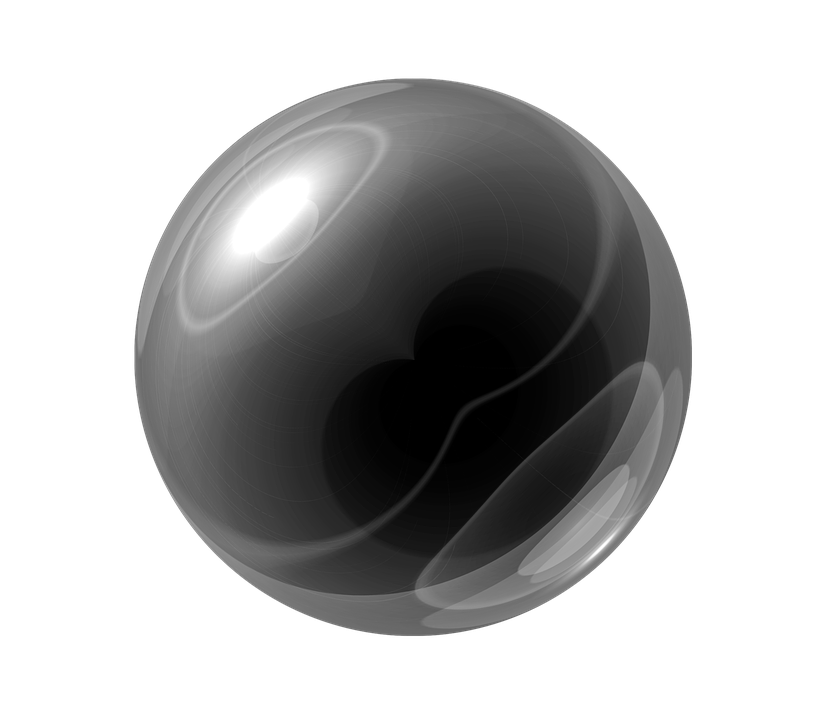 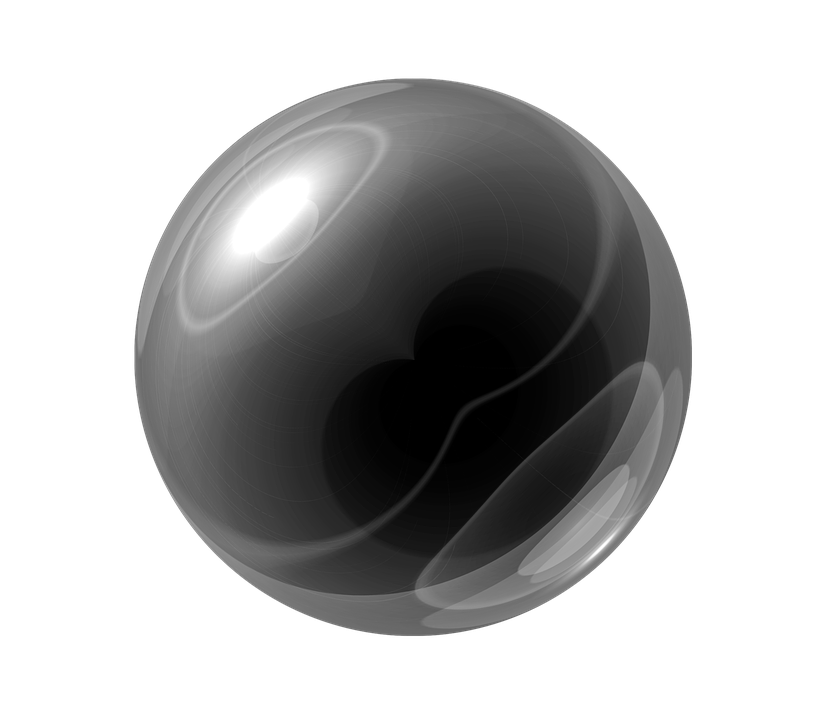 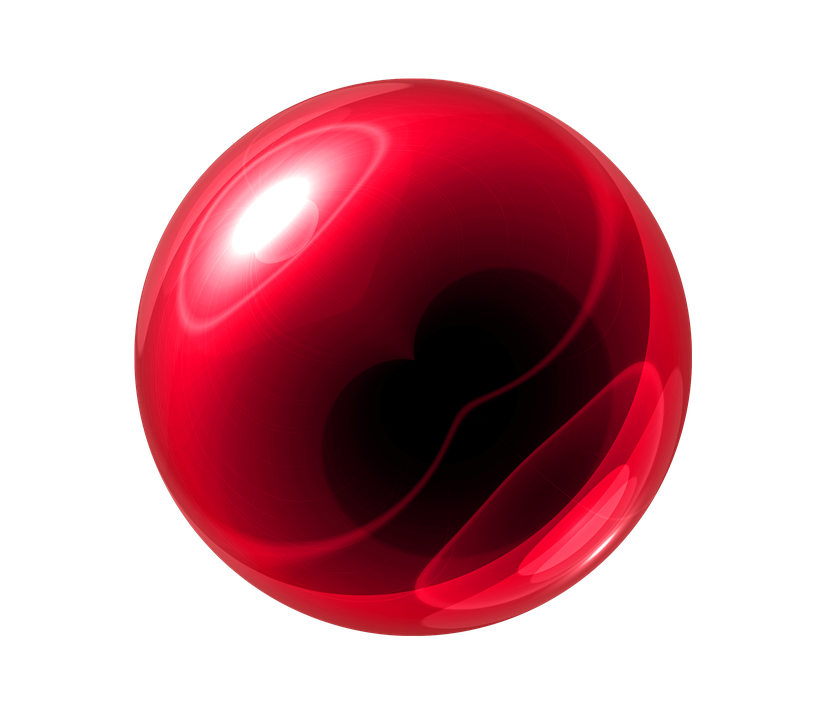 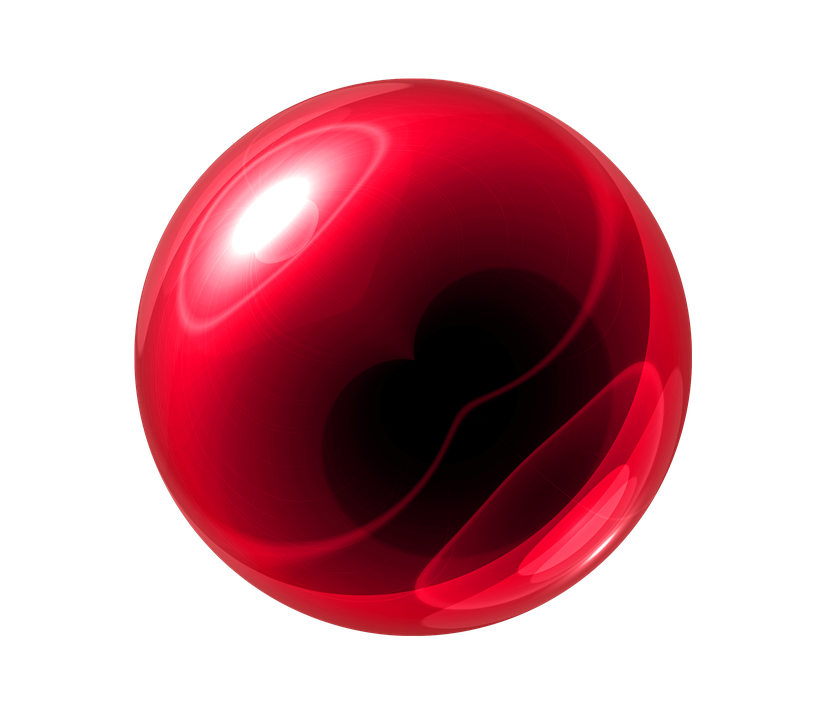 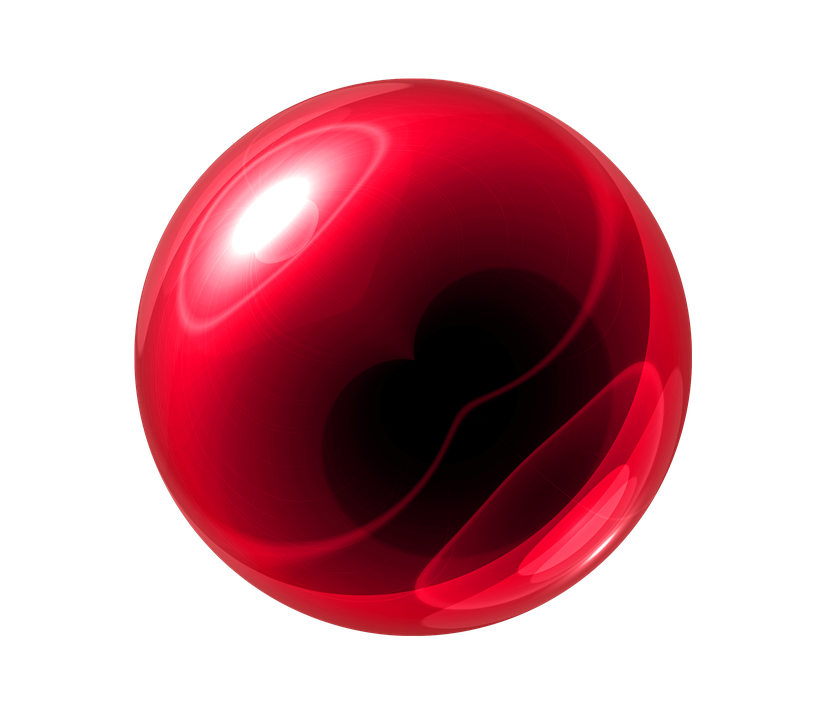 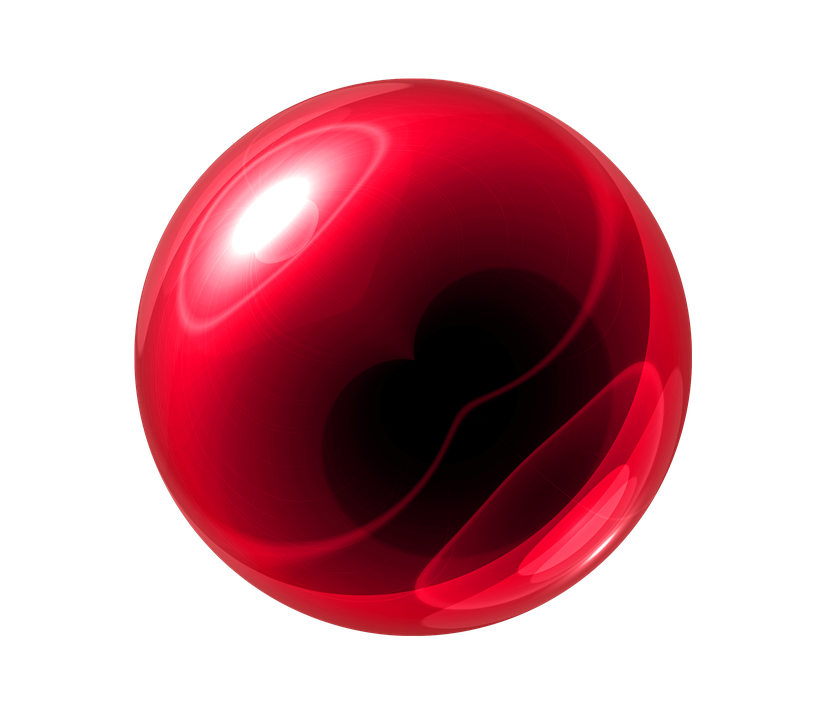 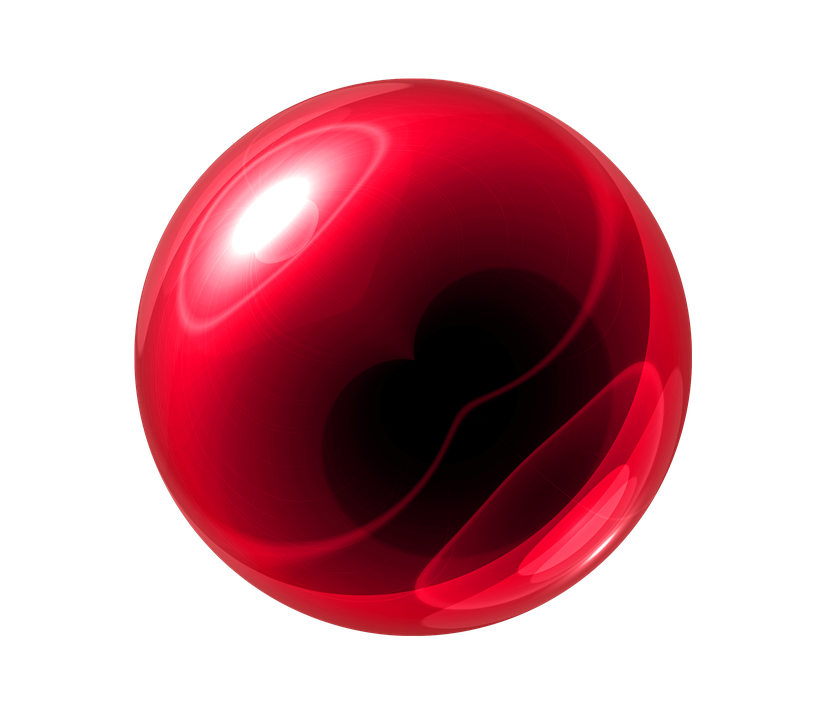 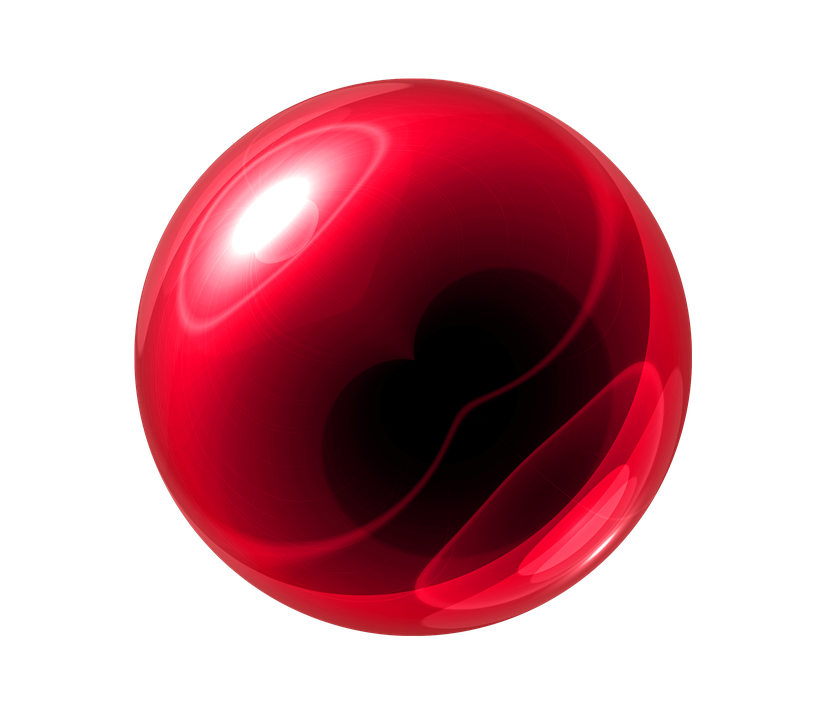 Portion des particules ayant la possibilité de réagir après l’augmentation de la concentration
Portion des particules ayant la possibilité de réagir
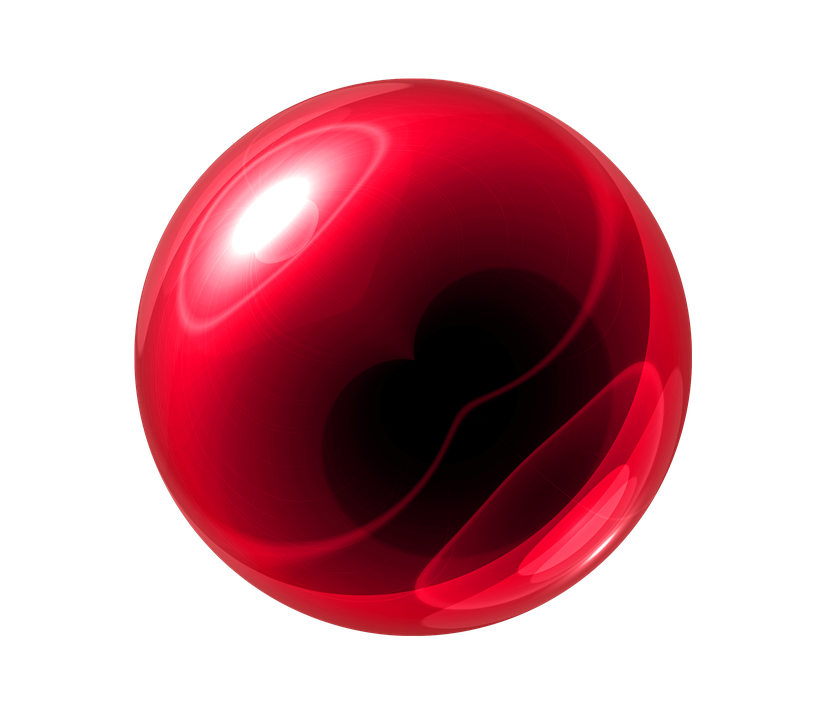 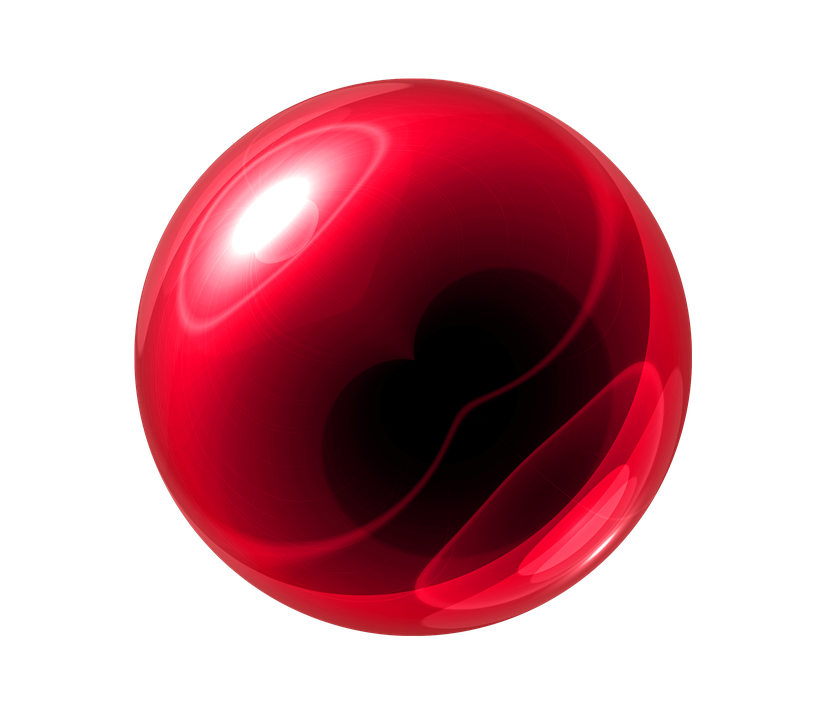 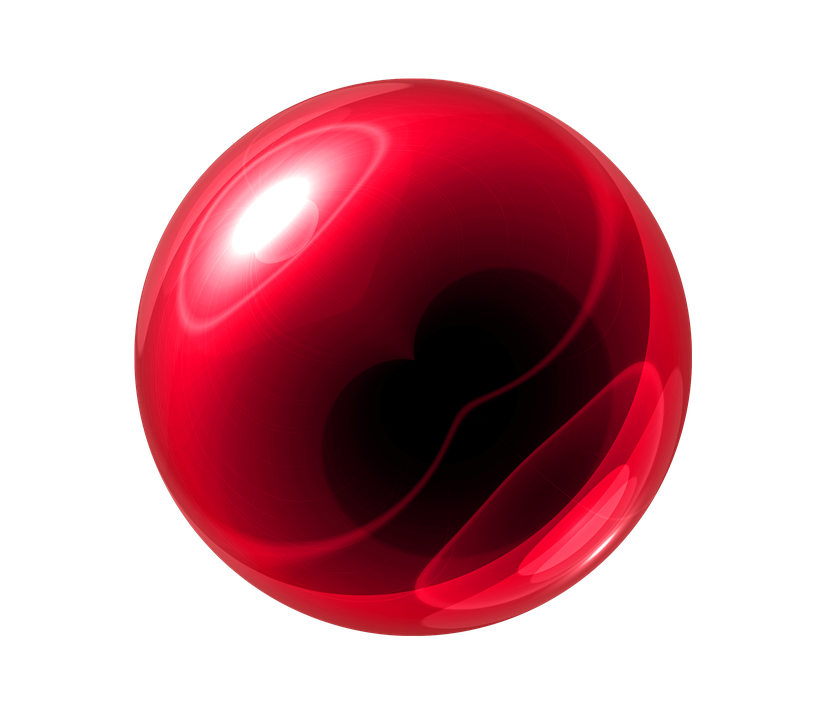 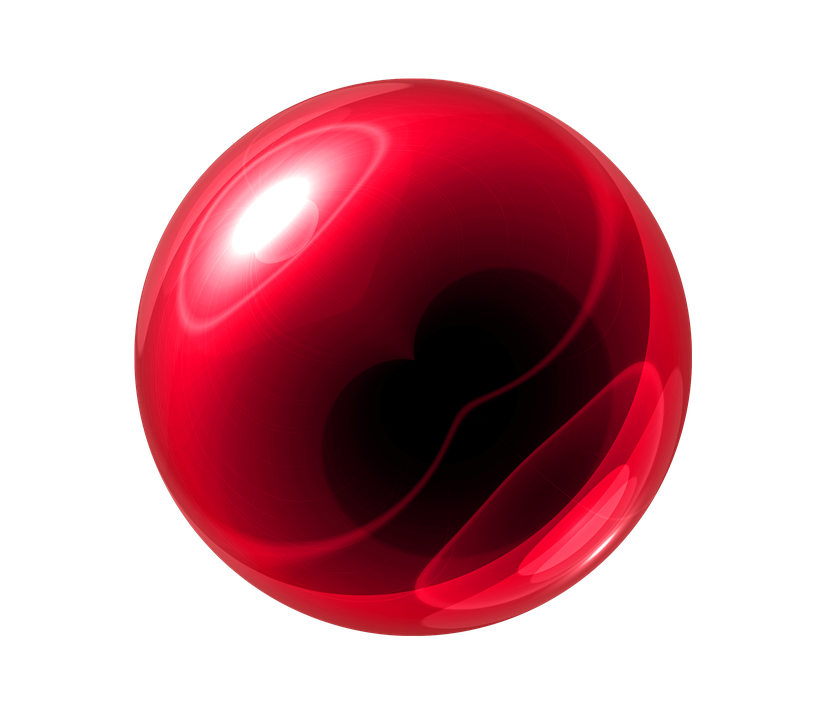 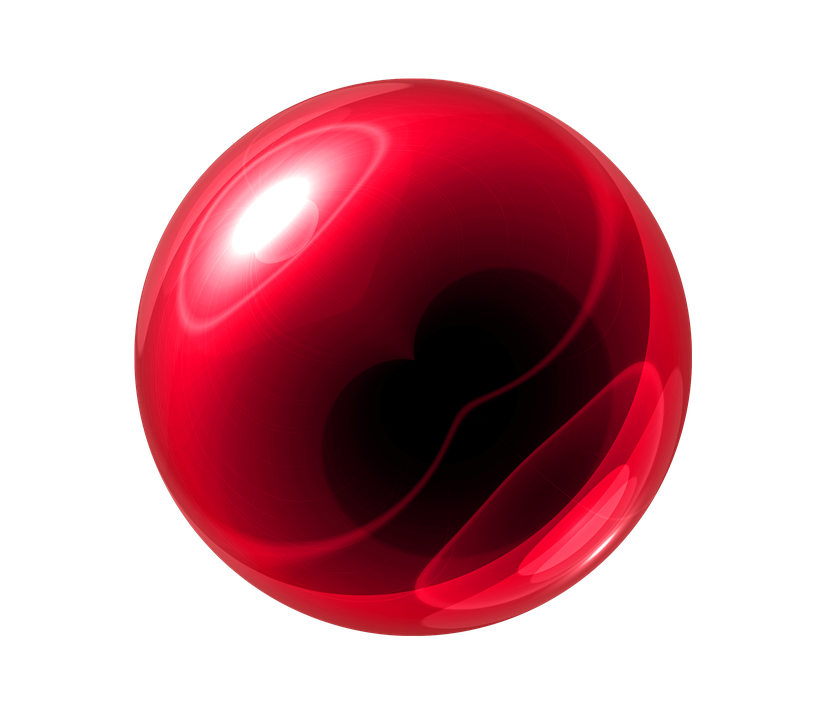 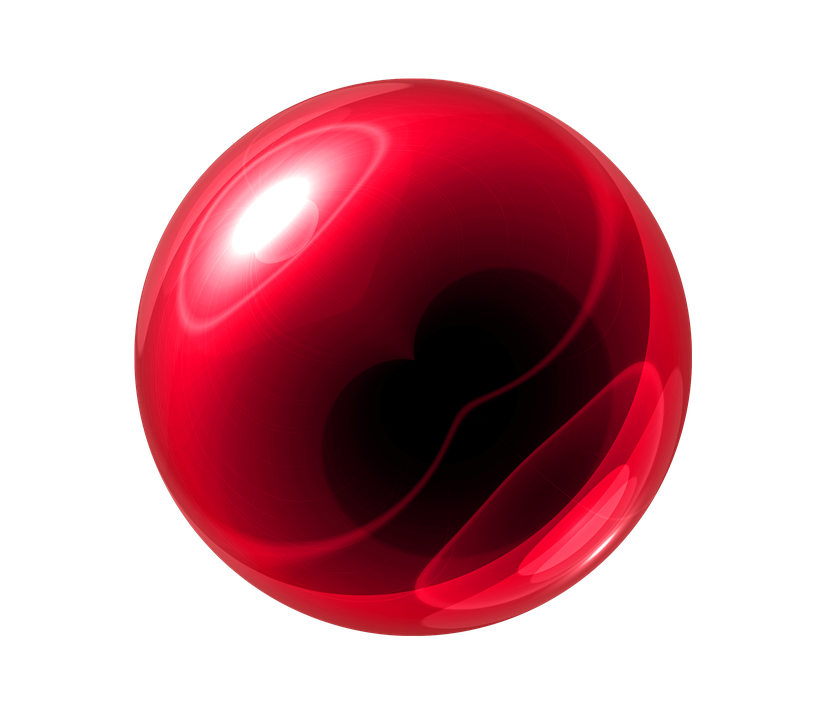 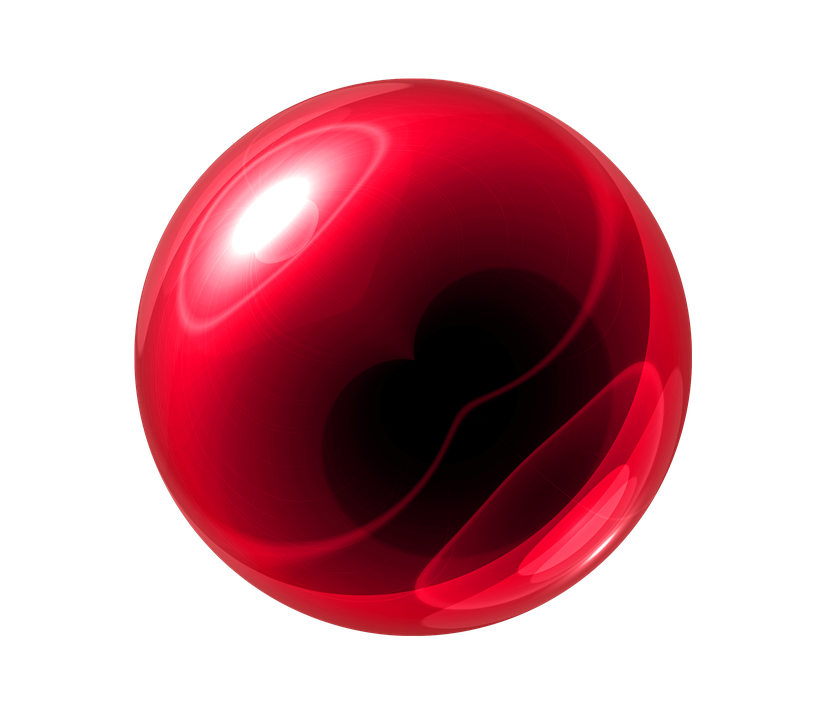 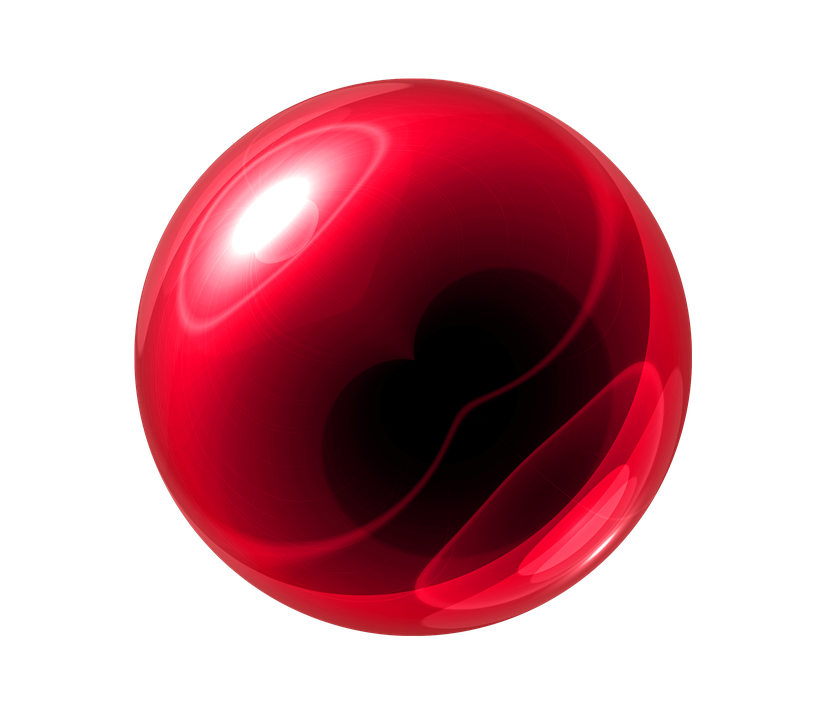 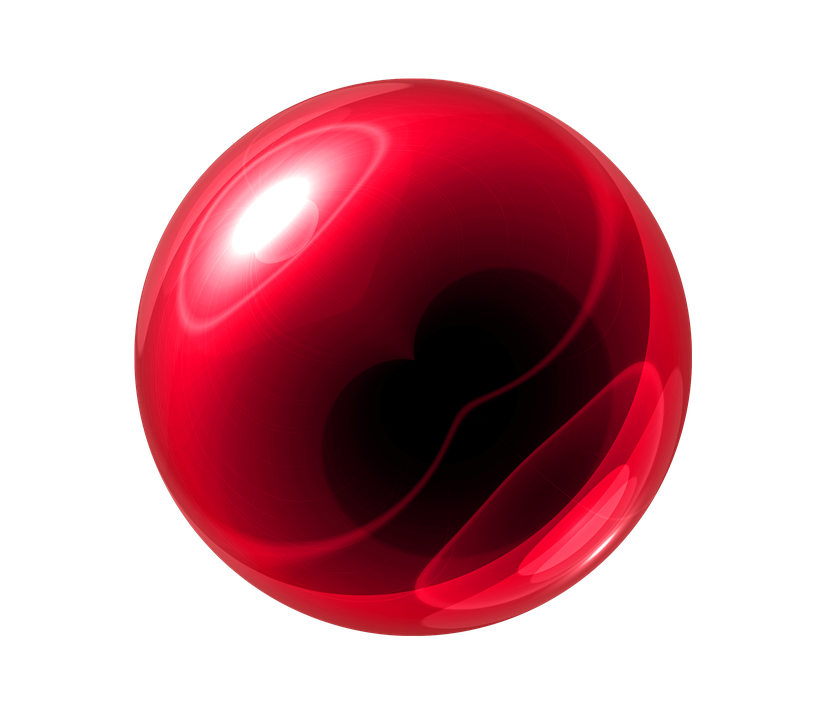 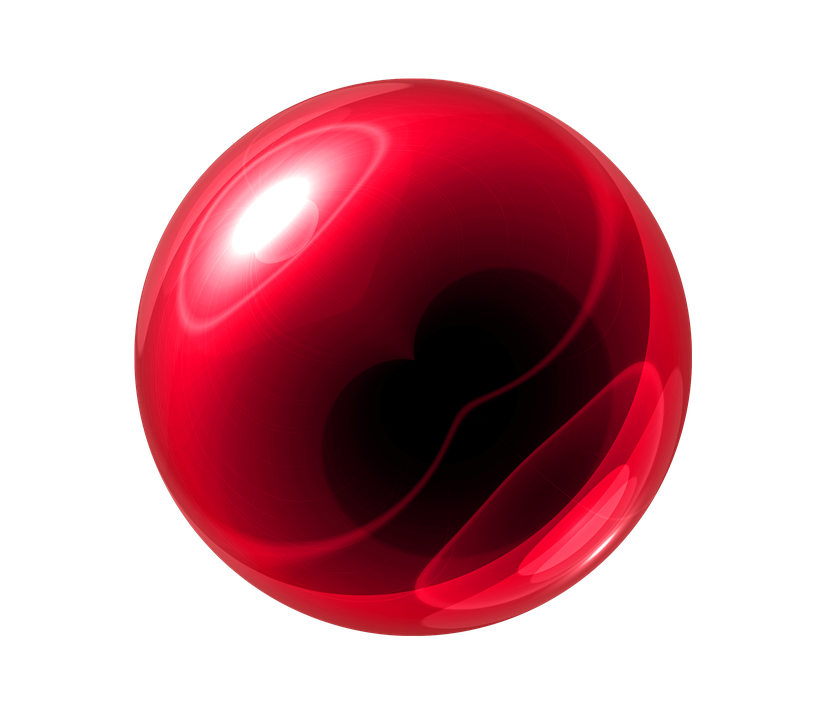 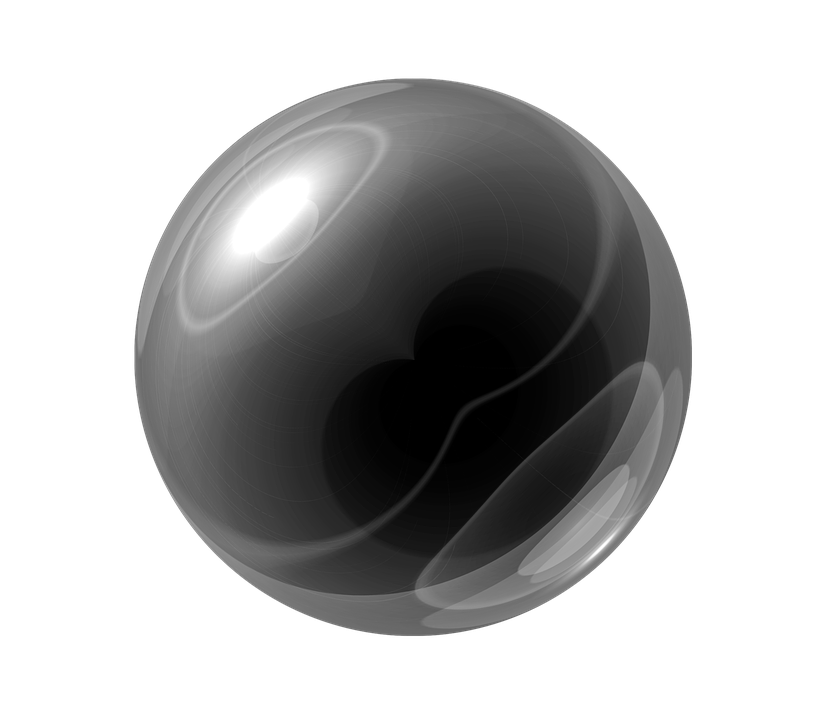 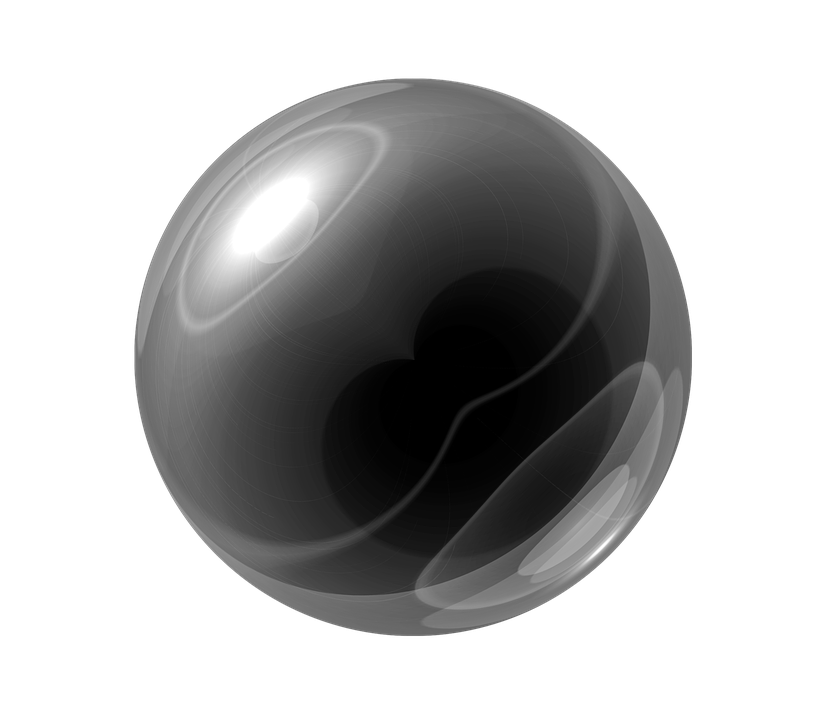 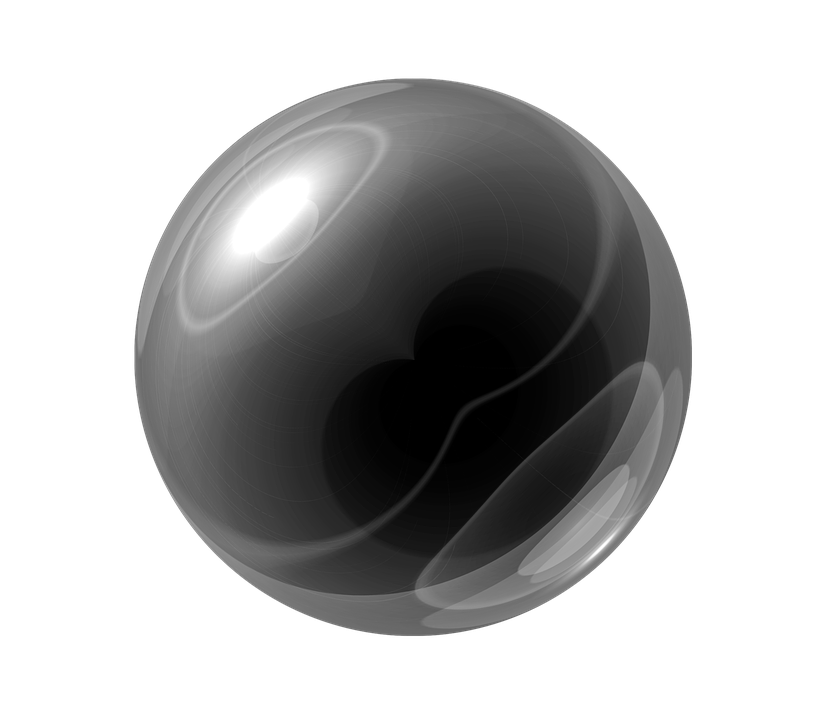 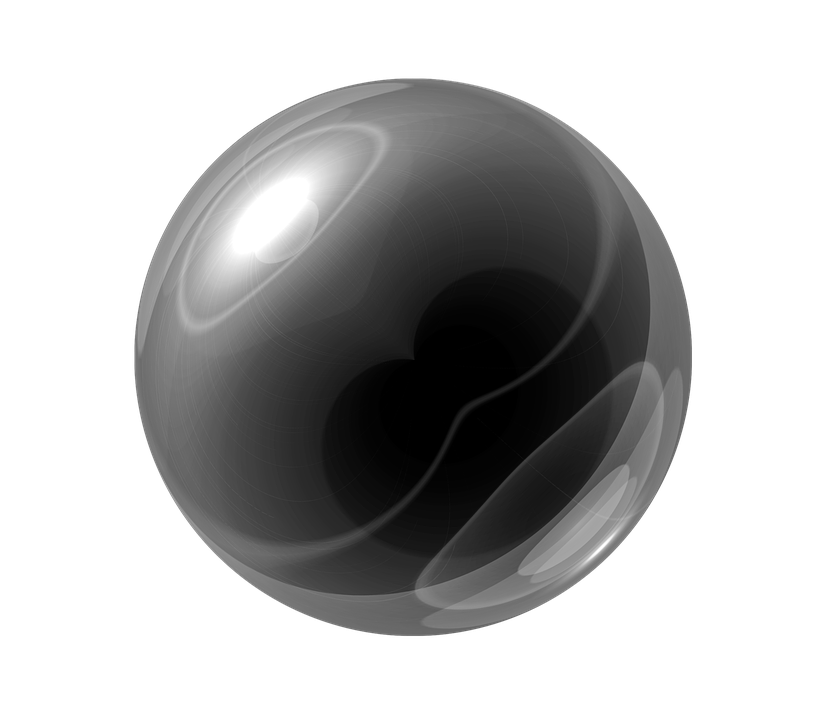 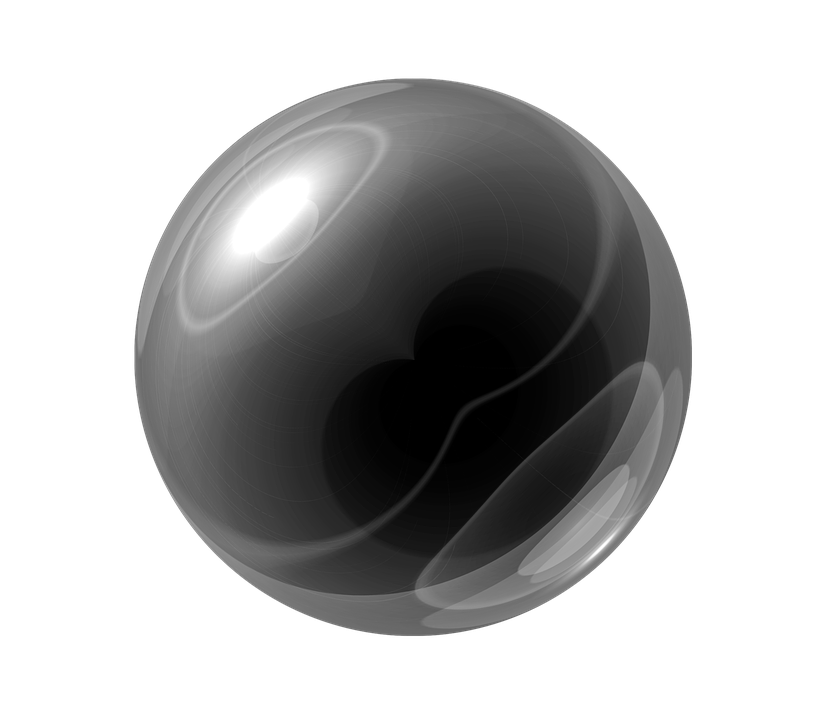 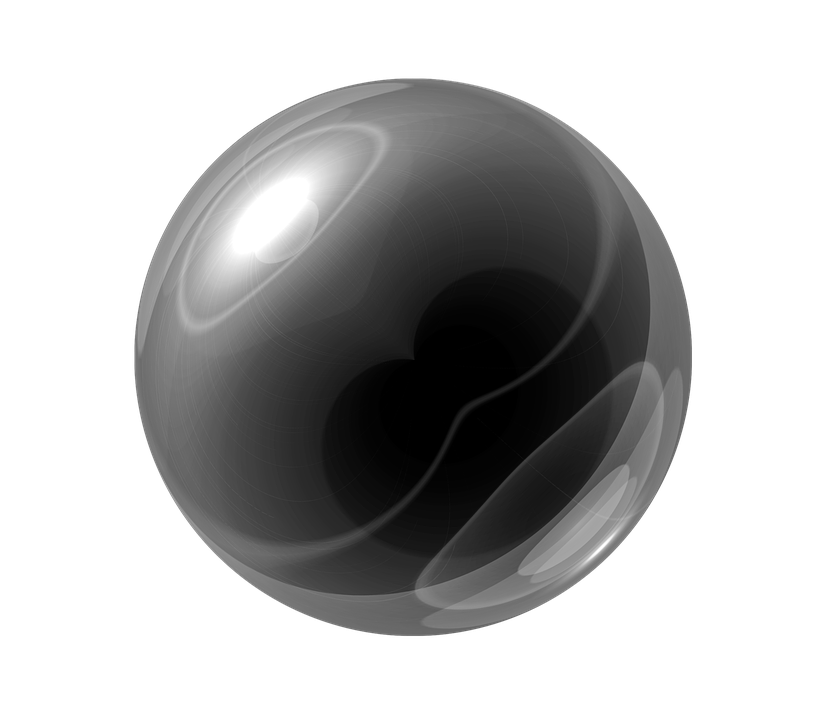 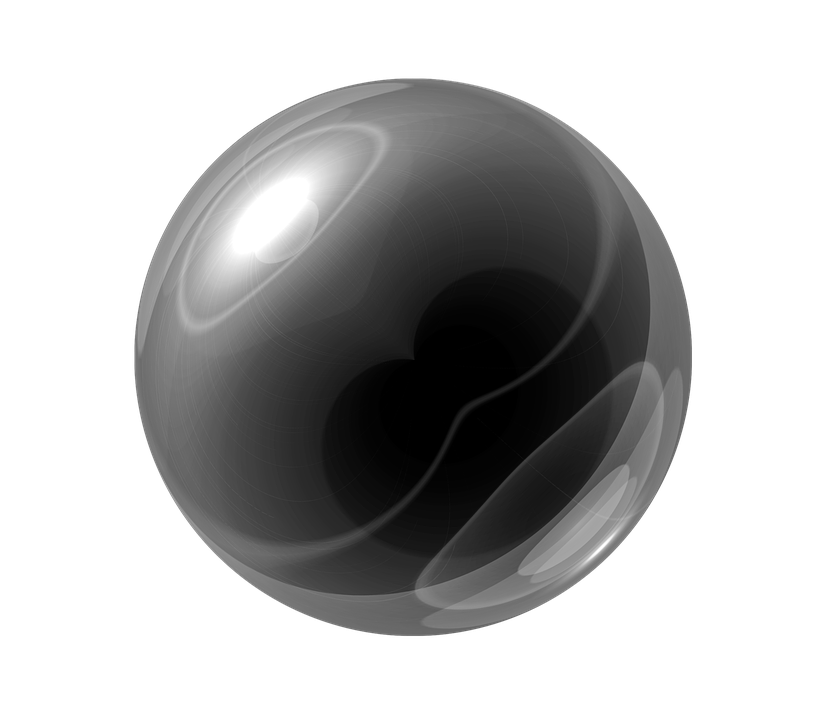 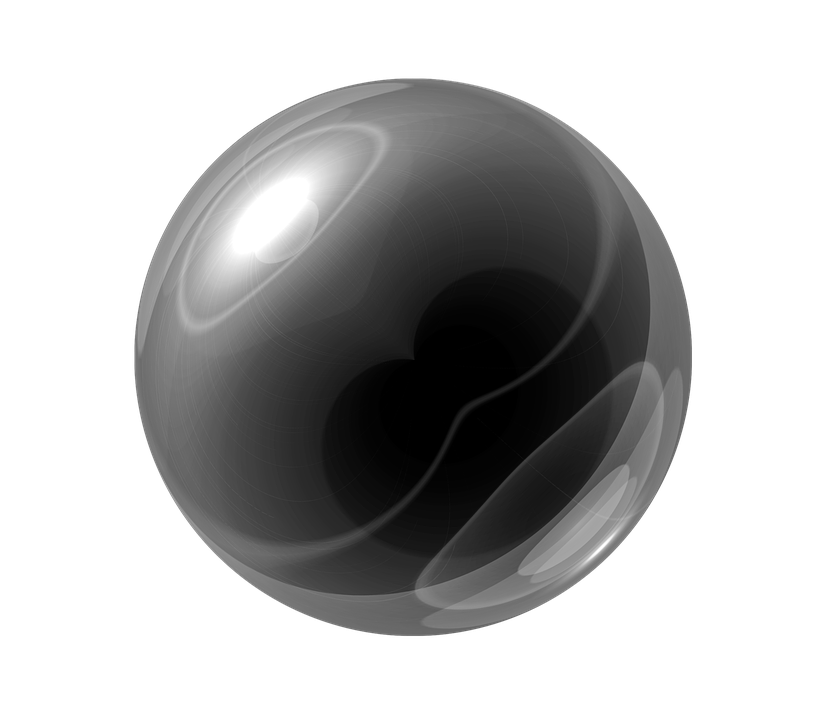 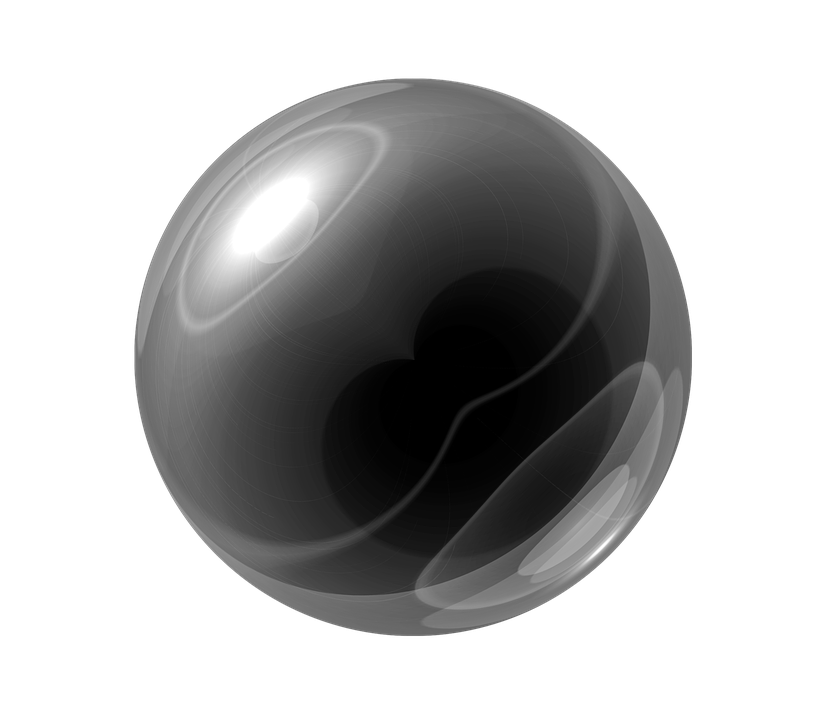 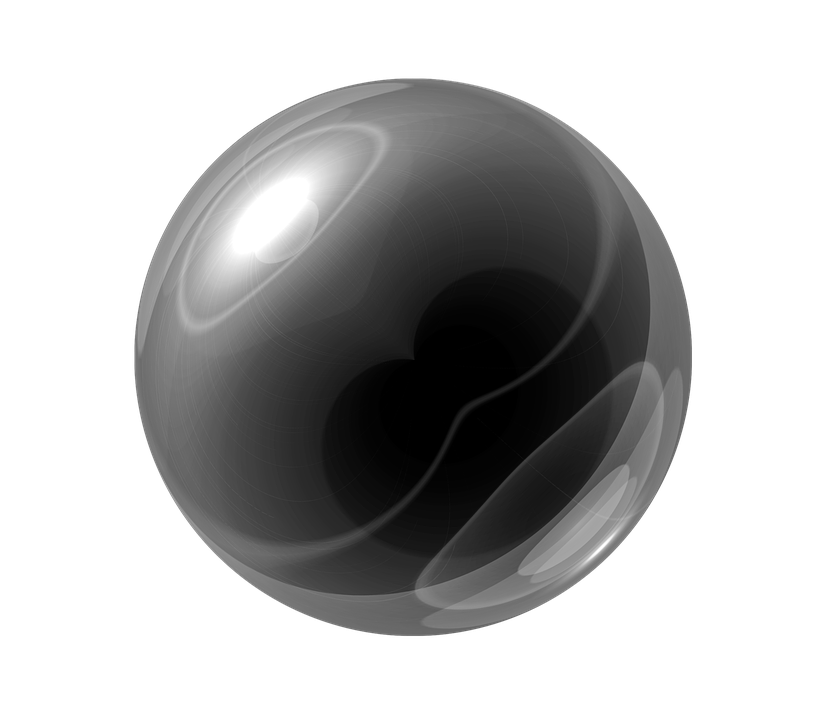 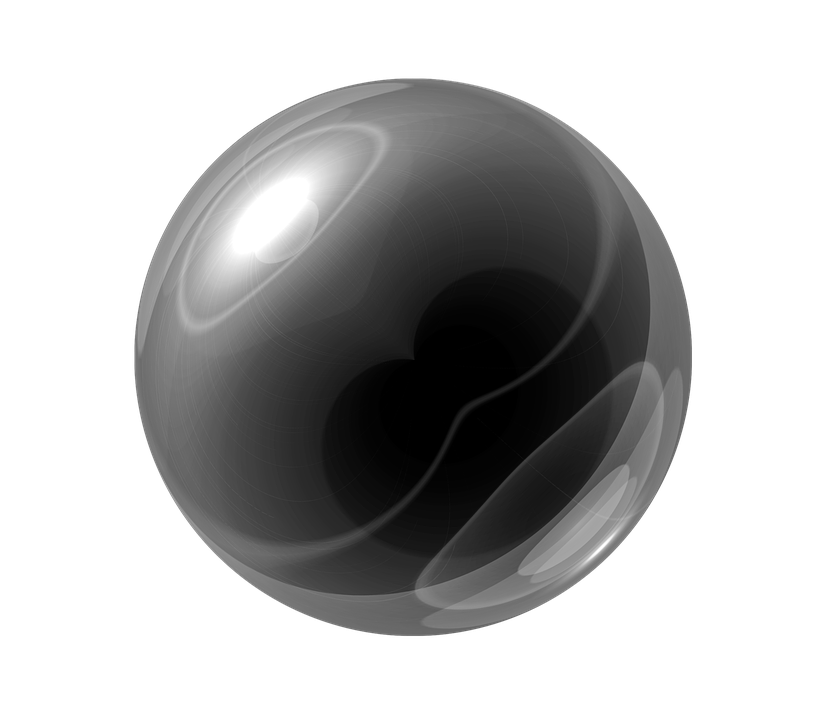 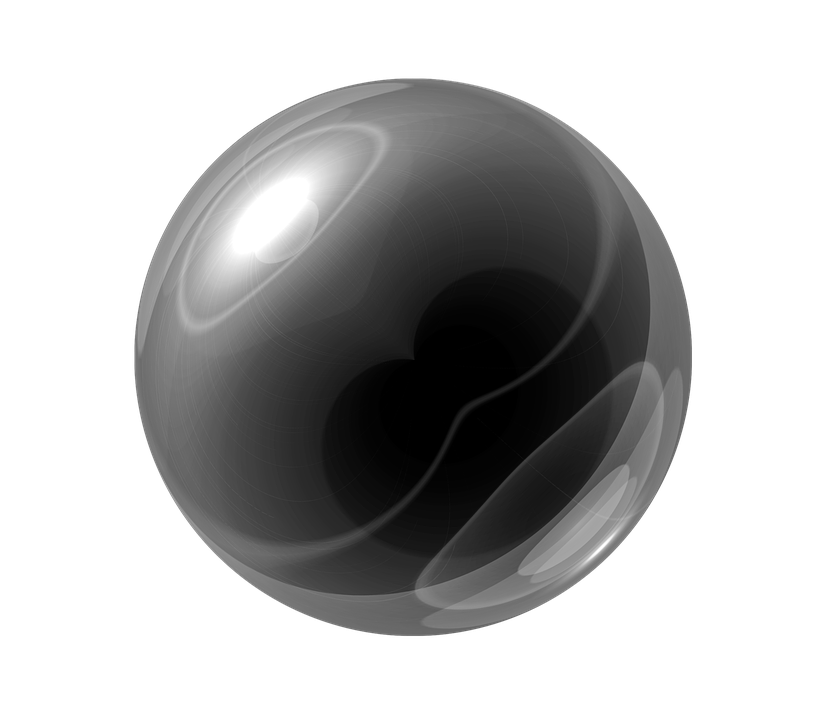 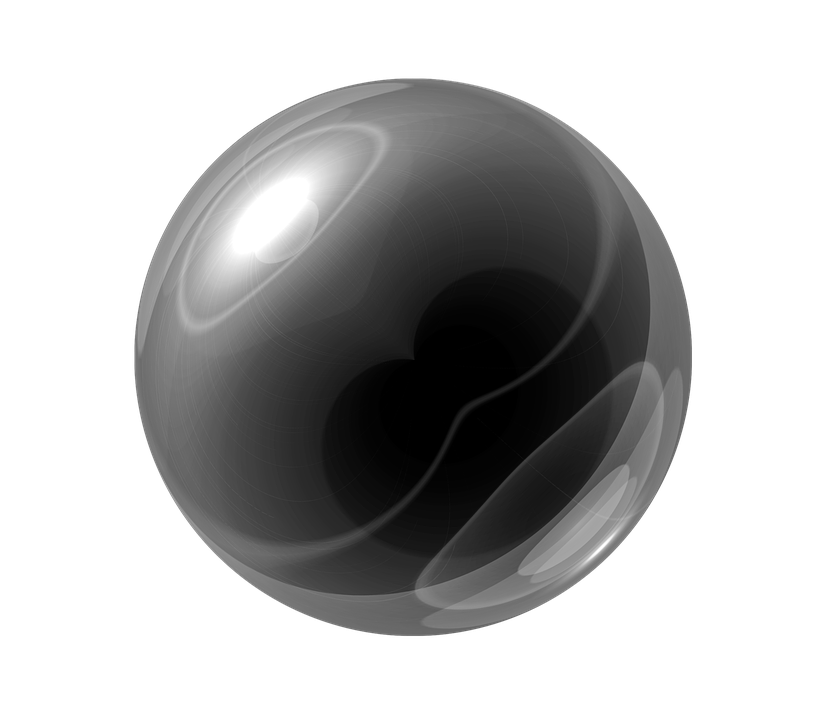 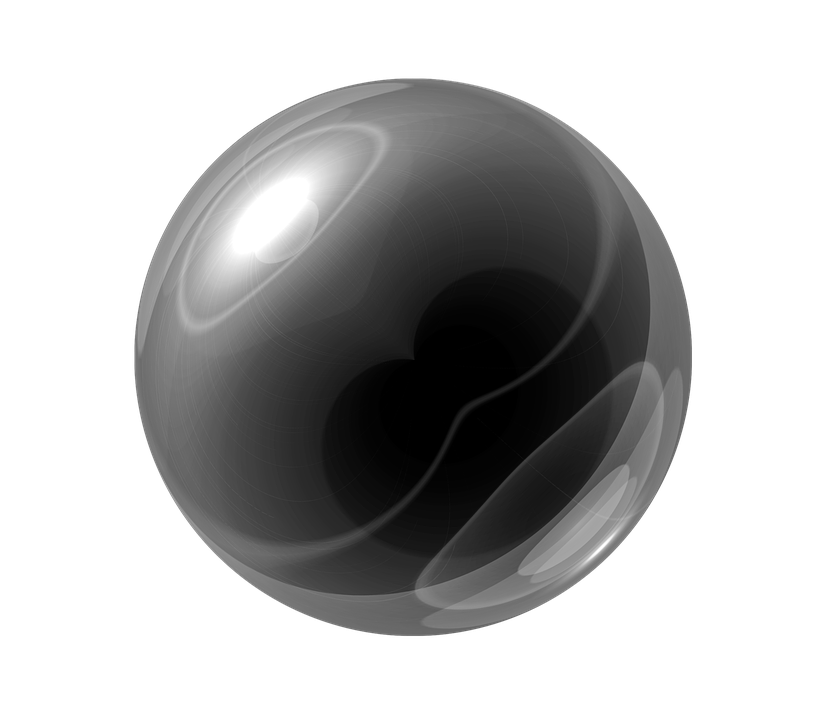 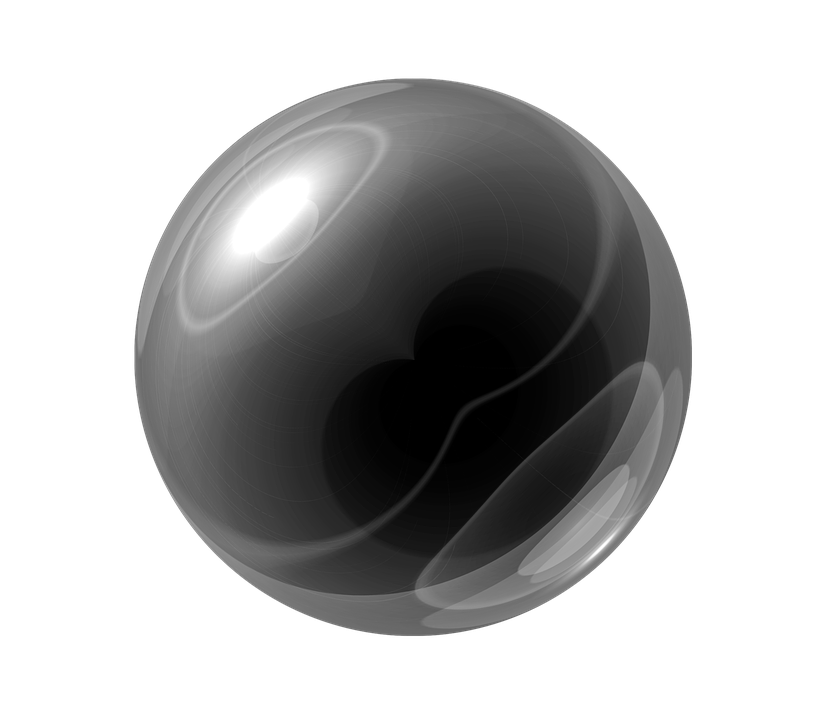 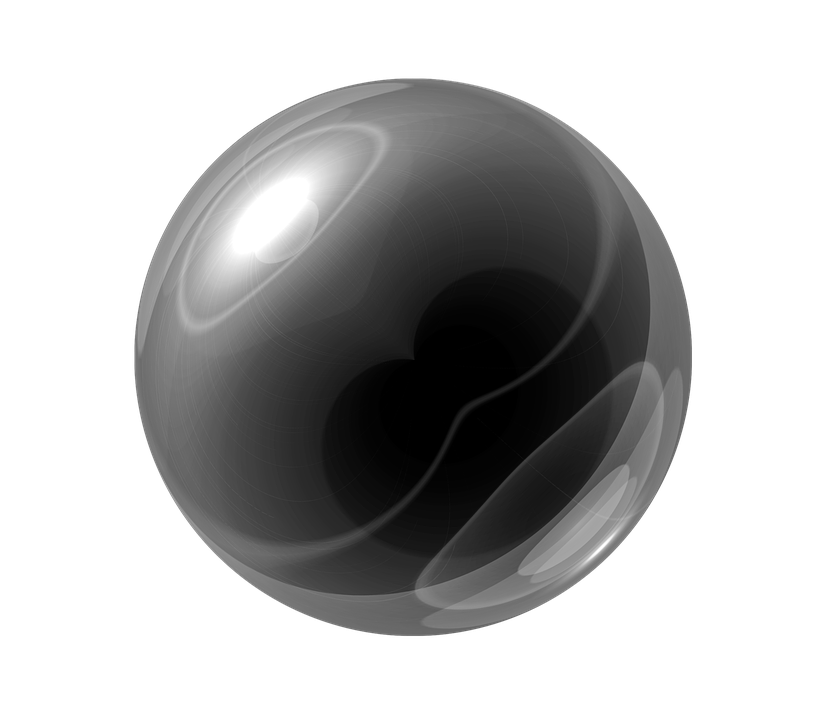 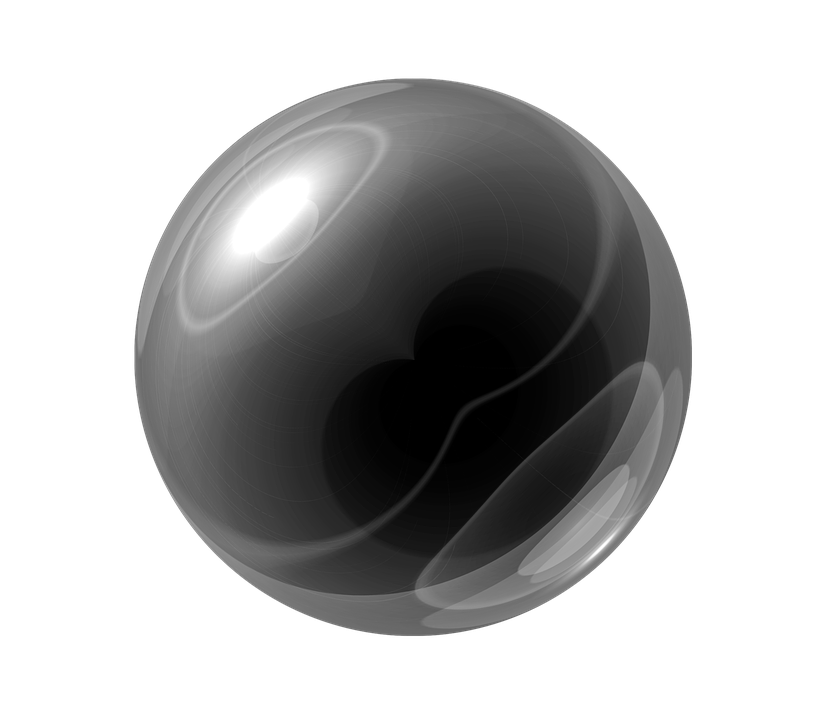 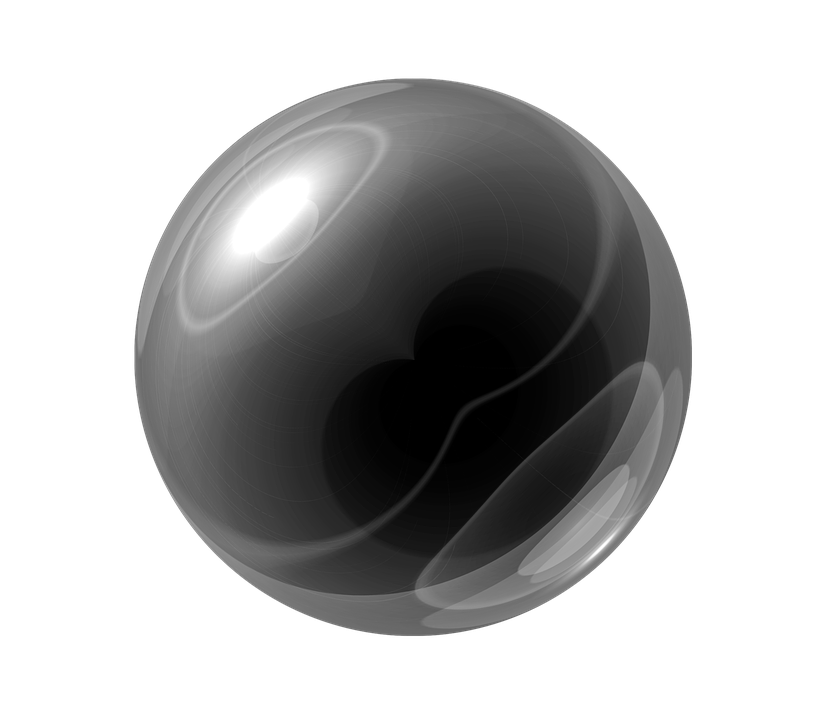 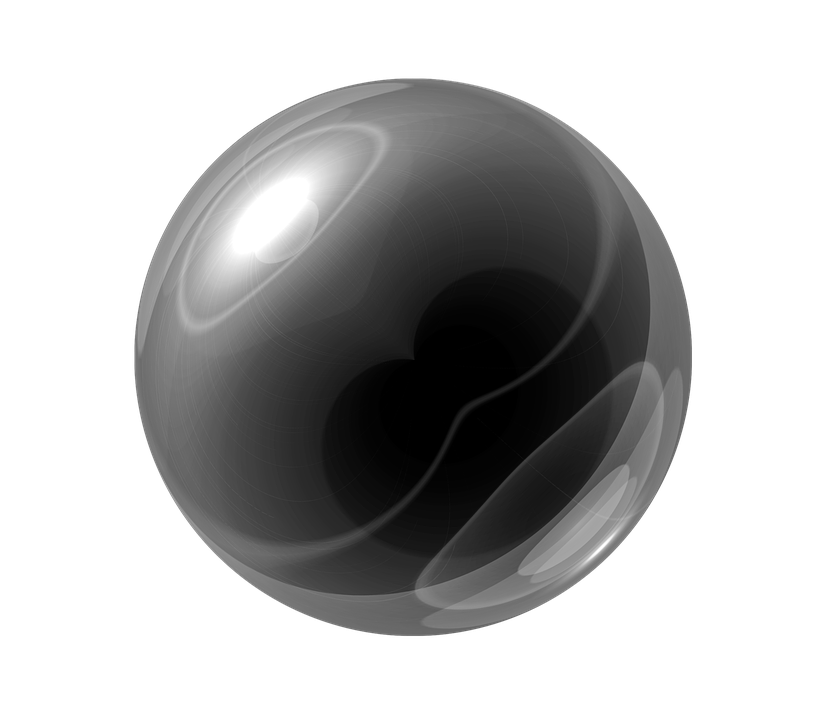 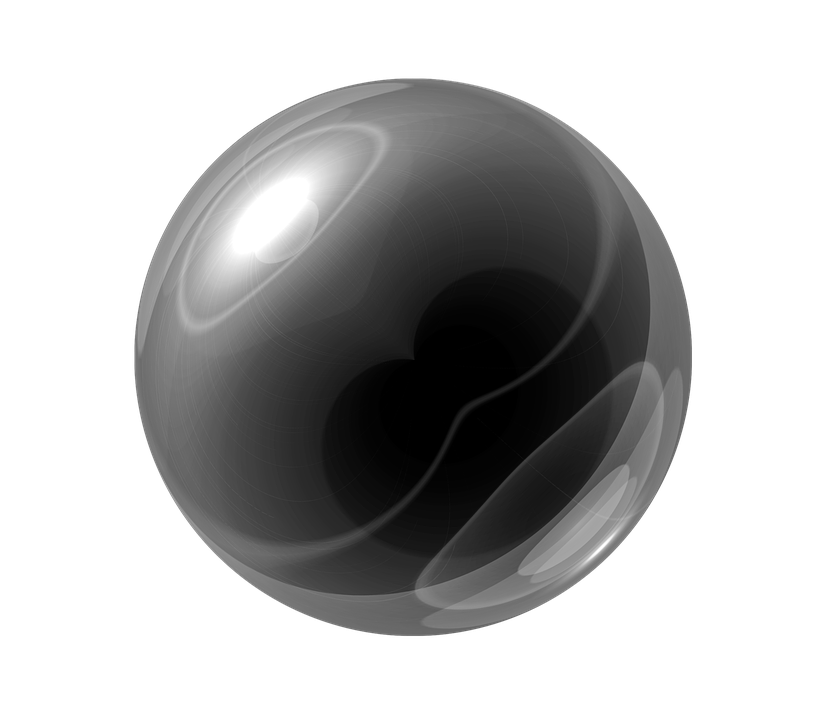 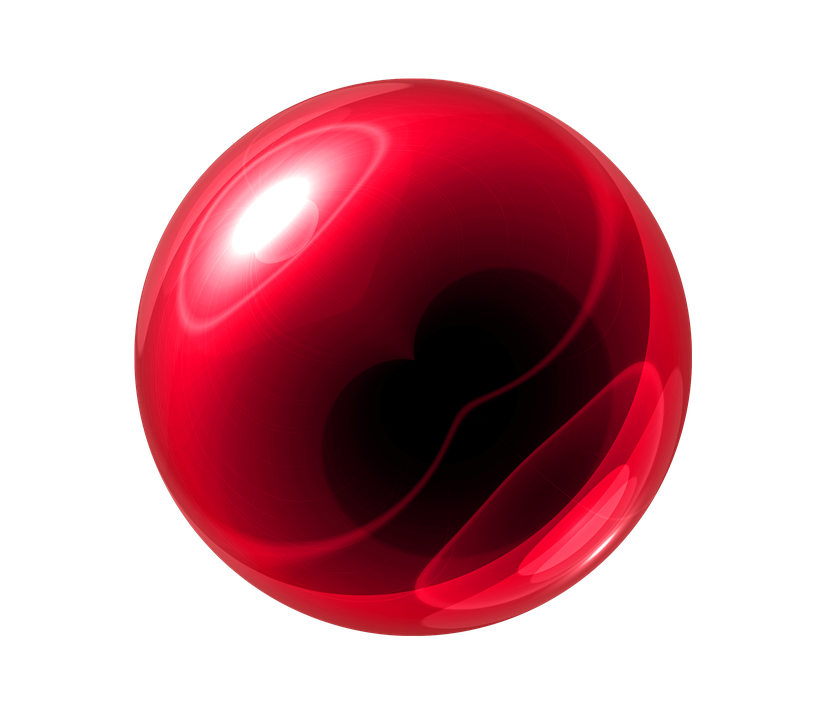 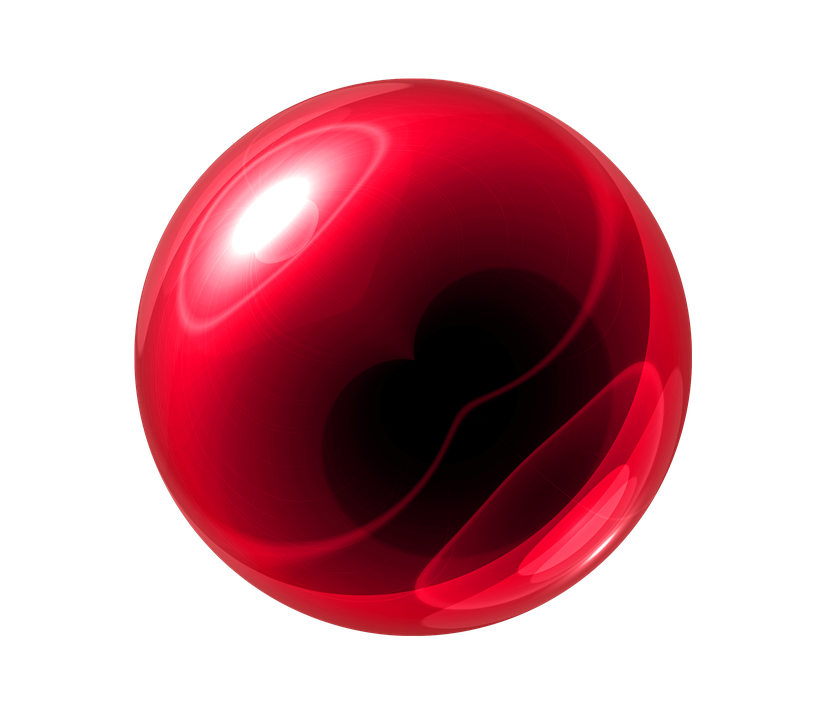 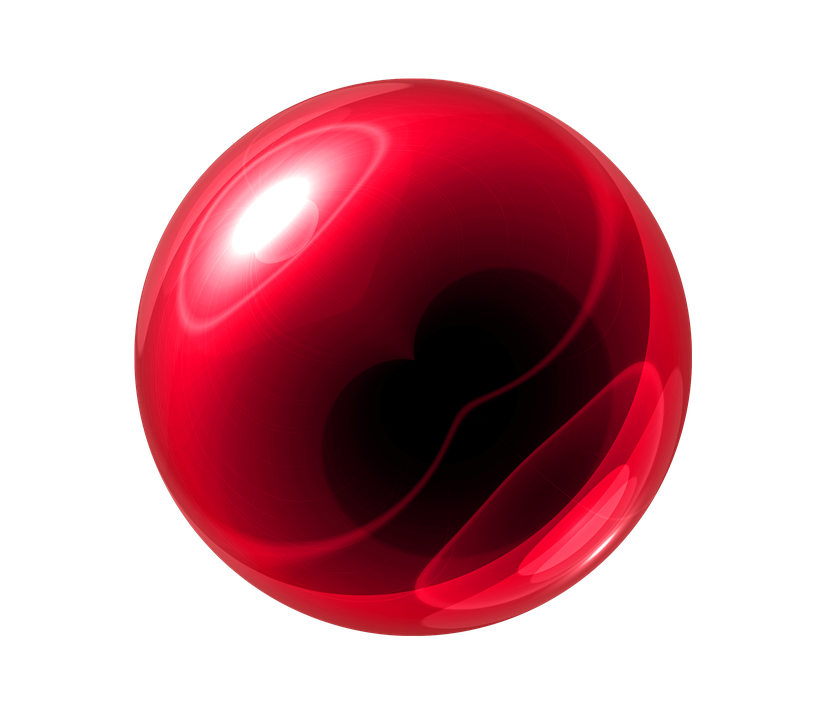 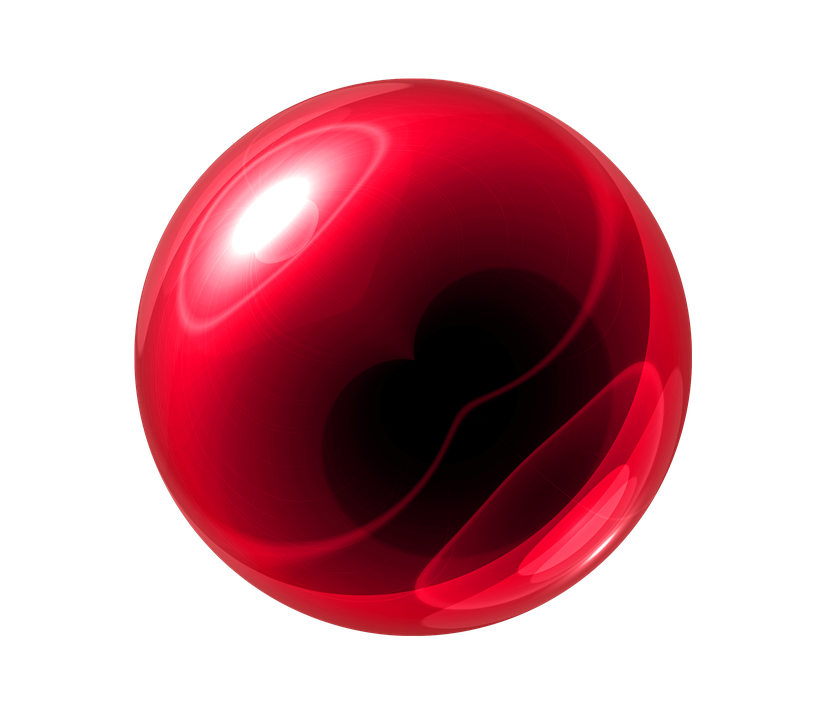 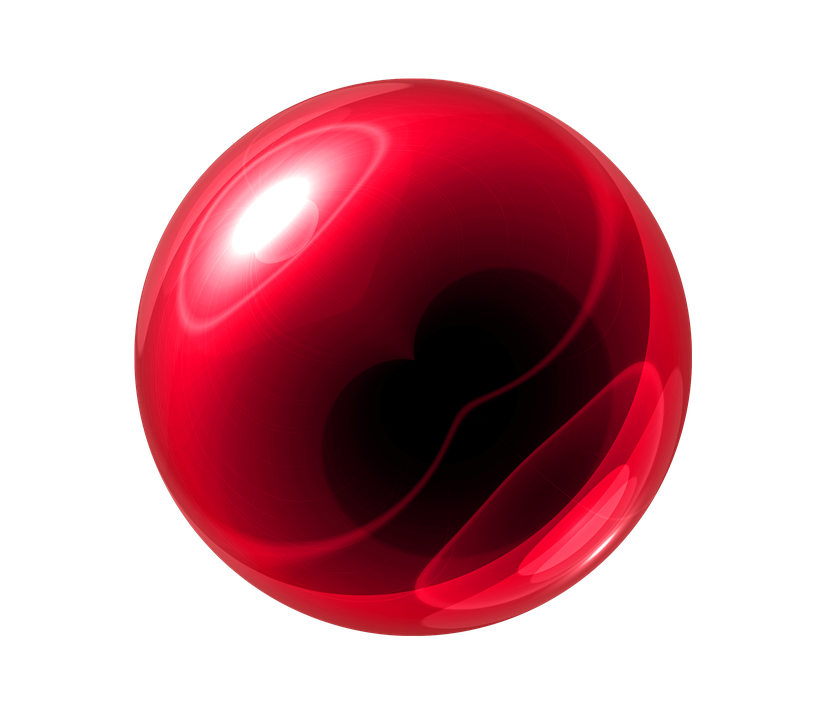 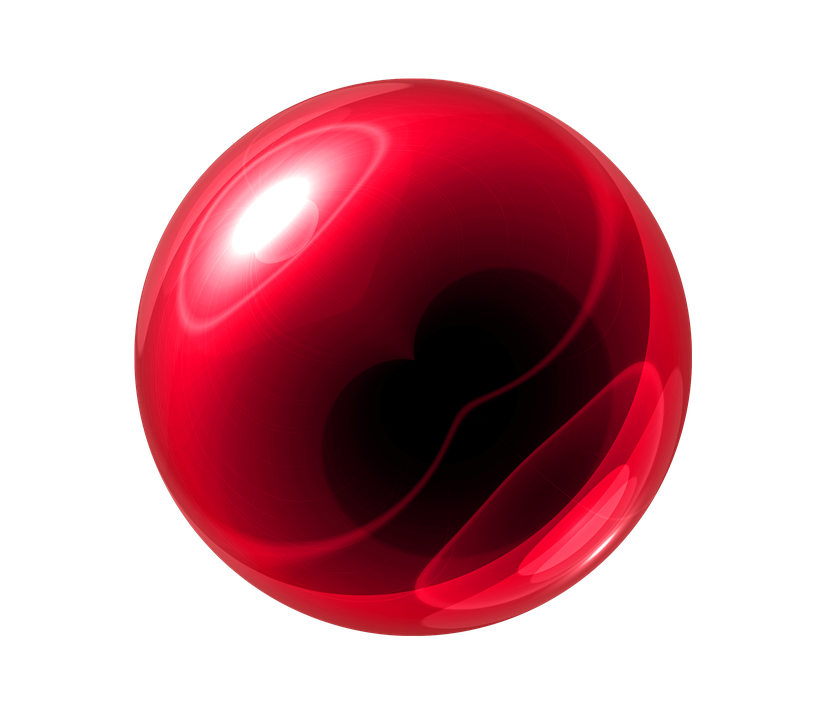 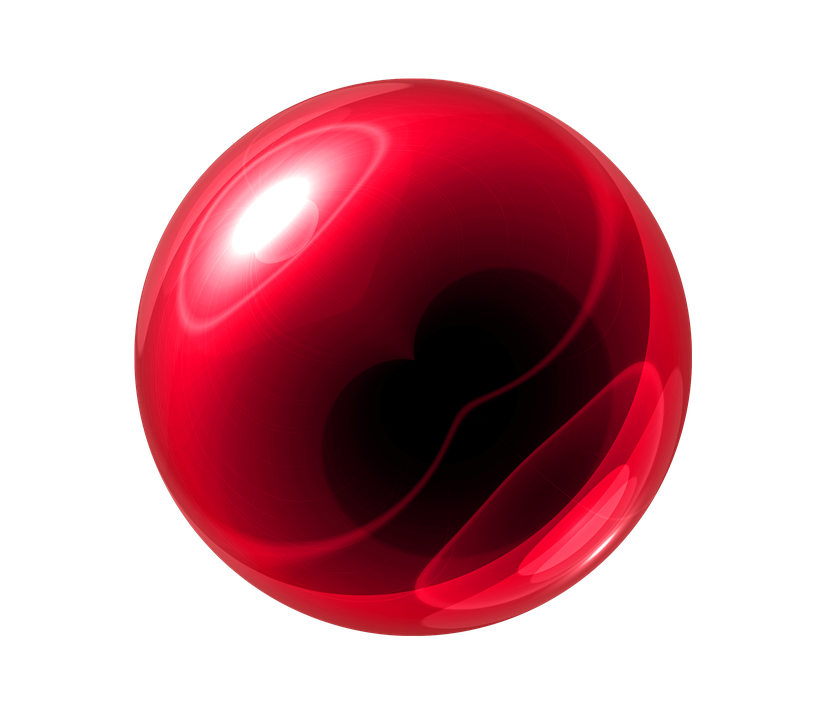 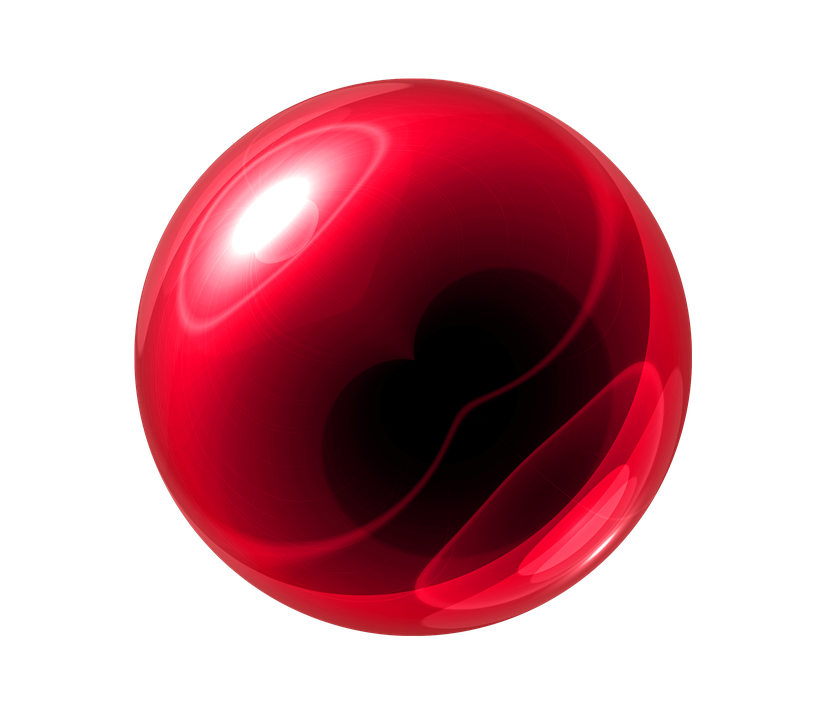 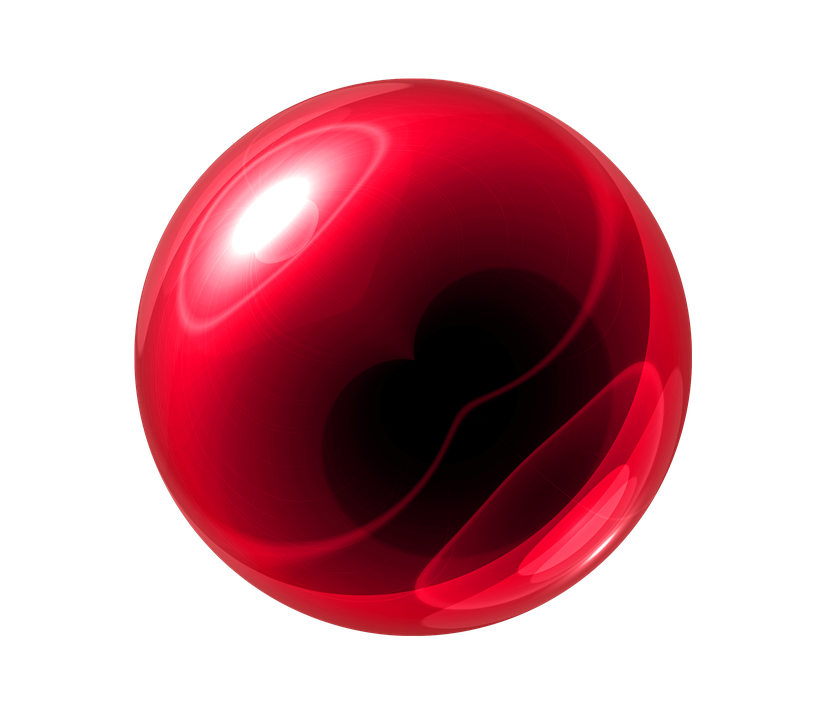 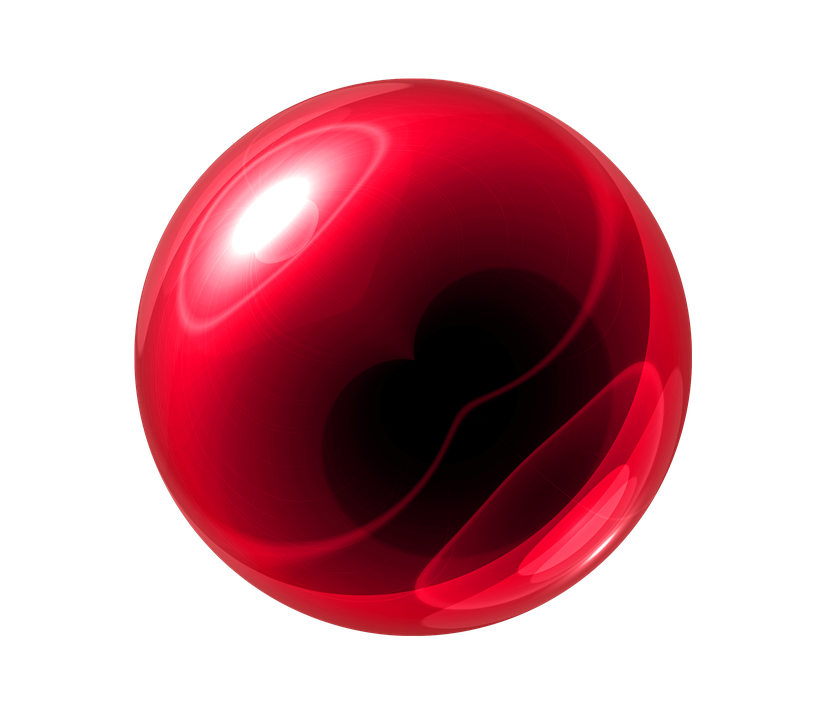 Énergie cinétique
Chapitre 6
p. 270
* Distribution Maxwell-Boltzmann (énergie cinétique proportionnelle à la température)
La température du système
Plus la température est élevée, plus les molécules possède de l’énergie. Donc, un plus grand nombre d’entre elles pourront atteindre le complexe activé.
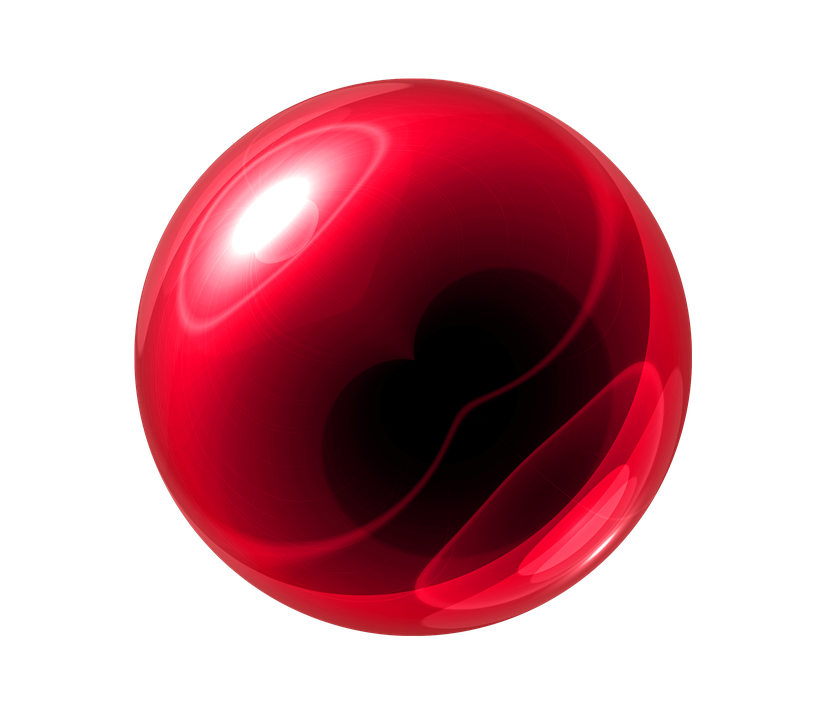 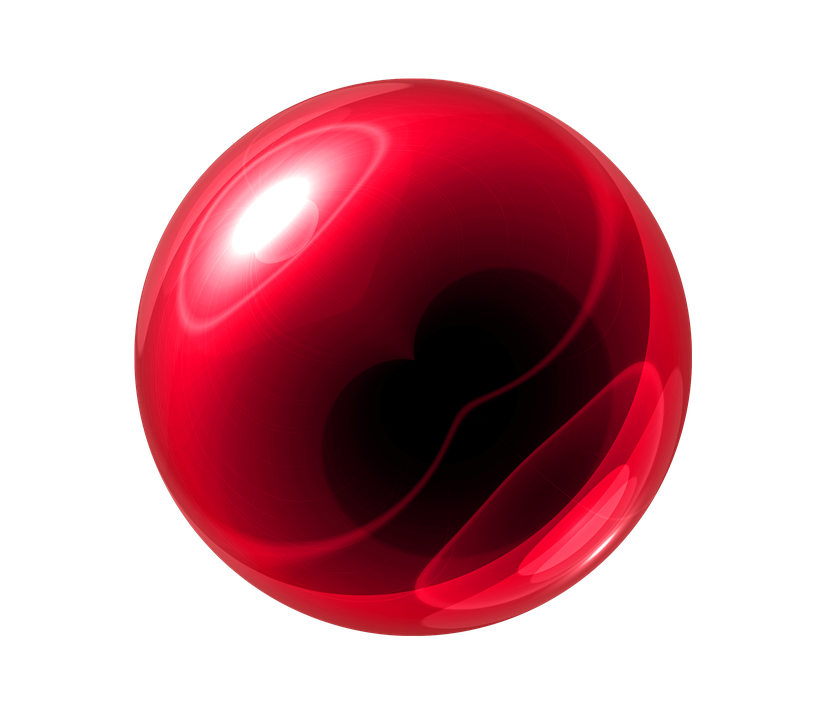 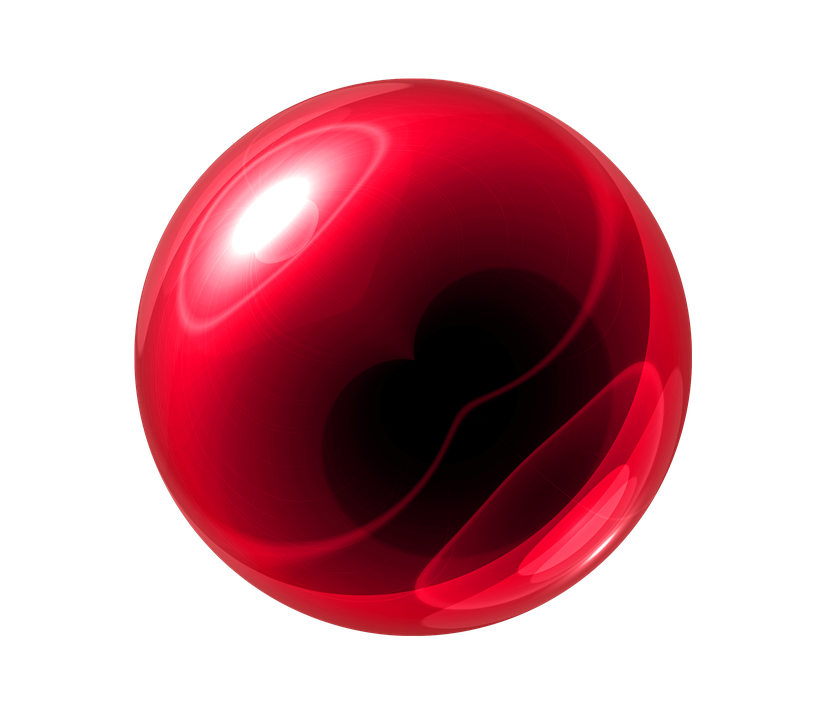 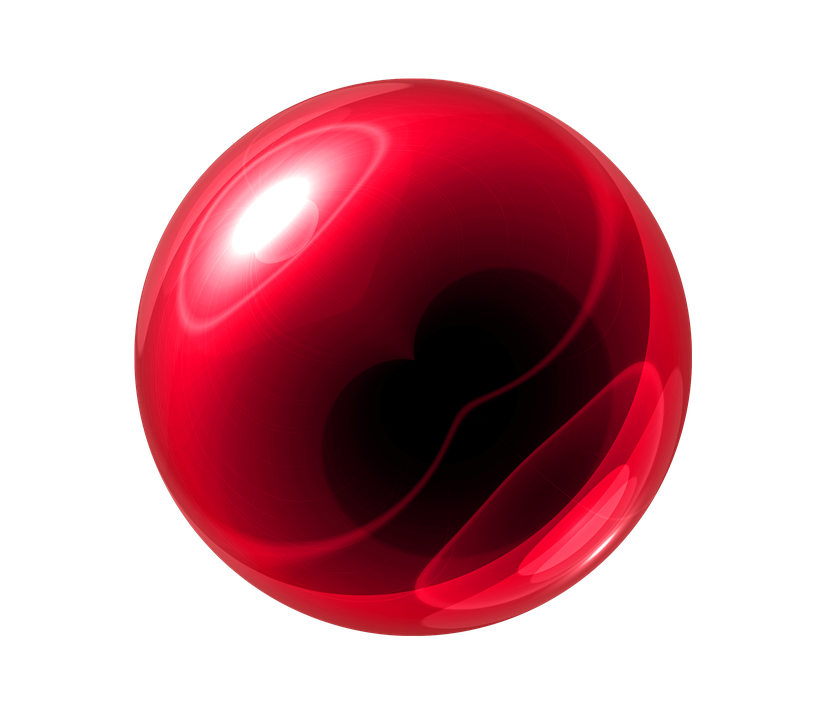 300 K
600 K
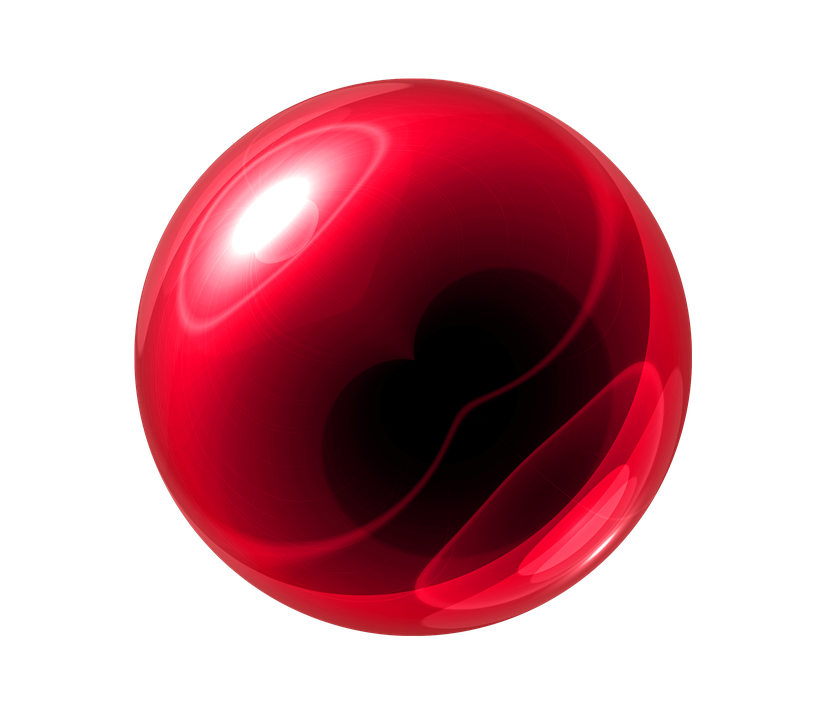 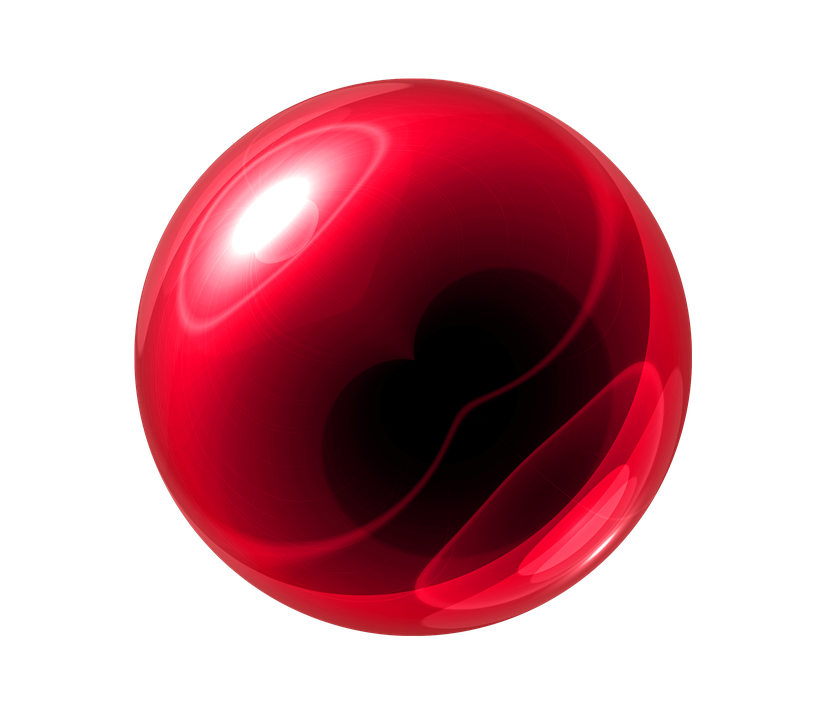 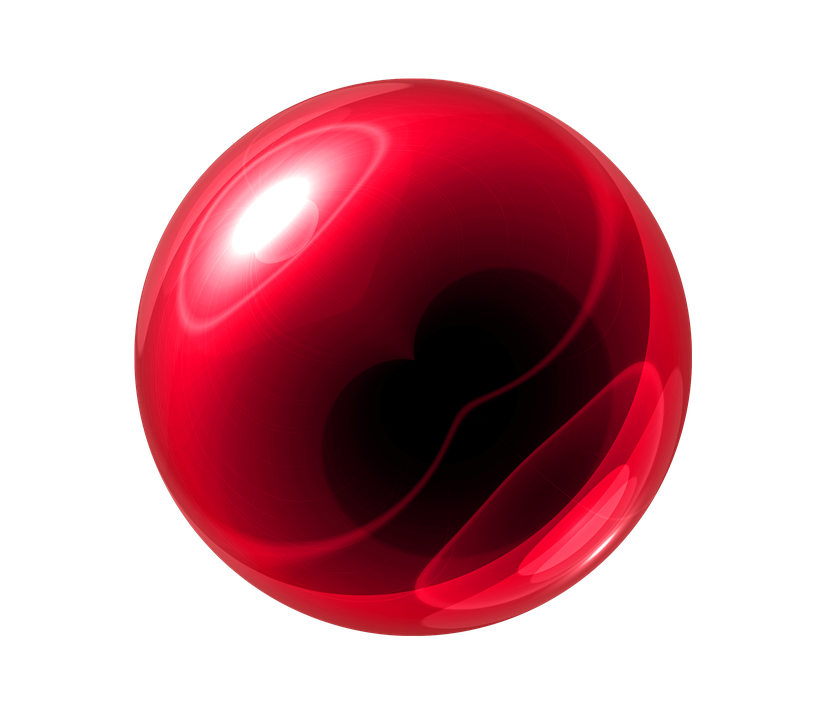 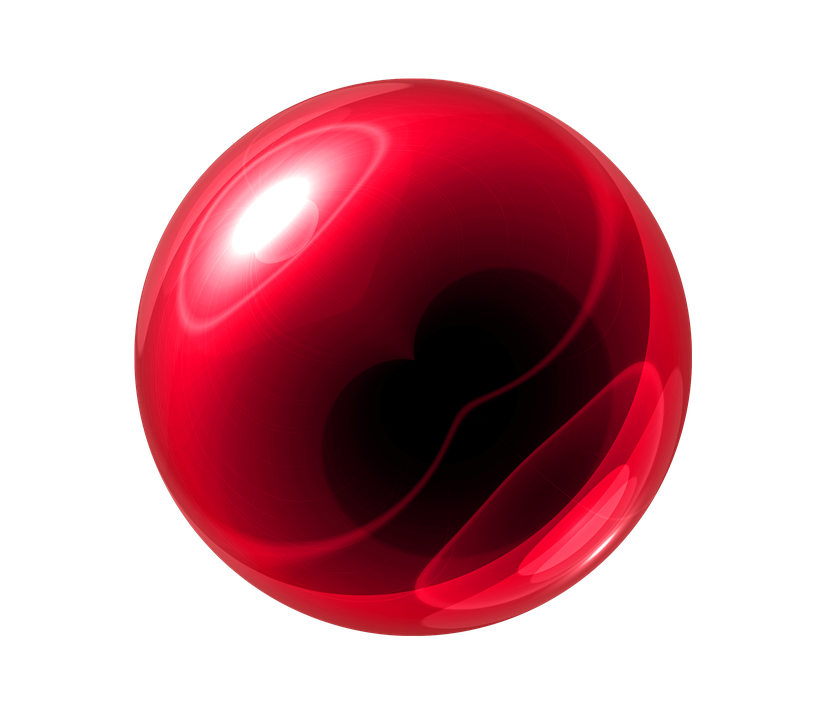 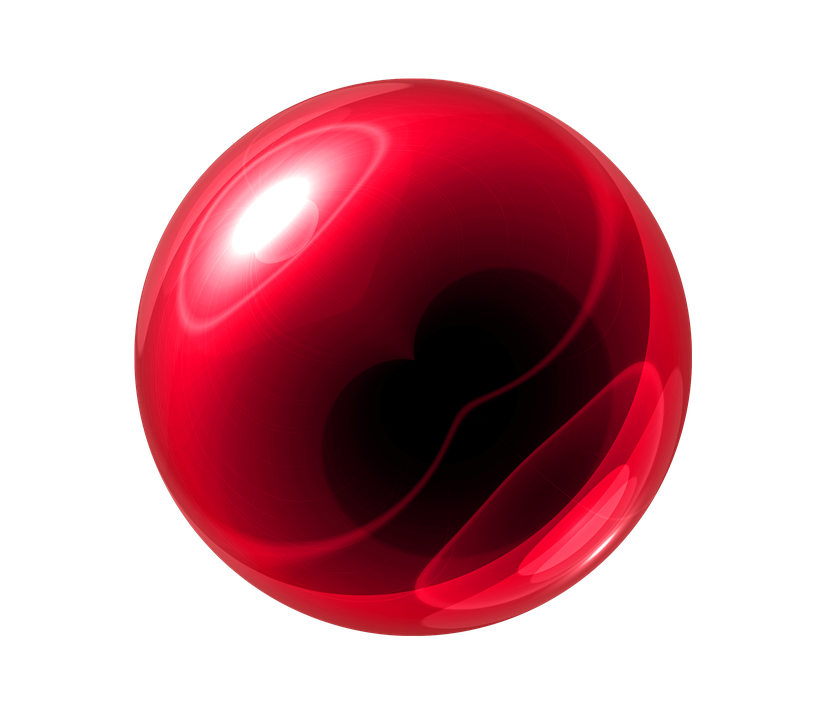 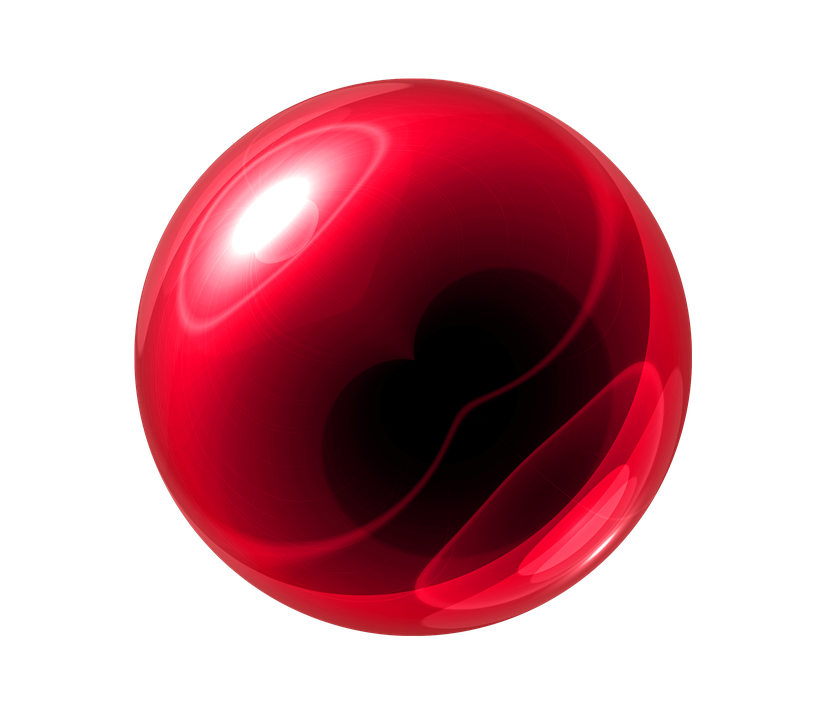 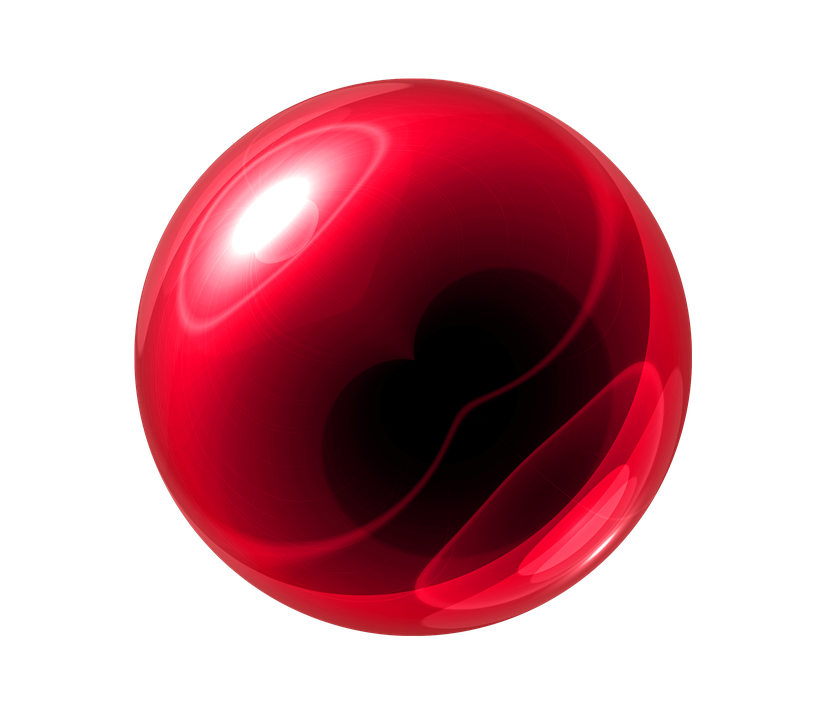 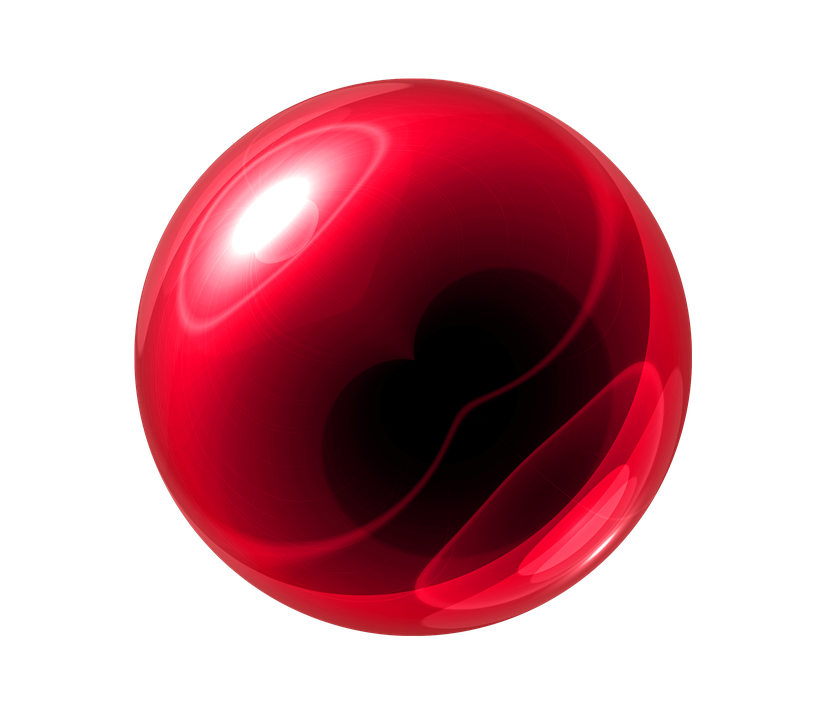 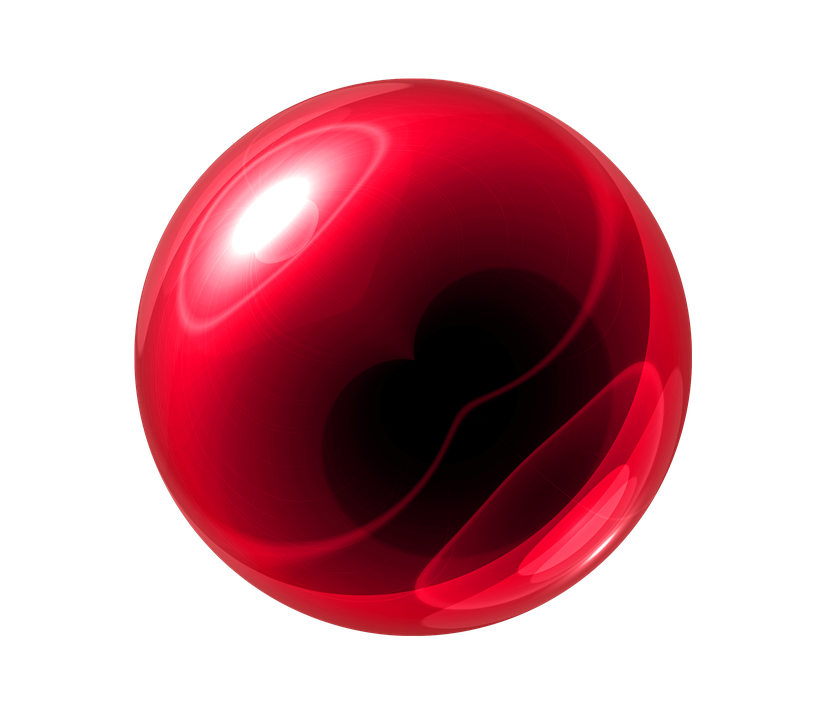 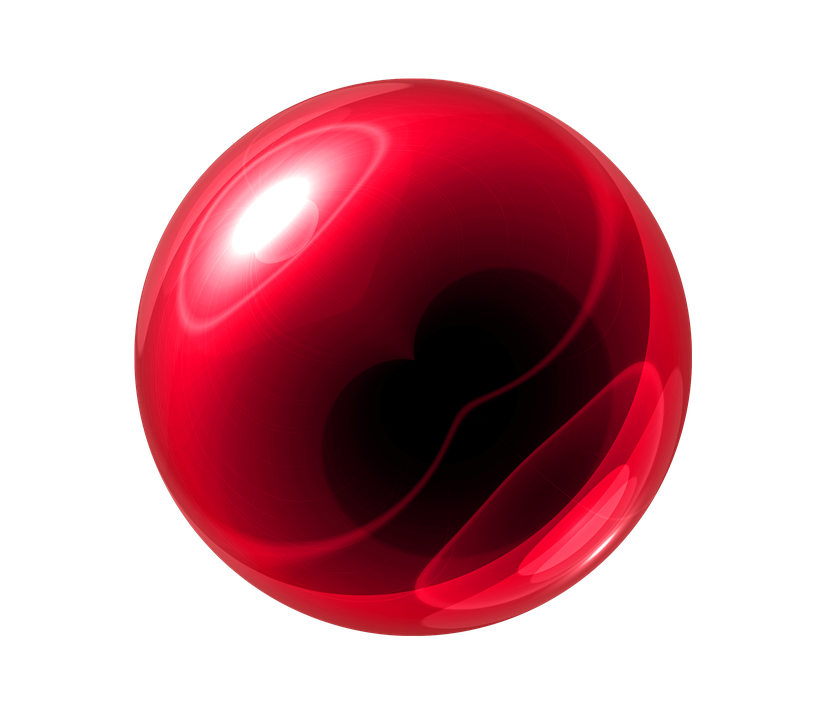 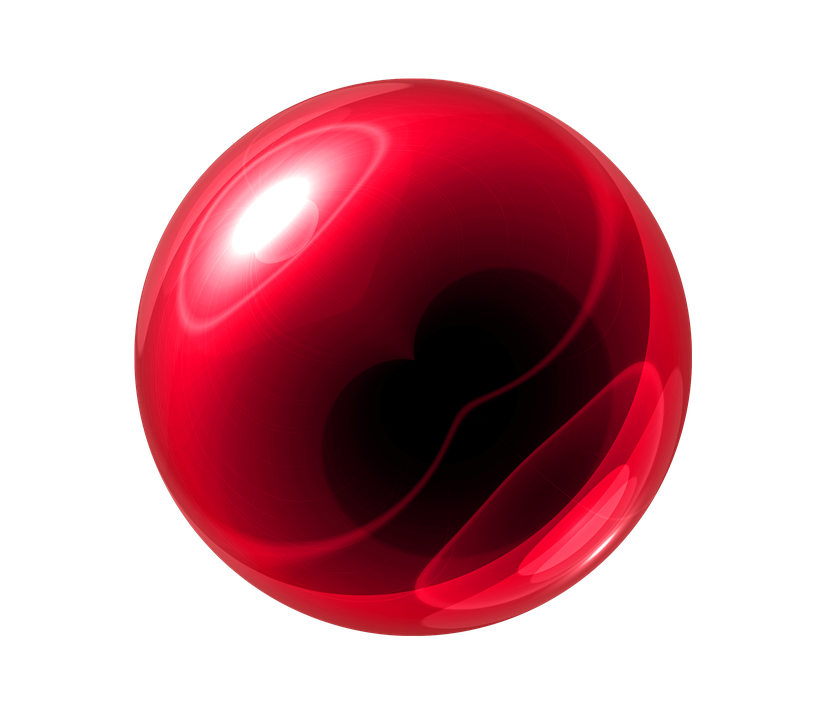 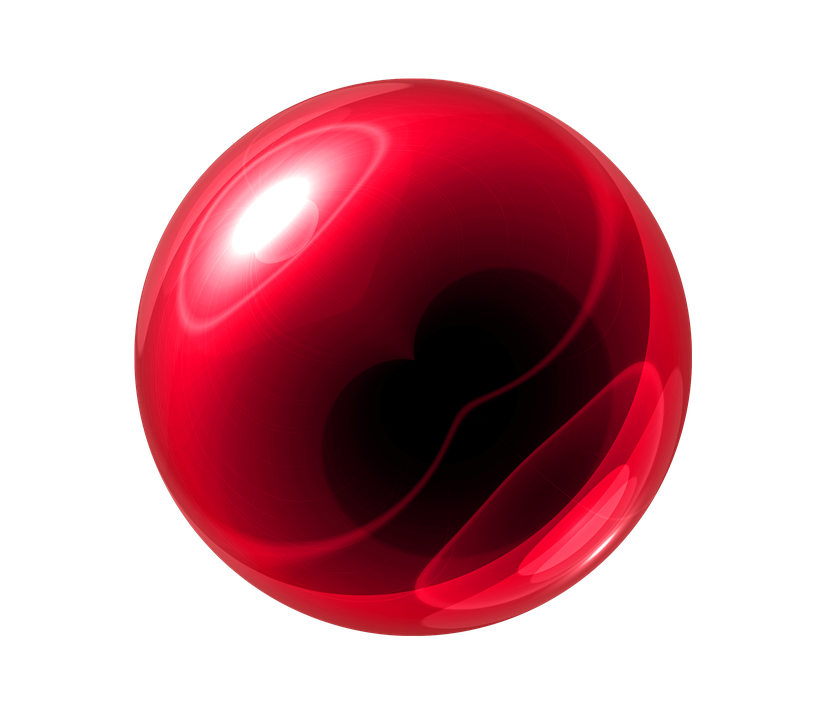 L’effet de la température sur la courbe de distribution de l’énergie cinétique
Nombre de particules
Ea
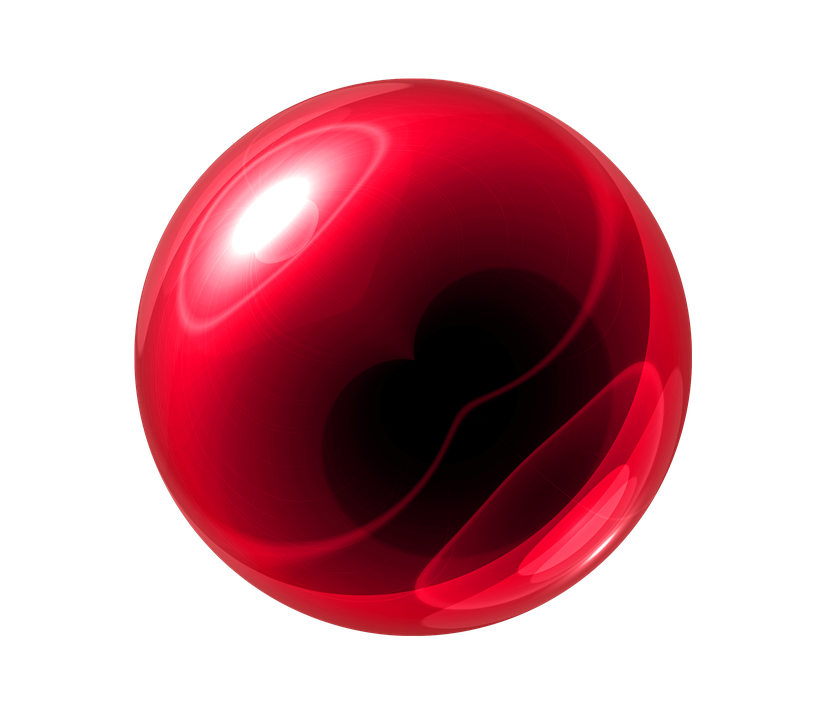 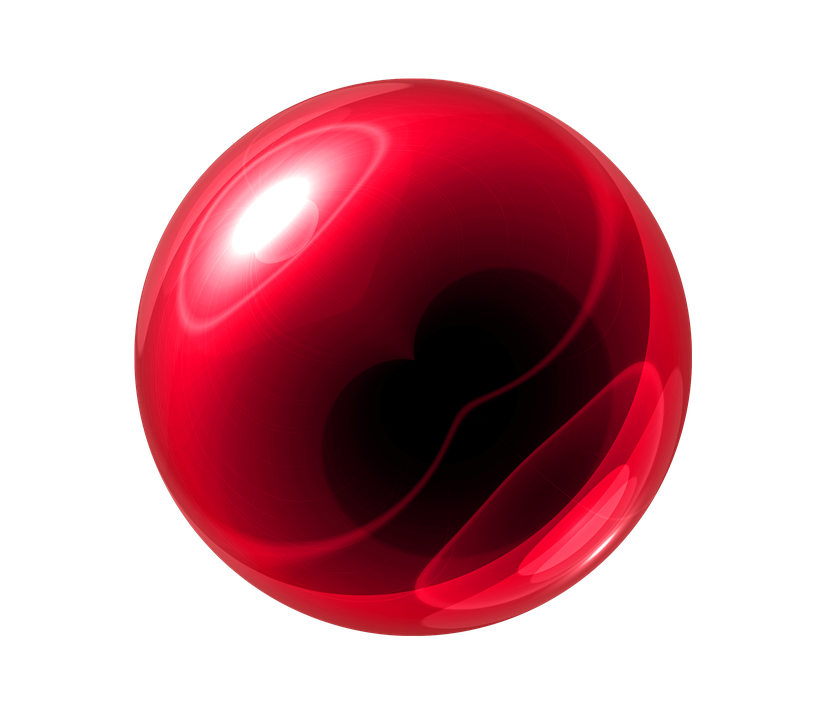 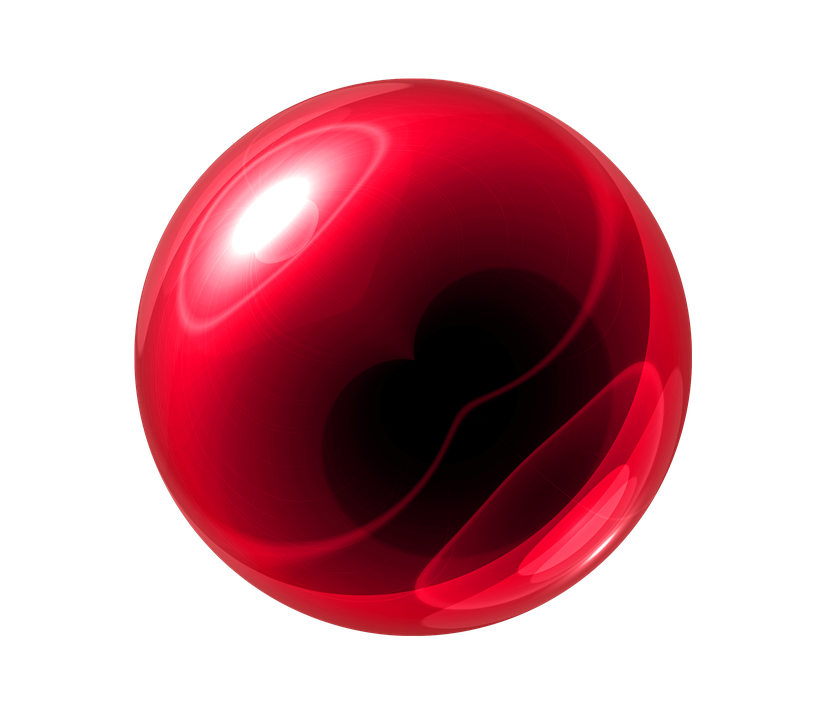 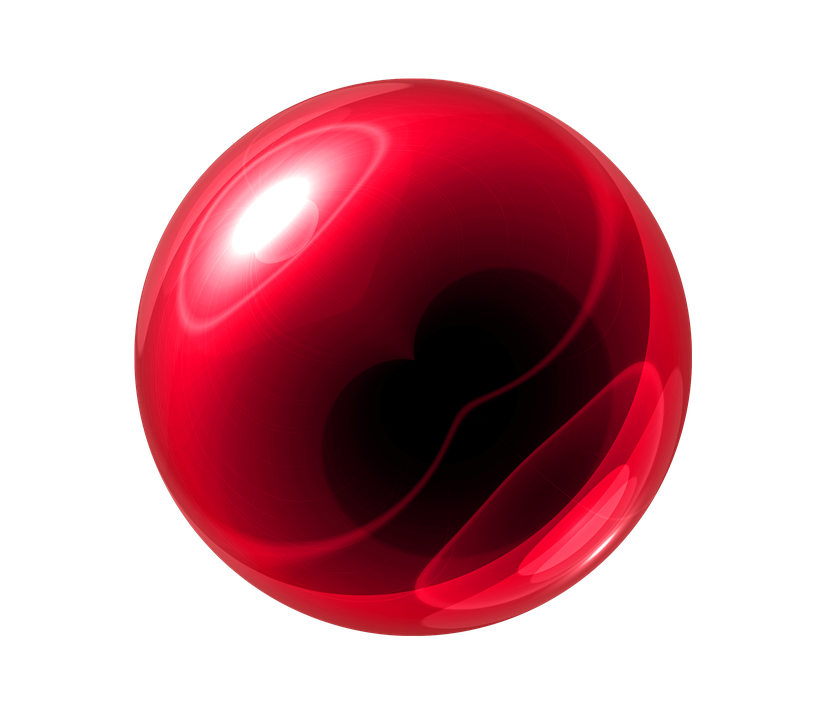 Portion des particules ayant la possibilité de réagir à 300K
Portion des particules ayant la possibilité de réagir à 600K
Portion des particules ayant la possibilité de réagir à 900K
Portion des particules ayant la possibilité de réagir à 1200K
900 K
1200 K
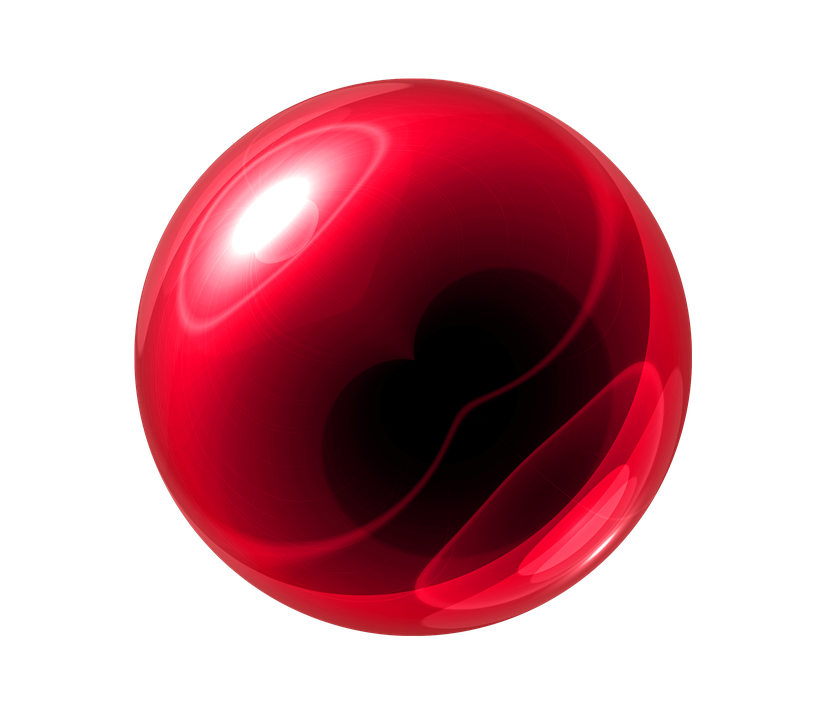 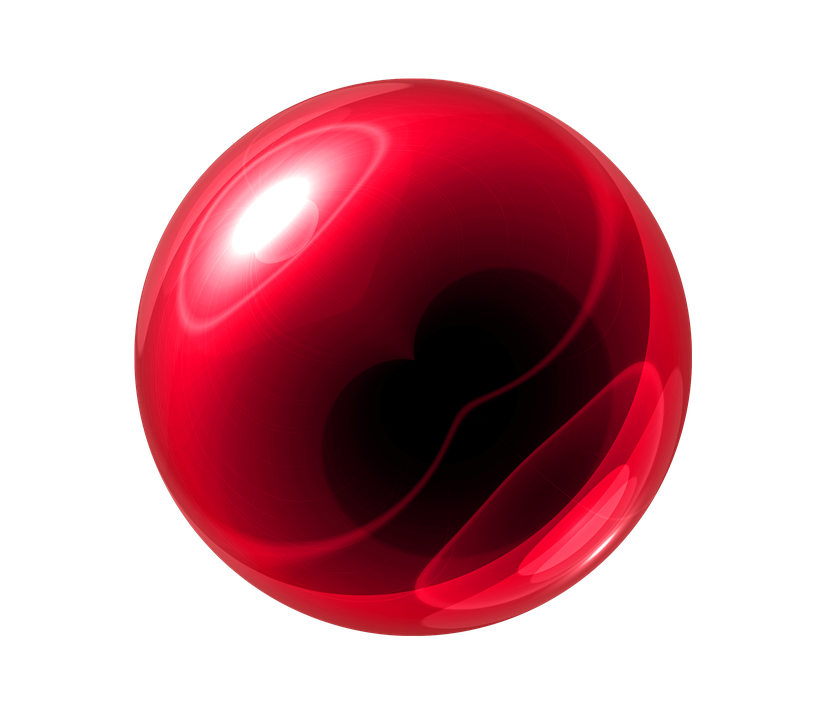 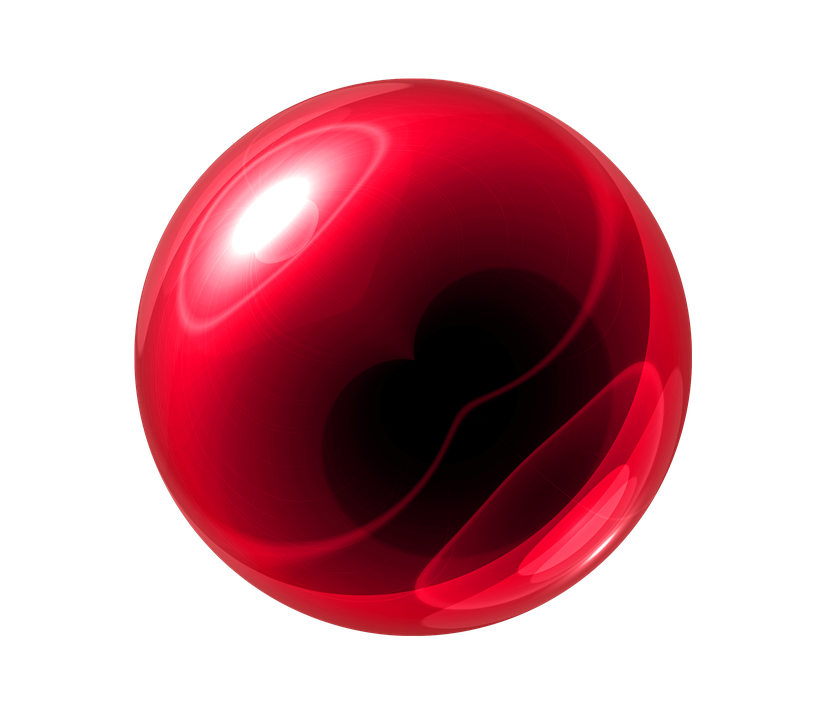 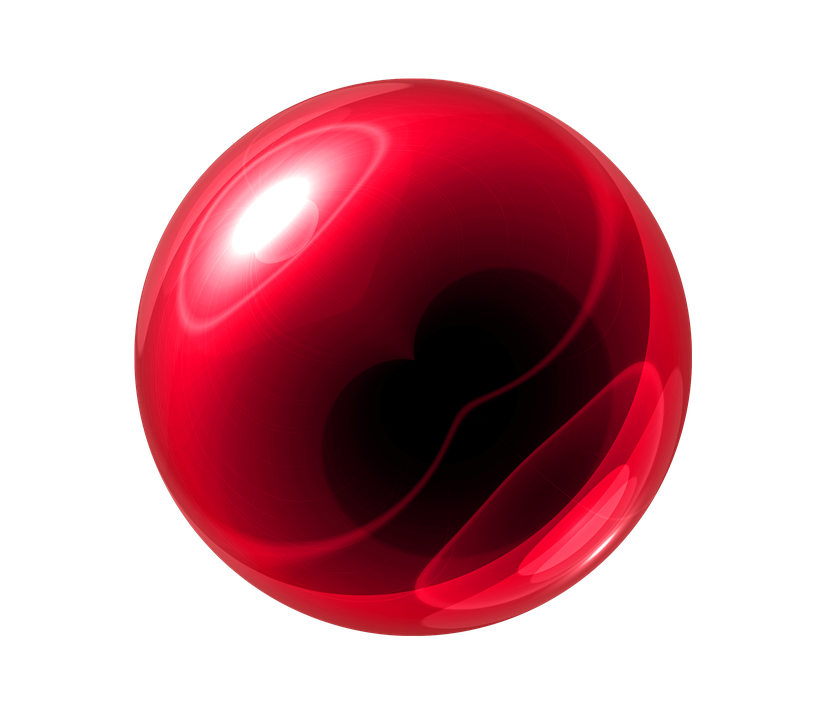 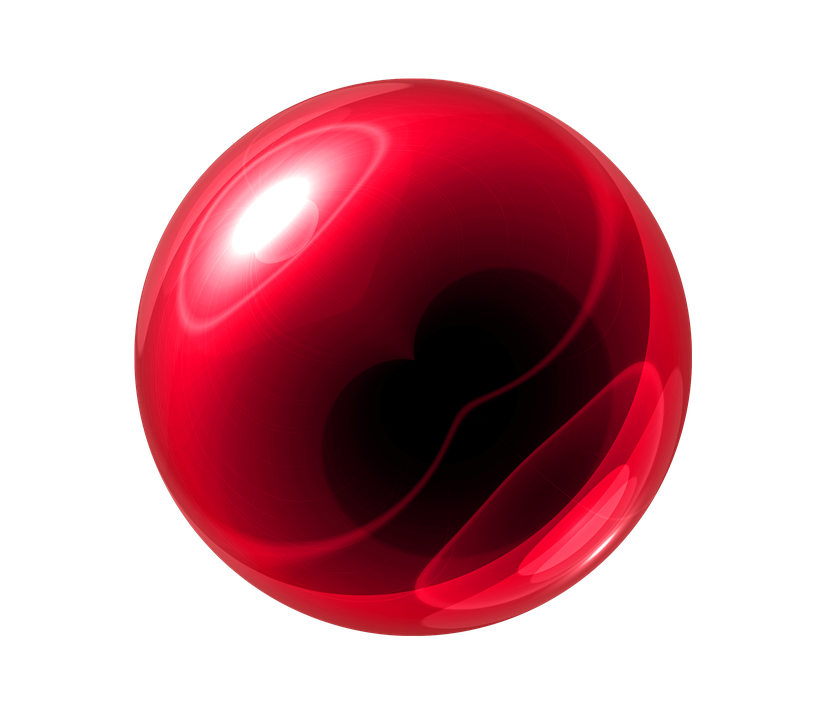 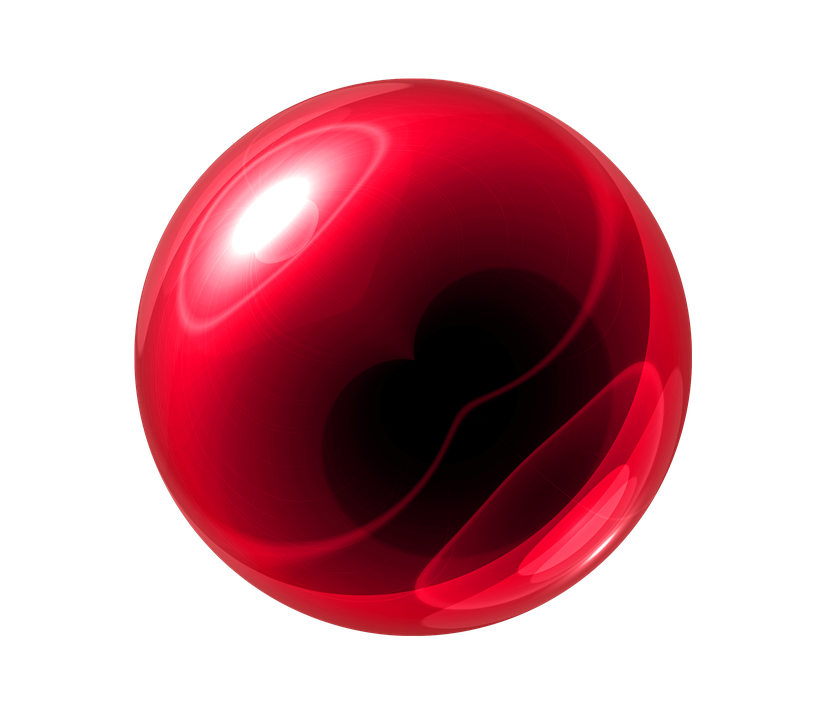 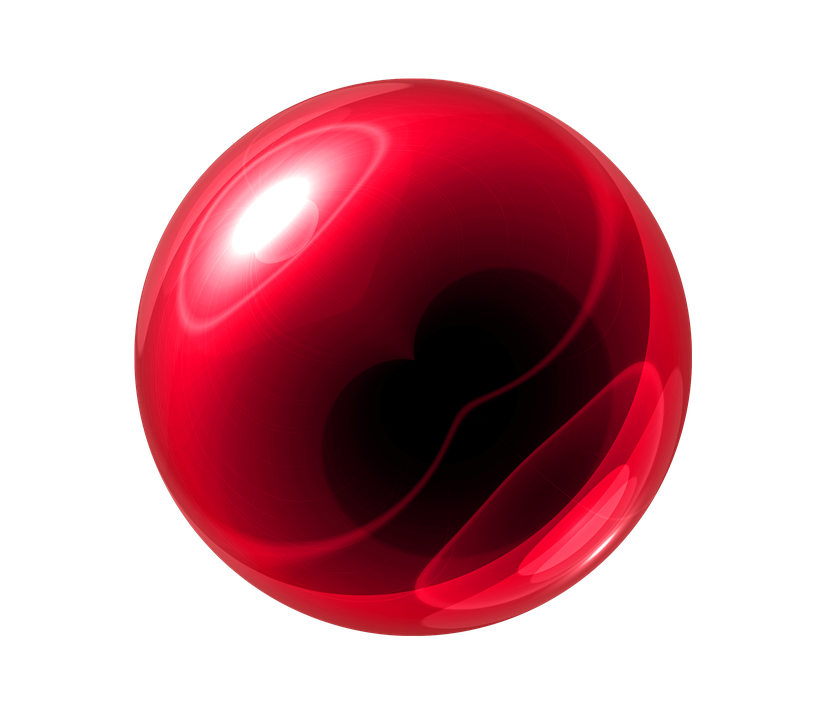 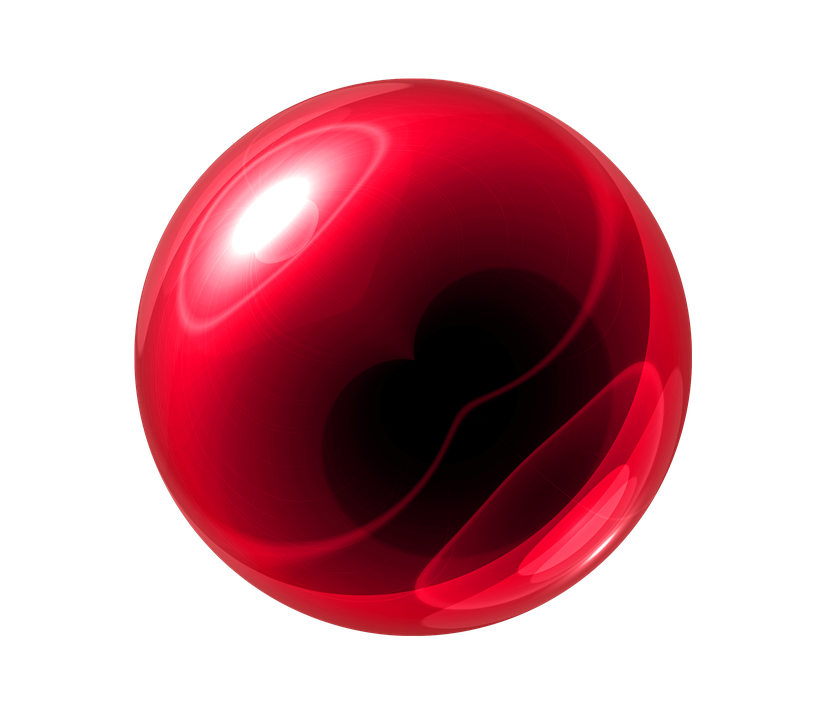 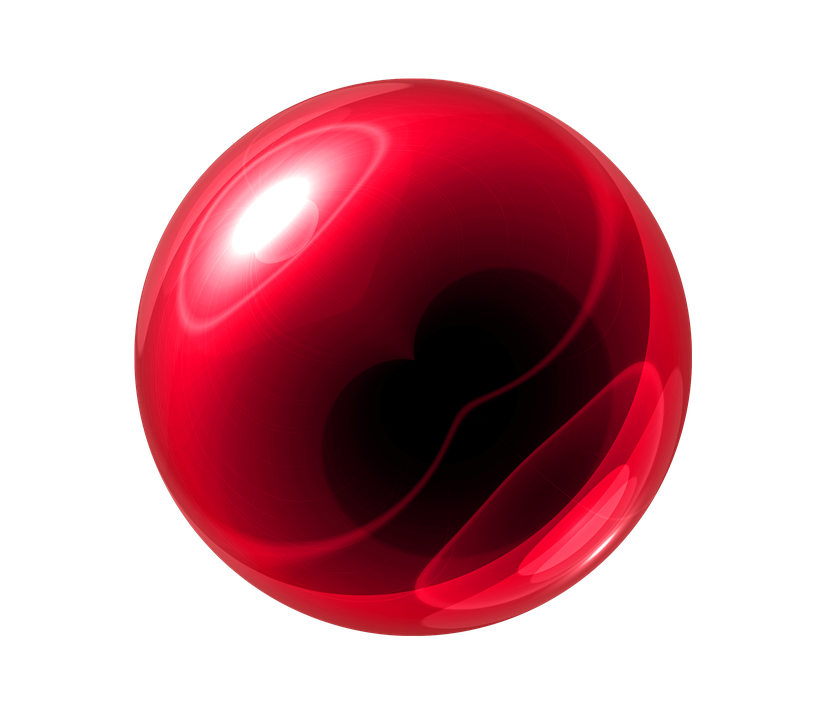 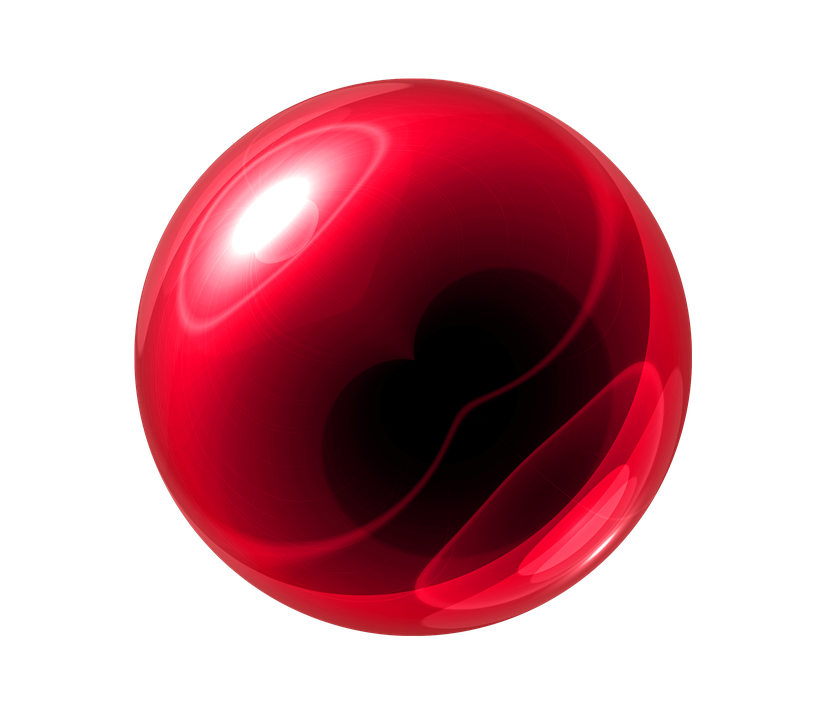 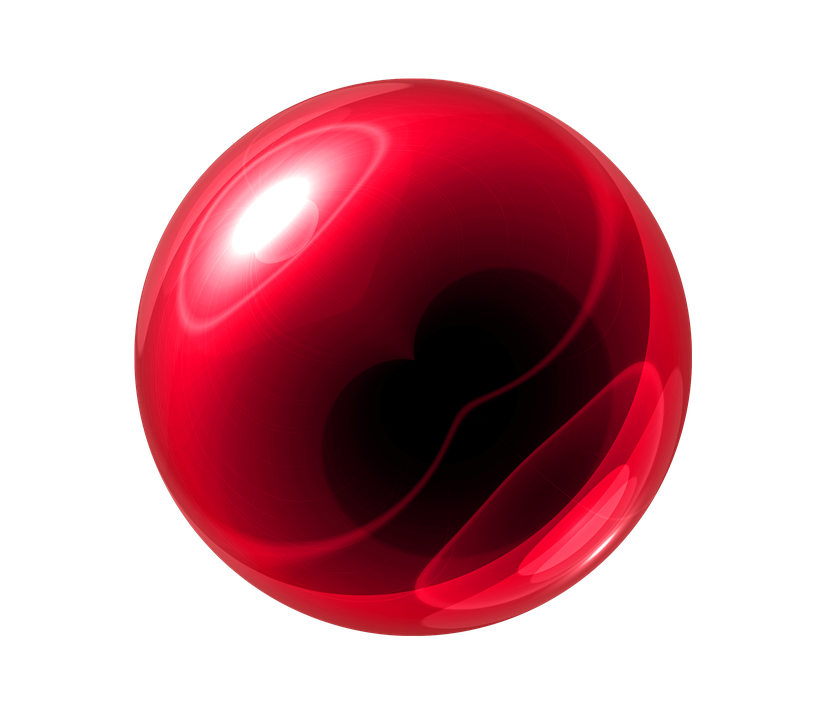 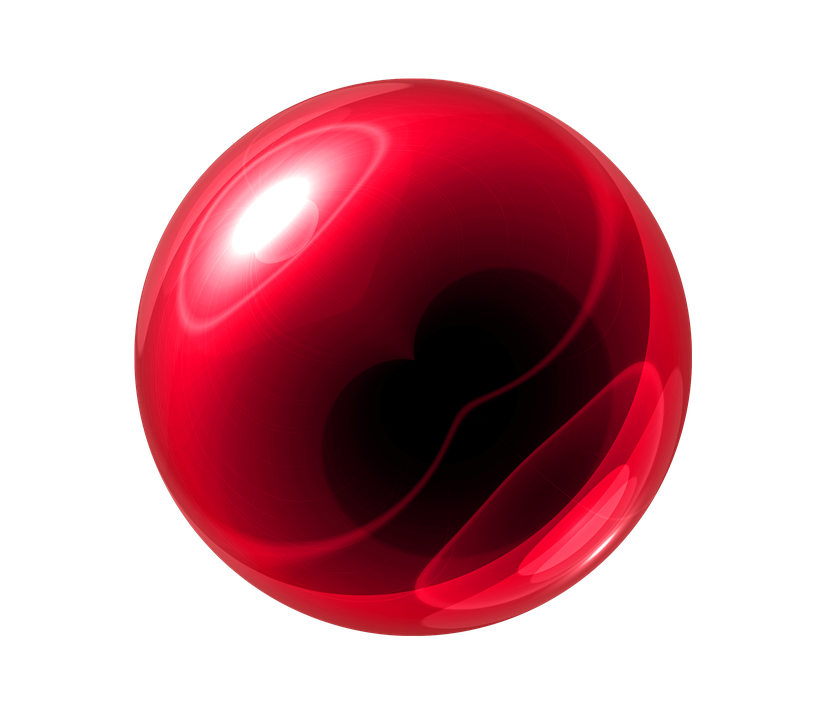 Énergie cinétique
Chapitre 6
p. 271
L’effet d’un catalyseur
Le diagramme énergétique de la réaction avec et sans le catalyseur
L’ajout d’un catalyseur va toujours augmenter la vitesse d’une réaction en diminuant l’énergie d’activation nécessaire. 

Bref, le catalyseur stabilise le complexe activé en diminuant le complexe activé.
Ea sans catalyseur
H (kJ)
Ea catalyseur
A + B
Réactifs
C + D
Produits
Progression de la réaction
Chapitre 6
p. 271
*Précision sur les catalyseurs et les inhibiteurs:
ils se font regénérer pendant la réaction. On peut les récupérer à la fin. Ils ne se font pas consommer.
L’effet d’un catalyseur
À l’inverse, l’ajout d’un substance qui va ralentir une réaction se nomme inhibiteur.
Nombre de particules
L’effet d’un catalyseur et d’un inhibiteur sur la courbe de distribution de l’énergie cinétique
Ea
Ea (catalyseur)
Ea (inhibiteur)
Énergie cinétique
Chapitre 6
p. 272
Exemple: CFC (chlorofluorocarbure)
Sans la présence de catalyseur, la décomposition de l’ozone en dioxygène est une réaction lente qui se produit selon l’équation suivante:
O3(g)  +  O(g)    2 O2(g)
En présence du chlore, la réaction se déroule comme suit:
Catalyseur
O3(g) + Cl(g)   ClO(g) + O2(g)
Étape 1:
Catalyseur
ClO(g) +  O(g)   Cl(g) + O2(g)
Étape 2:
Équation globale:
O3(g)  +  O(g)    2 O2(g)
Chapitre 6
p. 272
Exemple: CFC (chlorofluorocarbure)
Sans la présence de catalyseur, la décomposition de l’ozone en dioxygène est une réaction lente qui se produit selon l’équation suivante:
Le diagramme énergétique de la réaction avec et sans le catalyseur
O3(g)  +  O(g)    2 O2(g)
H (kJ)
Ea sans catalyseur
En présence du chlore, la réaction se déroule comme suit:
Ea catalyseur
Catalyseur
Étape 1:
O3(g) + Cl(g)   ClO(g) + O2(g)
O3(g)  +  O(g)
Catalyseur
Étape 2:
ClO(g) +  O(g)   Cl(g) + O2(g)
2 O2(g)
O3(g)  +  O(g)    2 O2(g)
Équation globale:
Progression de la réaction
Chapitre 6
p. 273
Exemple: biochimie
Certaines réactions chimiques sont tellement complexes, voire impossibles, à faire en laboratoire.
Pour les réaliser, nous avons recours aux enzymes contenu à l’intérieur d’un organisme biologique. Exemple: les réactions de fermentation (alcool, pain, etc)
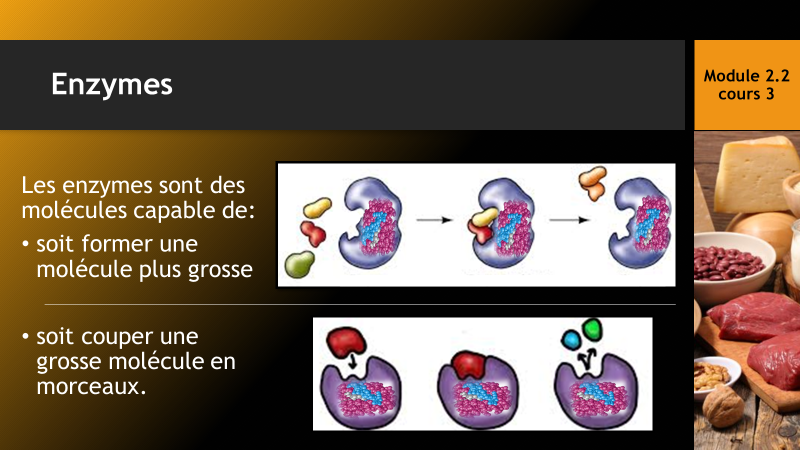 Enzyme
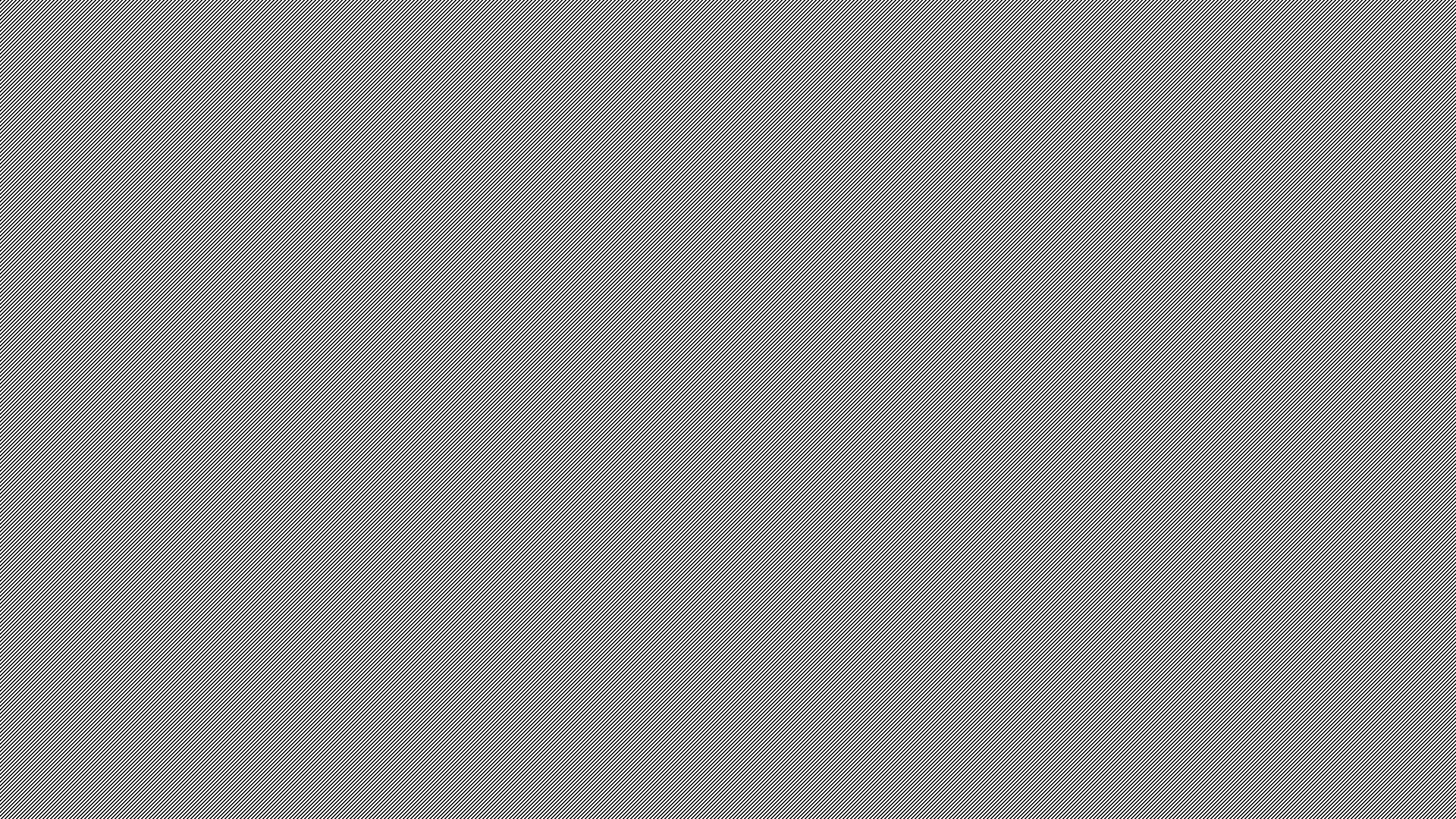 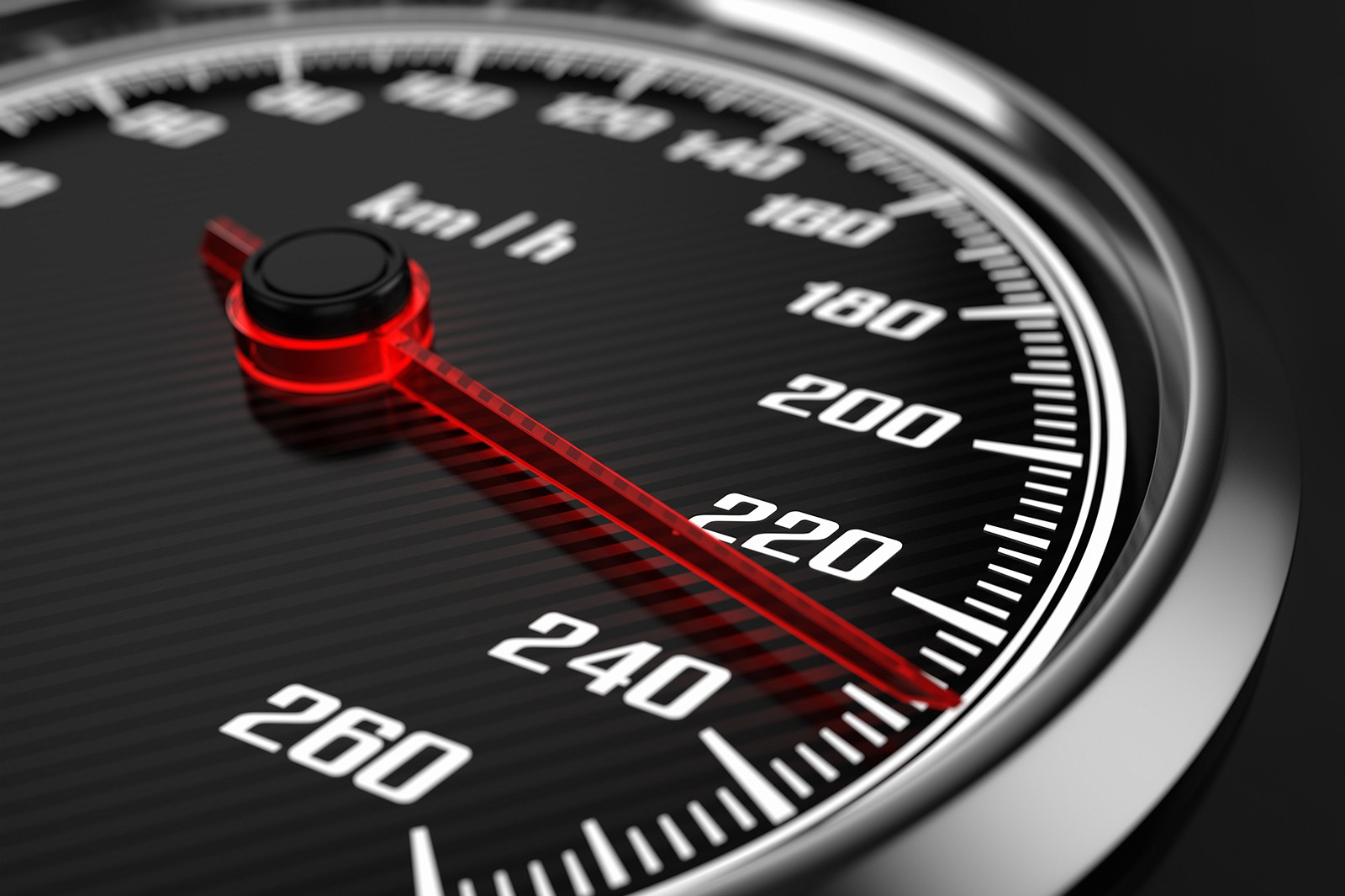 Chapitre 6
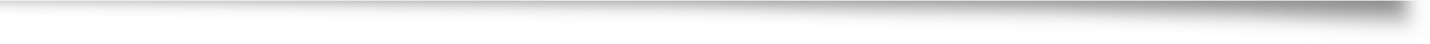 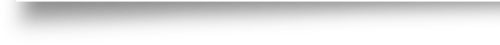 Devoir
Chapitre 6
Pour aider à votre compréhension de la matière, je vous recommande de faire une carte mentale incorporant les notions des facteurs qui influencent la vitesse de réaction.
Devoir
p. 253 # 1 à 12 (sauf #5)

p. 264 # 1 à 3

p. 274 à 277
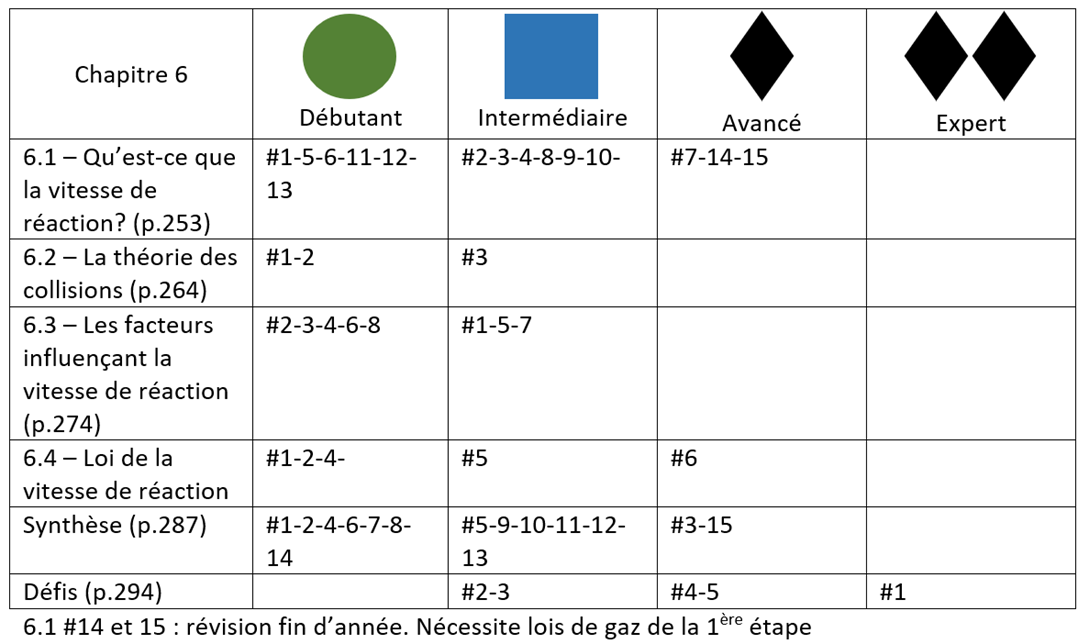